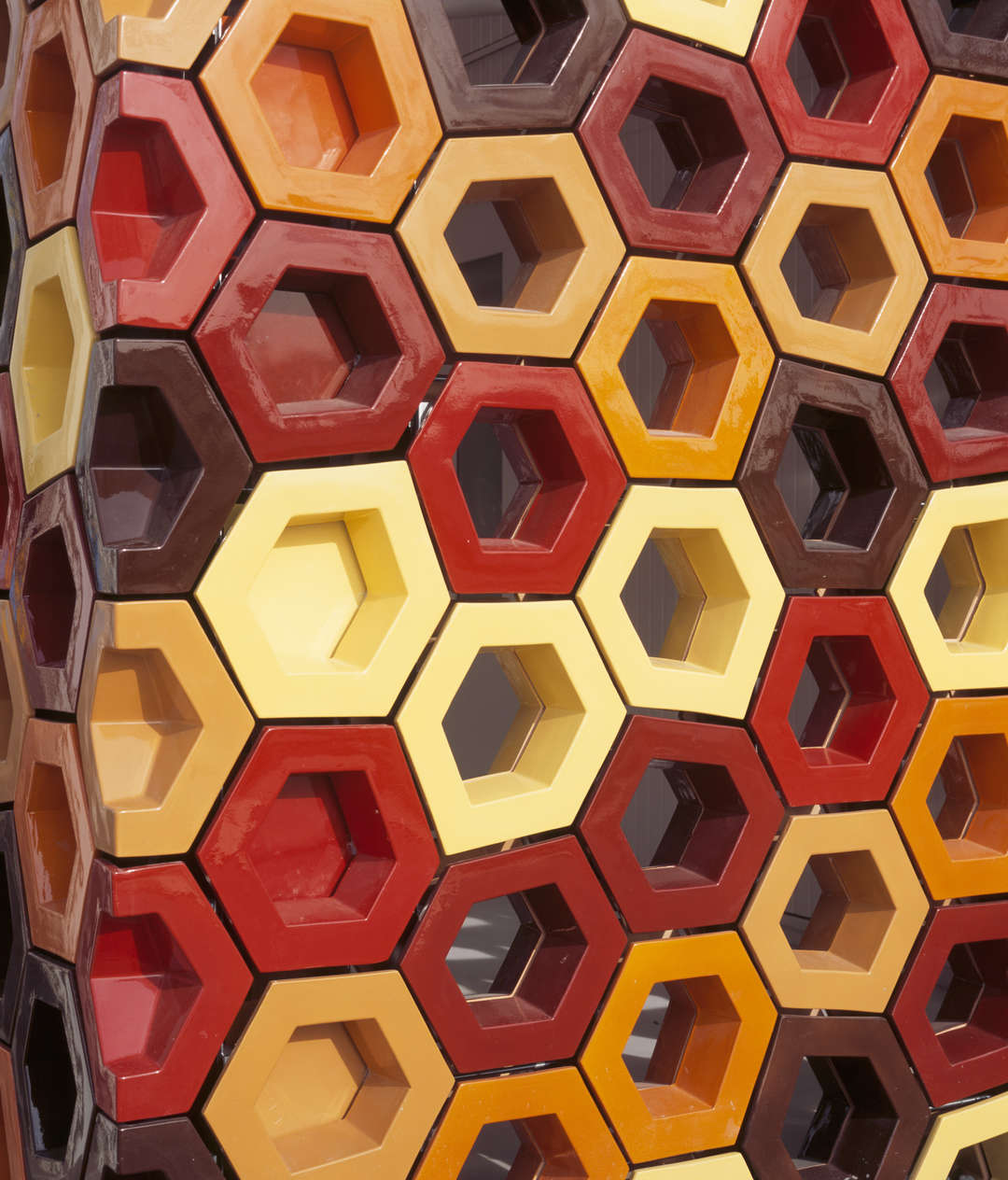 Baumaterialien &Green Building Green Building | Bachelor Wintersemester 2016Tobias Steiner, Felix Heisinger
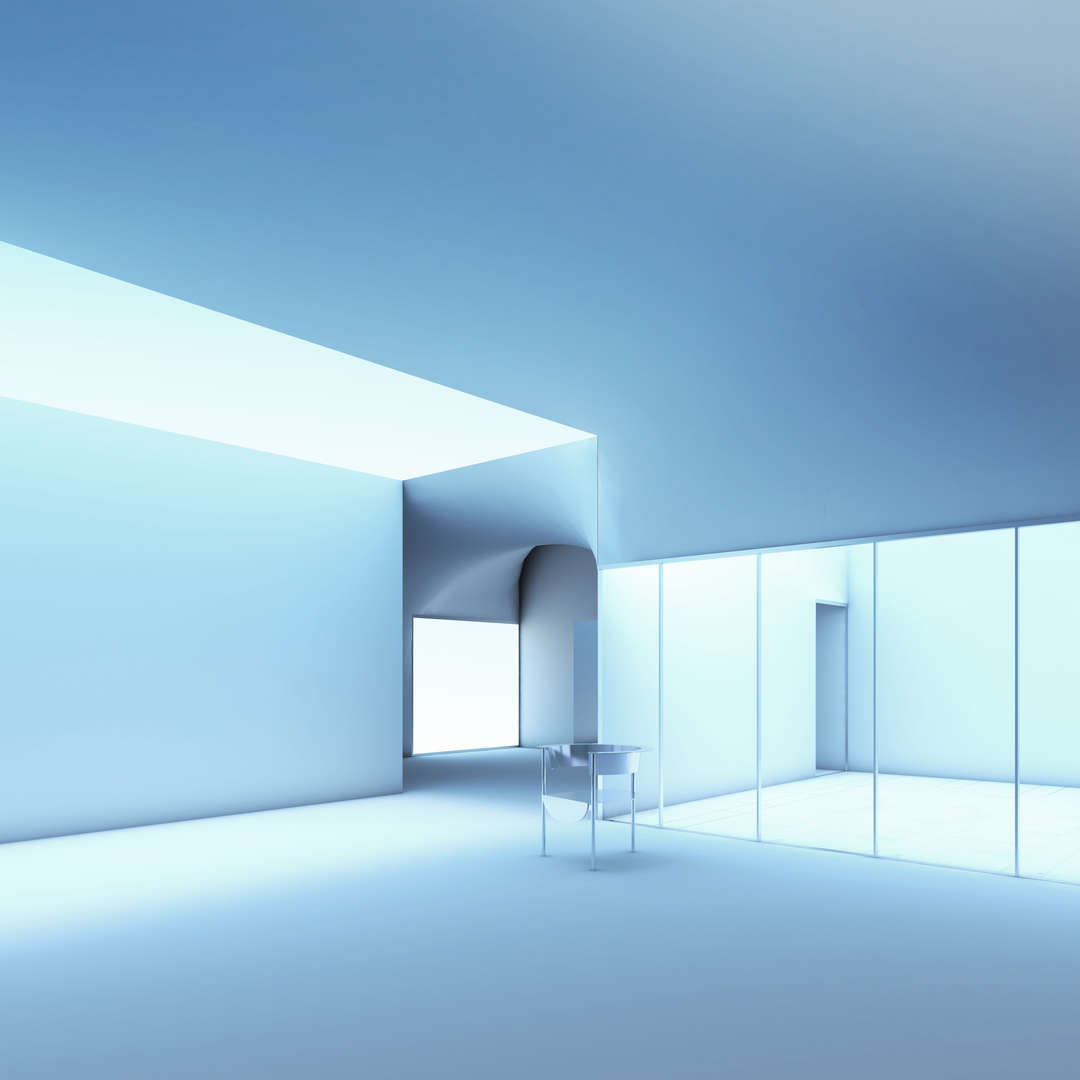 Semesterübersicht
15.11	15:45-17:15	Nachhaltige Entwicklung

22.11	15:45-17:15	Green Buildings

29.11	15:45-17:15	Innovative Baumaterialien

06.12	14:45-17:15	Ökologische Baustoffwahl 

13.12	15:45-17:15	Lebenszyklus

10.01	15:45-17:15	Beispiele

17.01.	14:45-16:30	Schriftliche Prüfung
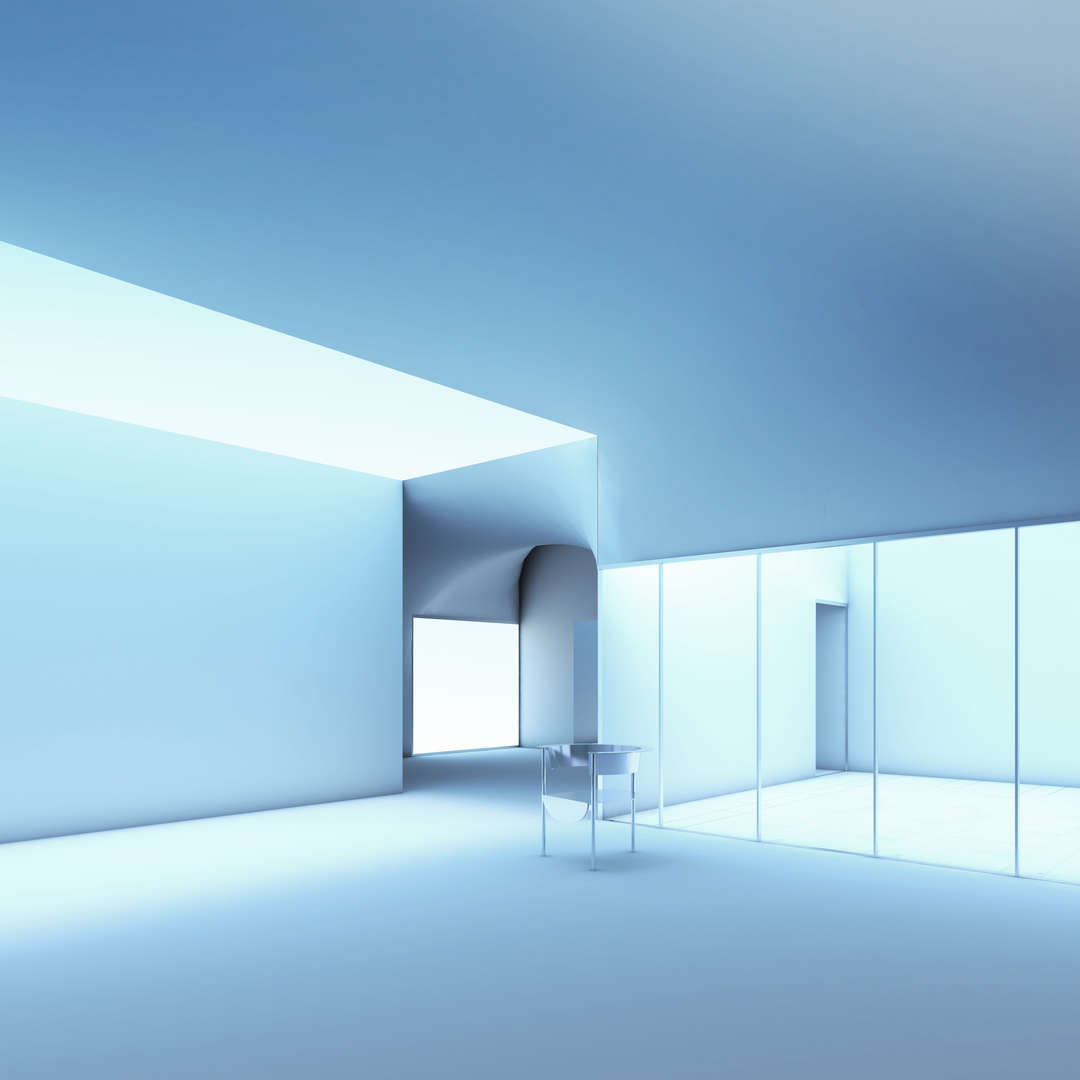 Haus Rauch
Martin Rauch und Roger Botshauser
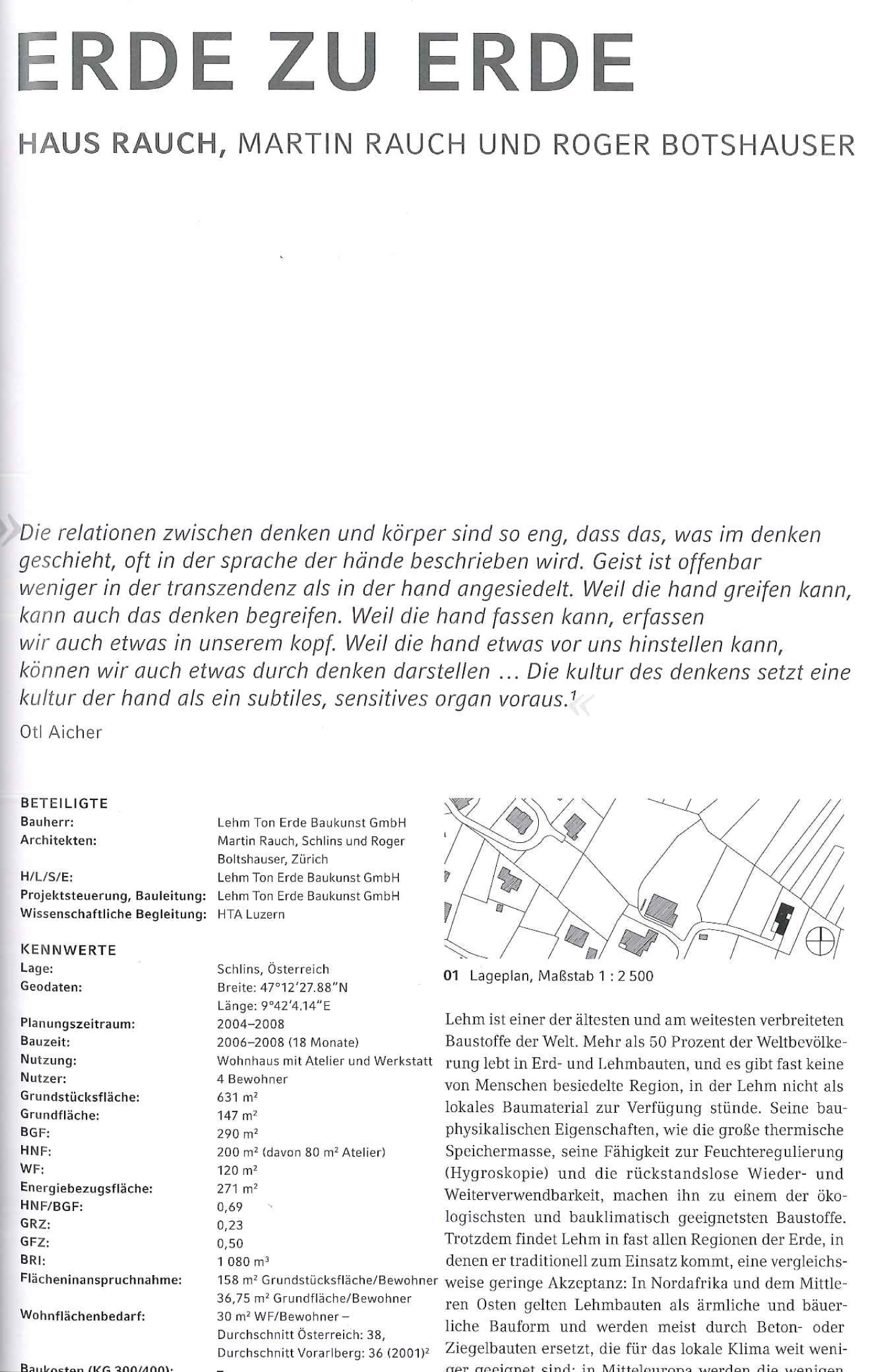 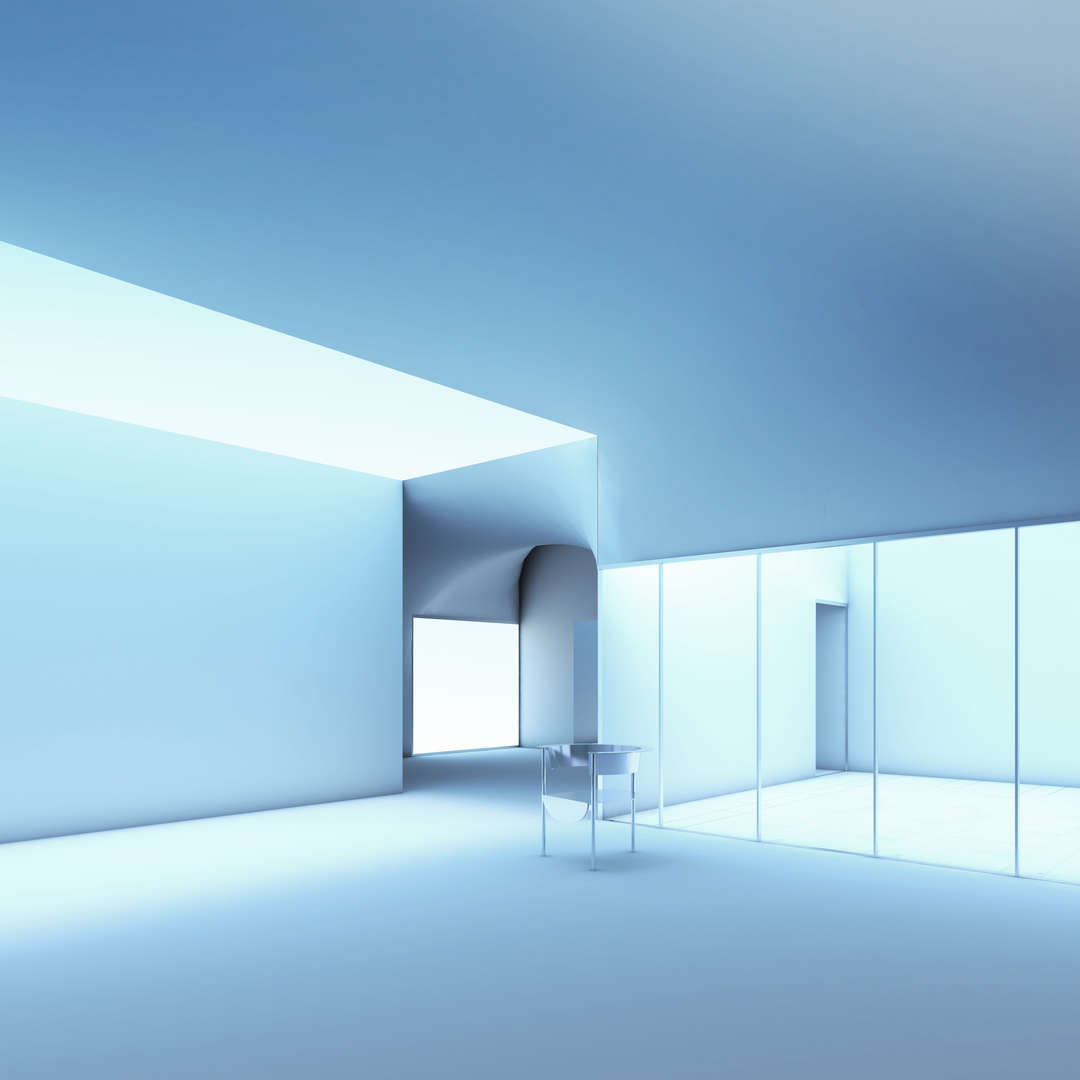 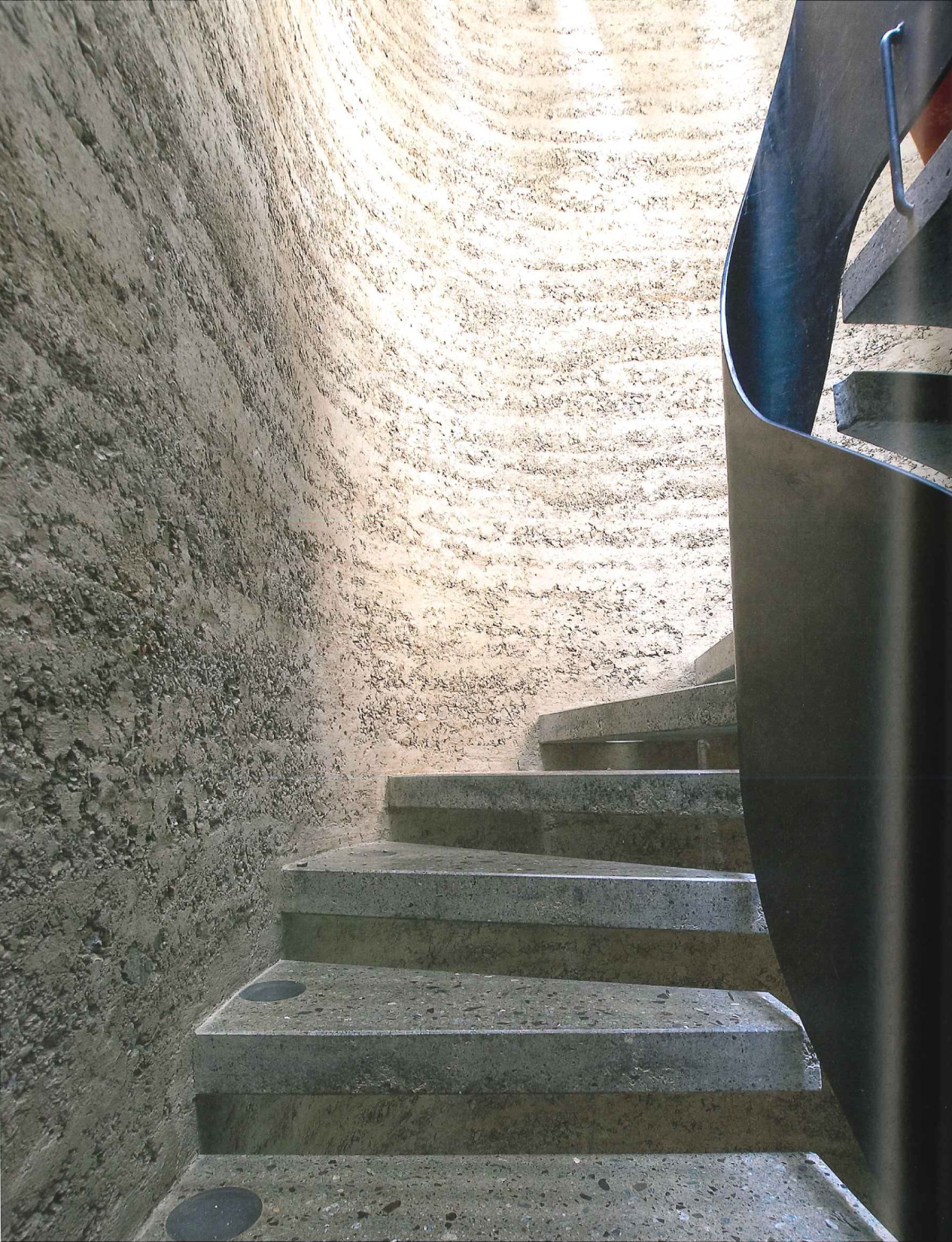 Haus Rauch
Martin Rauch und Roger Botshauser
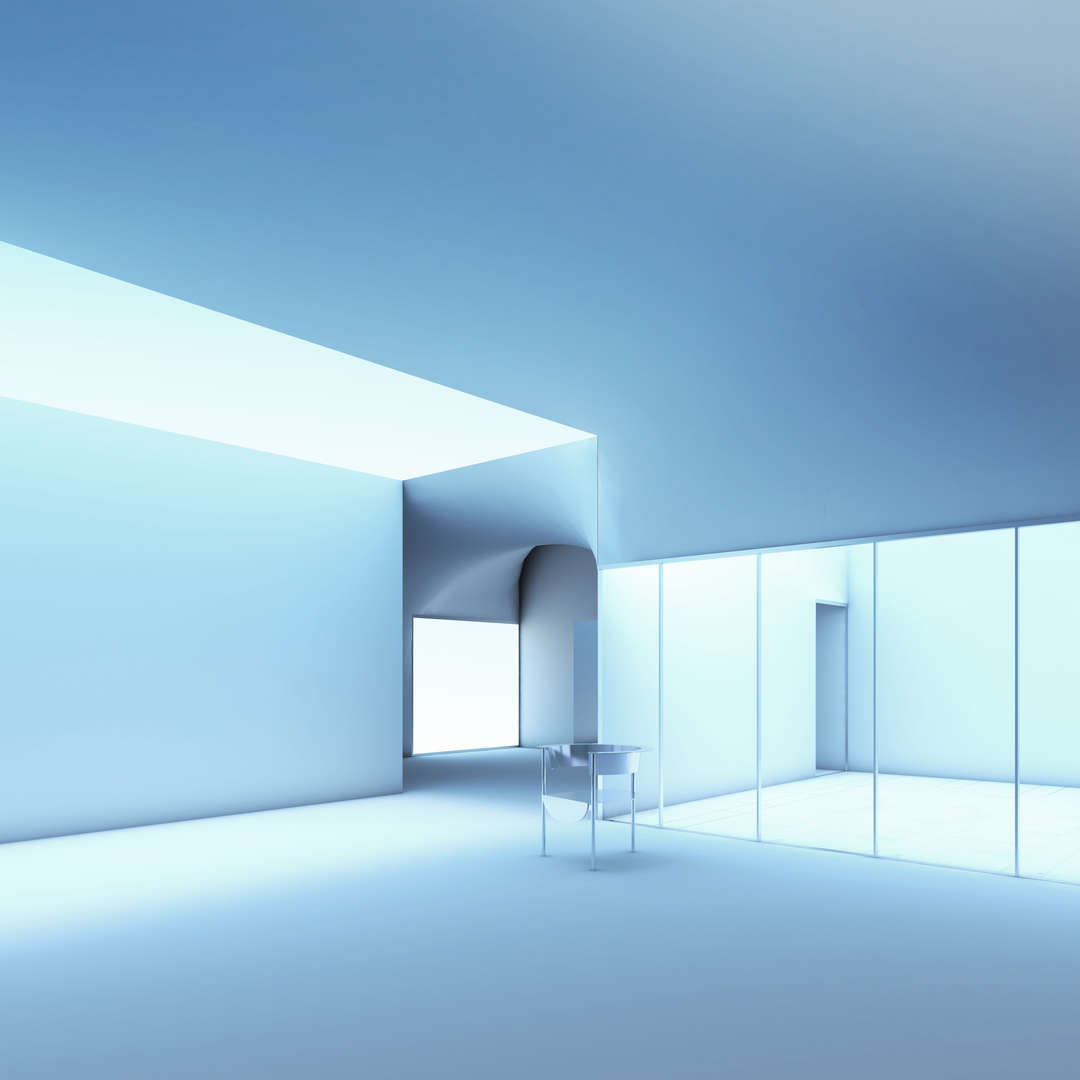 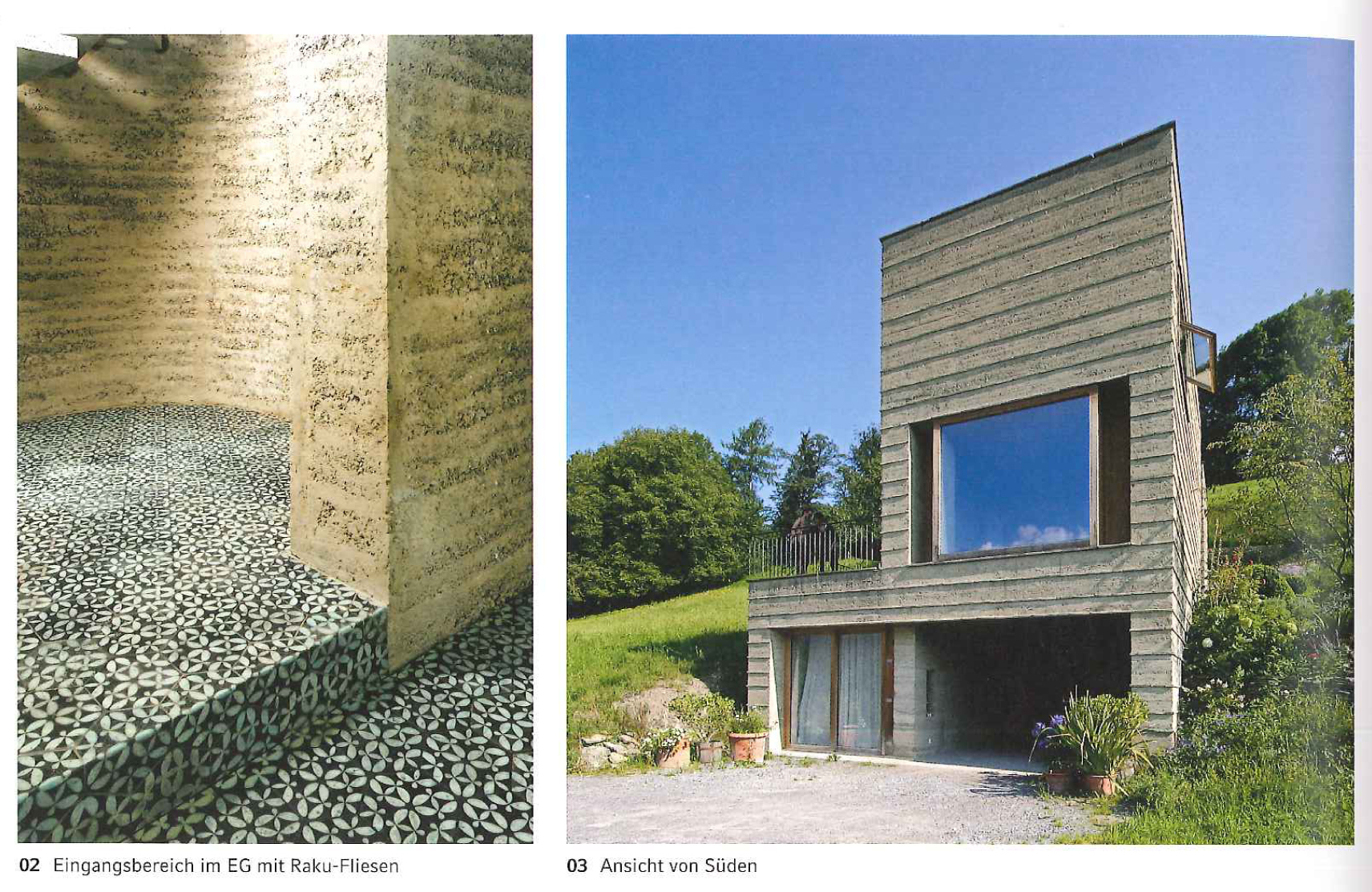 Haus Rauch
Martin Rauch und Roger Botshauser
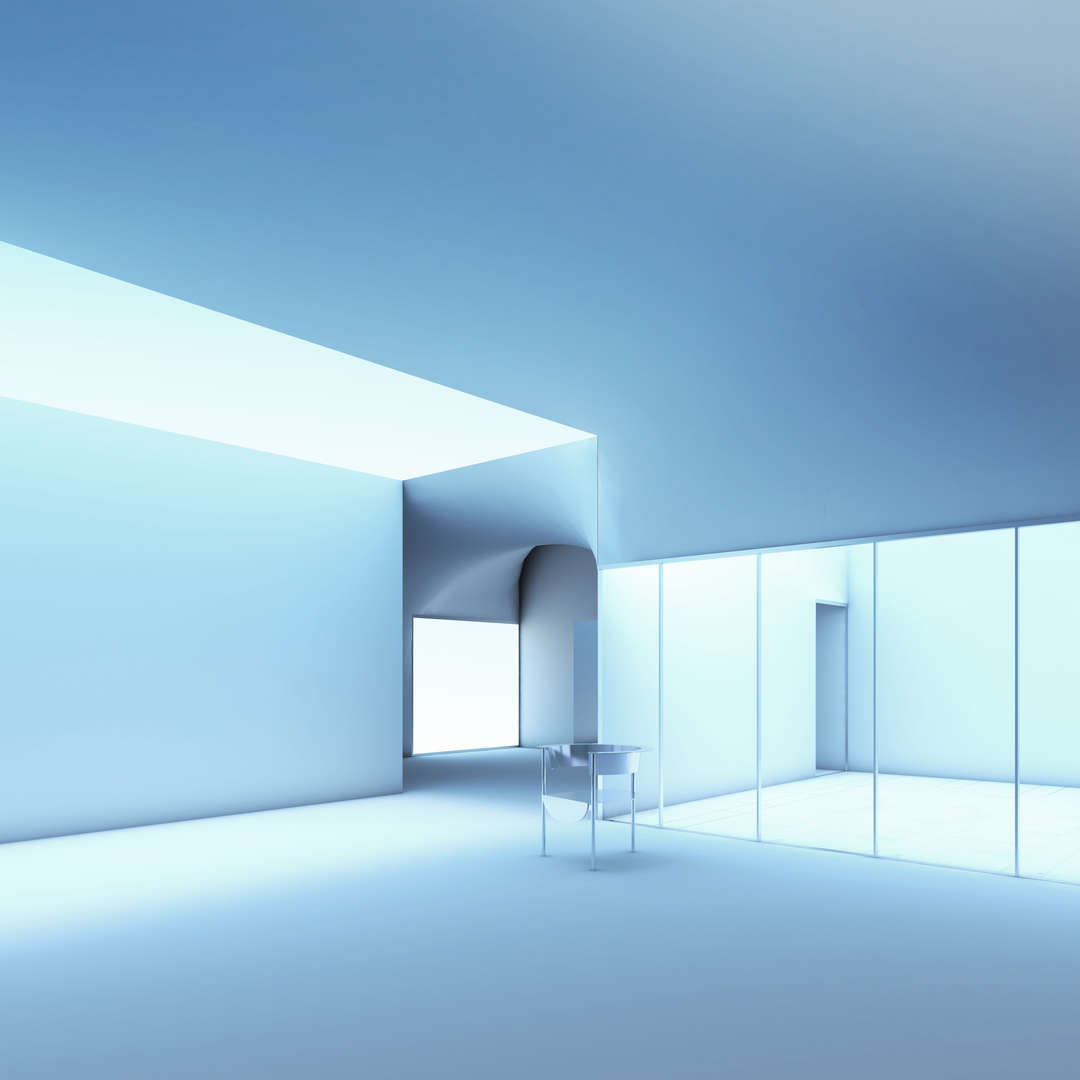 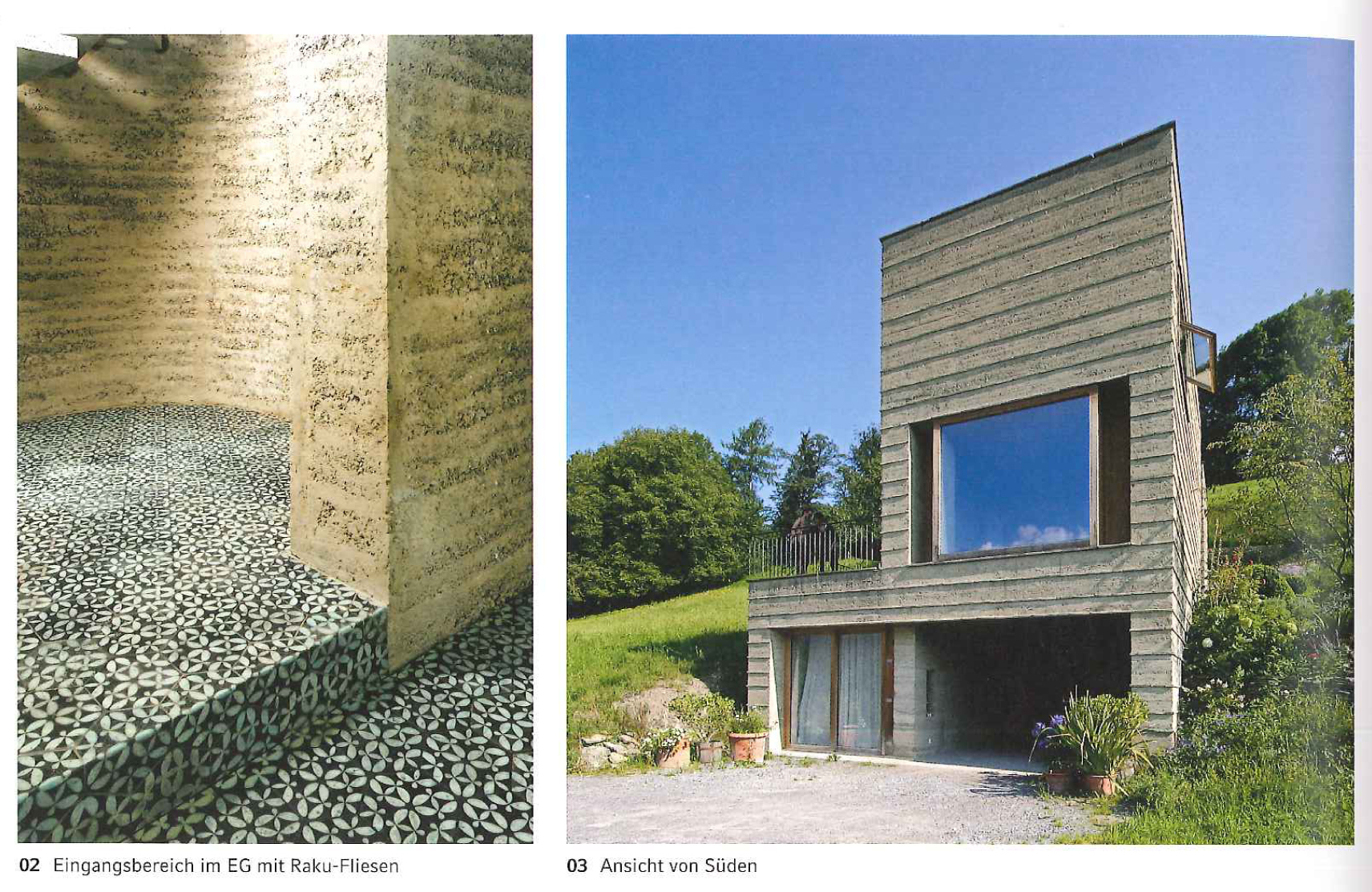 Haus Rauch
Martin Rauch und Roger Botshauser
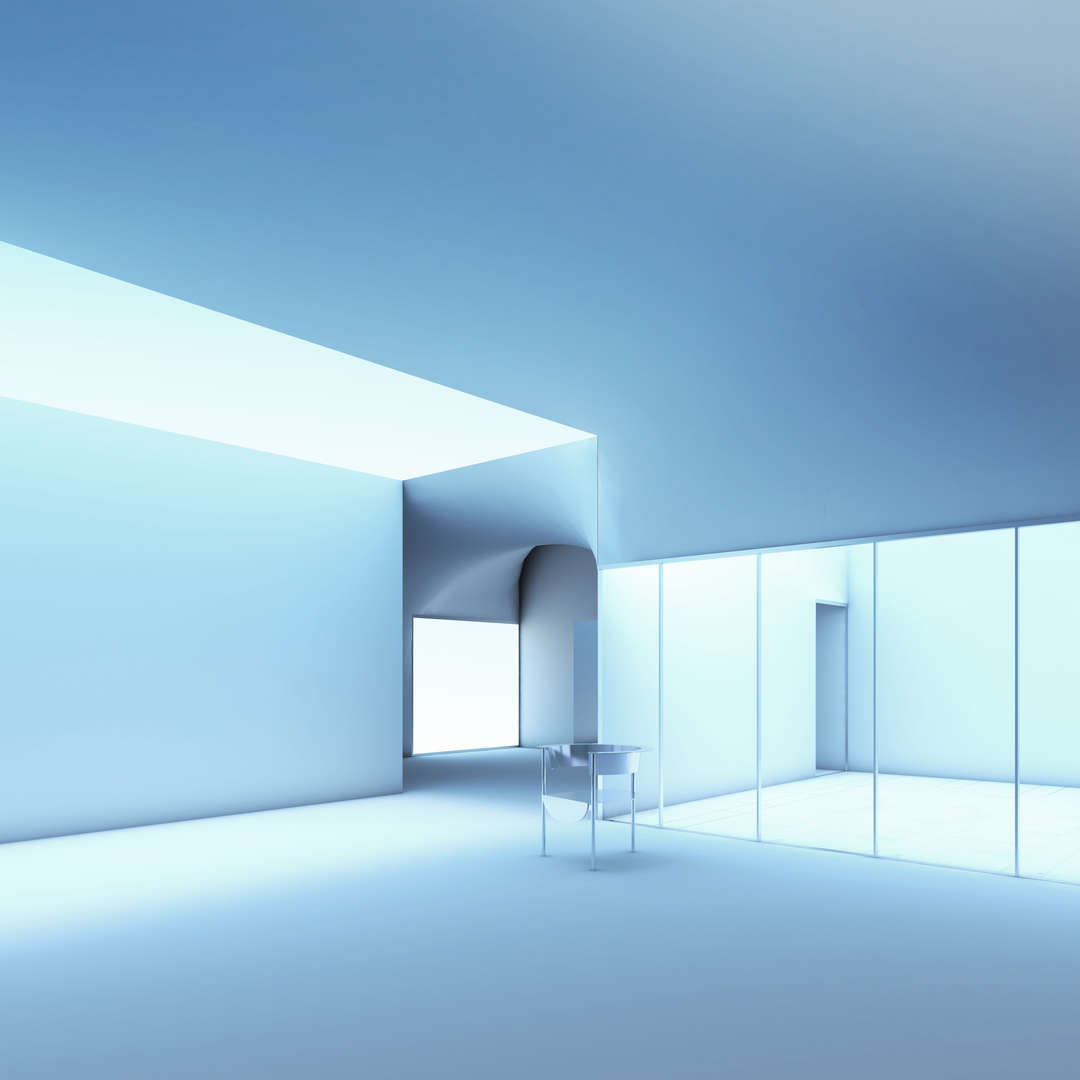 Haus Rauch
Martin Rauch und Roger Botshauser
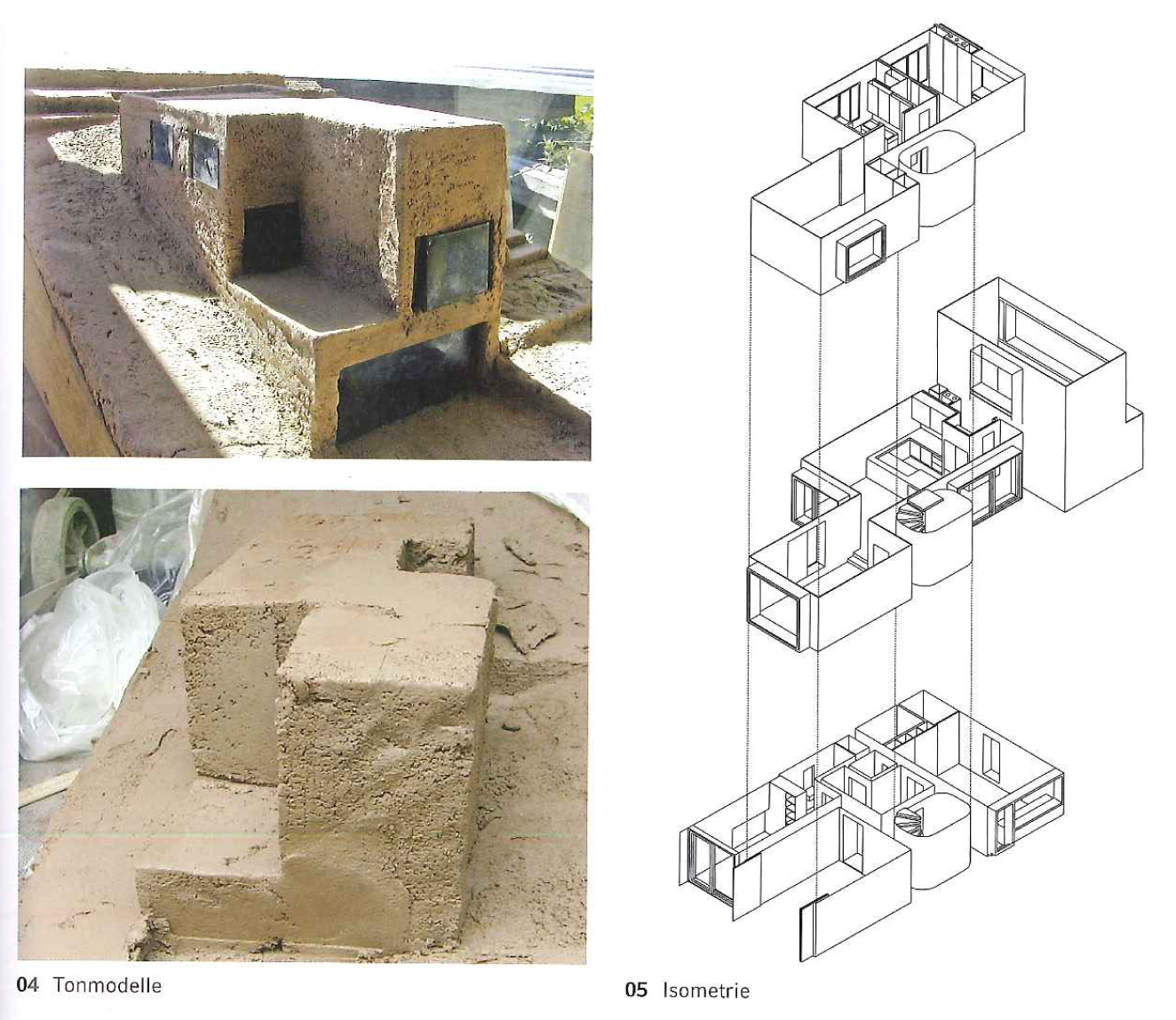 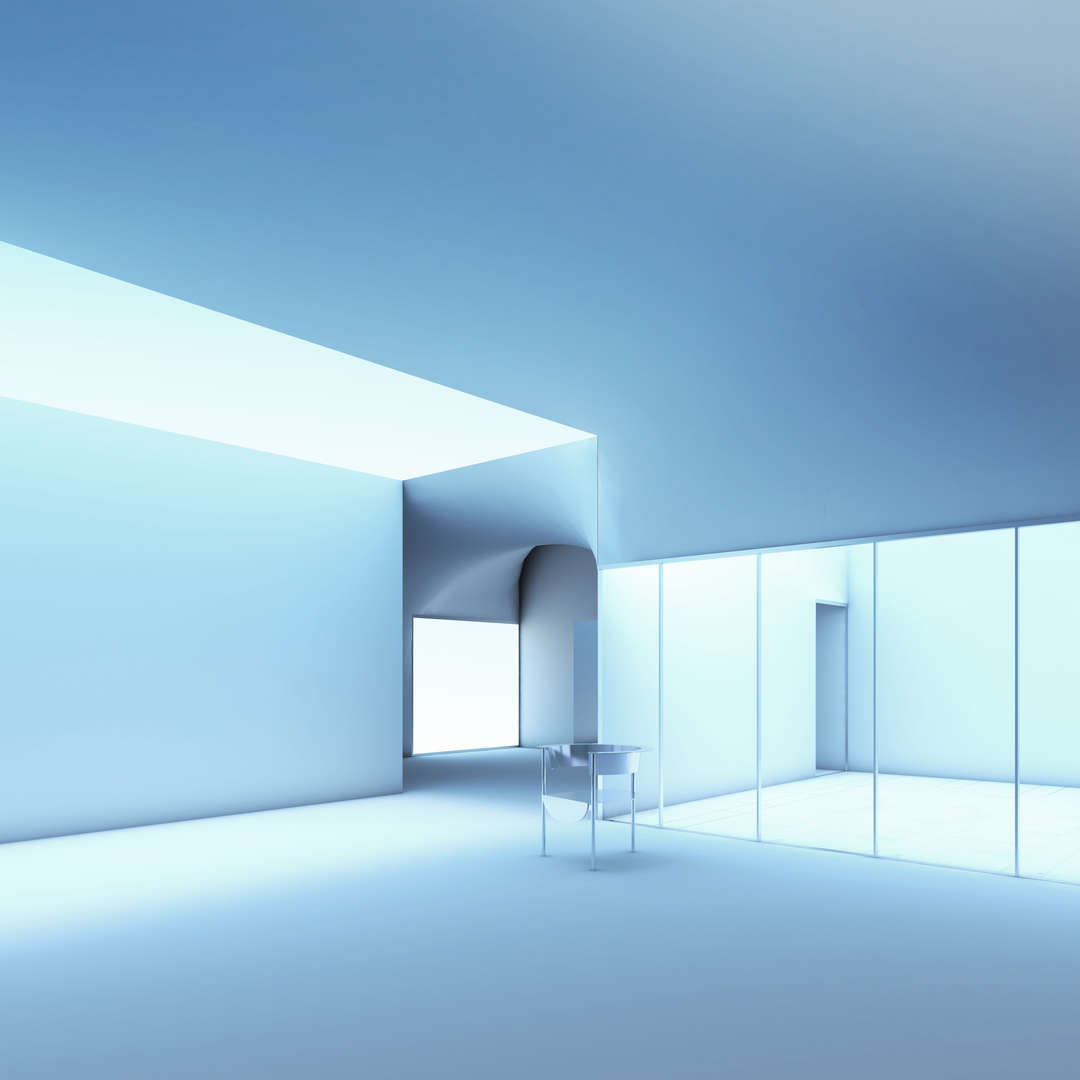 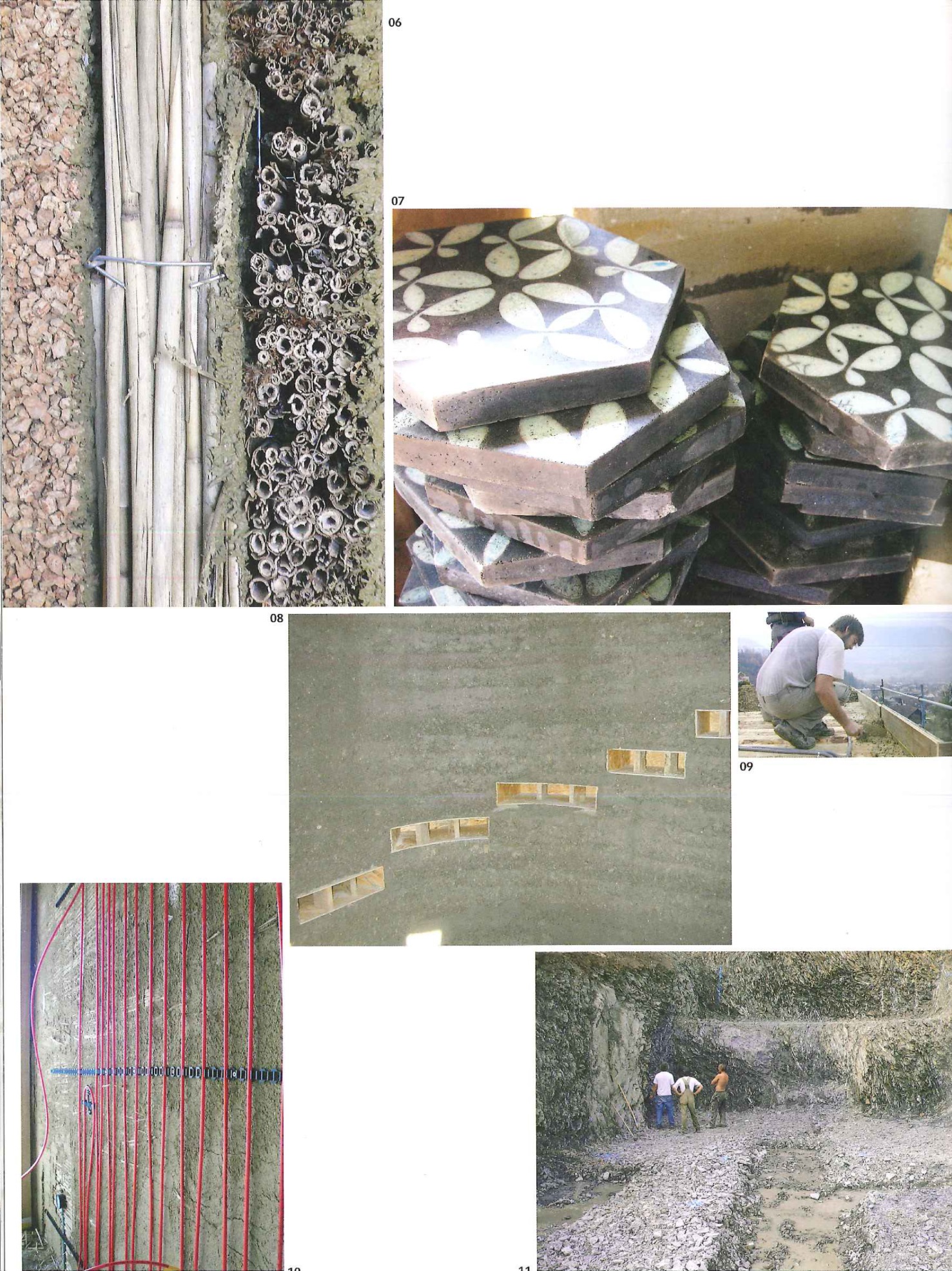 Haus Rauch
Martin Rauch und Roger Botshauser
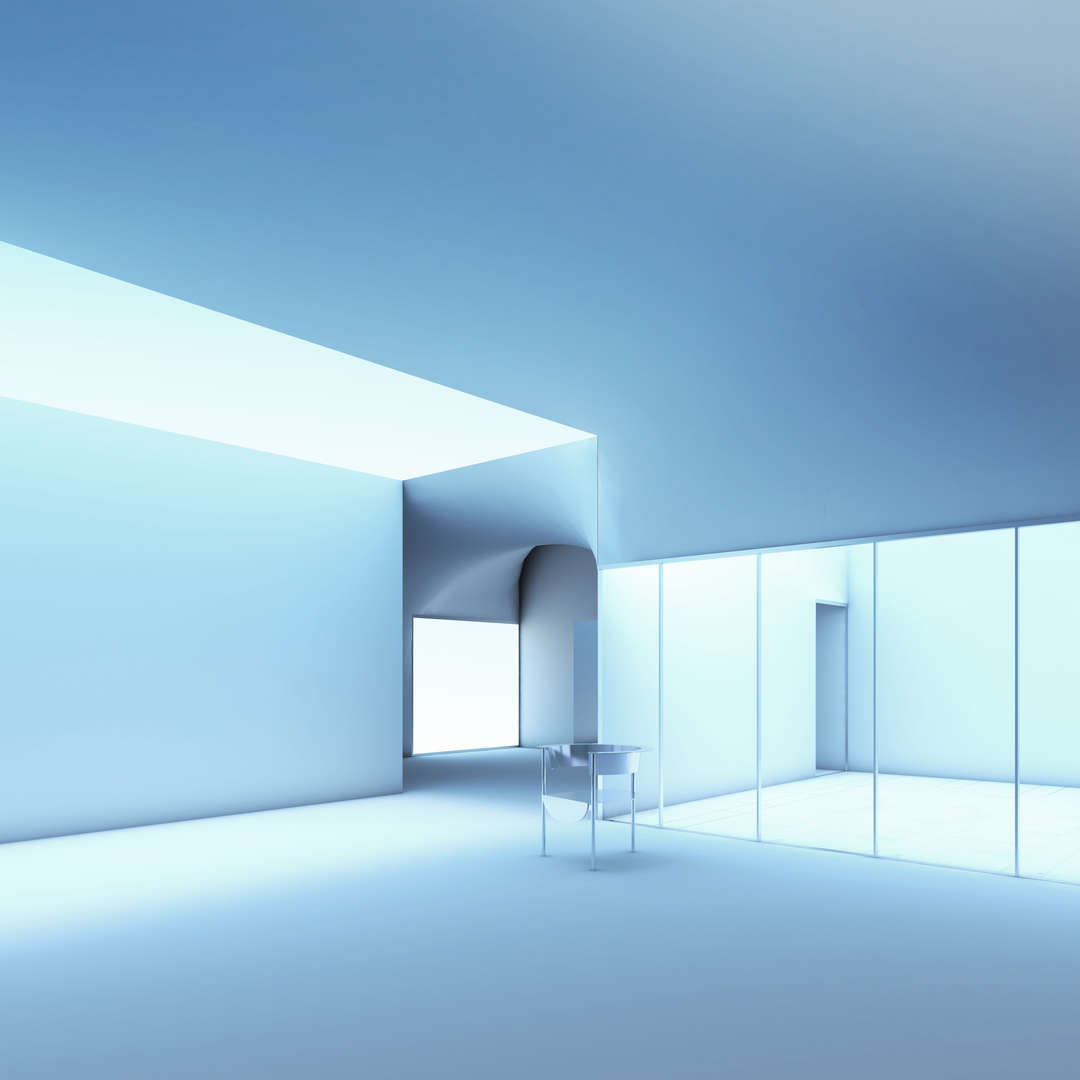 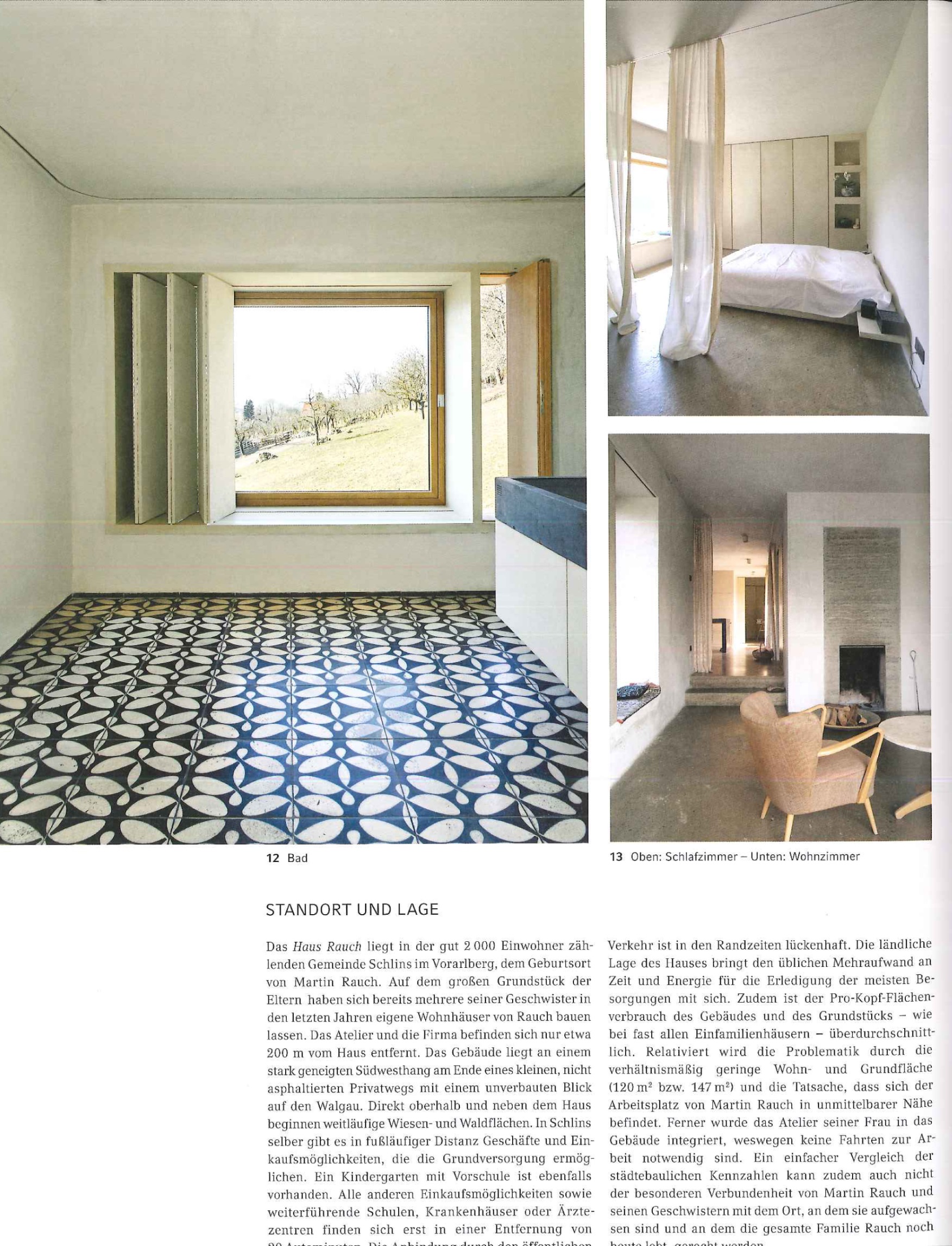 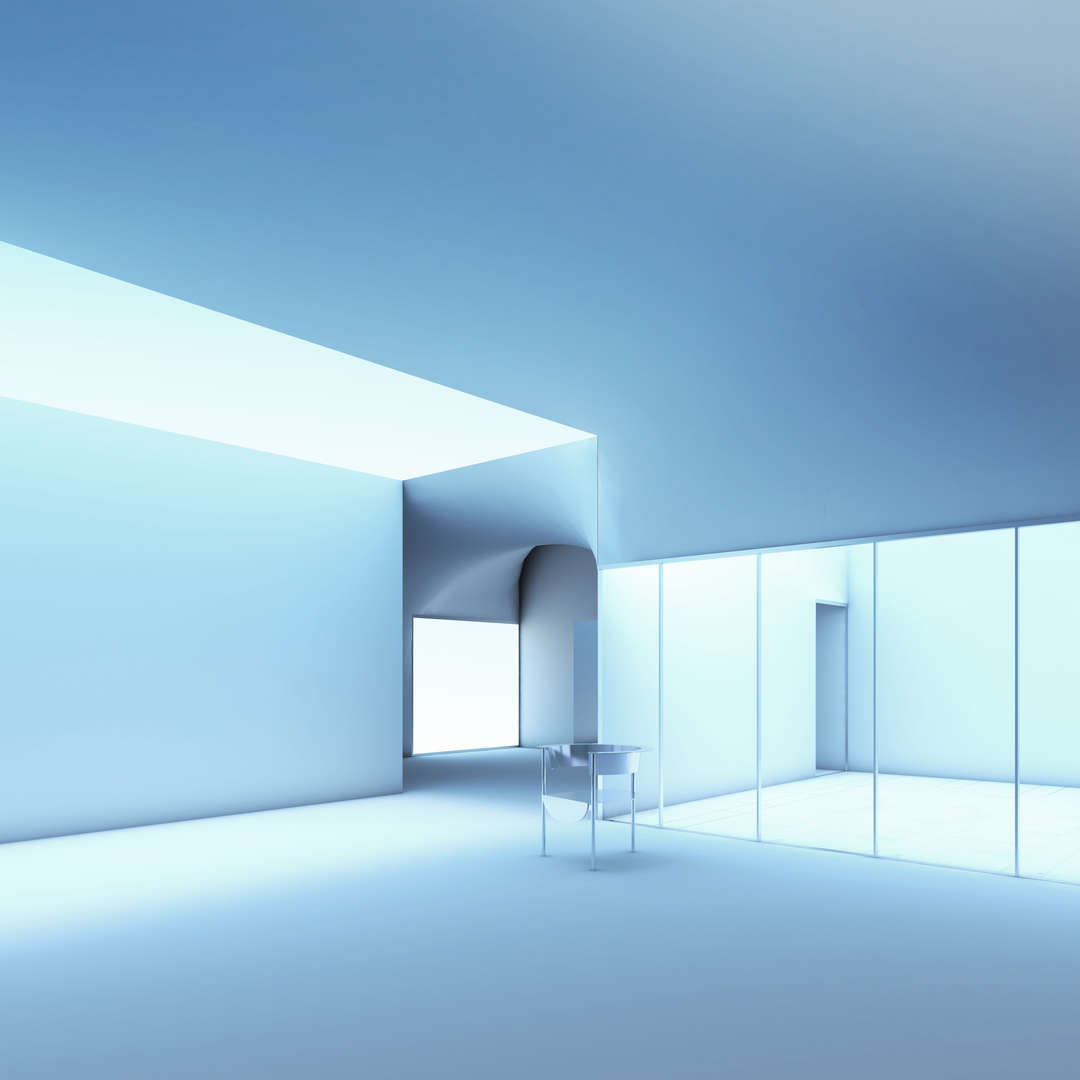 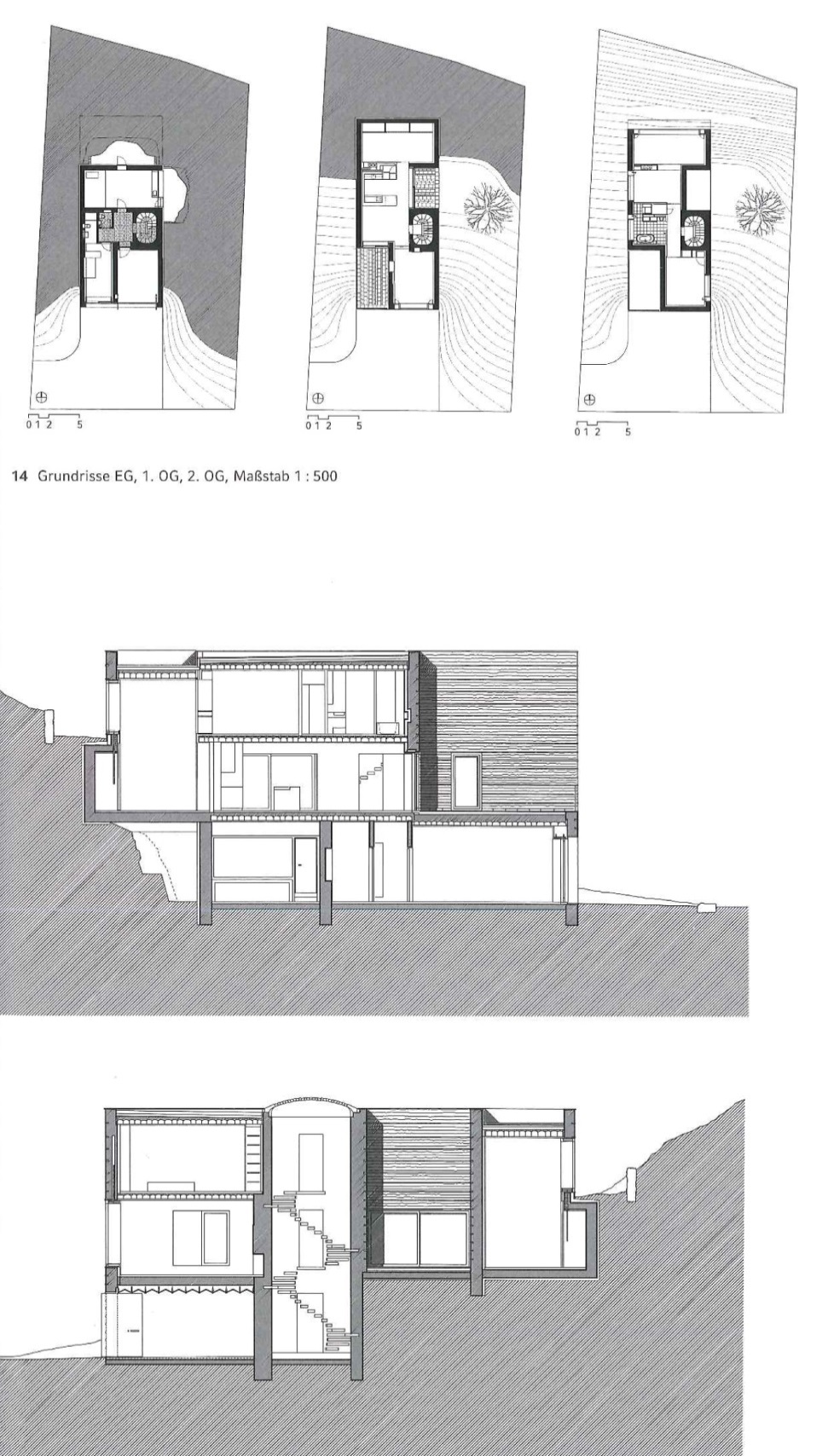 Haus Rauch
Martin Rauch und Roger Botshauser
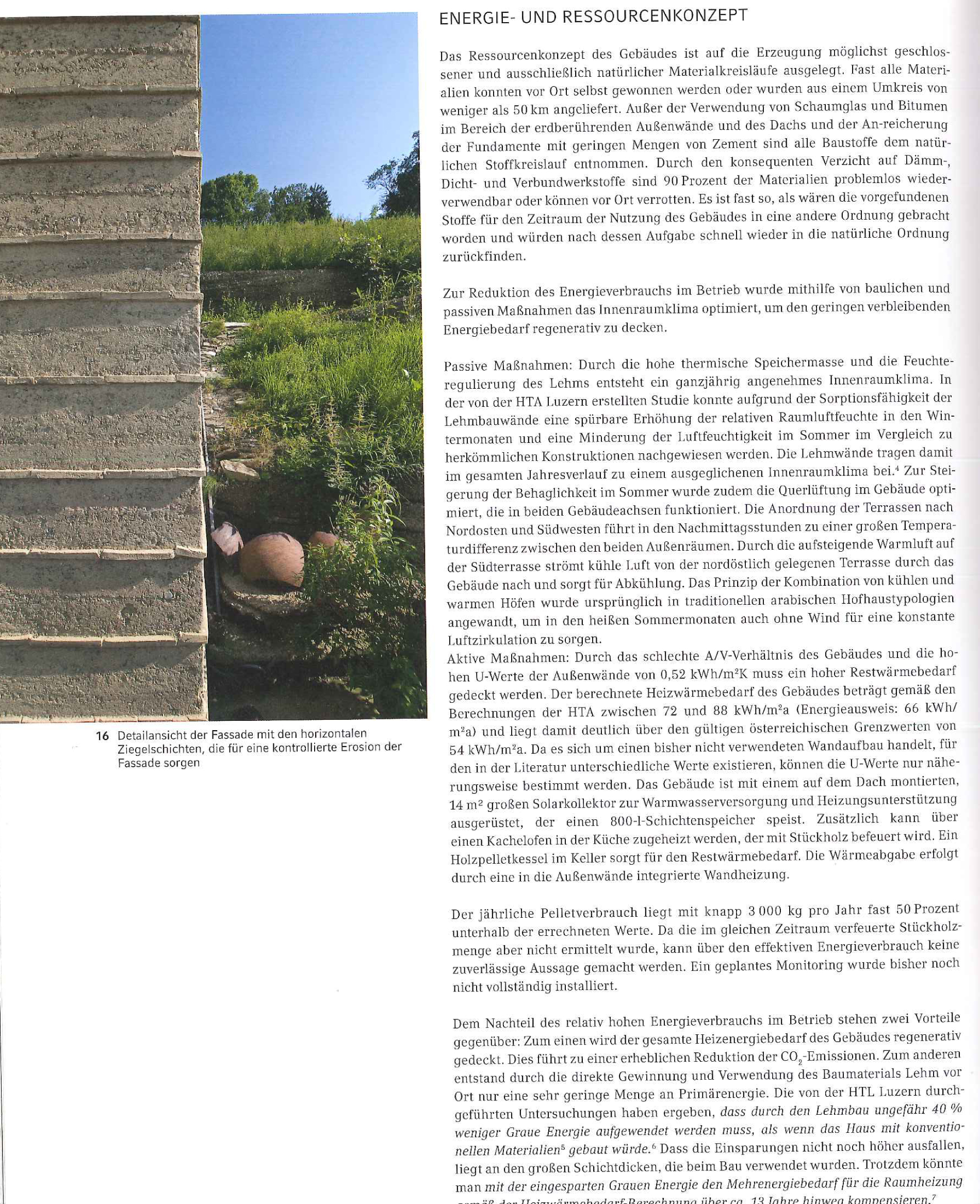 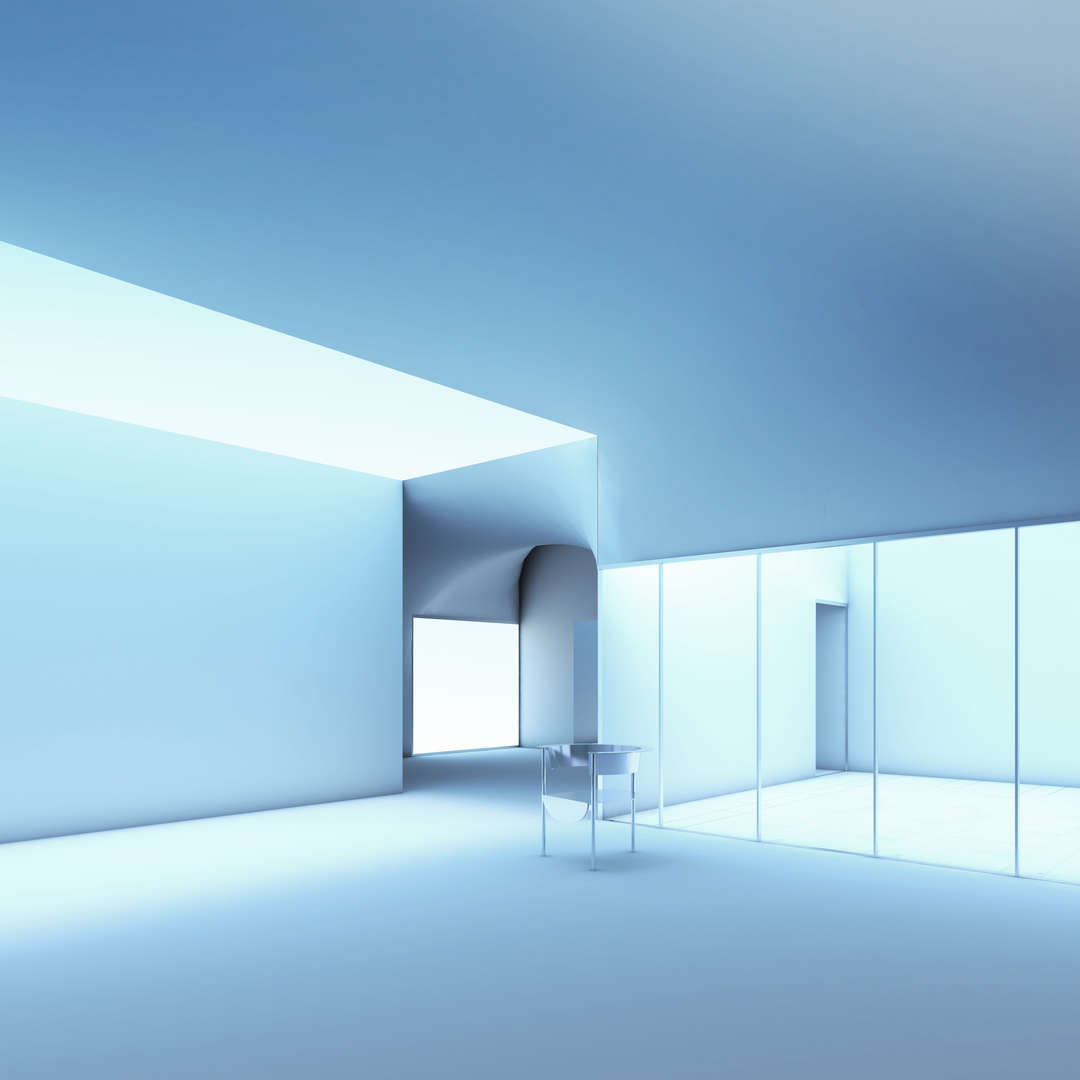 Haus Rauch
Martin Rauch und Roger Botshauser
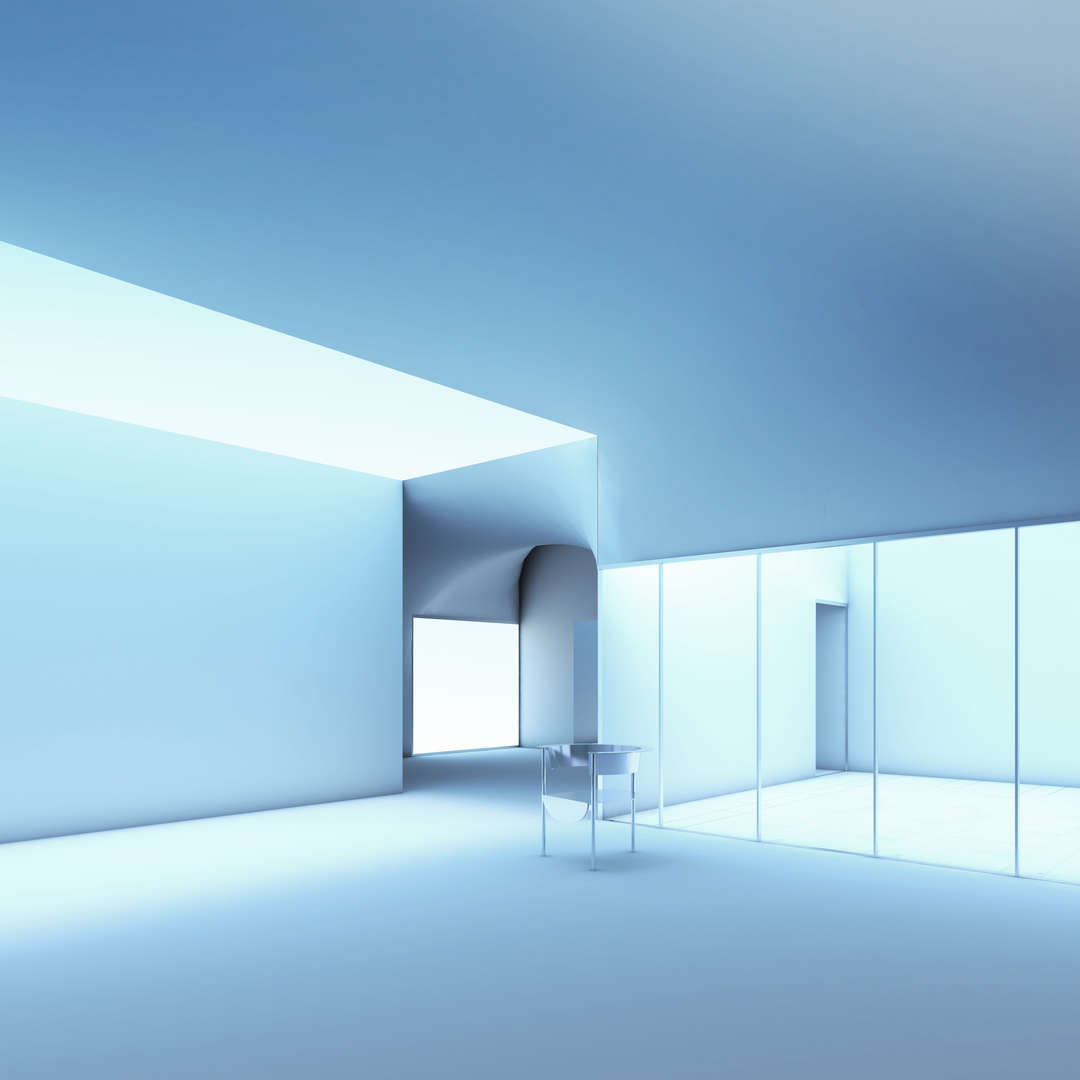 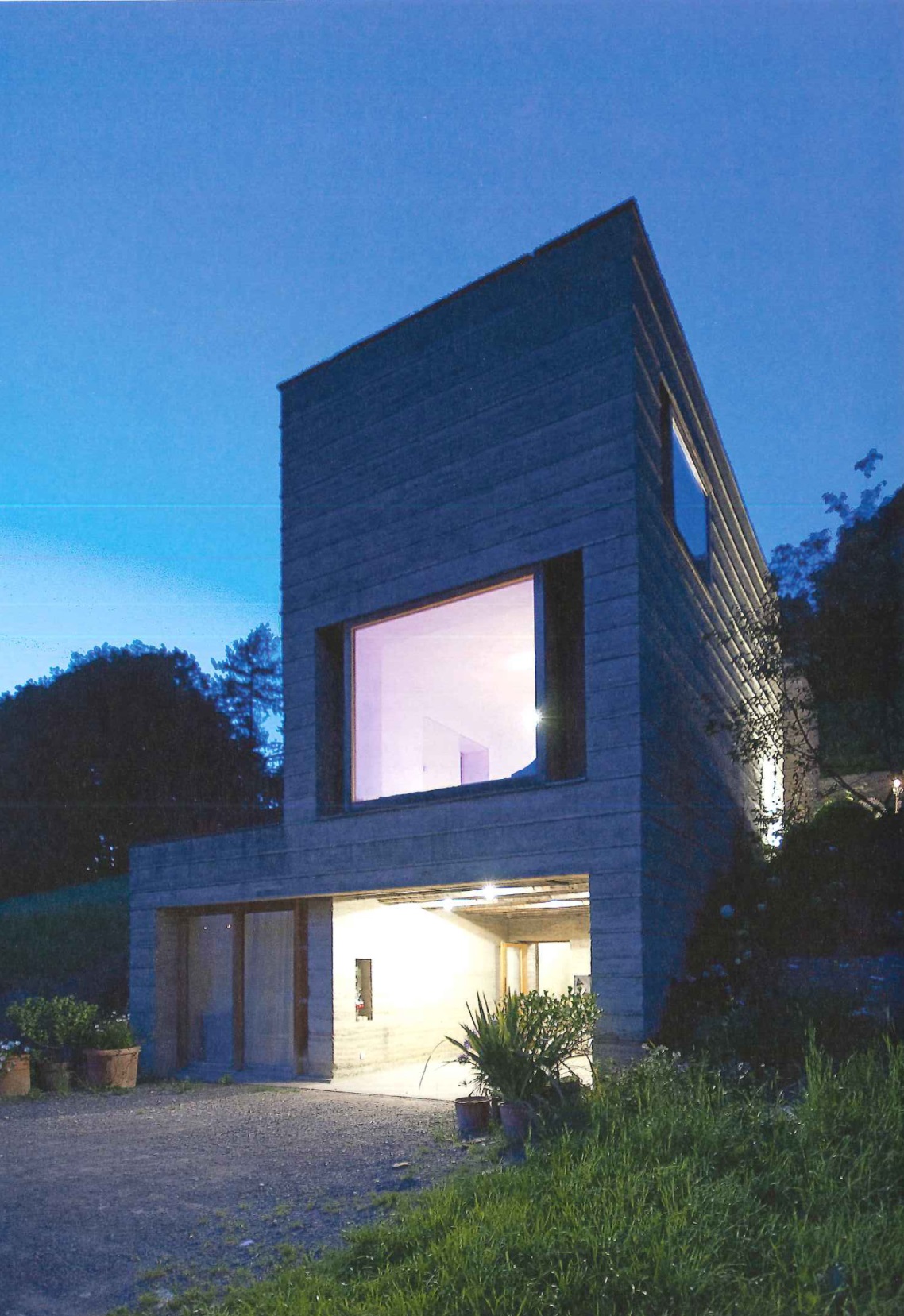 Haus Rauch
Martin Rauch und Roger Botshauser
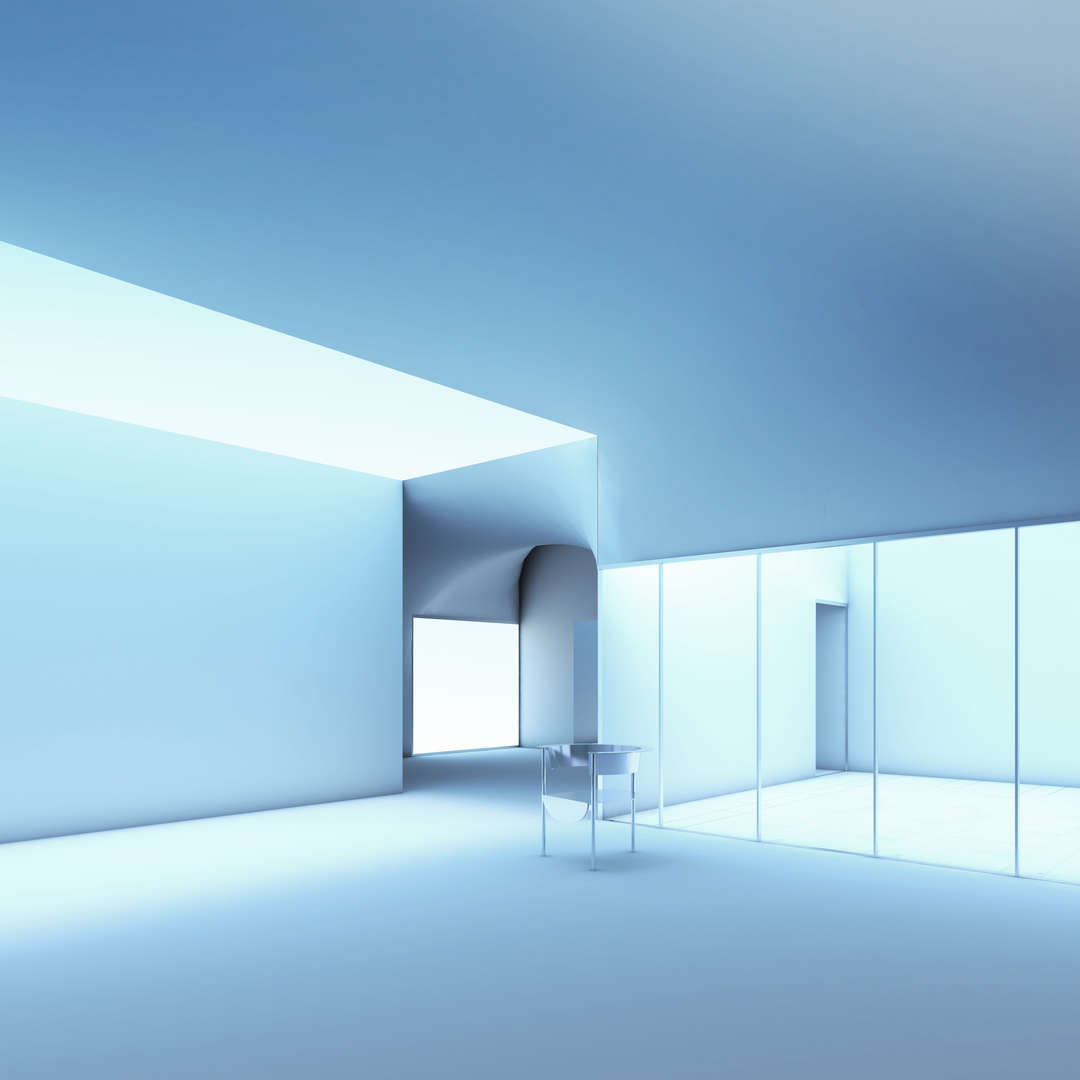 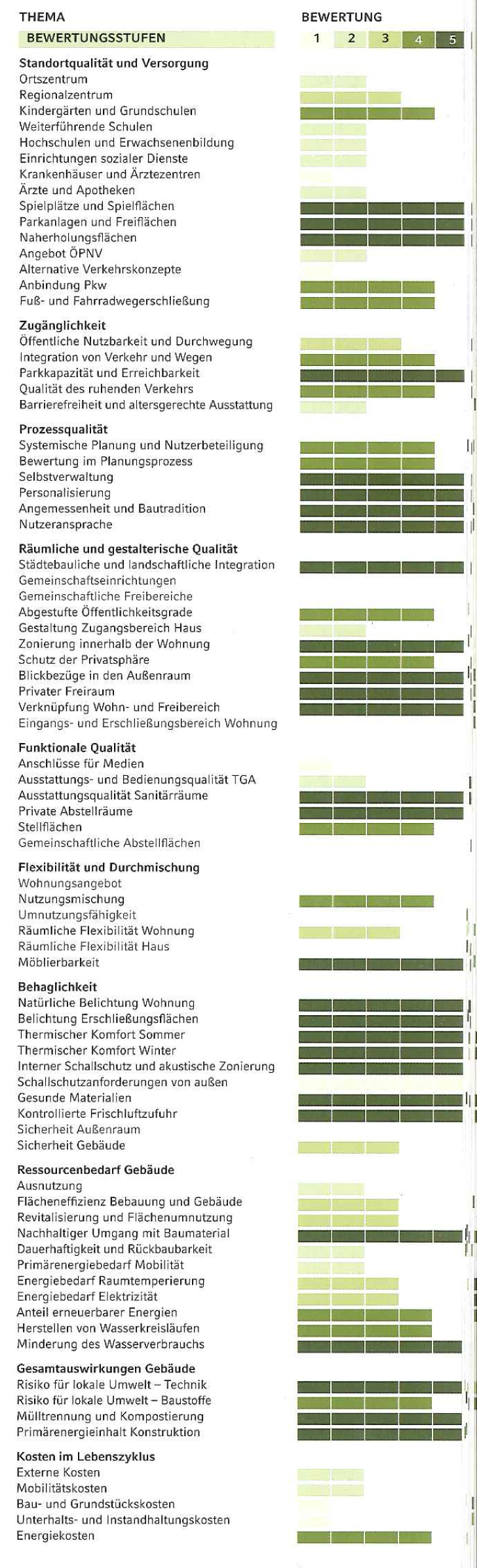 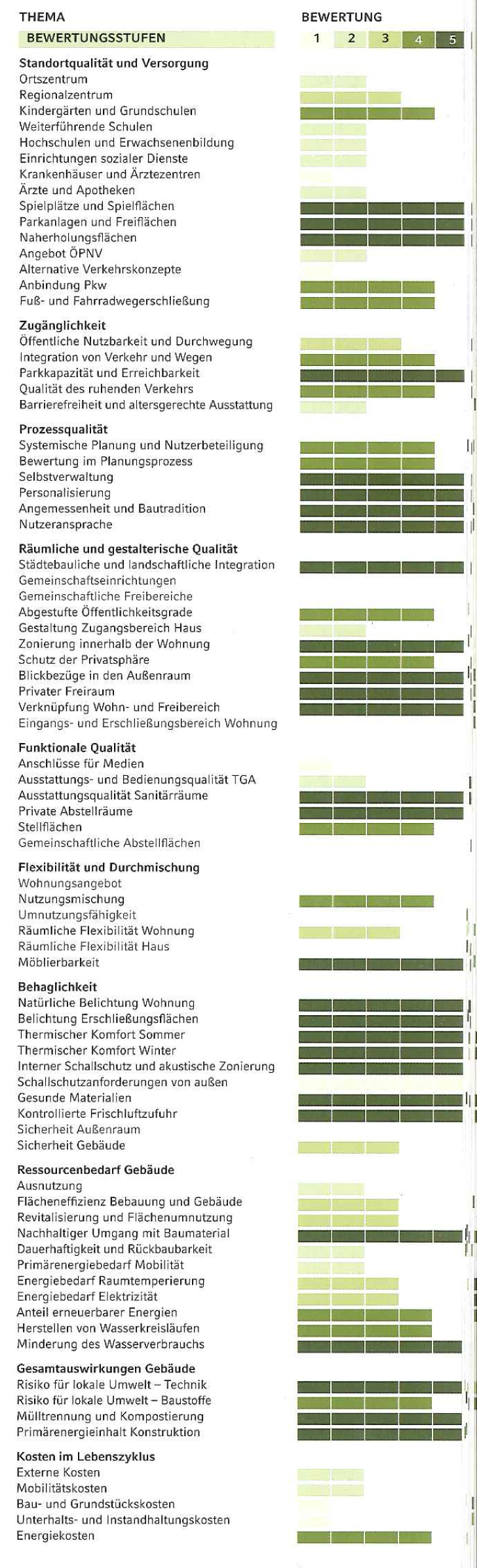 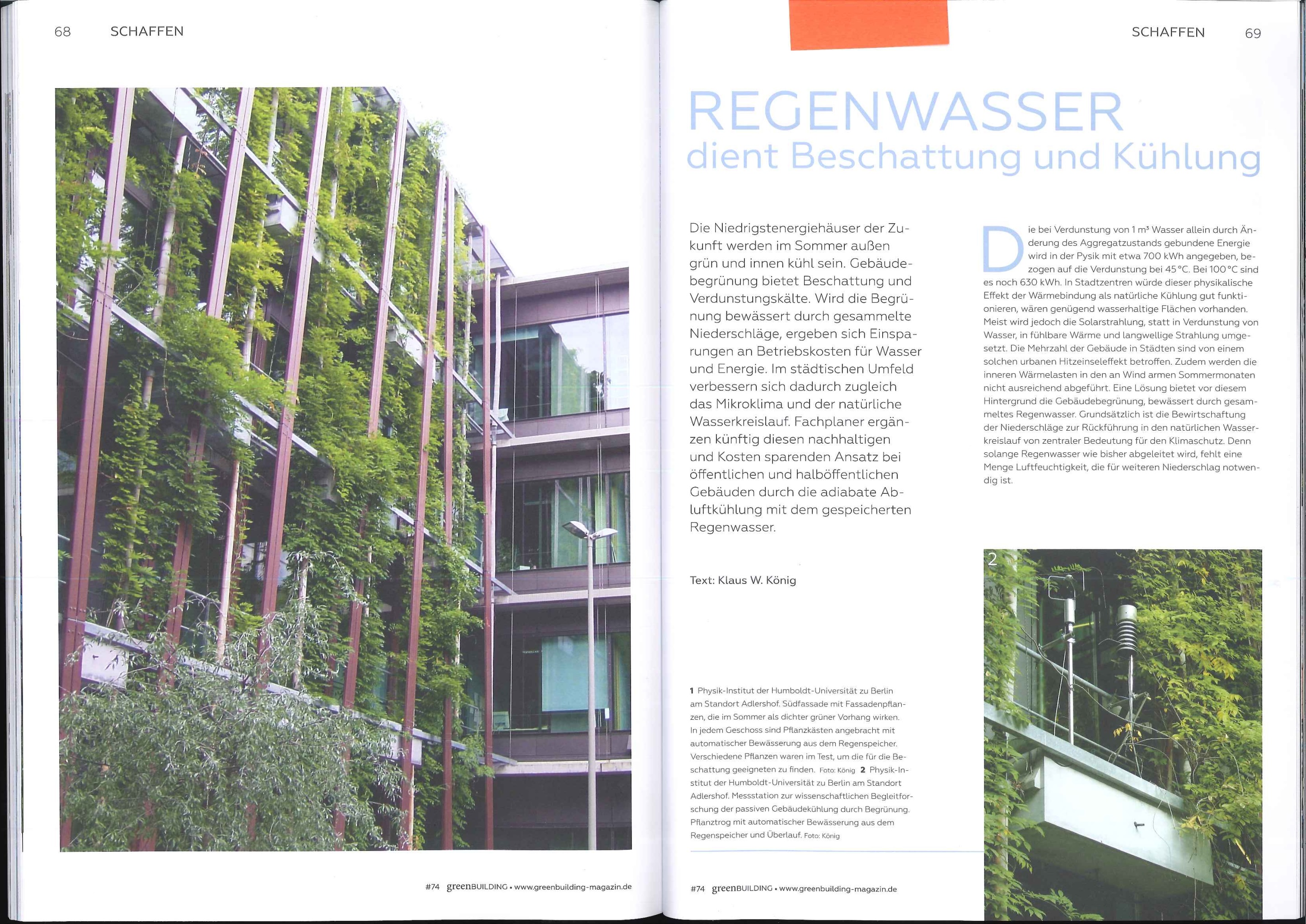 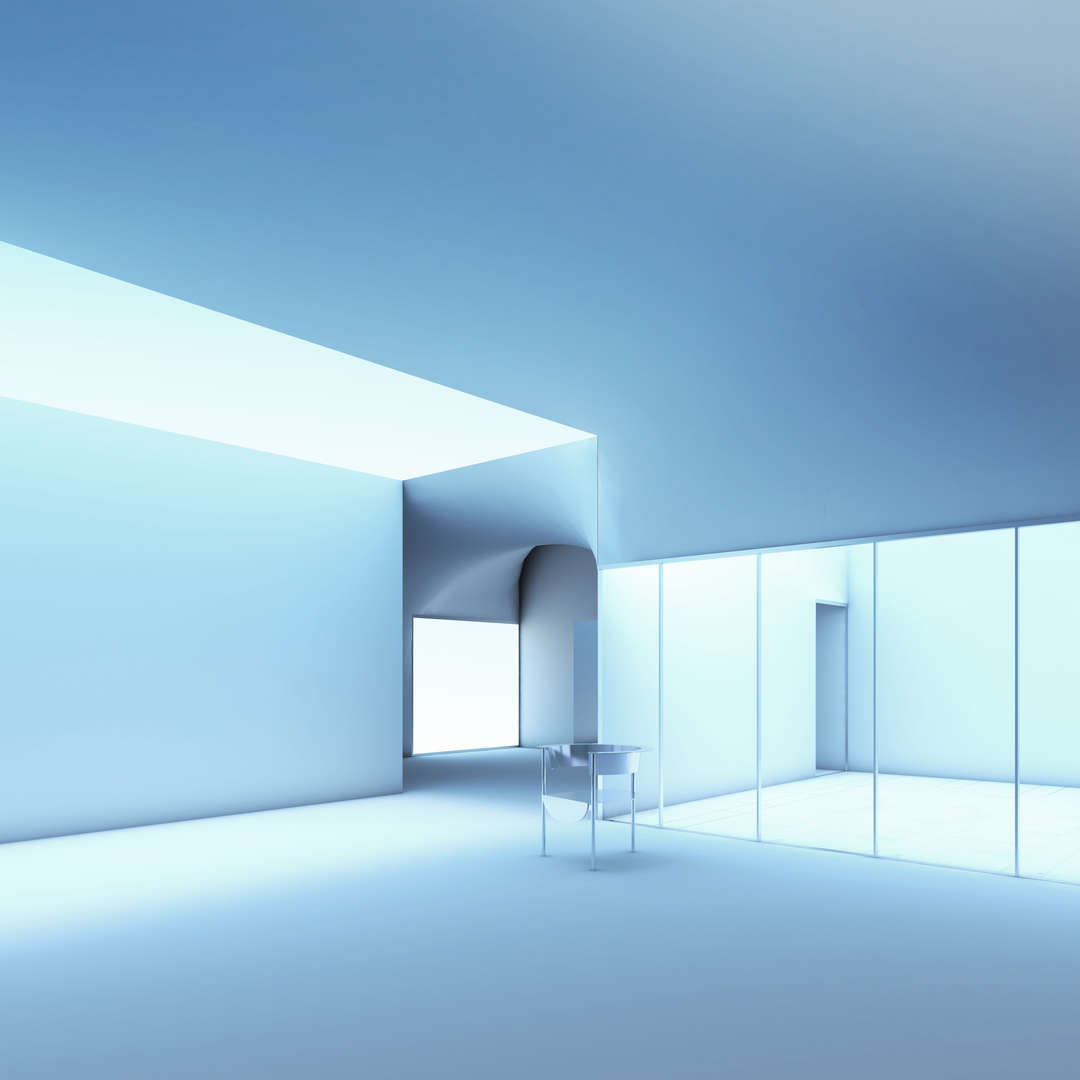 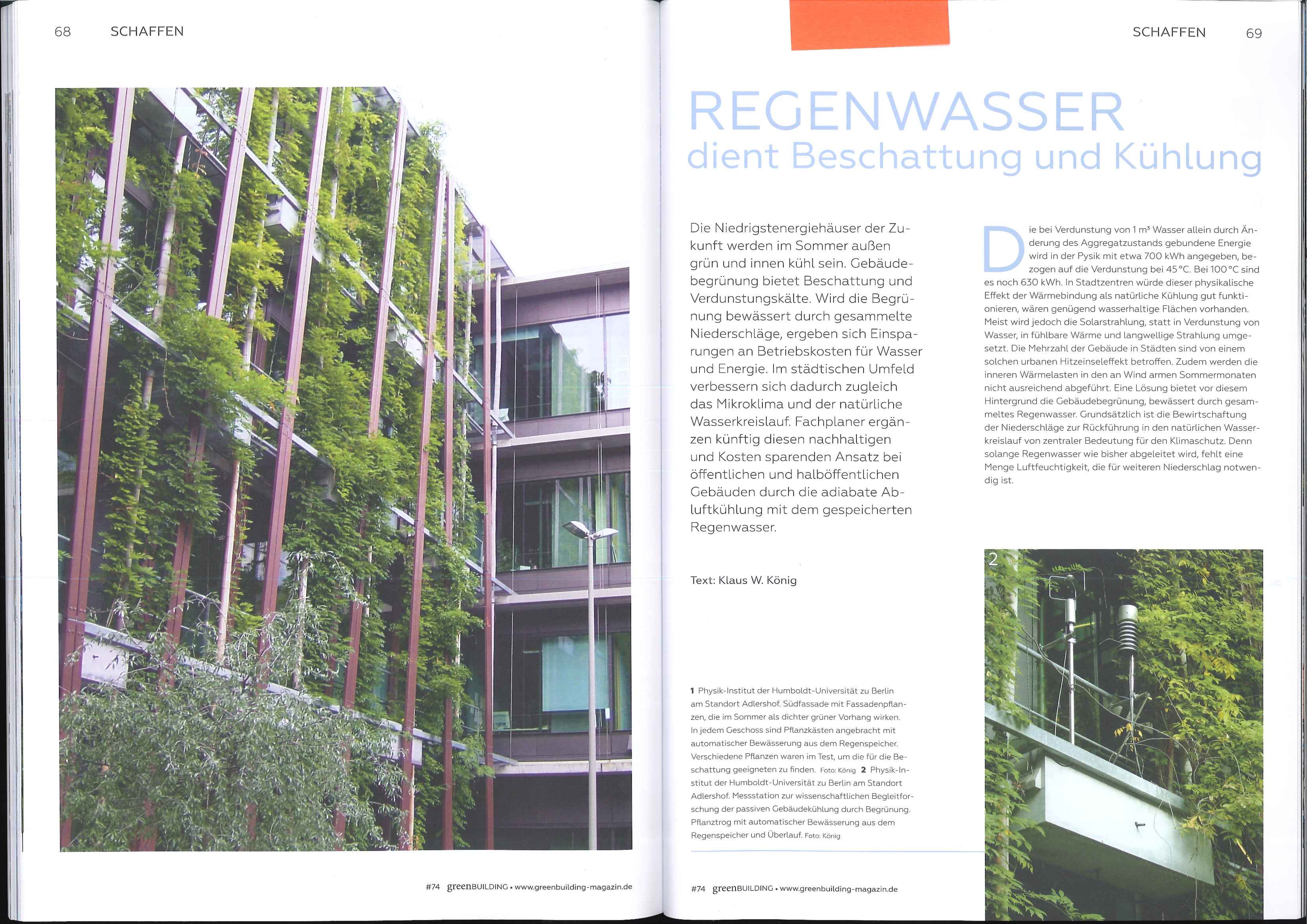 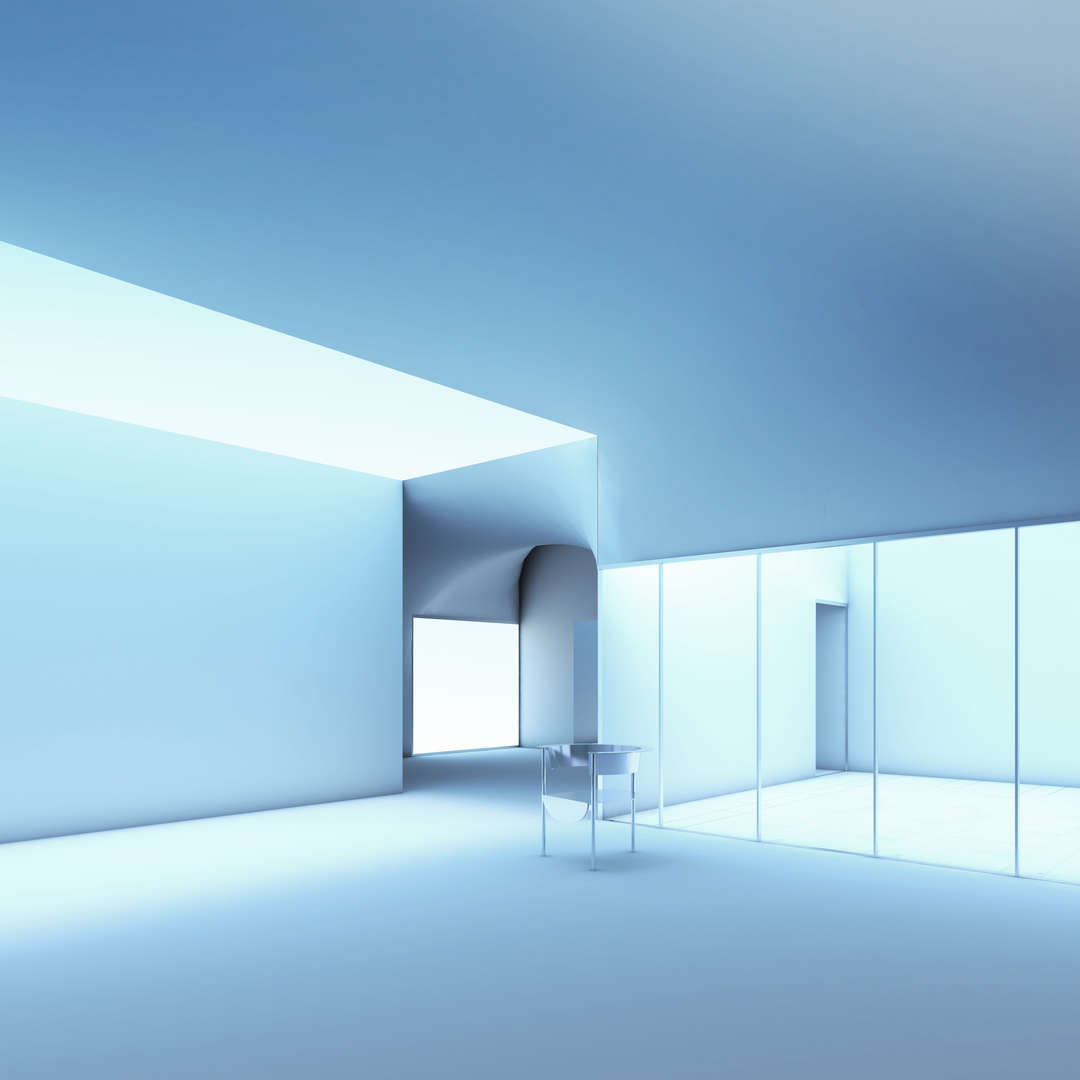 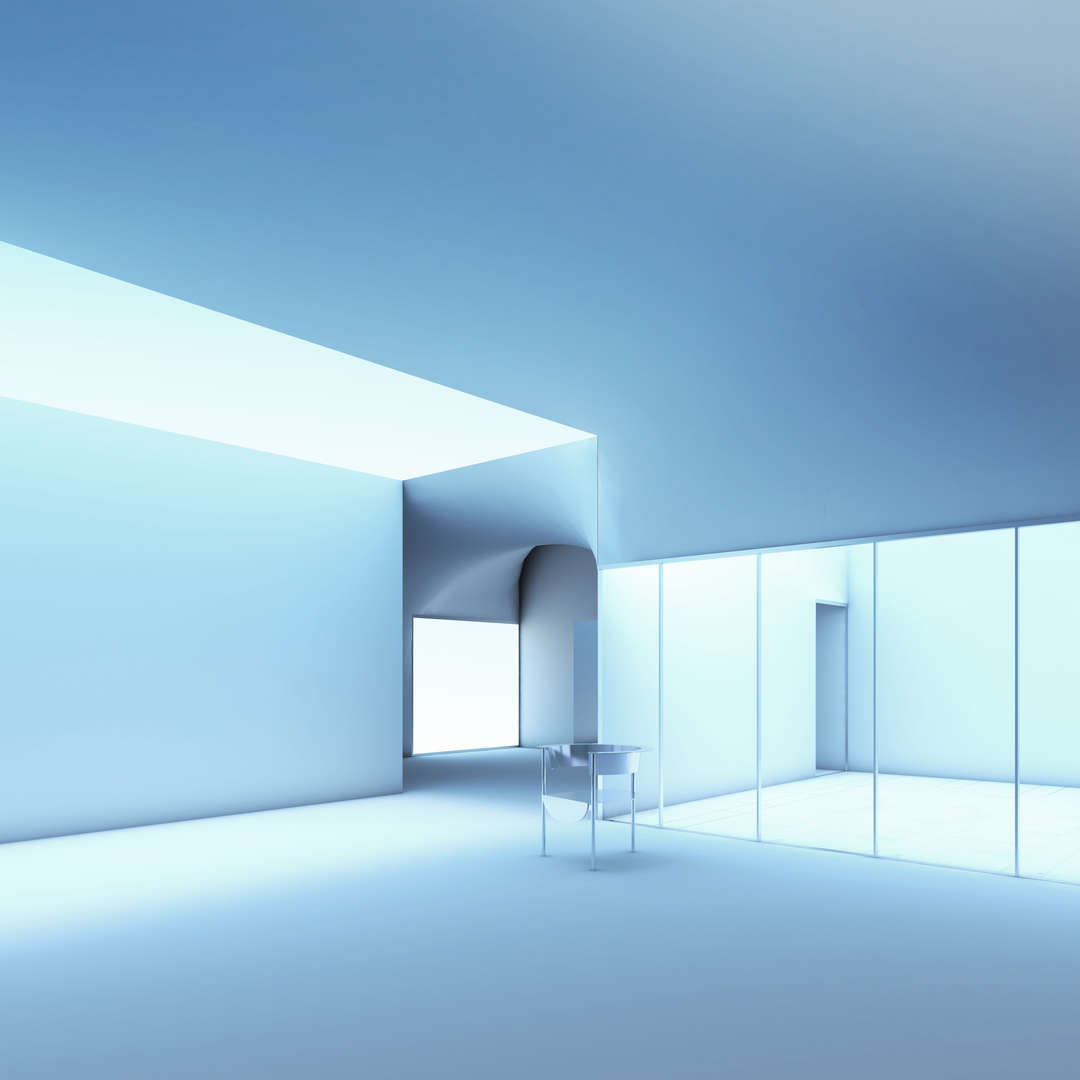 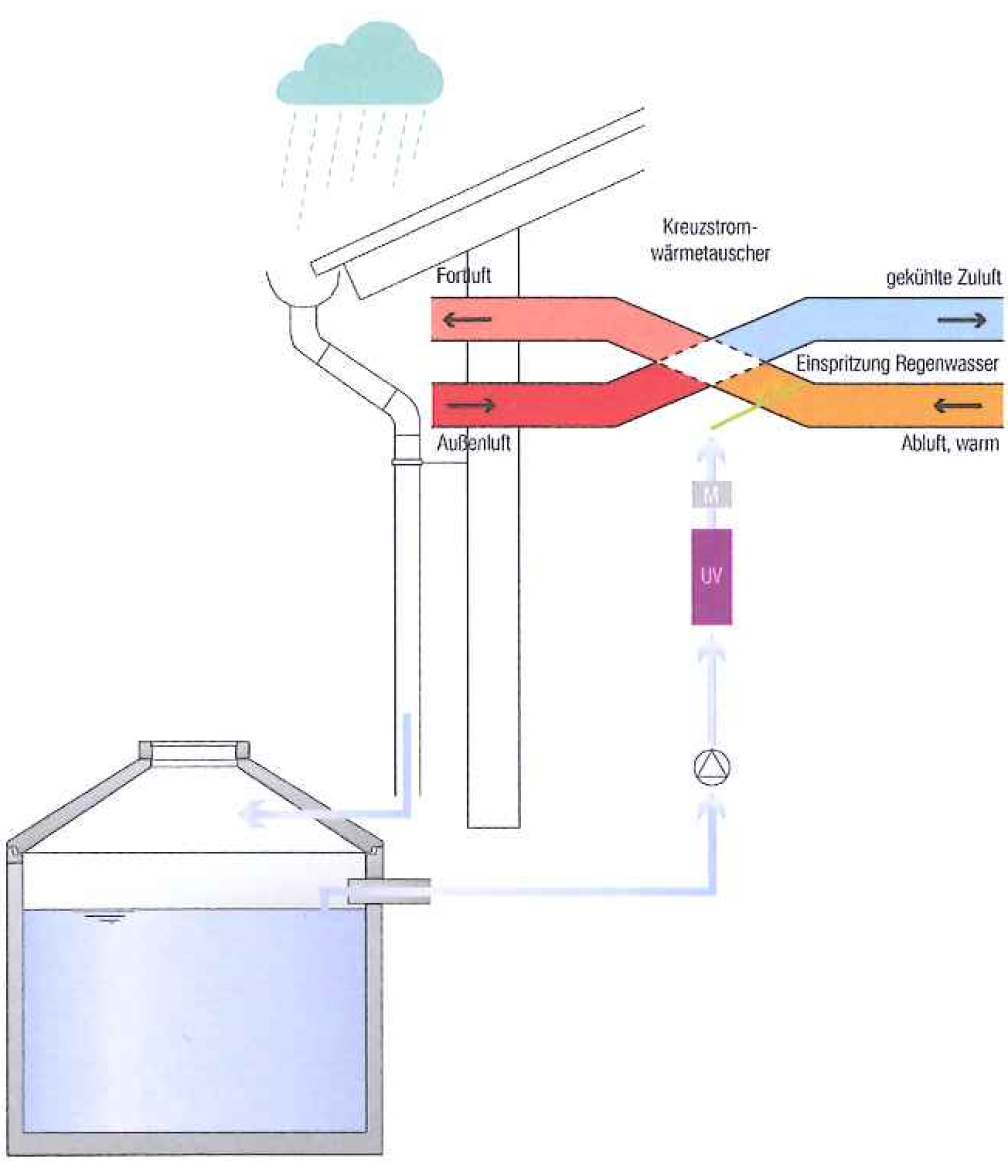 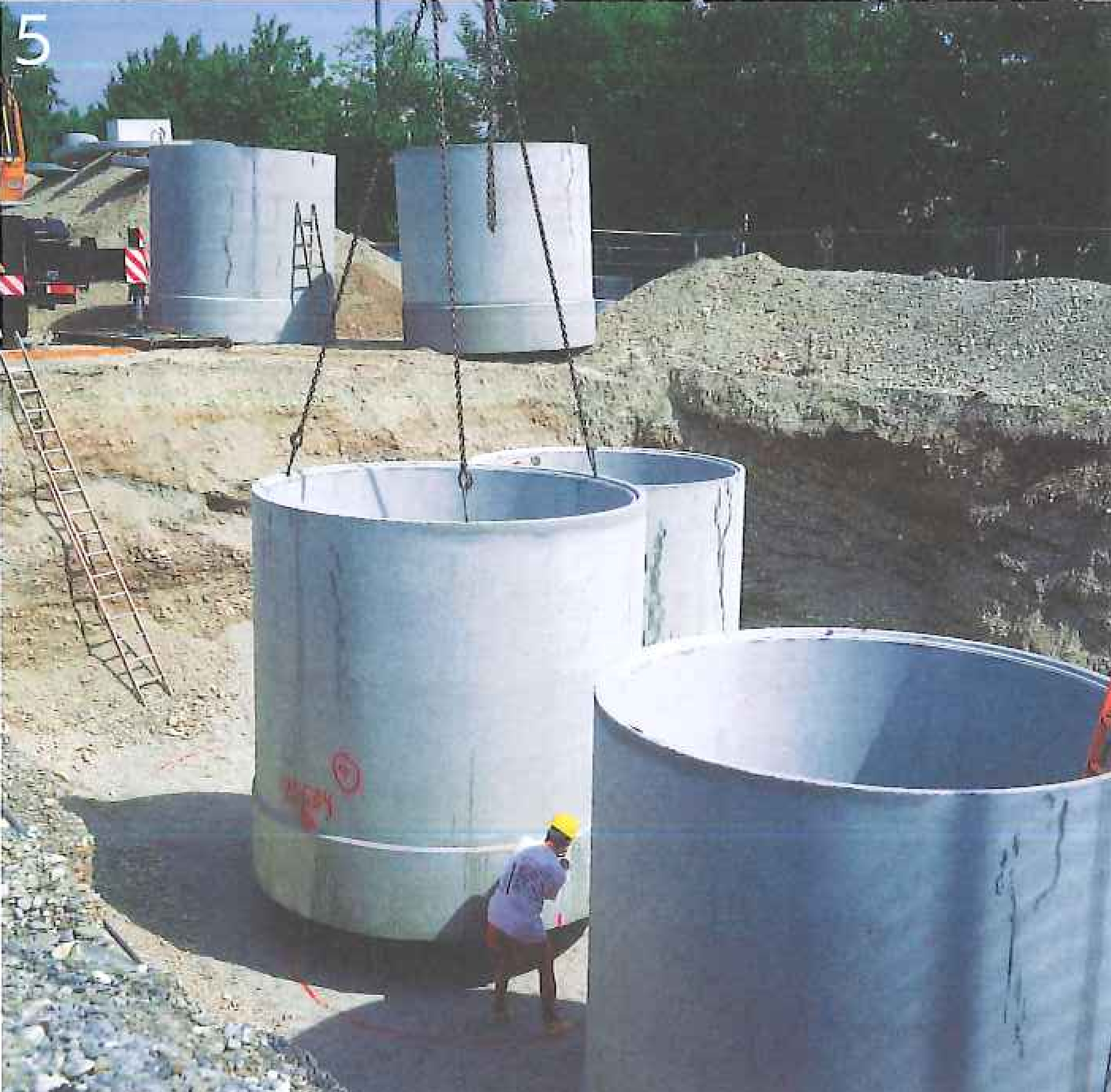 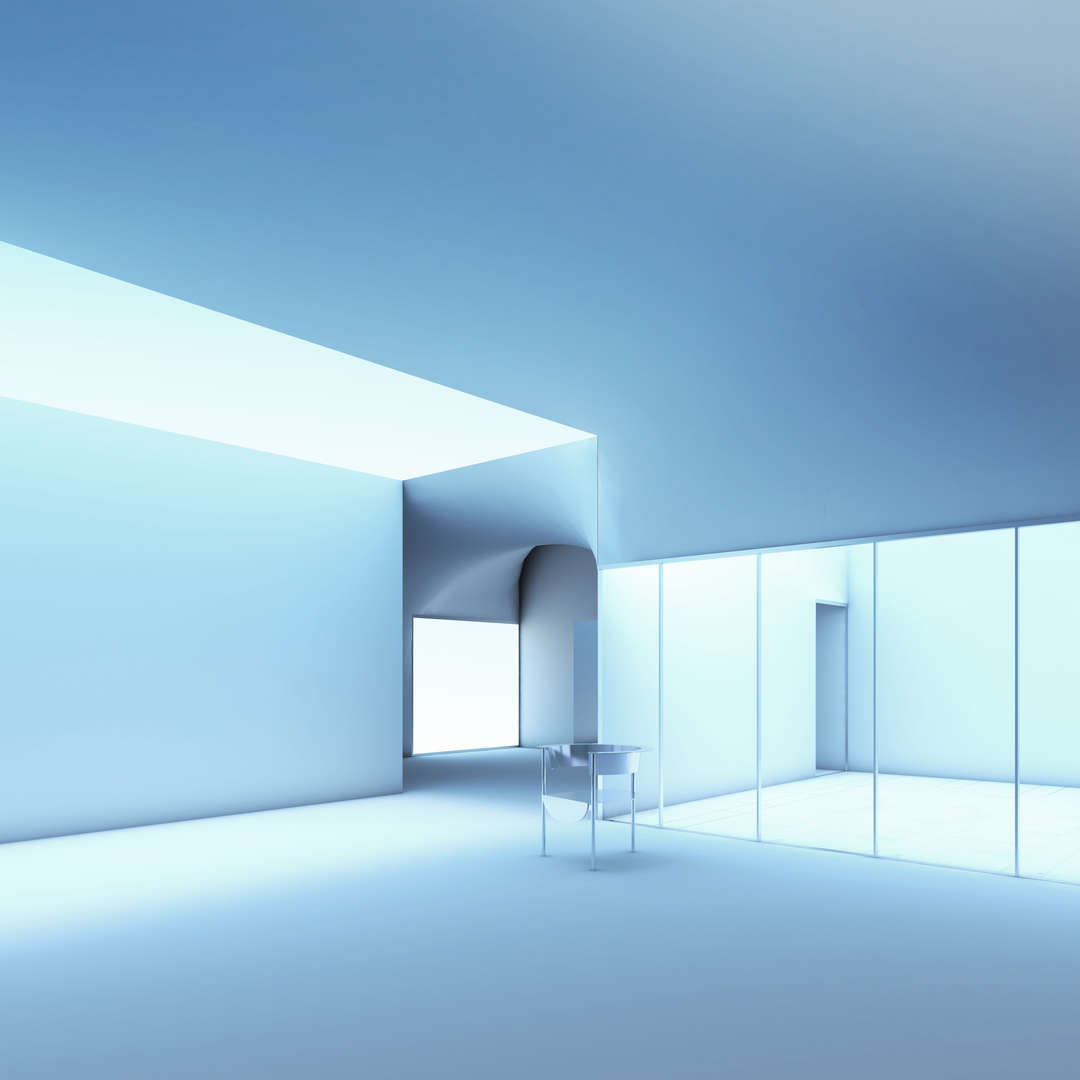 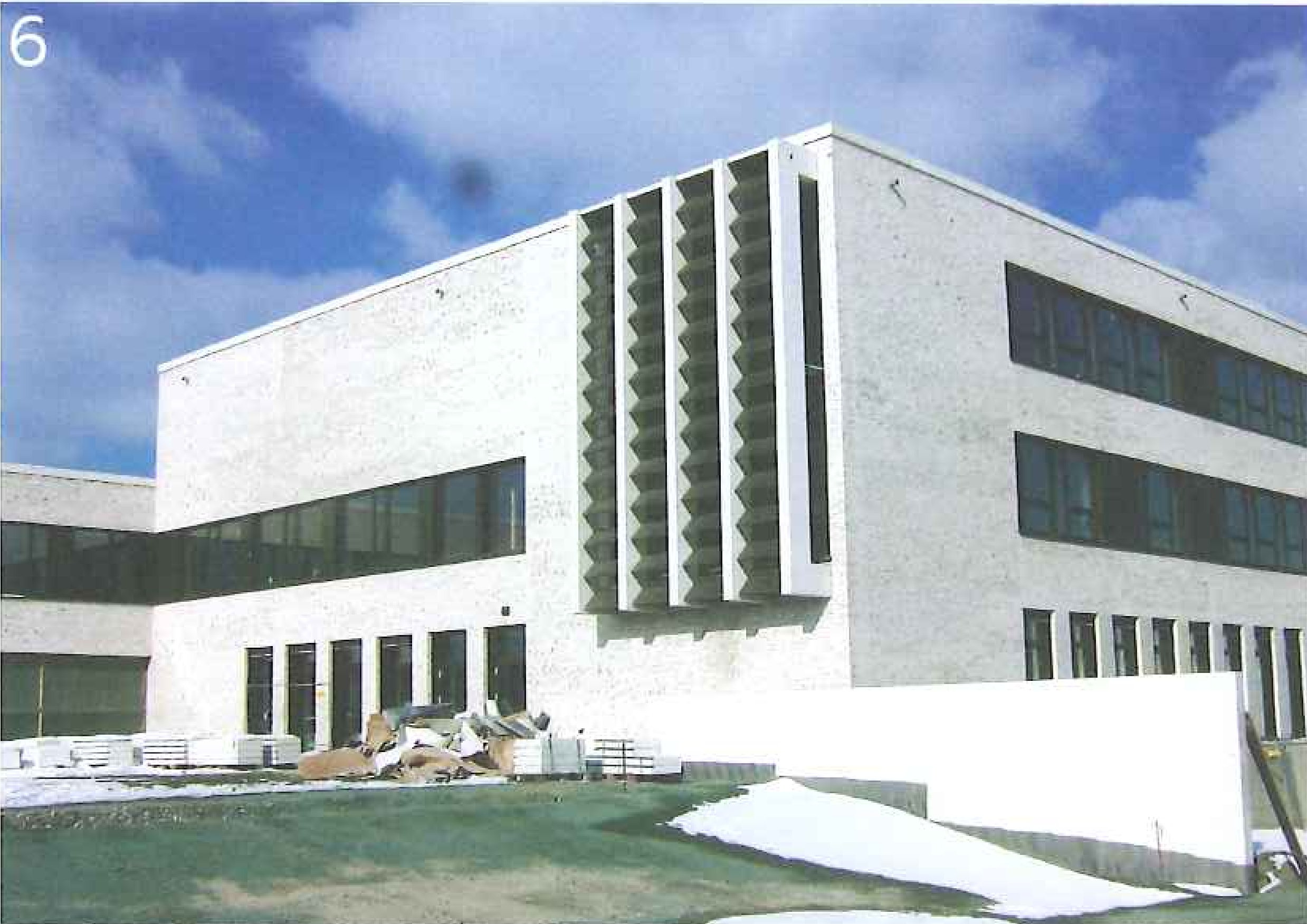 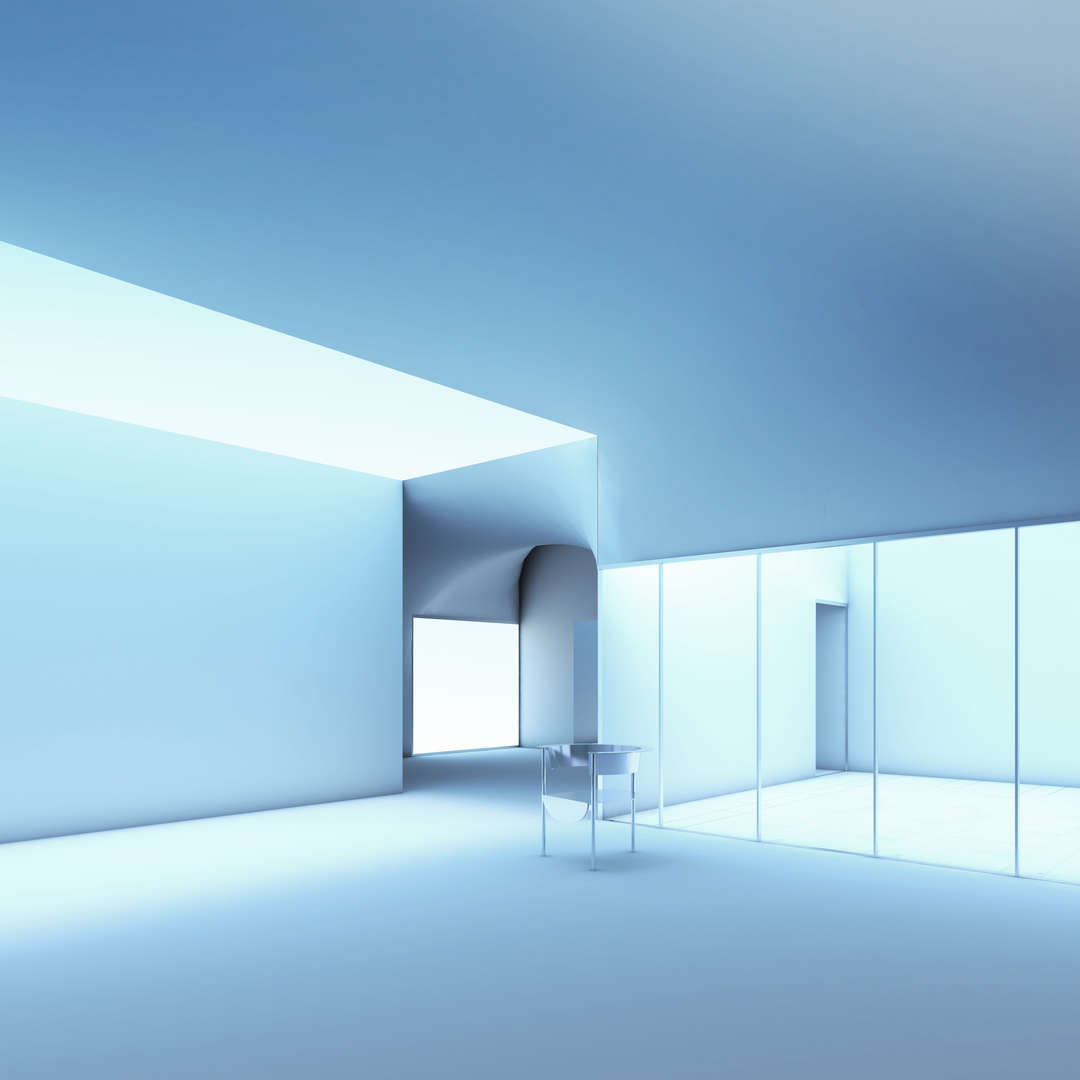 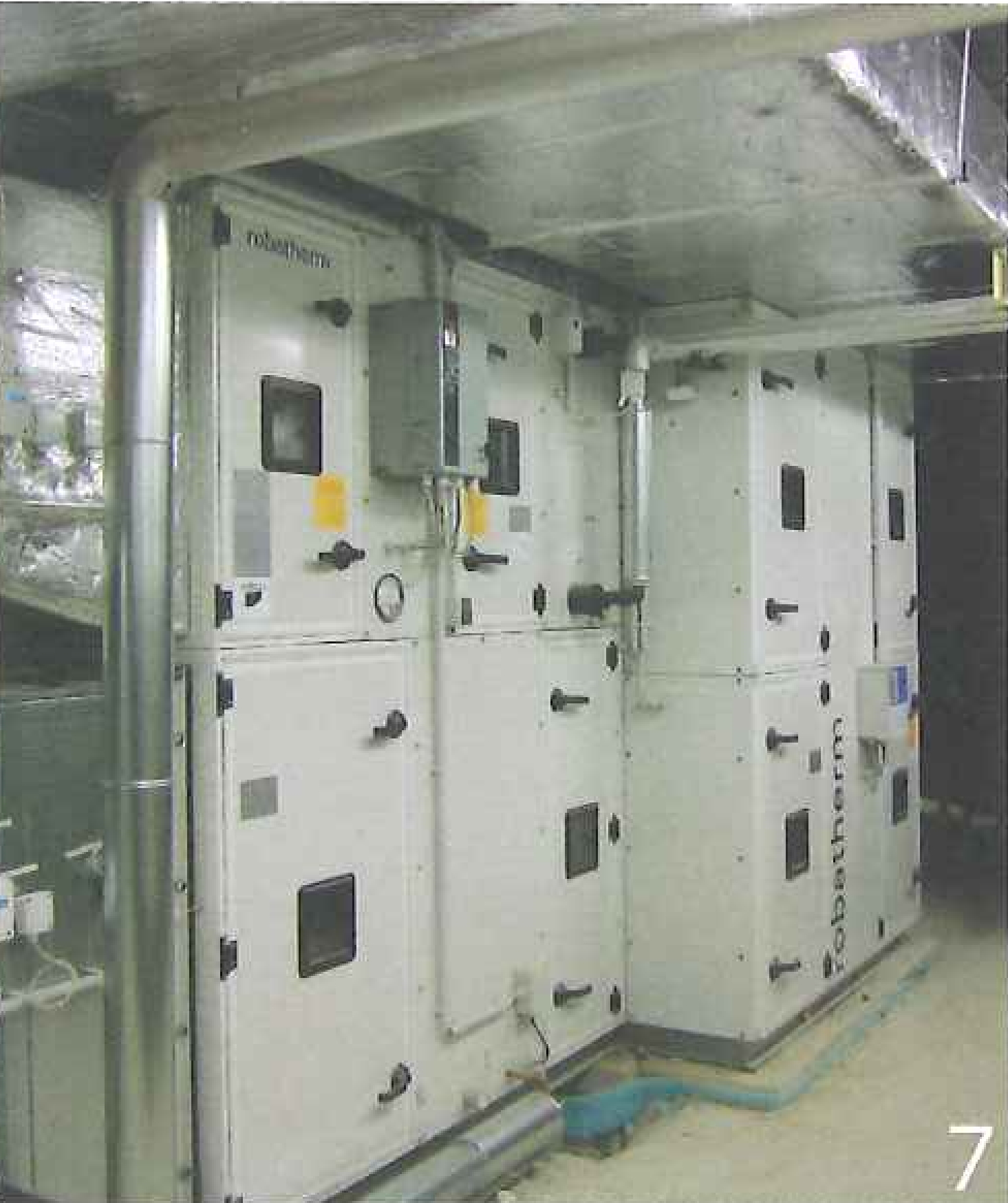 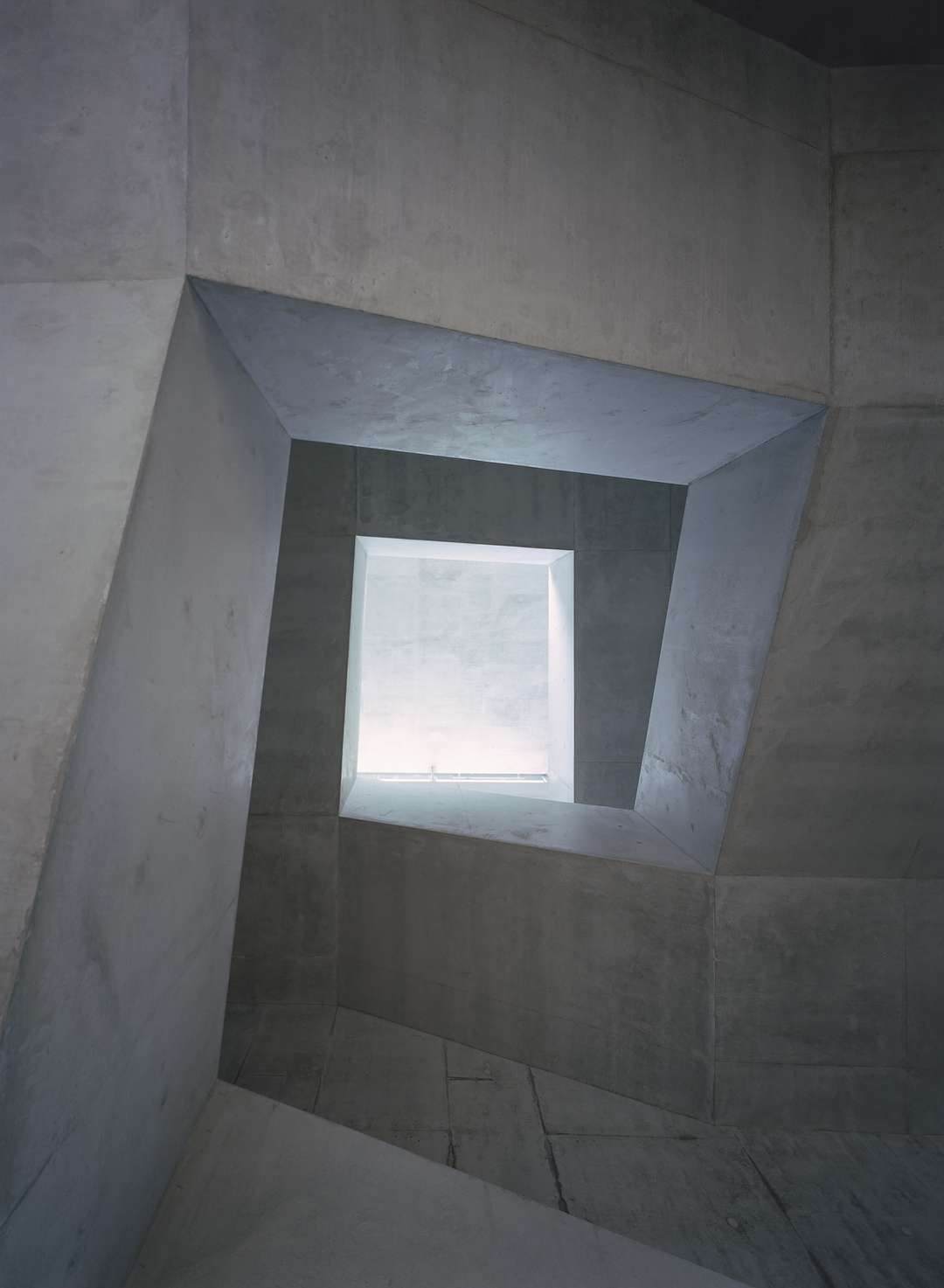 Green Buildings
Gebäudekonzepte
Definitionen und Beispiele
Plusenergie
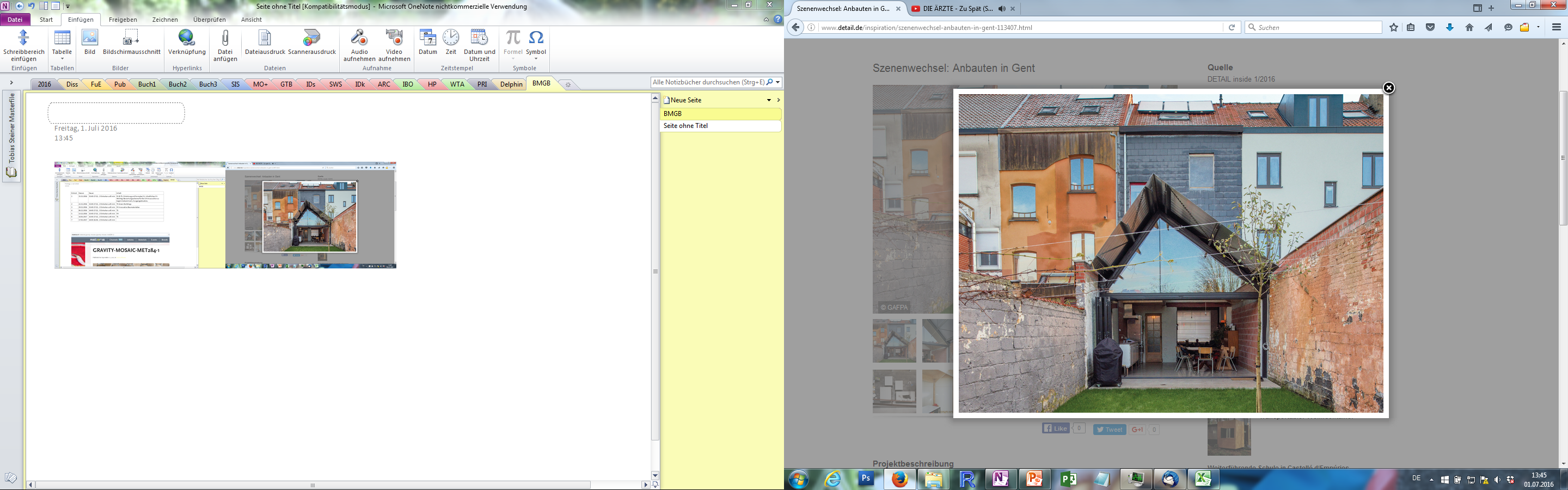 http://www.detail.de/inspiration/szenenwechsel-anbauten-in-gent-113407.html.
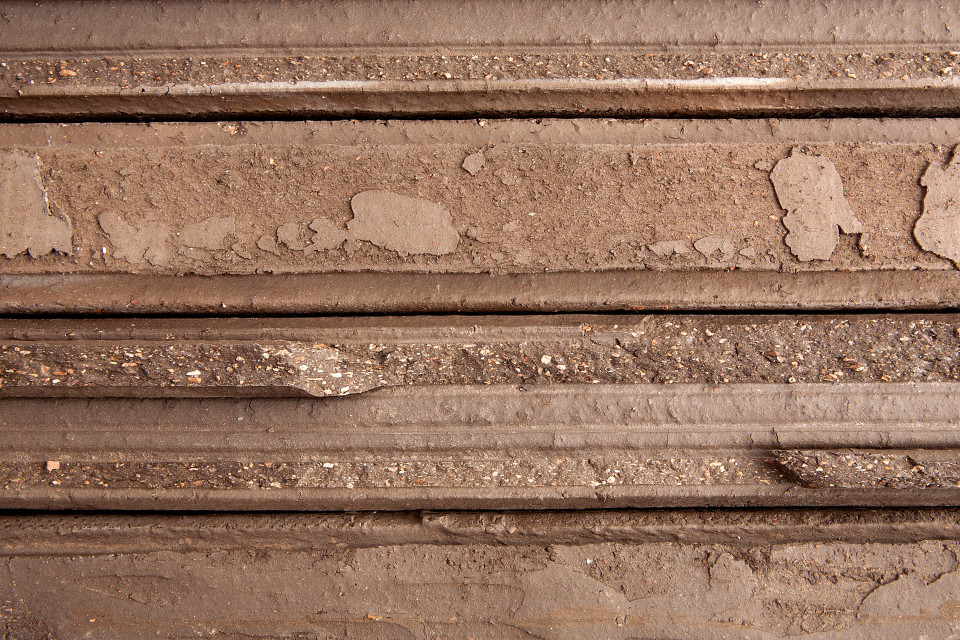 Green Buildings
Gebäudekonzepte
Passivhaus (1)
Sonnenhaus (2)
Nullenergiehaus (3)
Energieautarkes Haus (4)
Nullemissionshaus (5)
Net zero energy building (6)
Zero carbon building (7)
Carbon neutral (8)
Equilibrium building (9)
Plusenergiehaus (10)
Niedrigstenergiegebäude (11)
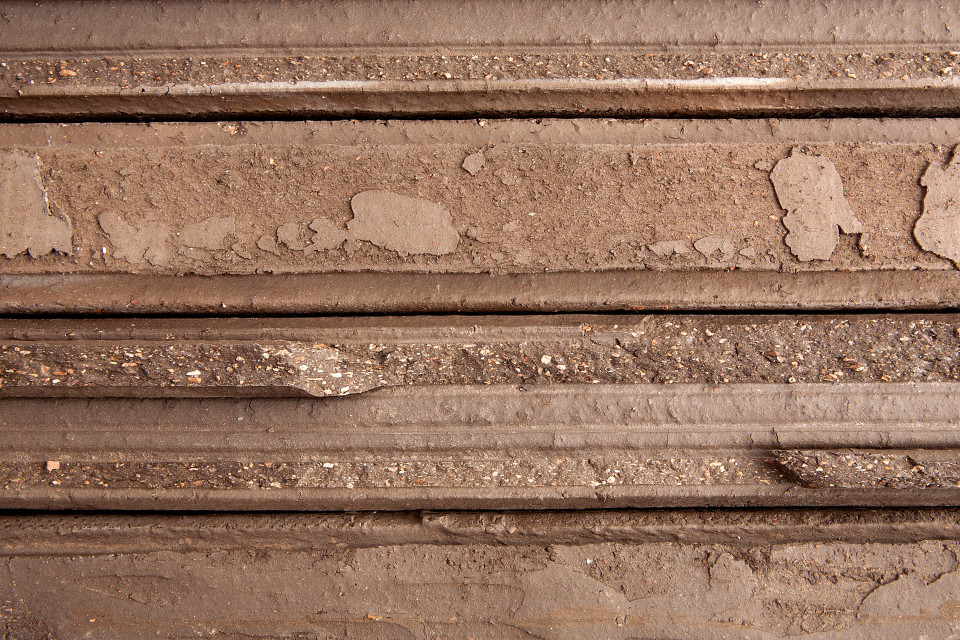 Green Buildings
Gebäudekonzepte
Solararchitektur (12)
Naturnahes Bauen (13)
Kreislauffähiges Bauen (14)

Die Aufgabe 
Wie ist der Begriff definiert?
Beschreiben Sie die wesentlichen Aspekte der Bauweise bzw. des Konzepts in eigenen Worten! 
Geben Sie Ihre Quellen an!
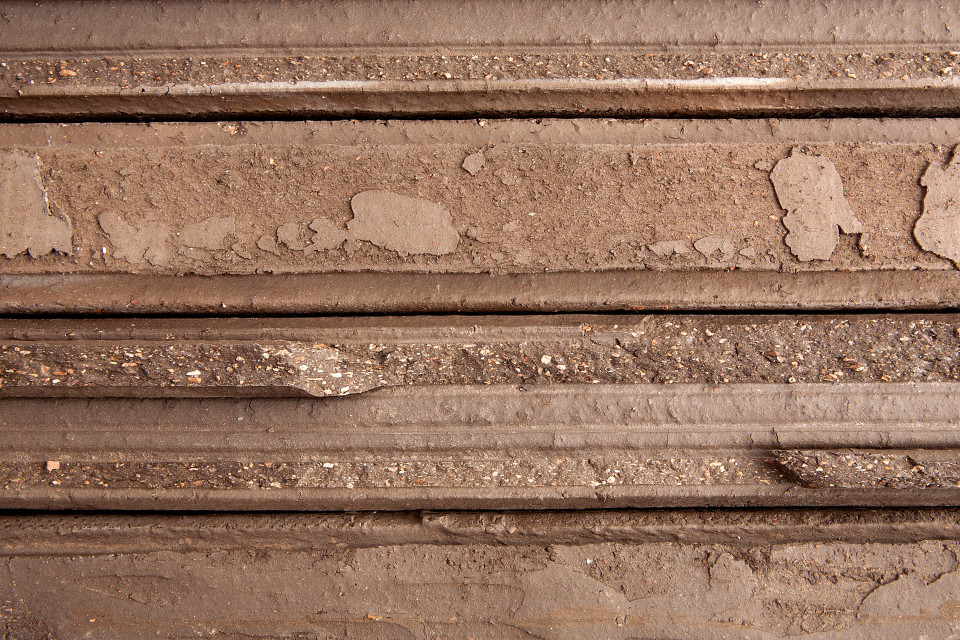 Ergebnisse der Aufgabevom 15.11.2016
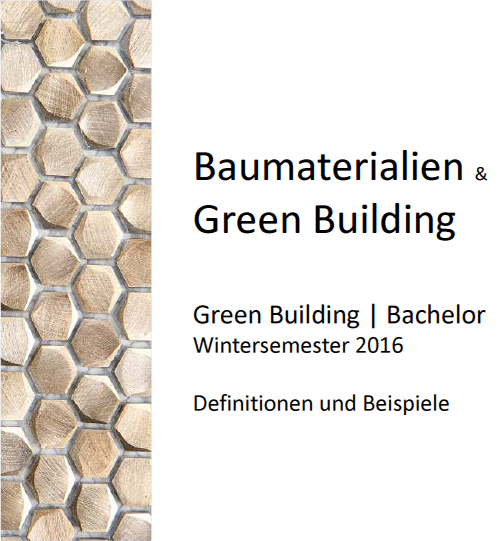 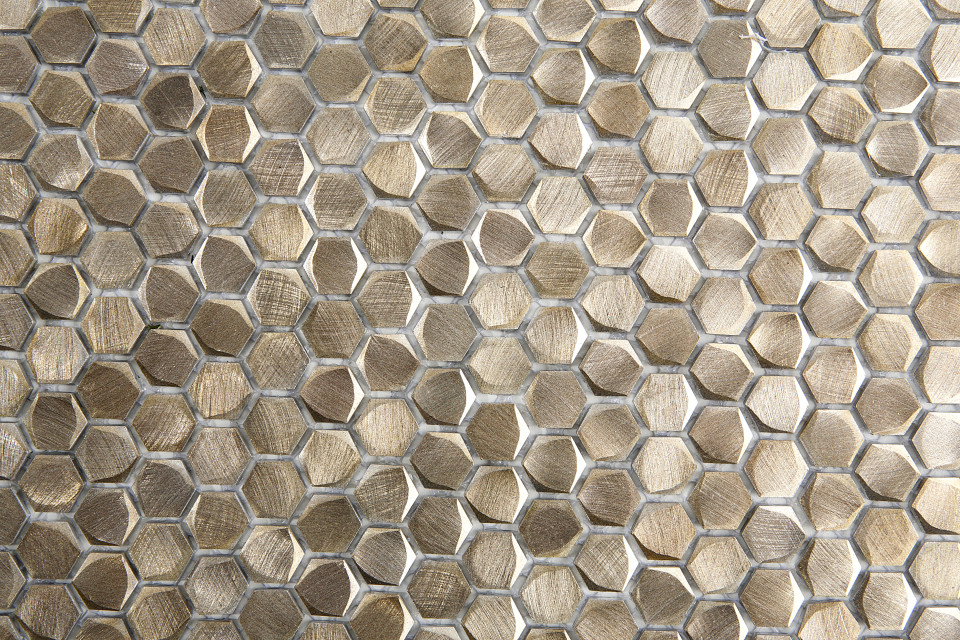 PassivhausDefinitionen und Beispiele
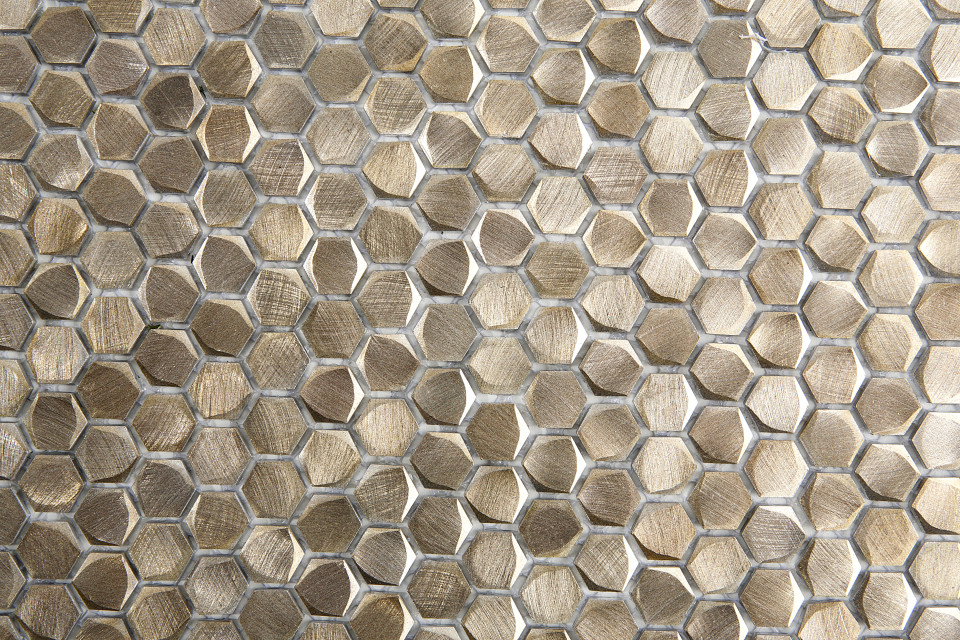 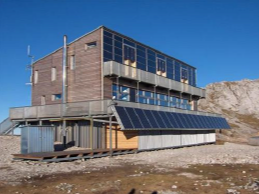 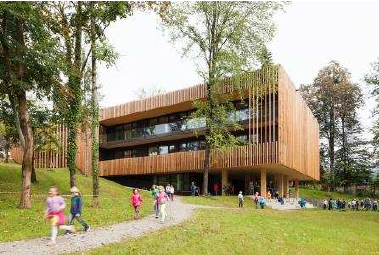 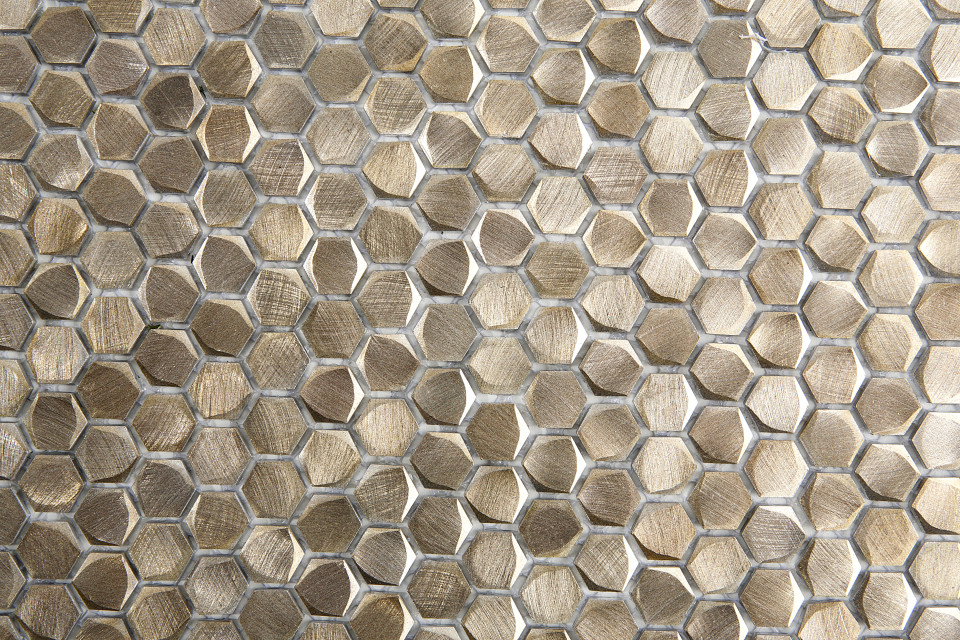 SonnenhausDefinitionen und Beispiele
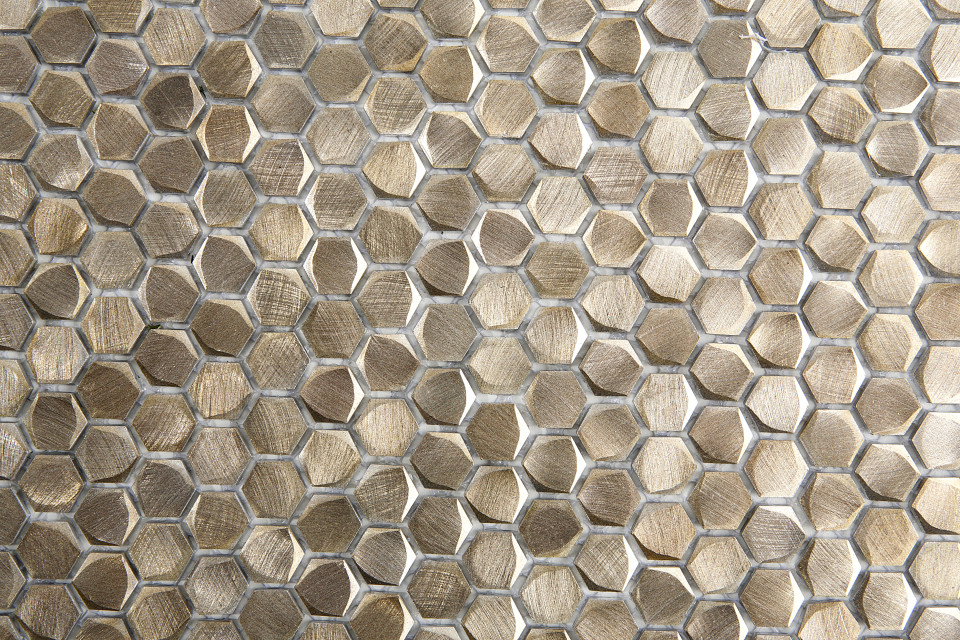 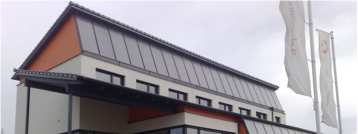 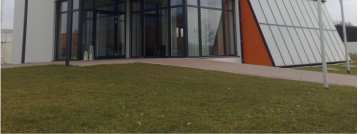 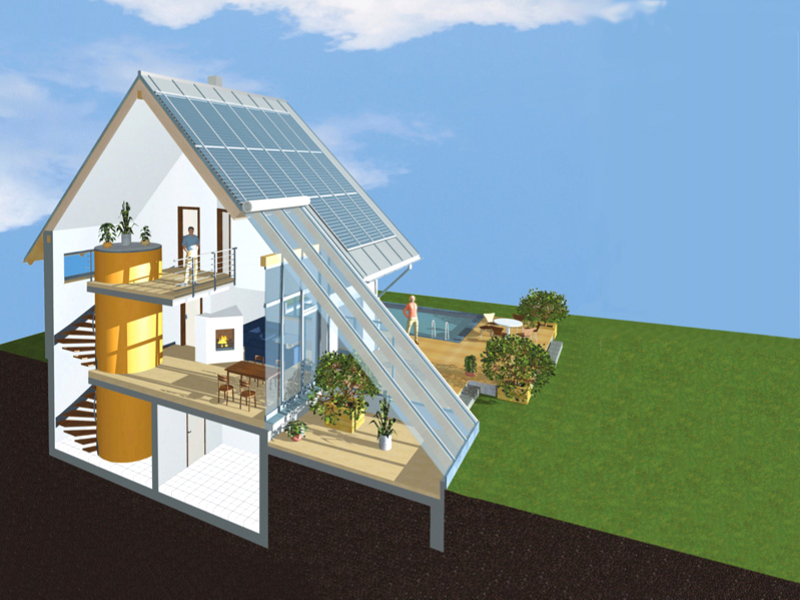 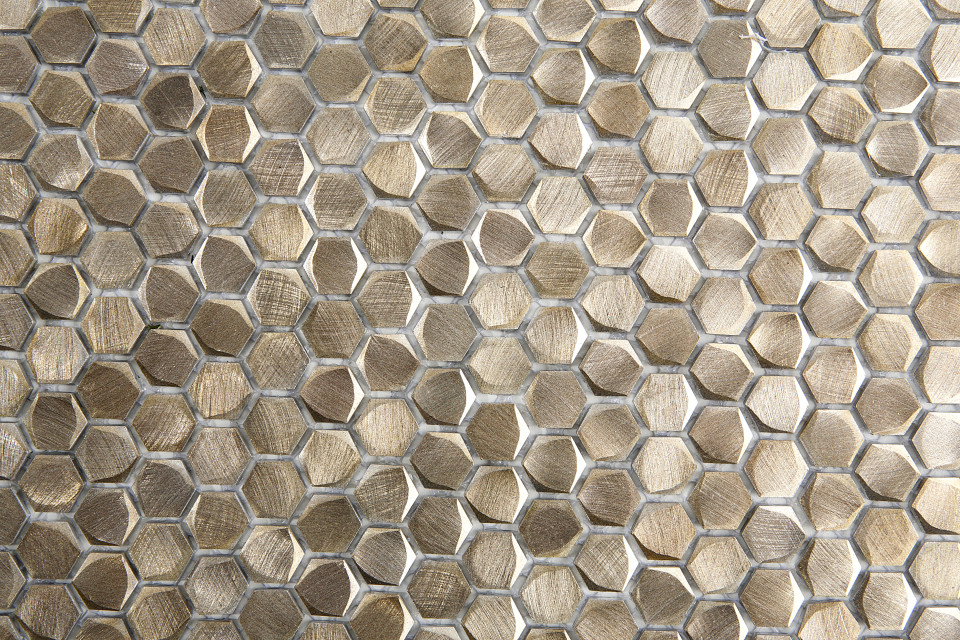 NullenergiehausDefinitionen und Beispiele
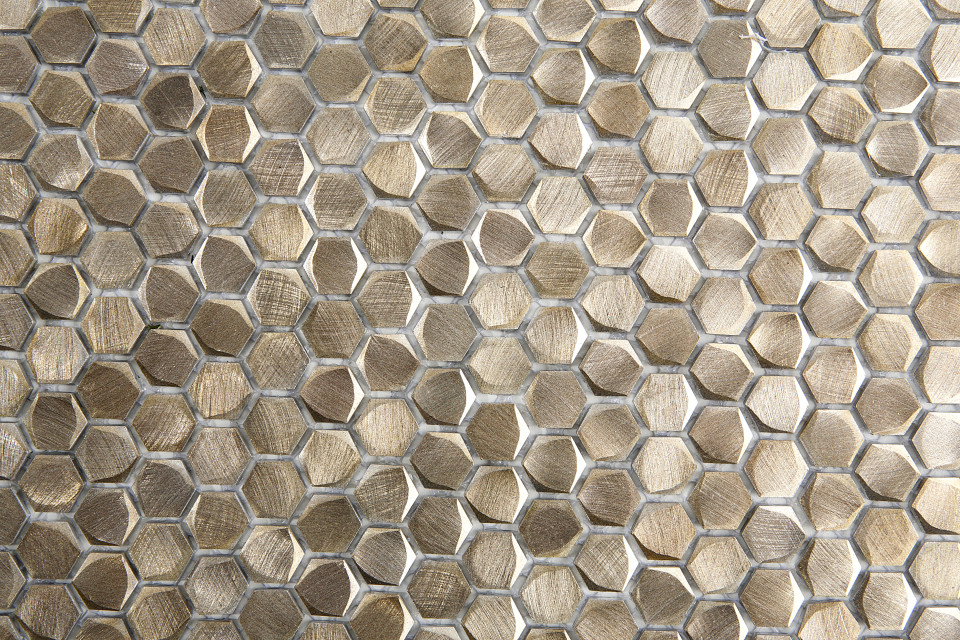 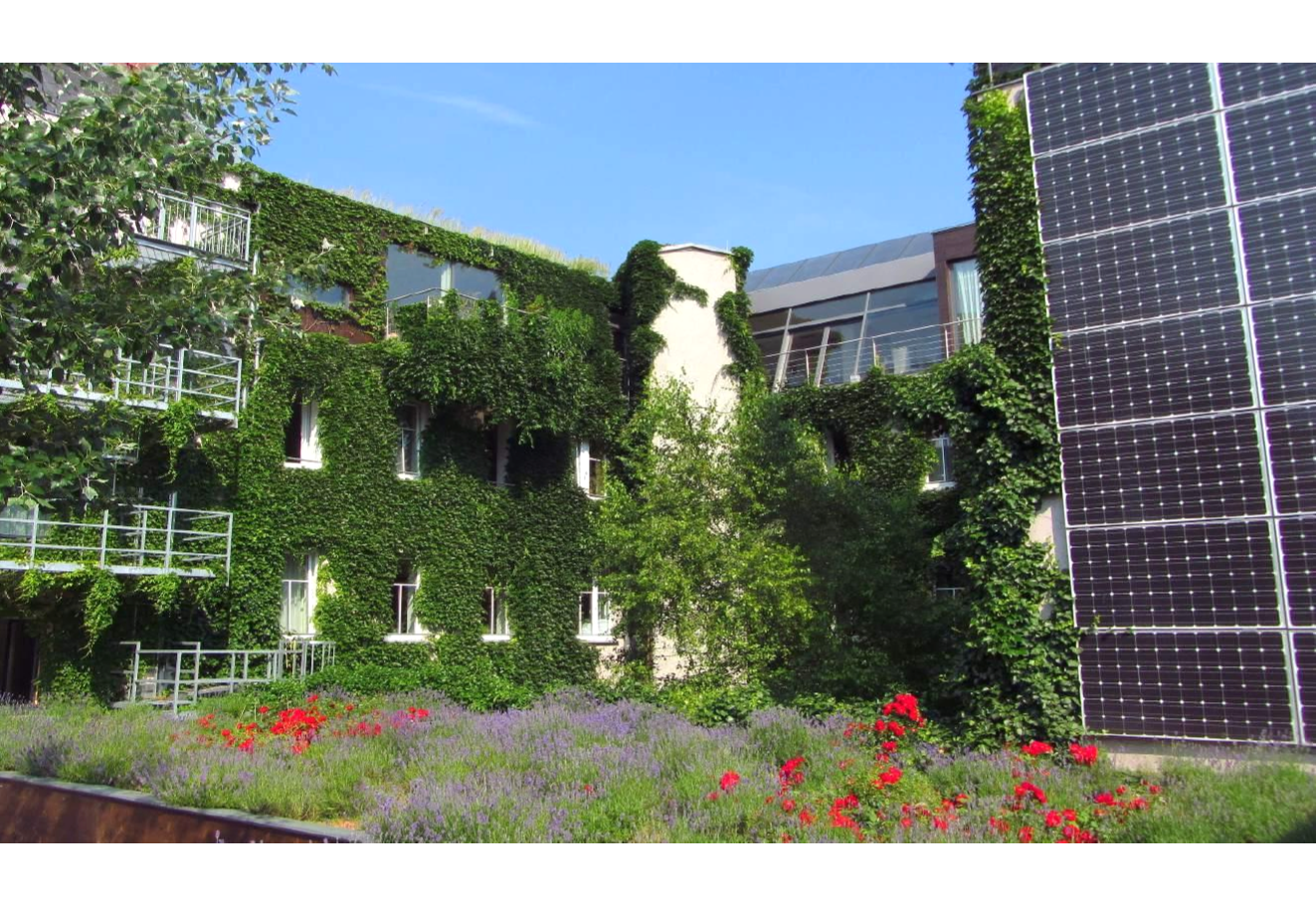 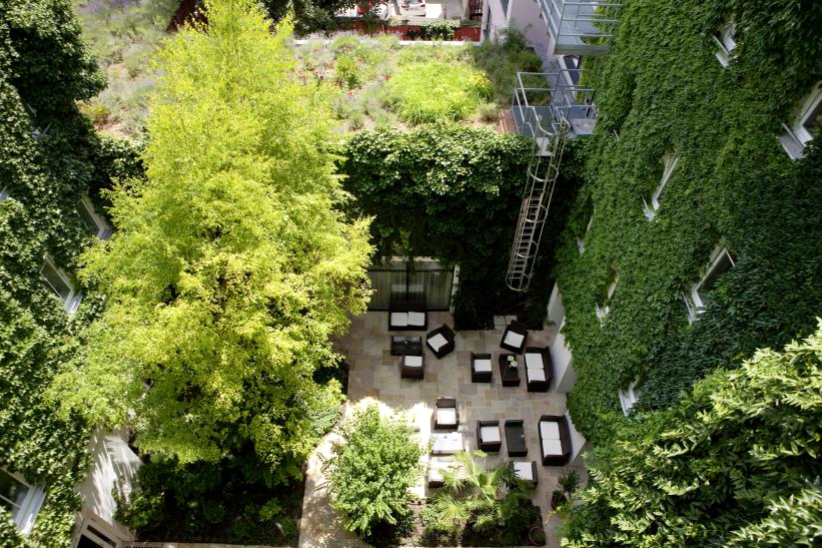 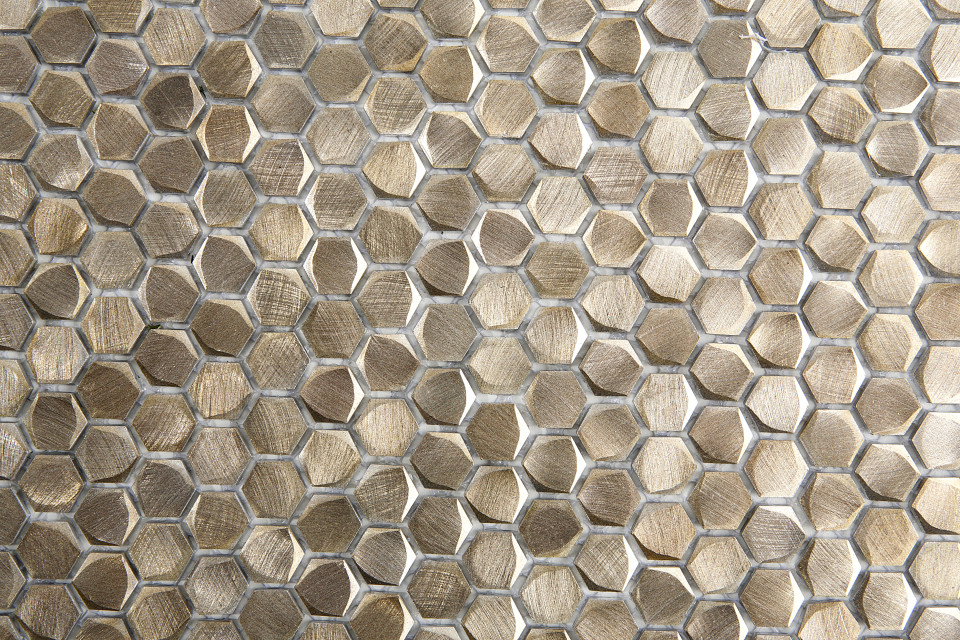 NullemissionshausDefinitionen und Beispiele
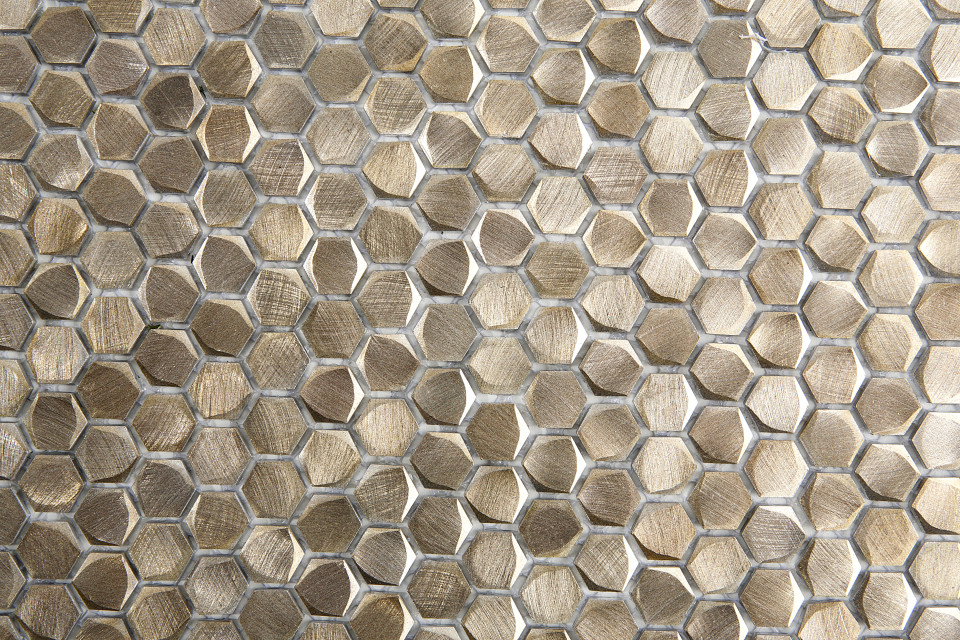 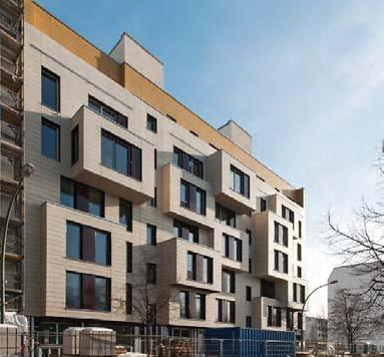 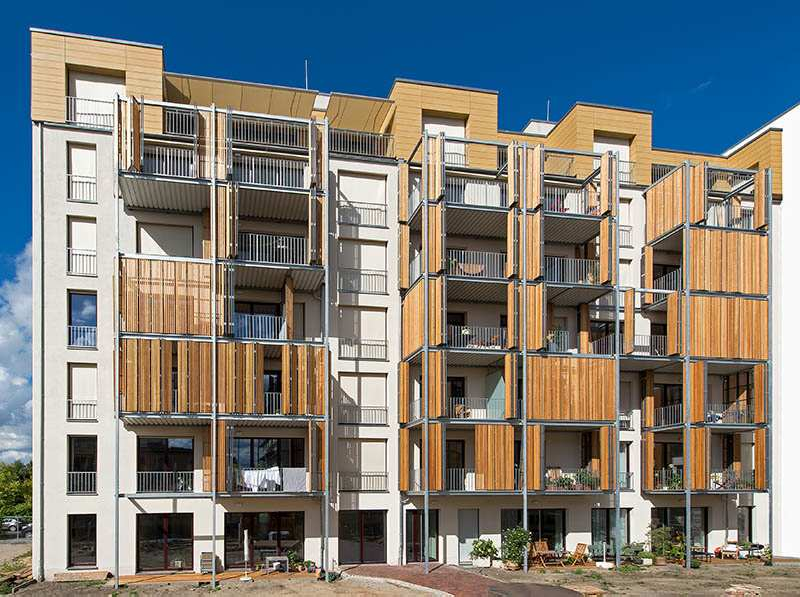 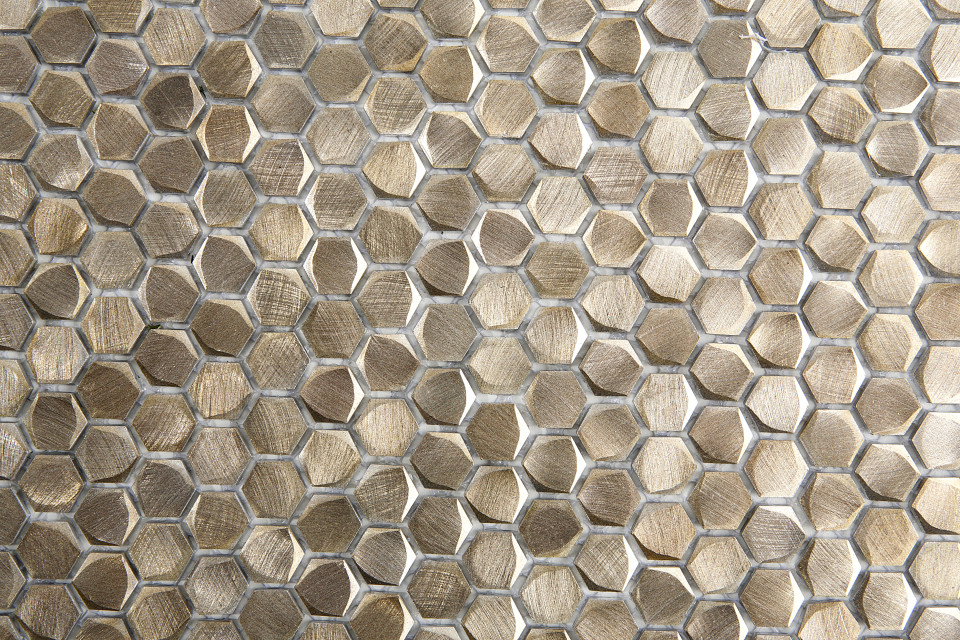 Energieautarkes HausDefinitionen und Beispiele
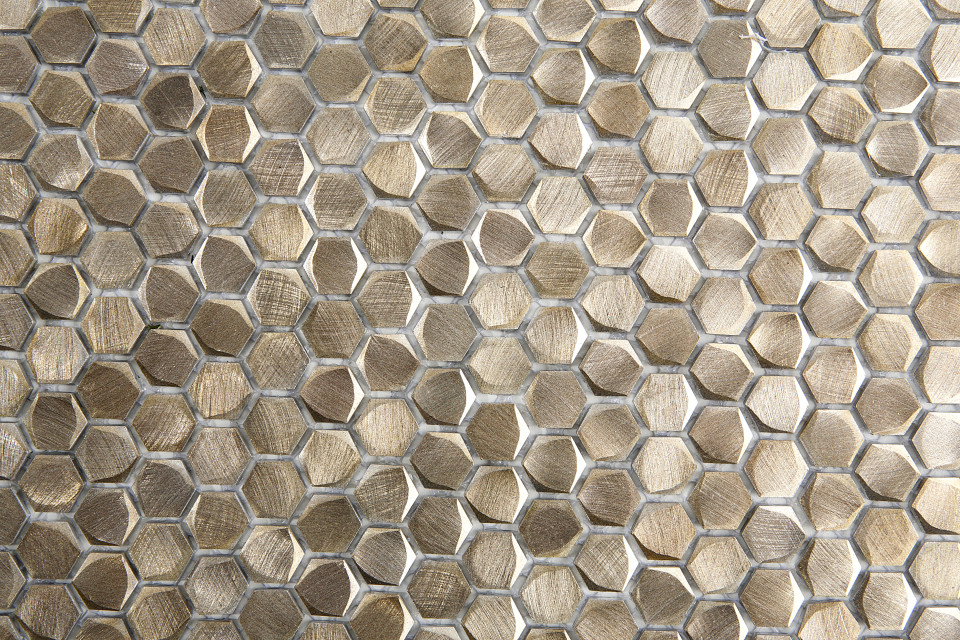 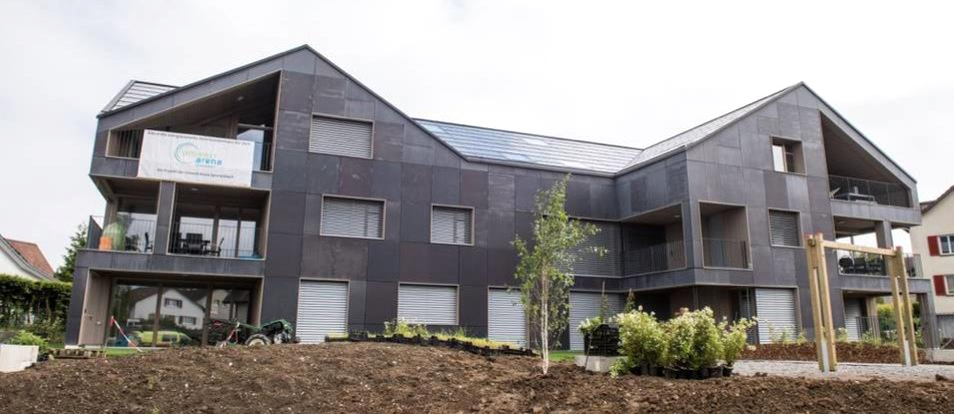 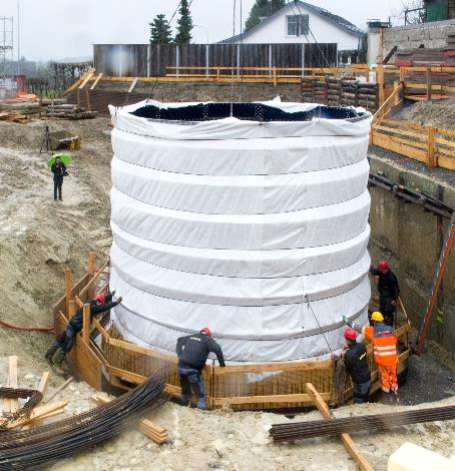 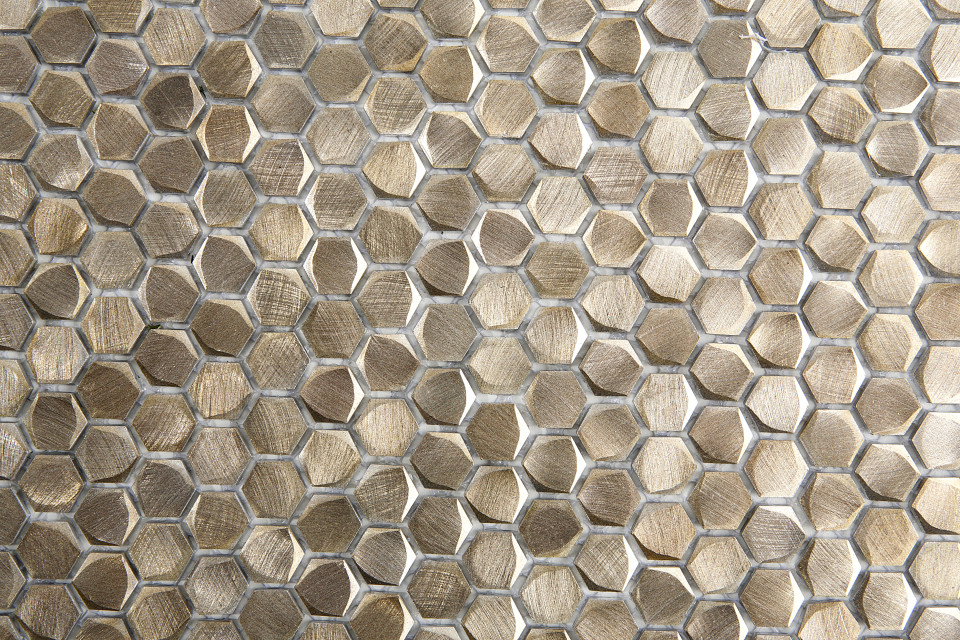 Net zero energy buildingDefinitionen und Beispiele
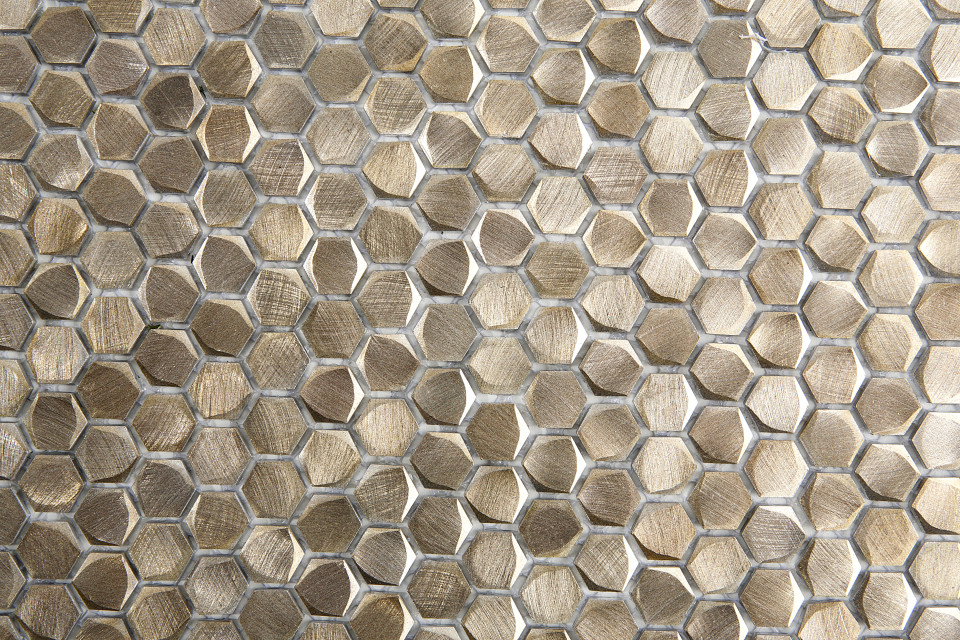 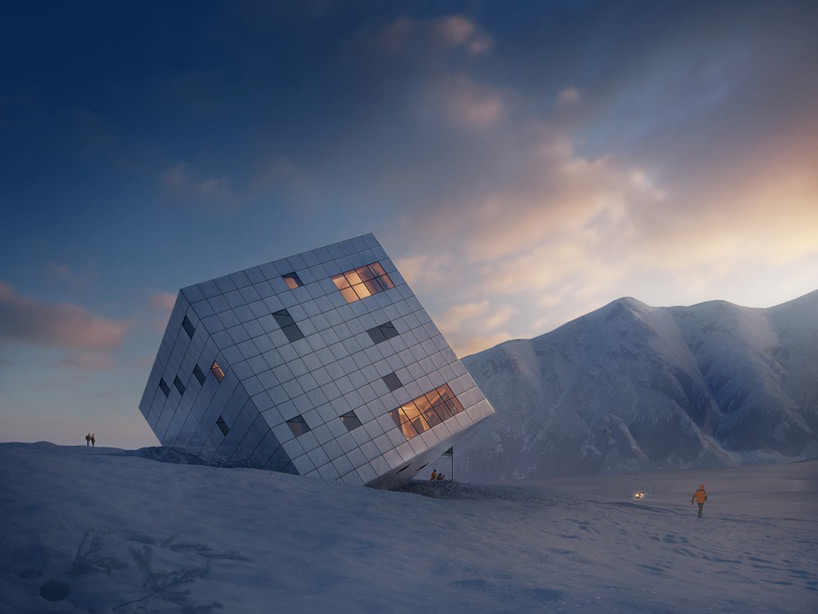 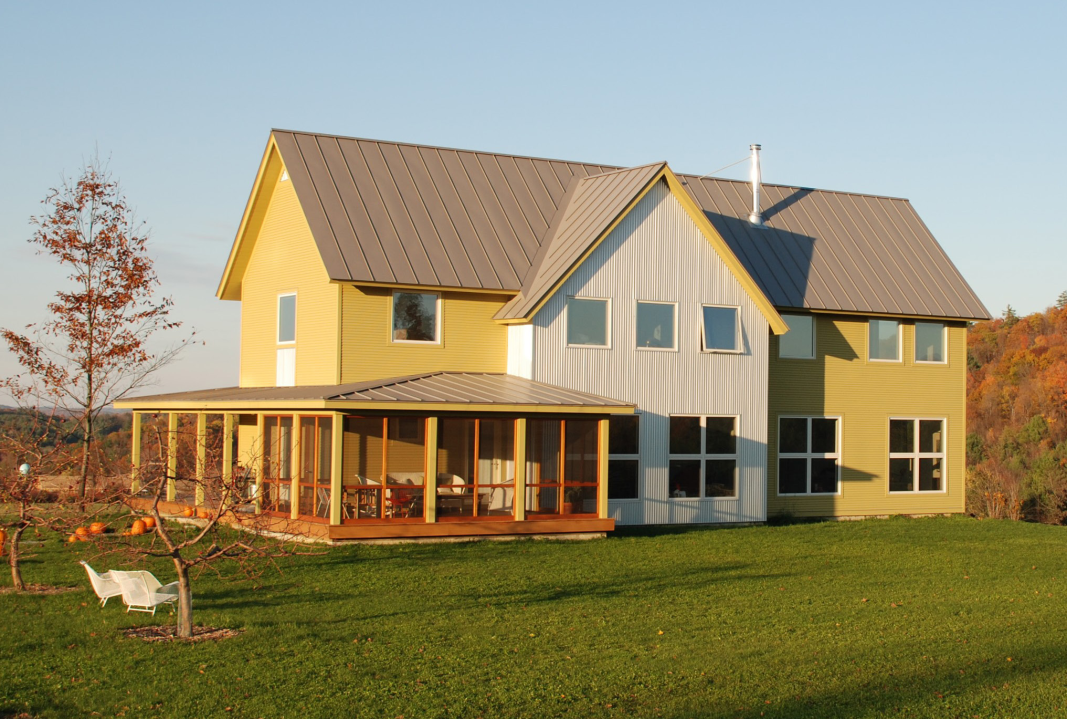 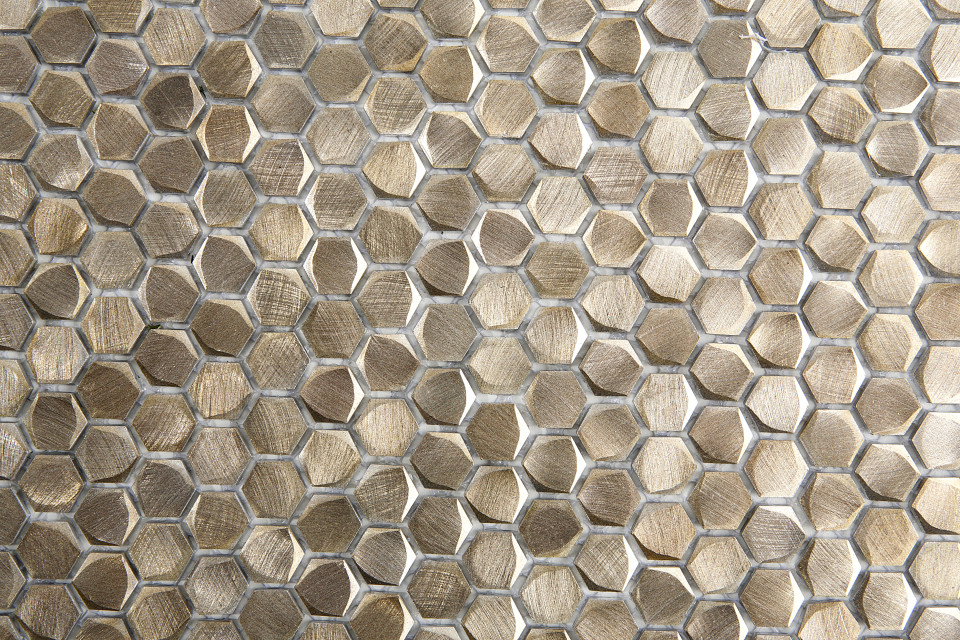 Zero carbon buildingDefinitionen und Beispiele
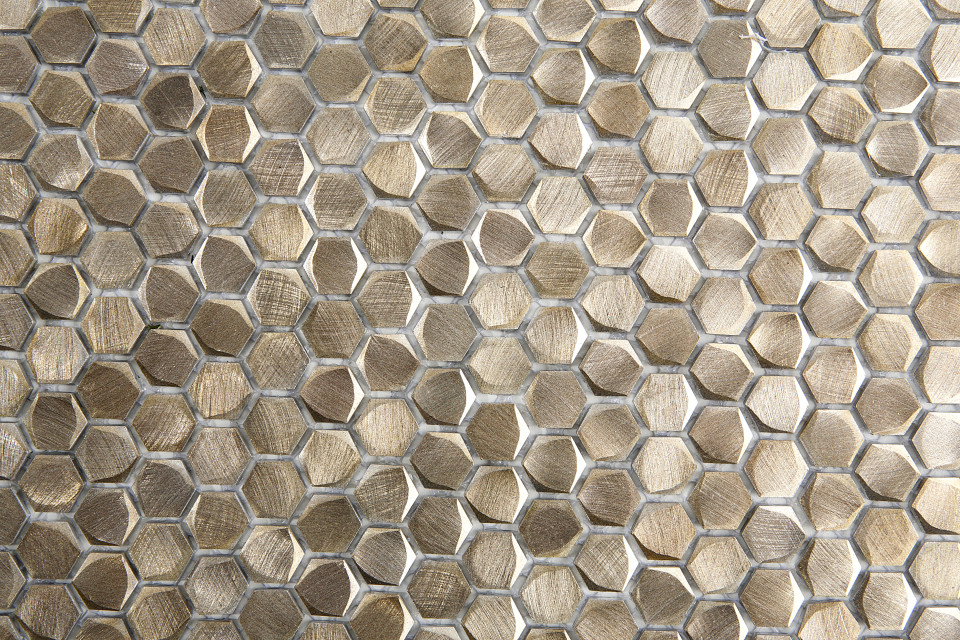 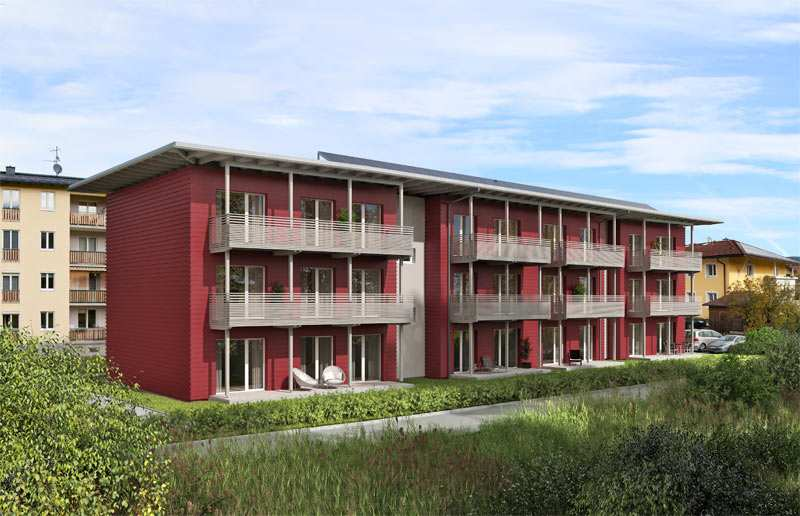 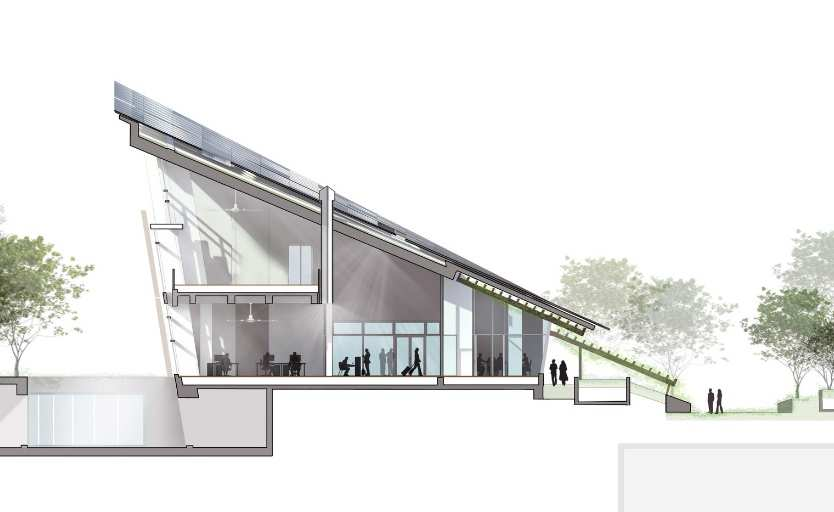 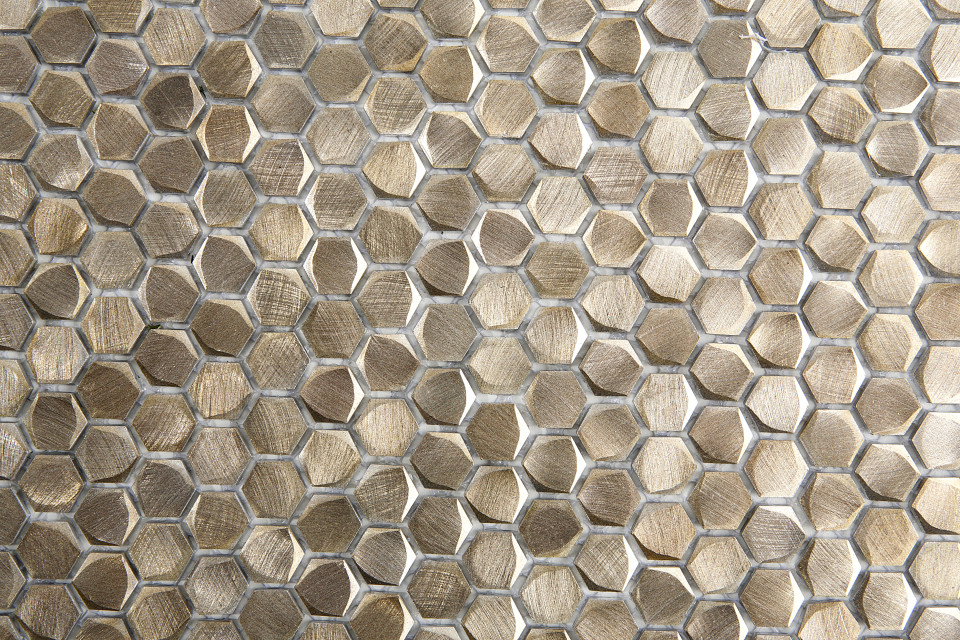 Carbon neutralDefinitionen und Beispiele
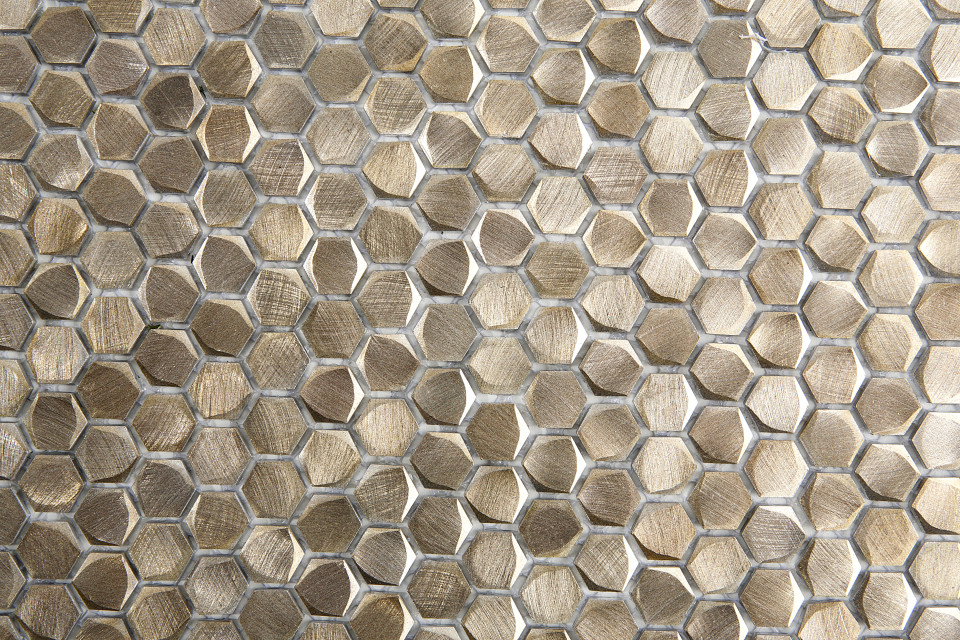 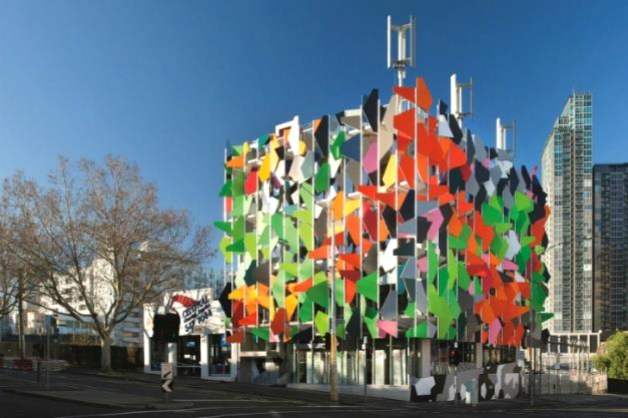 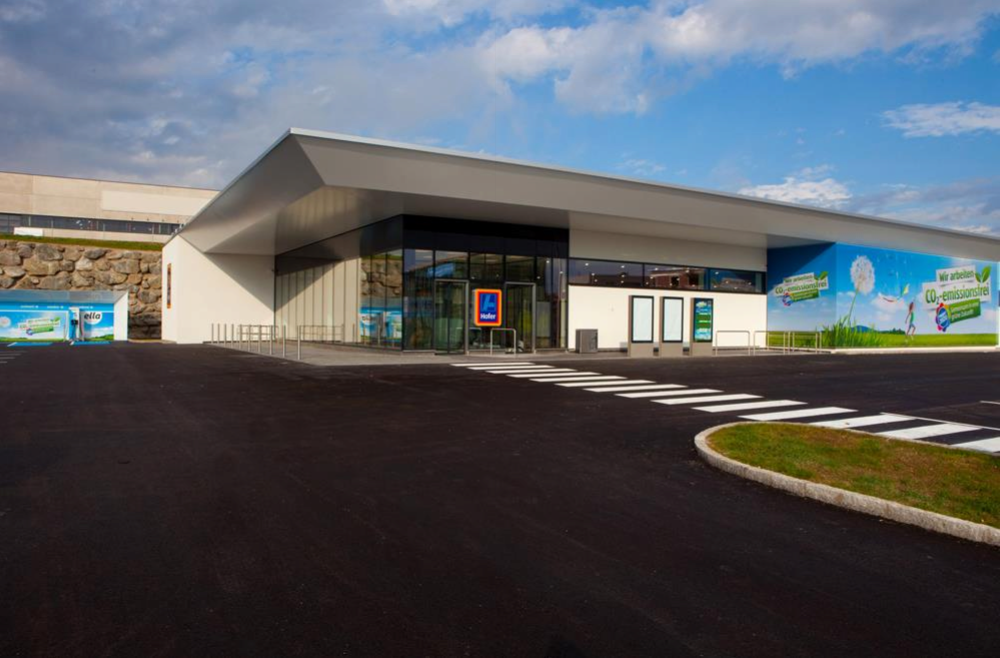 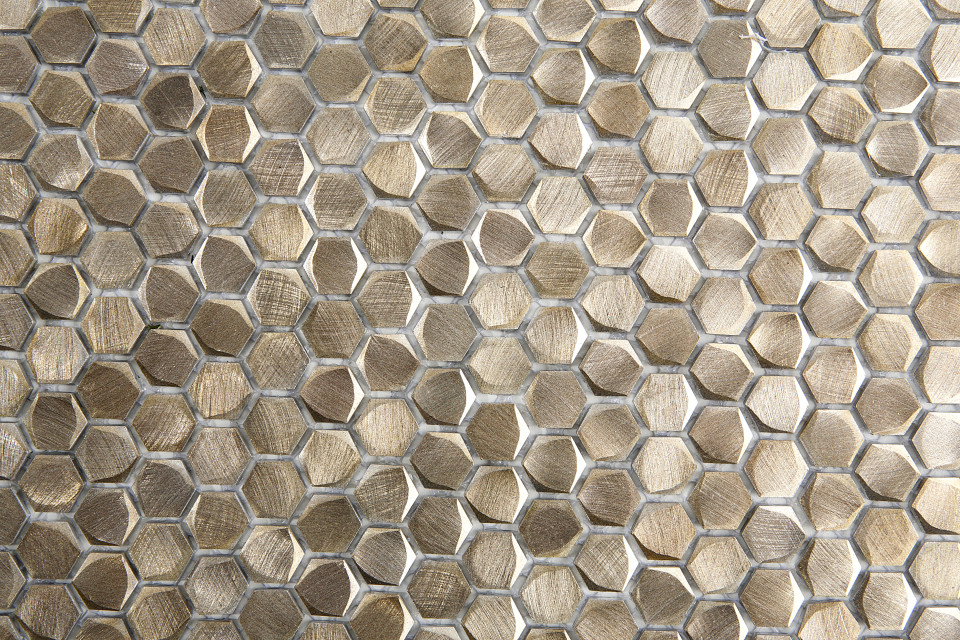 Equilibrium buildingDefinitionen und Beispiele
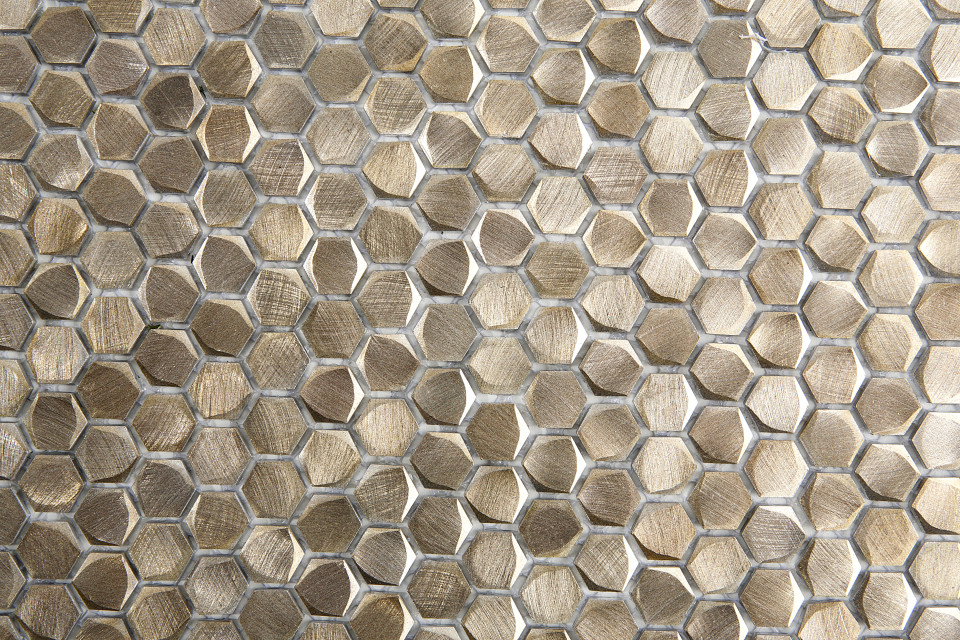 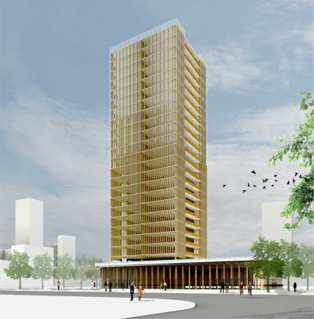 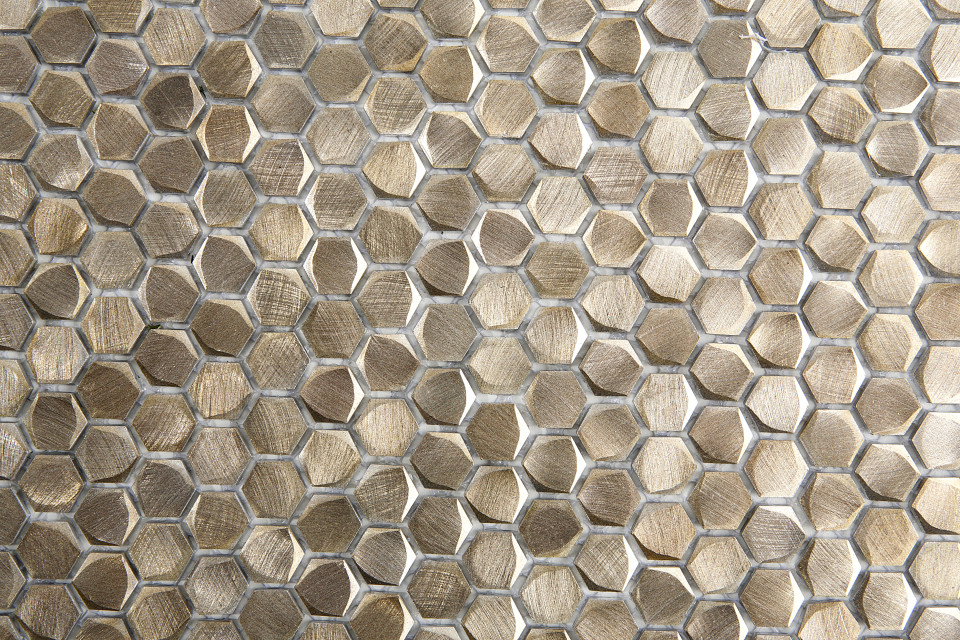 PlusenergiehausDefinitionen und Beispiele
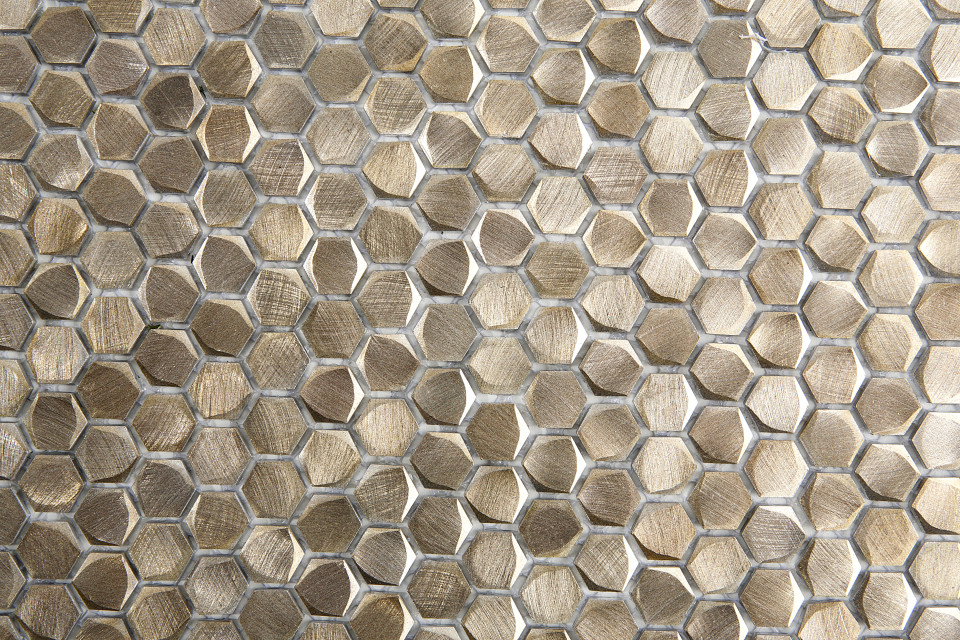 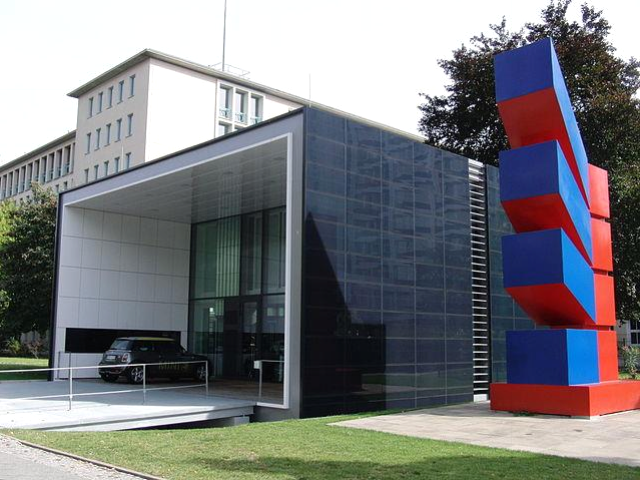 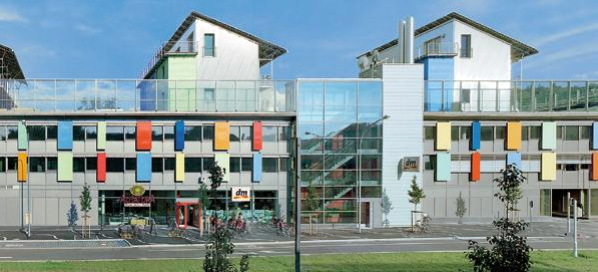 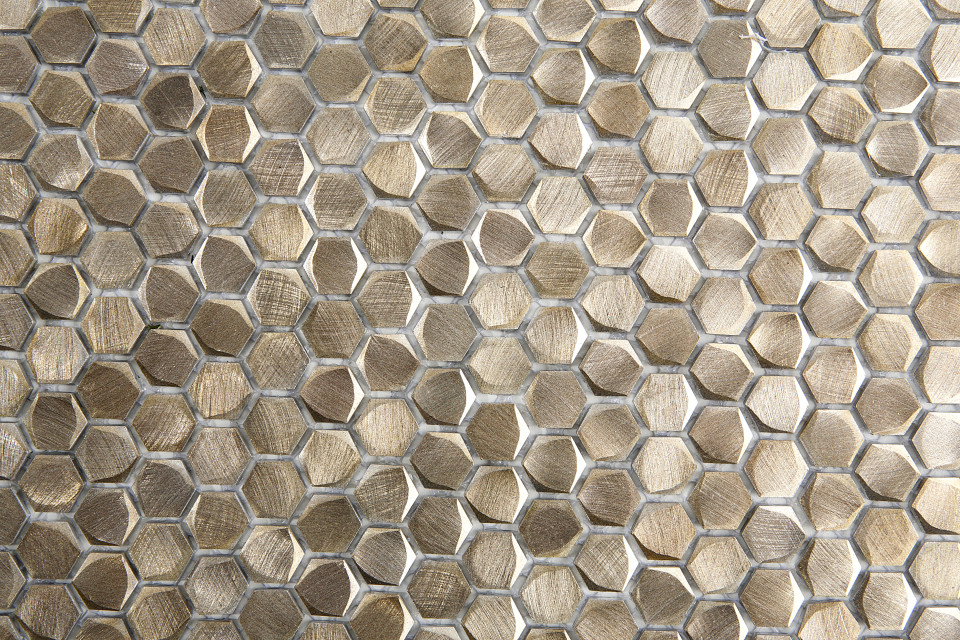 Niedrigstenergie-GebäudeDefinitionen und Beispiele
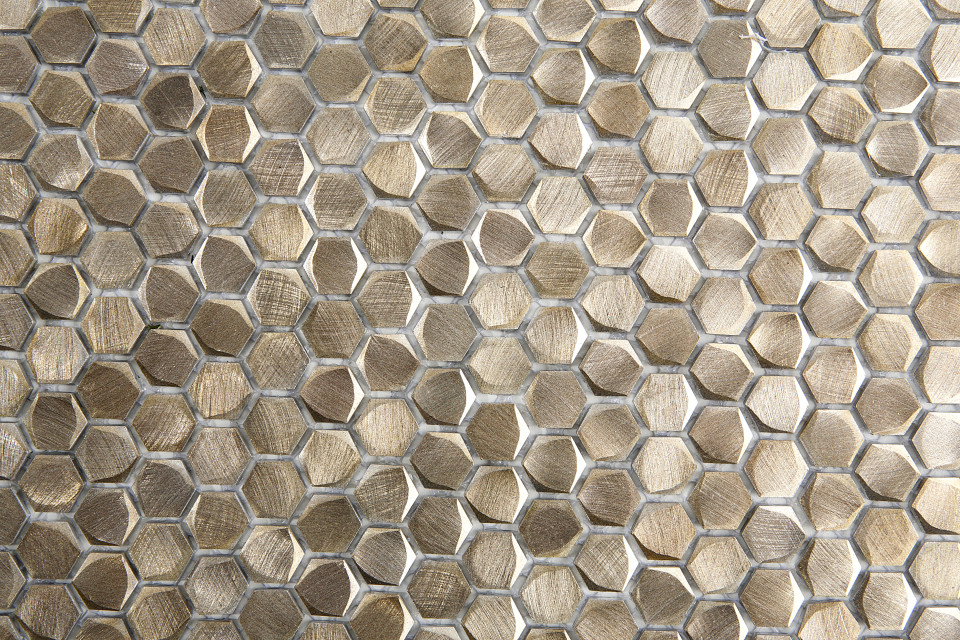 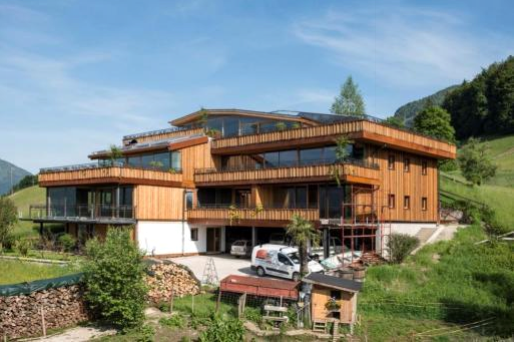 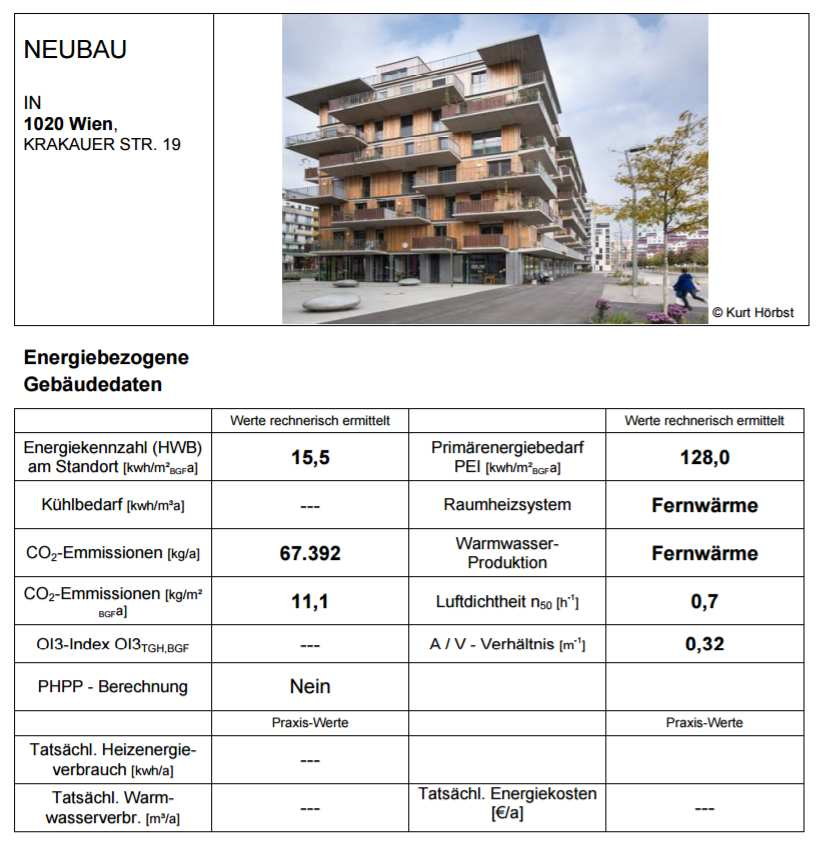 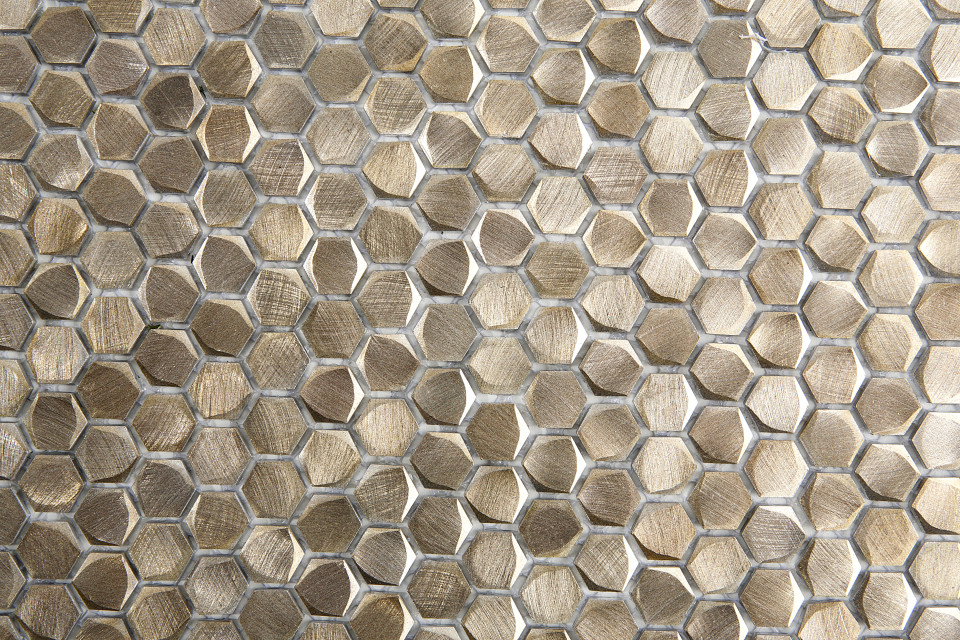 SolararchitekturDefinitionen und Beispiele
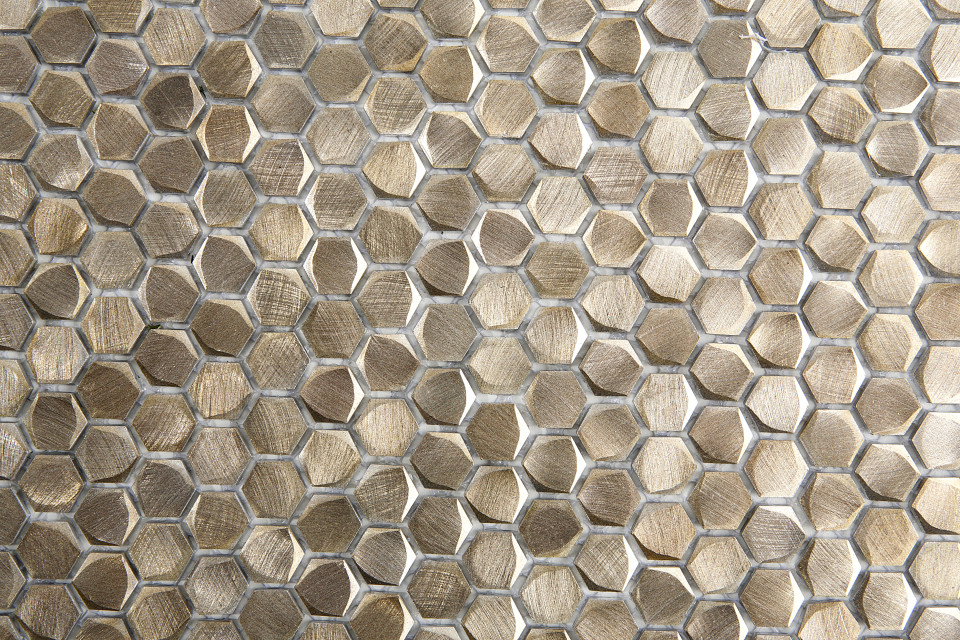 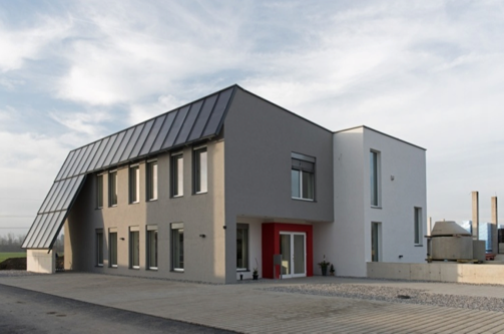 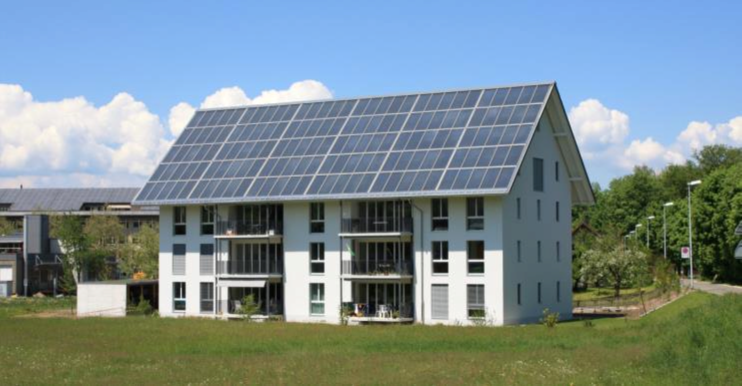 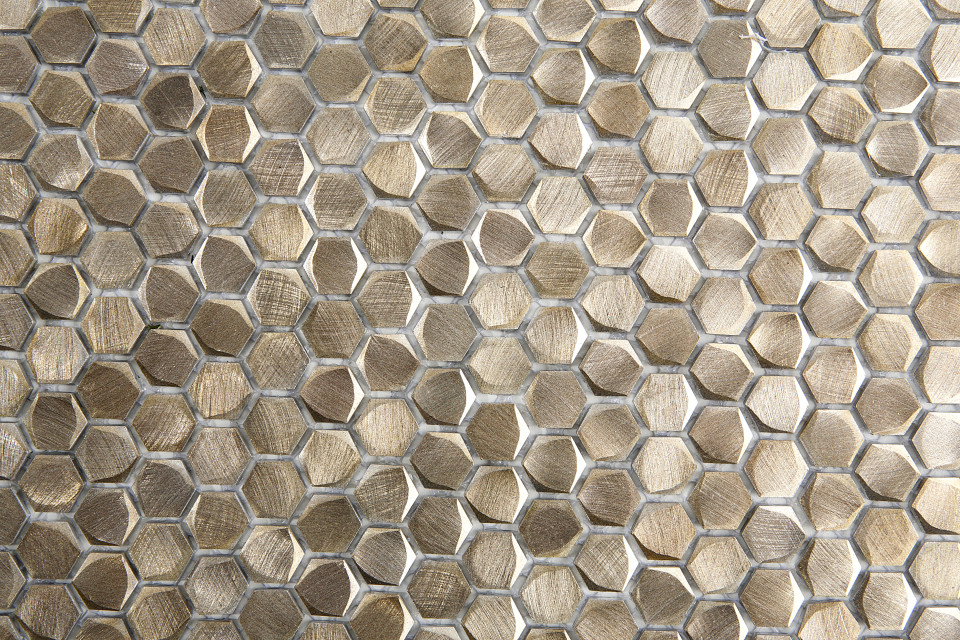 Naturnahes BauenDefinitionen und Beispiele
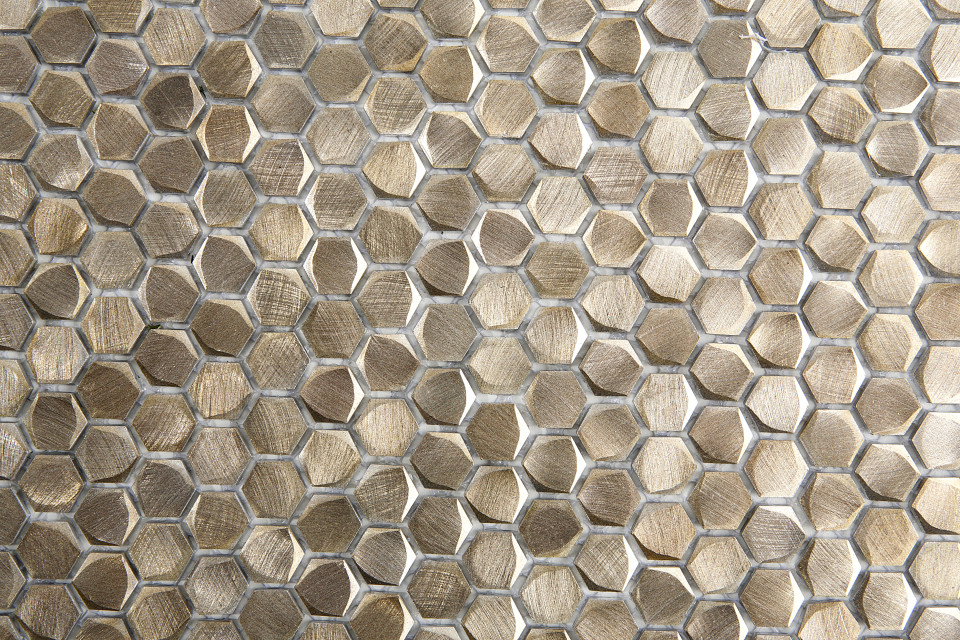 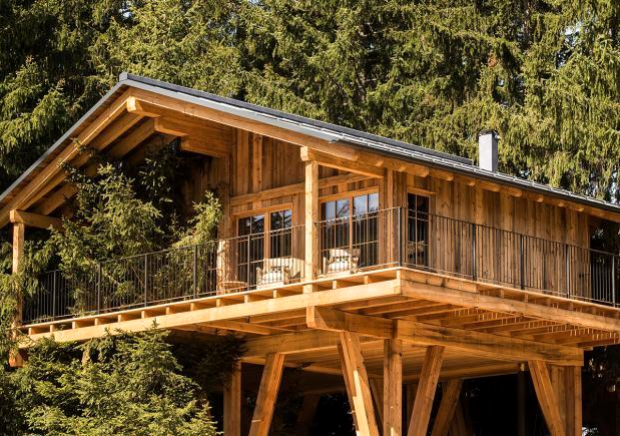 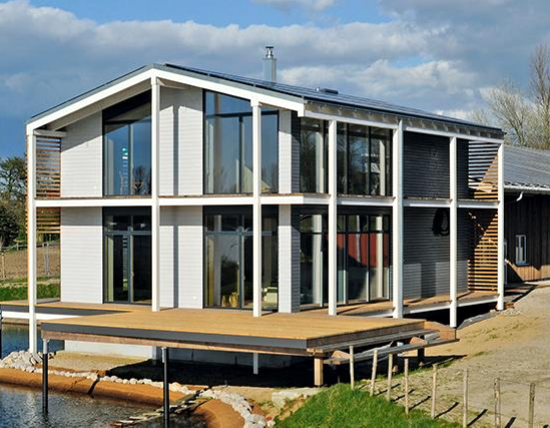 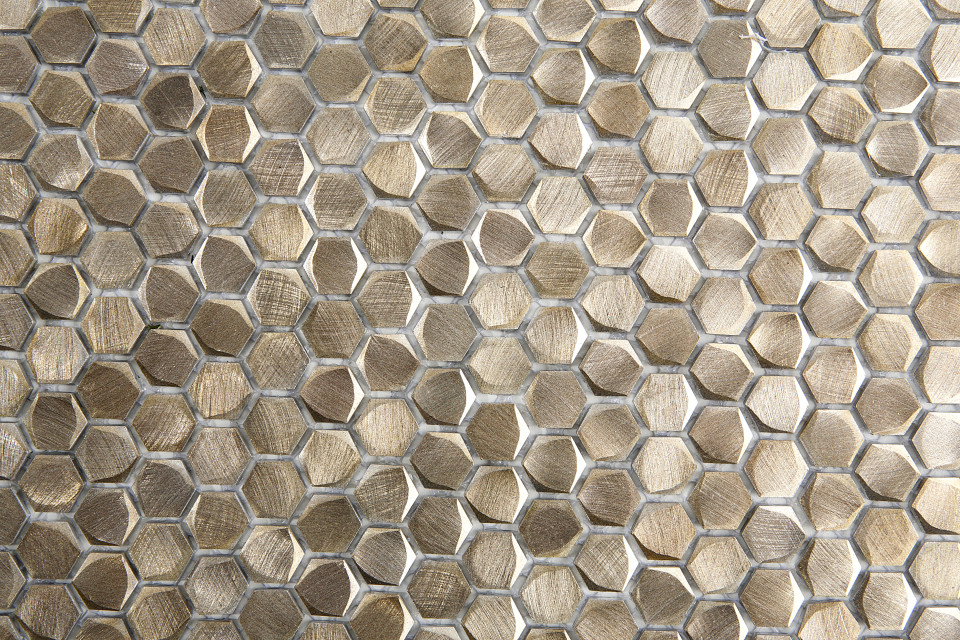 Kreislauffähiges BauenDefinitionen und Beispiele
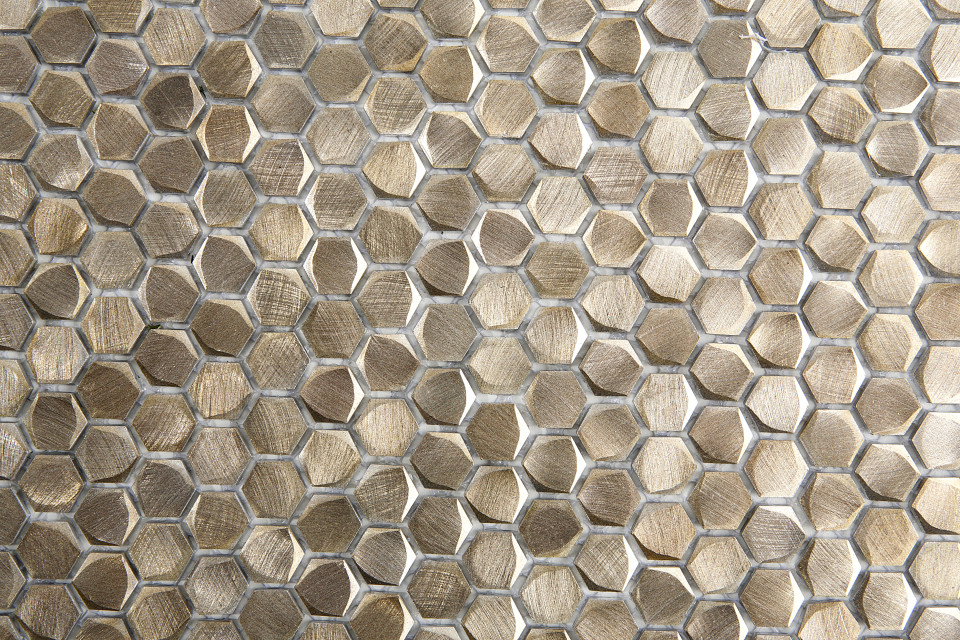 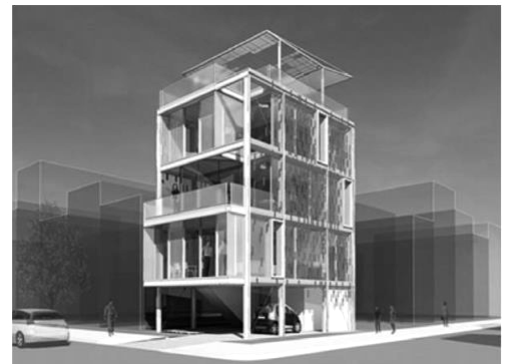 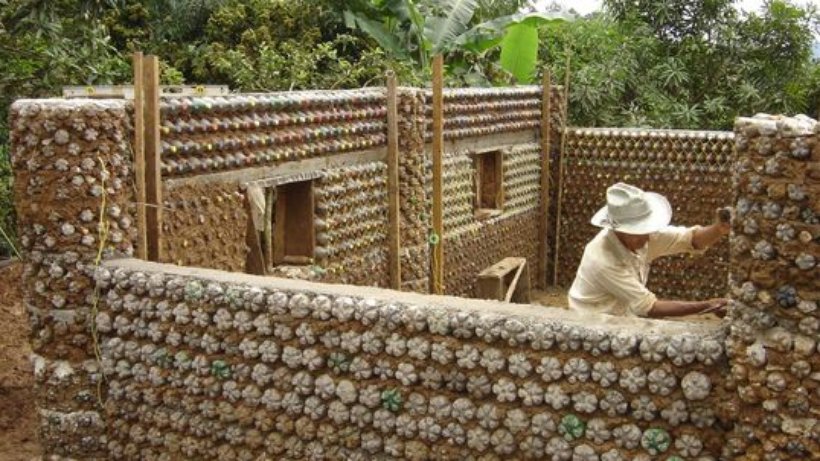 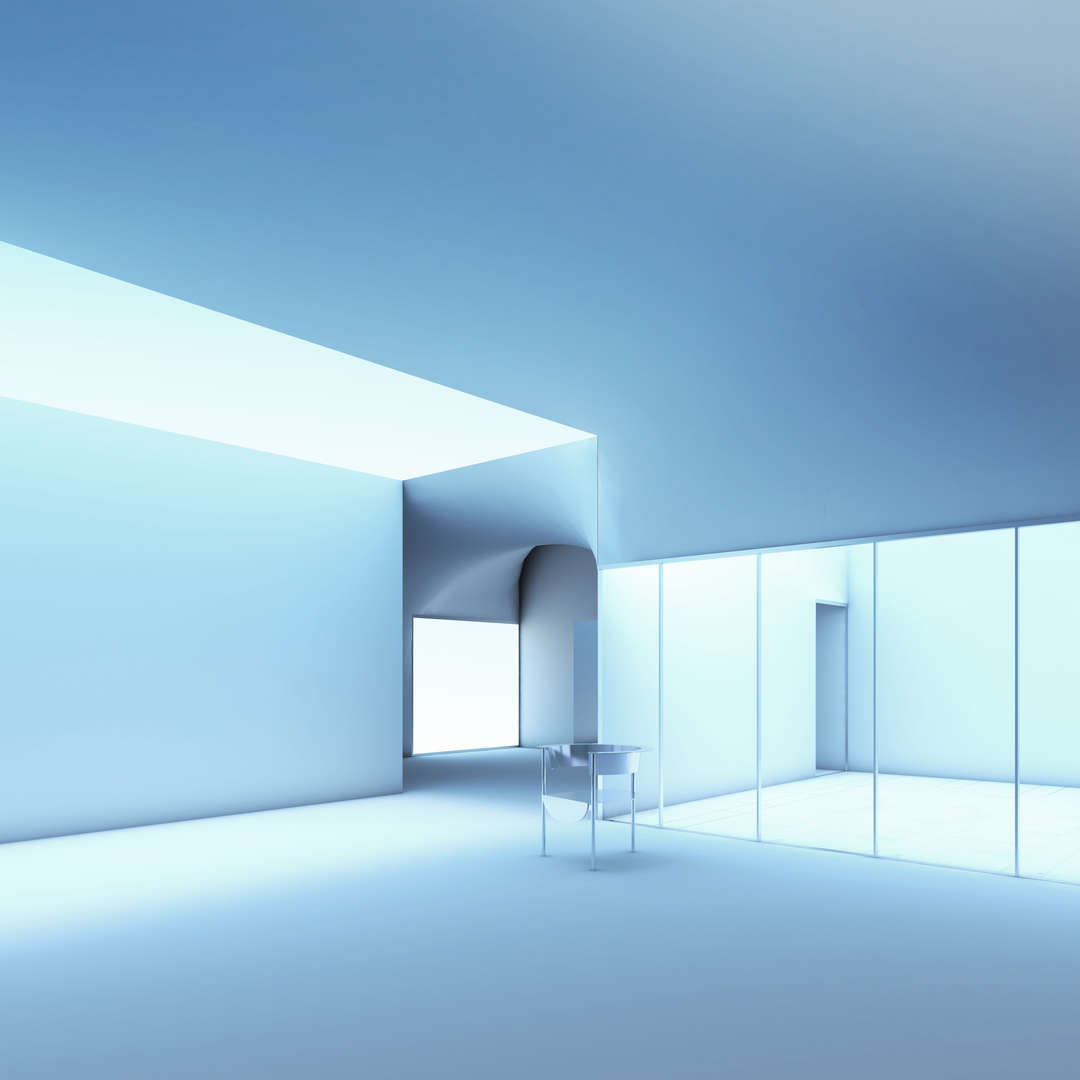 Plusenergie 

Planungsempfehlungen zur Entwurfsoptimierung 
und Steigerung der Energieeffizienz 
von Gebäuden
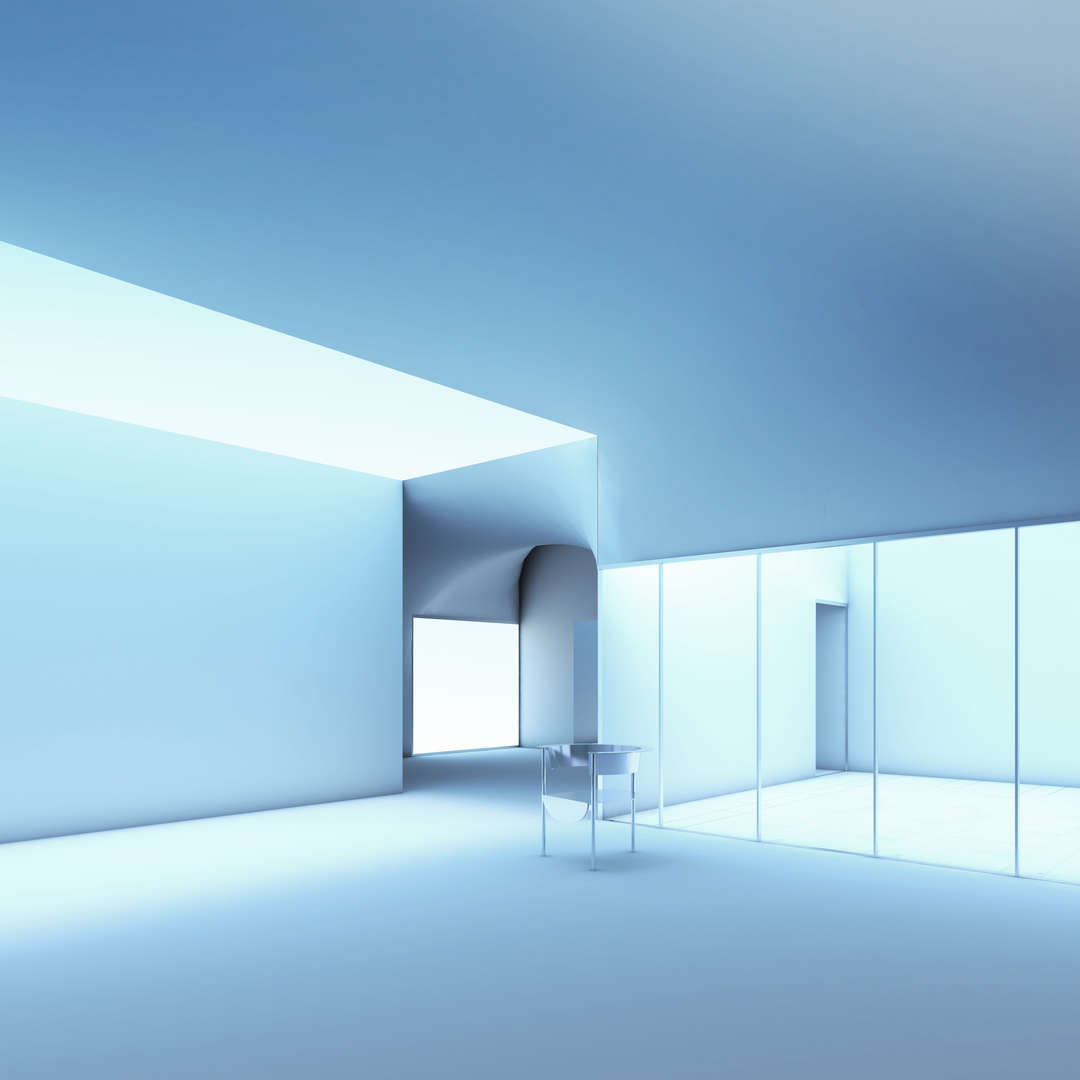 Überblick

Gestaltungs- und Planungsstrategien
Plusenergie-Konzepte
Energetische Entwurfsoptimierung
Parameterstudien Wohngebäude, Bürogebäude, Werkshalle
Gebäudeintegrierte Energieträgertechnologien
Einsatz im Gebäudebereich
Architektur und Gestaltung
Planungsleitfaden Plusenergie
Realisierte Projekte in Österreich
Thermischer Komfort
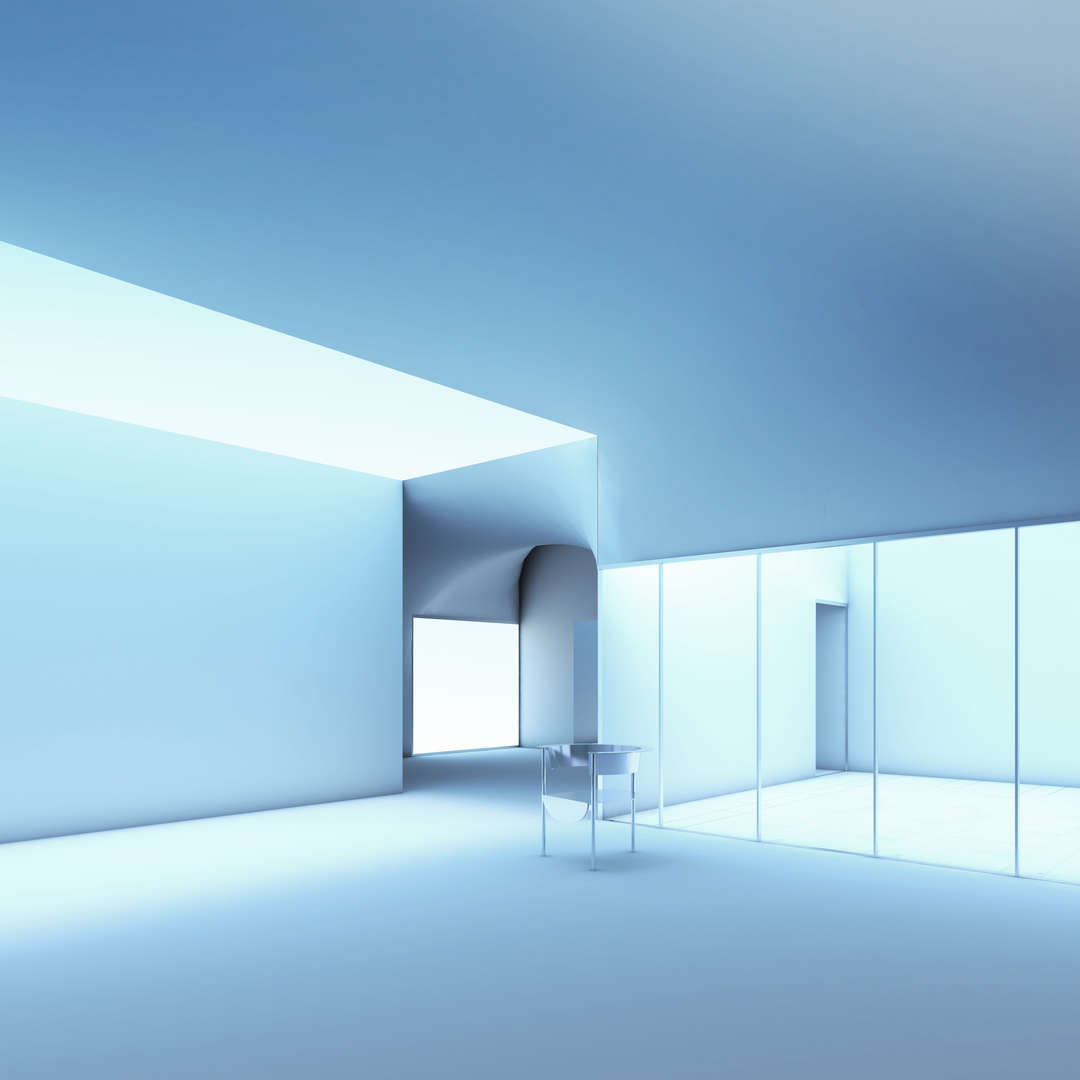 Gestaltungs- und Planungsstrategien

Was bedeutet „Plusenergie“? 
Warum ist „Plusenergie“ sinnvoll? 
Welche architektonischen Veränderungen ergeben sich aus der Weiterentwicklung vom Passivhaus zum „Plusenergiehaus“? 
Wie und wo können im Gebäude Flächen/Raum für erneuerbare Energien bereitgestellt werden? 
Welche gegenläufigen Interessen treten im Planungsprozess auf? 
…
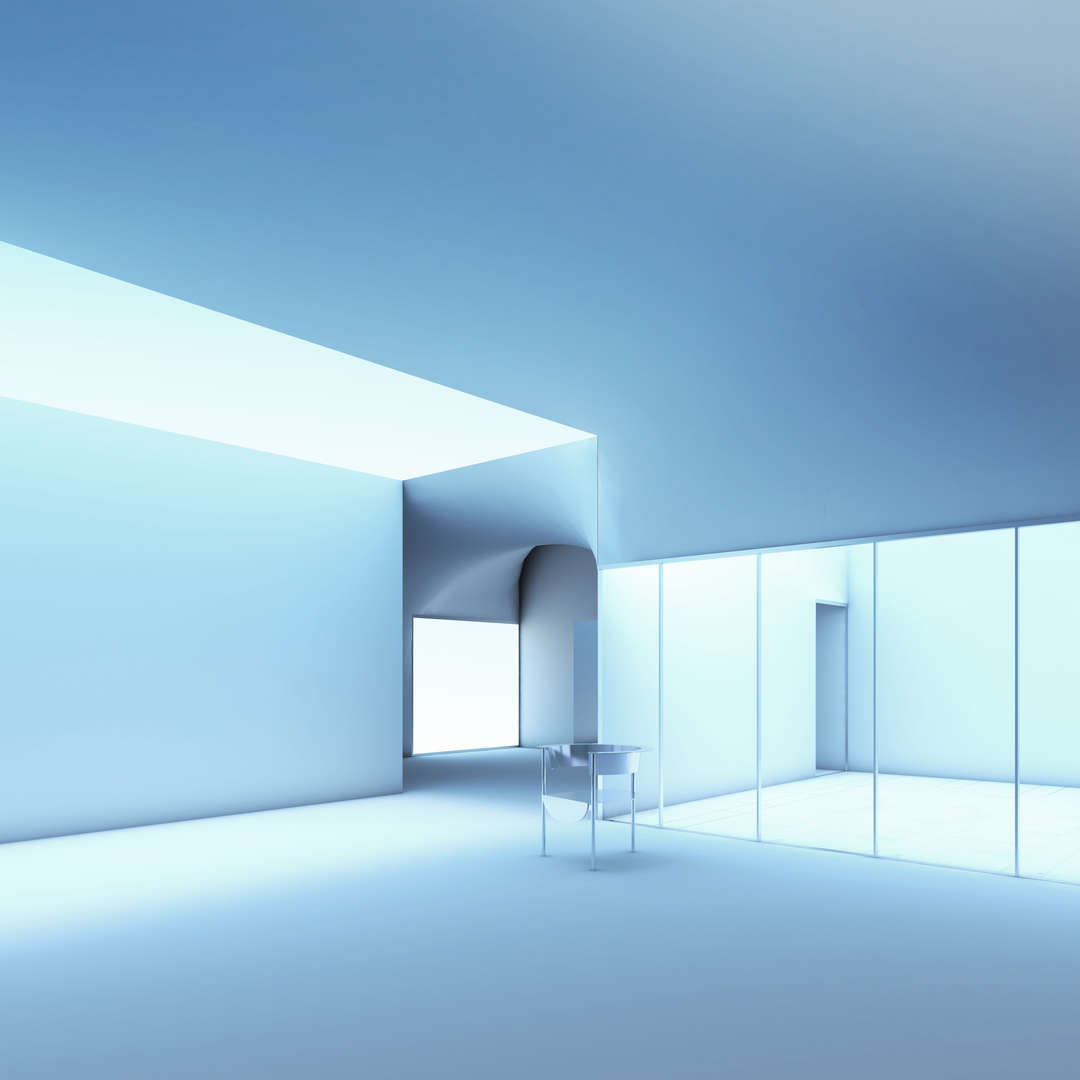 Plusenergie-Konzept
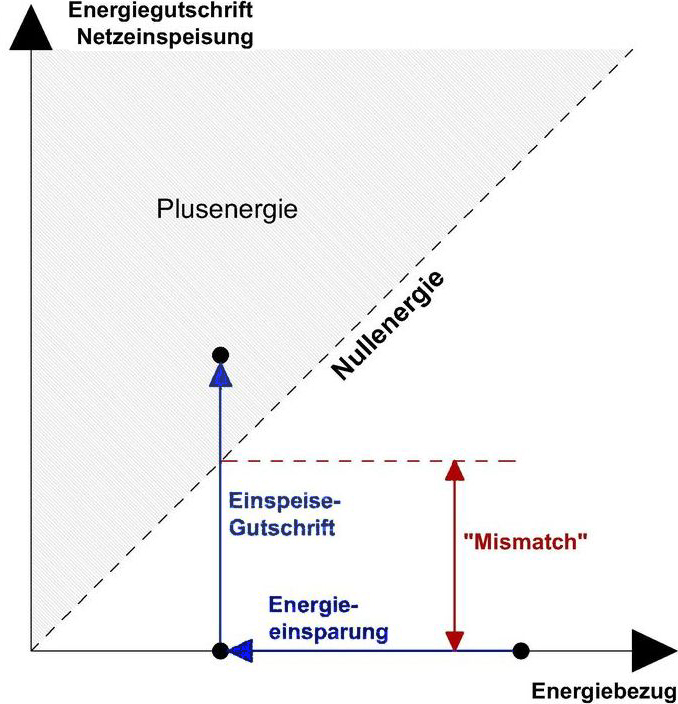 Grafische Darstellung des Plusenergiekonzeptes. 
Der Energiebedarf des Gebäudes wird durch gezielte Energieeinsparungsmaßnahmen reduziert und durch am Standort produzierte und eingespeiste Energie kompensiert. 
Die erforderliche Energieeinspeisung für eine ausgeglichene Bilanz wird auch als Mismatch bezeichnet. 
Je geringer der Mismatch ausfällt, desto geringer ist auch die Beanspruchung des Einspeisenetzes durch Energietransport und Speicherung.
[5]
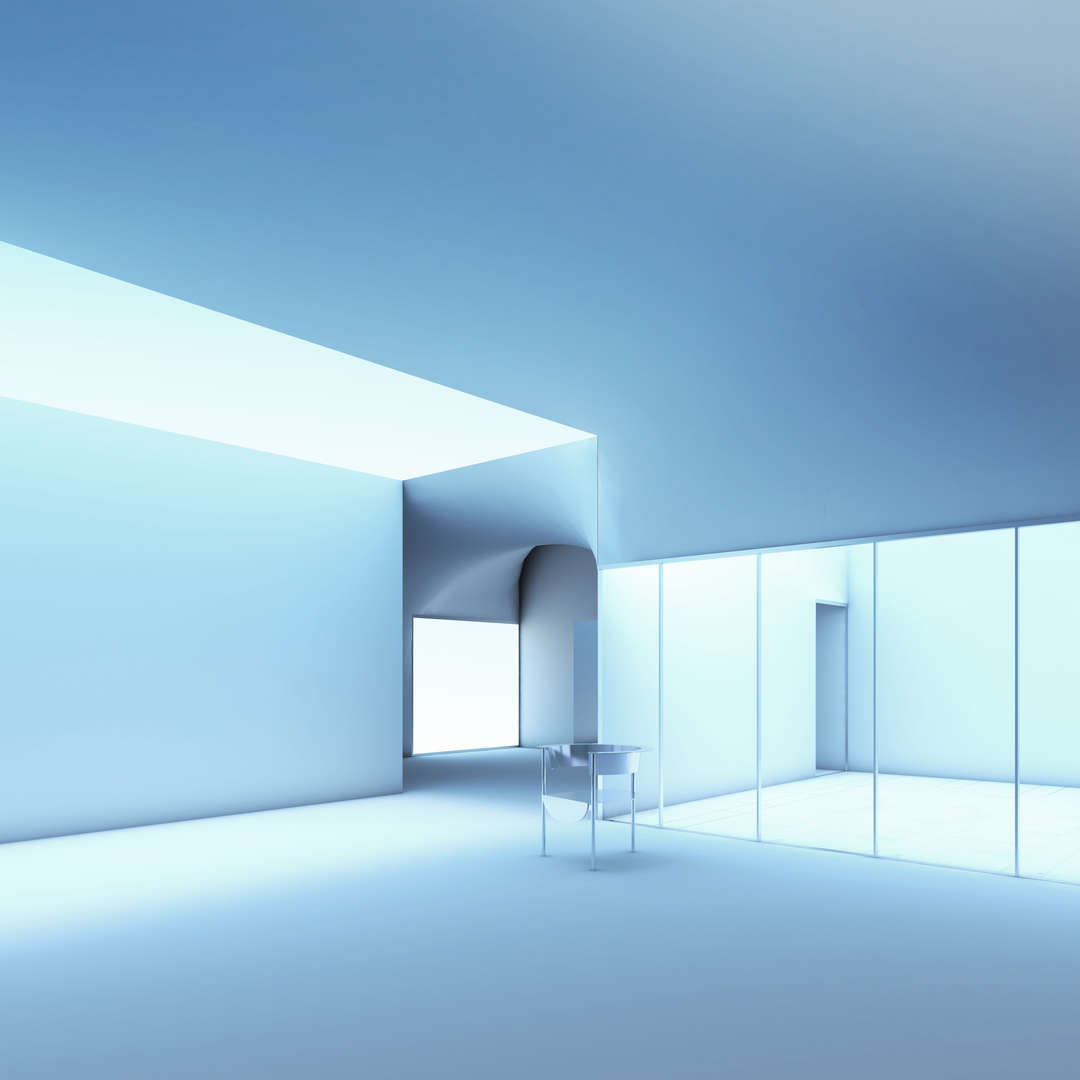 Systemgrenzen für Plusenergie-Bilanzierung
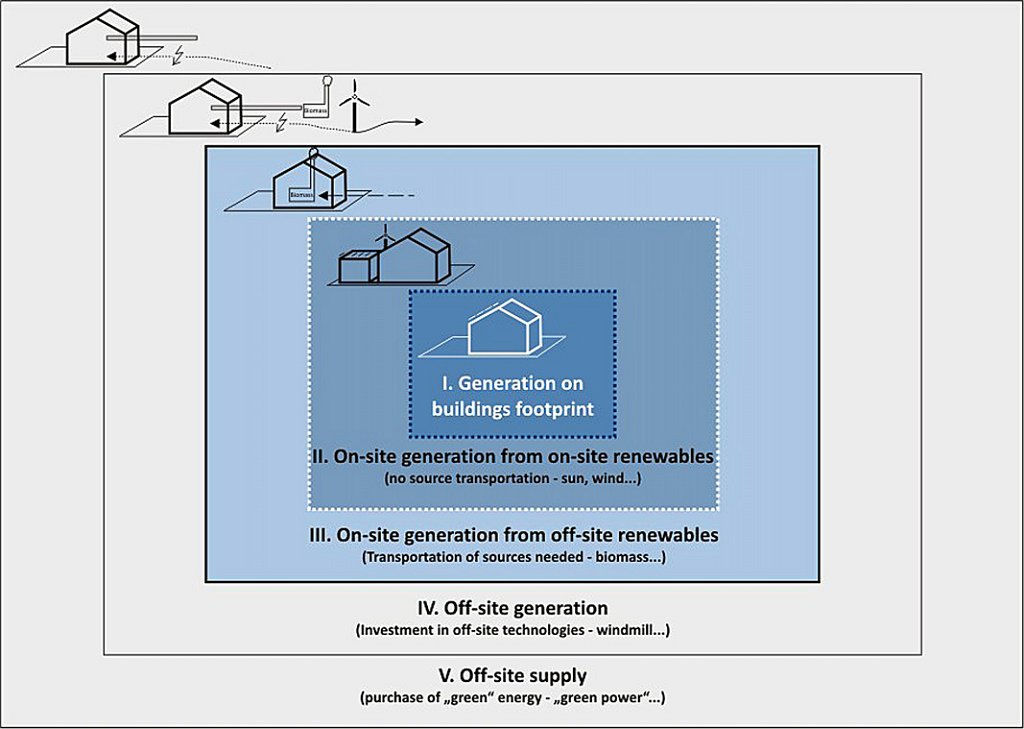 Mögliche regenerative Energieversorgungsmaßnahmen und Systemgrenzen zur Bilanzierung von Plus-Energiegebäuden (Quelle: Marszal et al. 2011, S. 5)
[5]
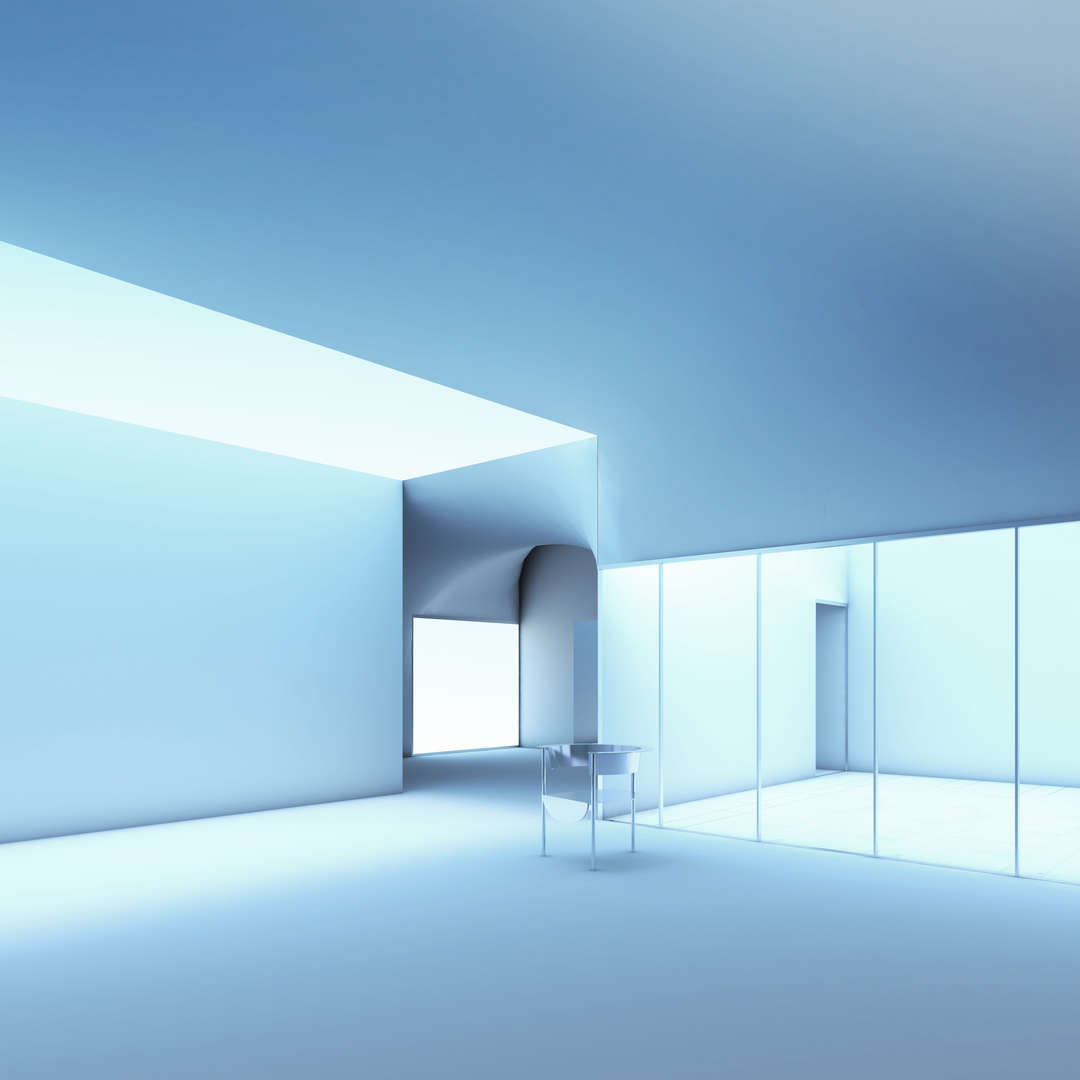 Plusenergie-Konzept
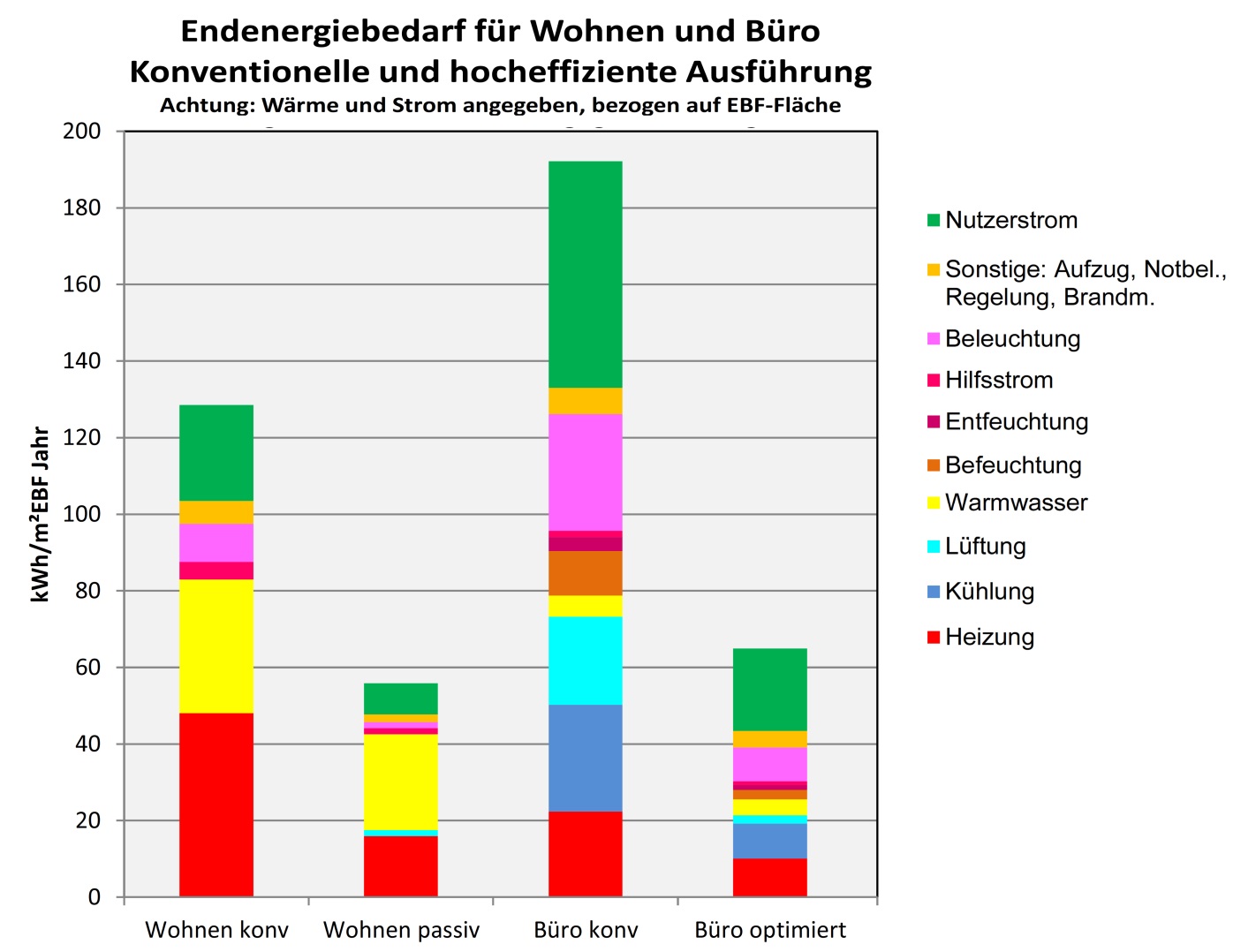 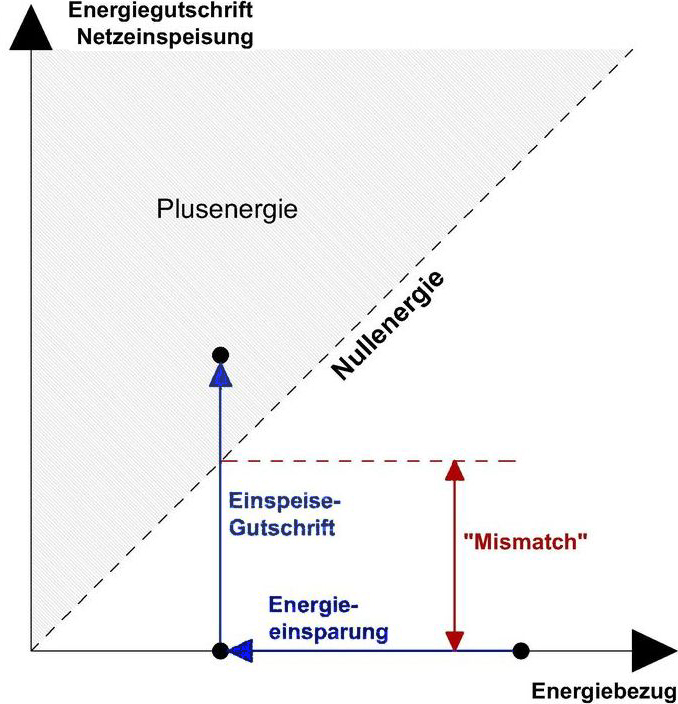 Typischer Endenergiebedarf bezogen auf die Energiebezugsfläche (EBF) nach PHPP. Büro konventionell und Büro optimiert, Umrechnungsfaktor BGF auf EBF 0.85; Wohnen konventionell, Wohnen passiv (hocheffizient) und Büro  basierend auf eigenen Projektdaten.
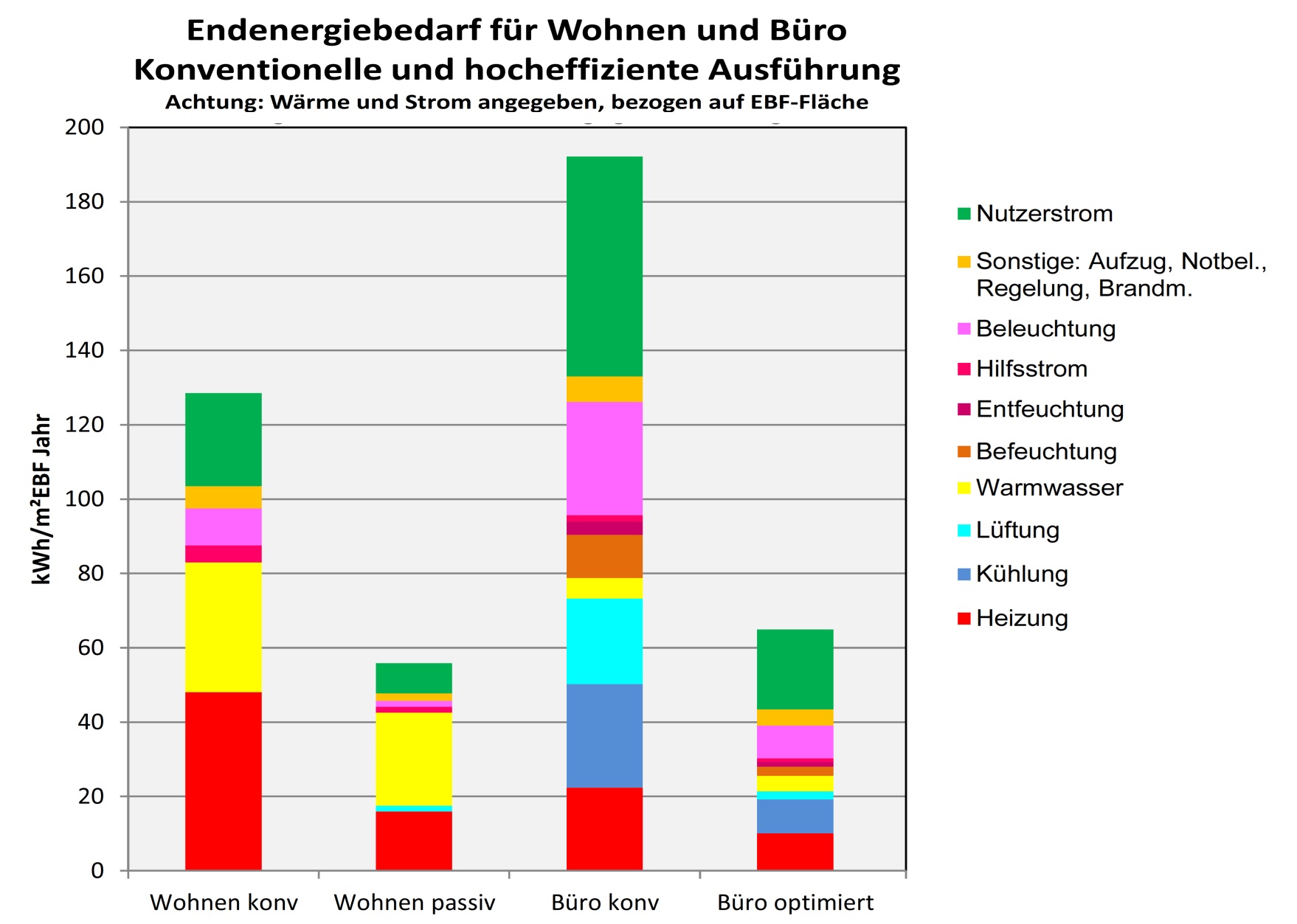 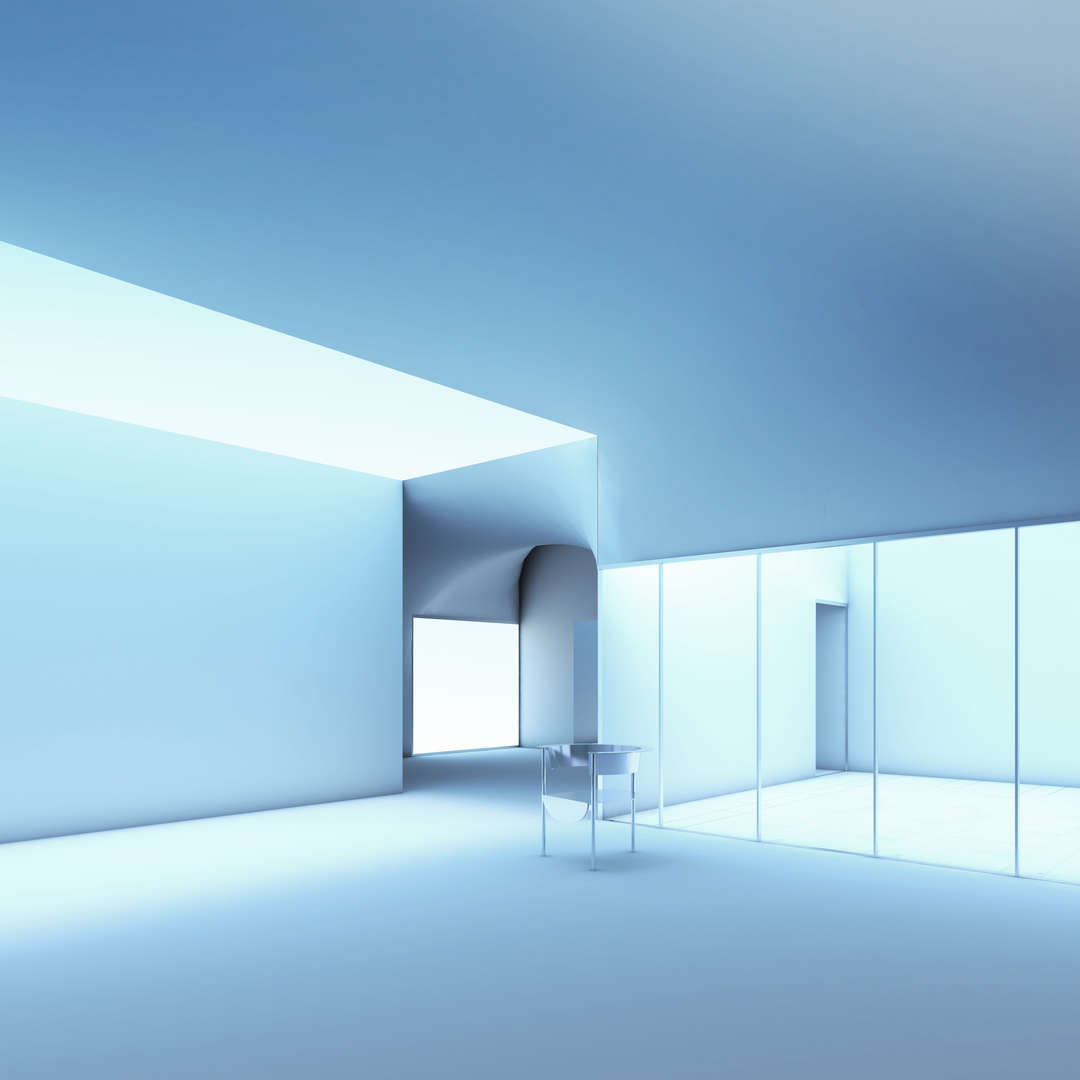 Energetische Entwurfsoptimierung
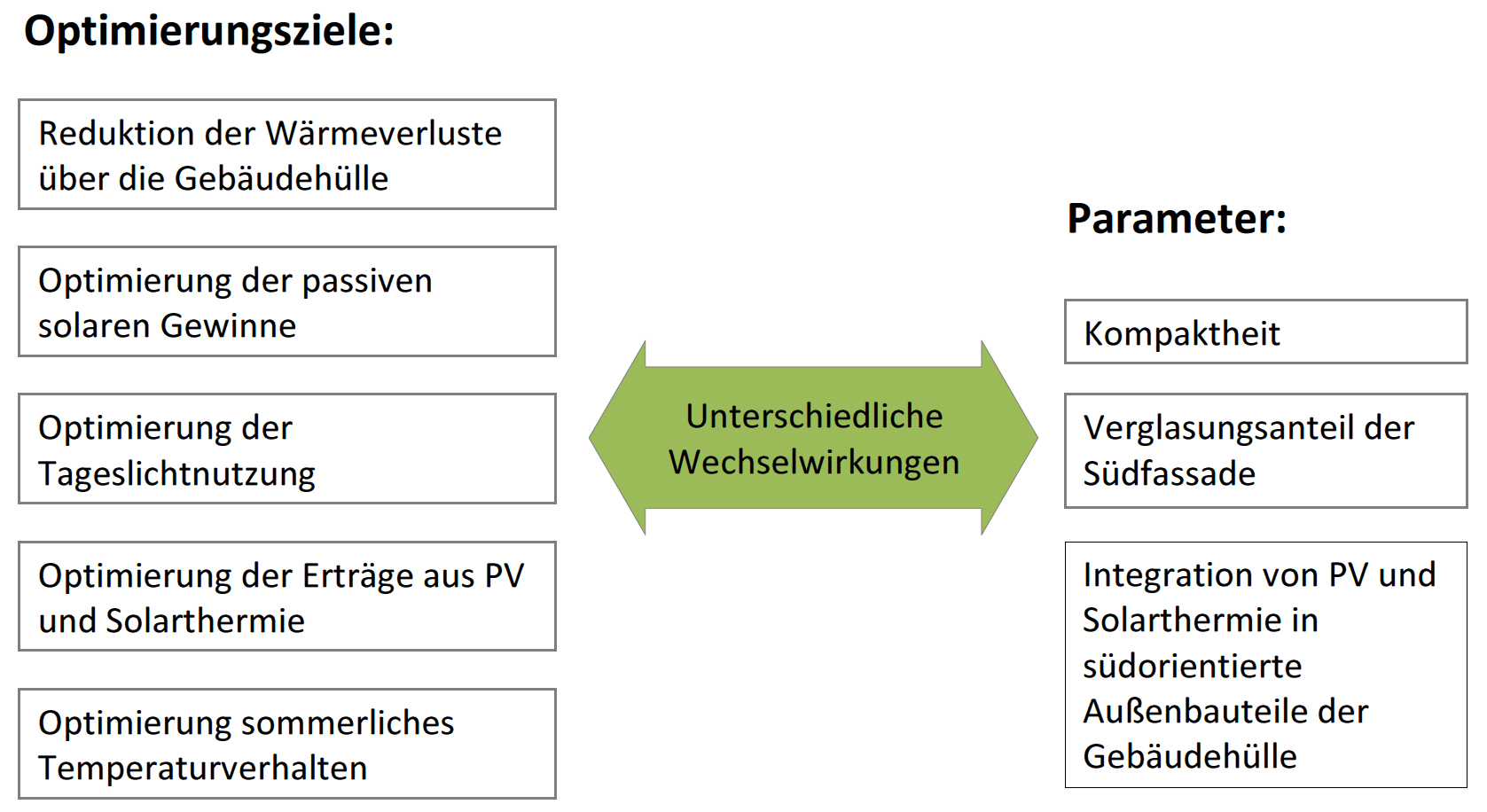 [5]
Optimierungsziele und Parameter der energetischen Optimierung im Gebäudedesign
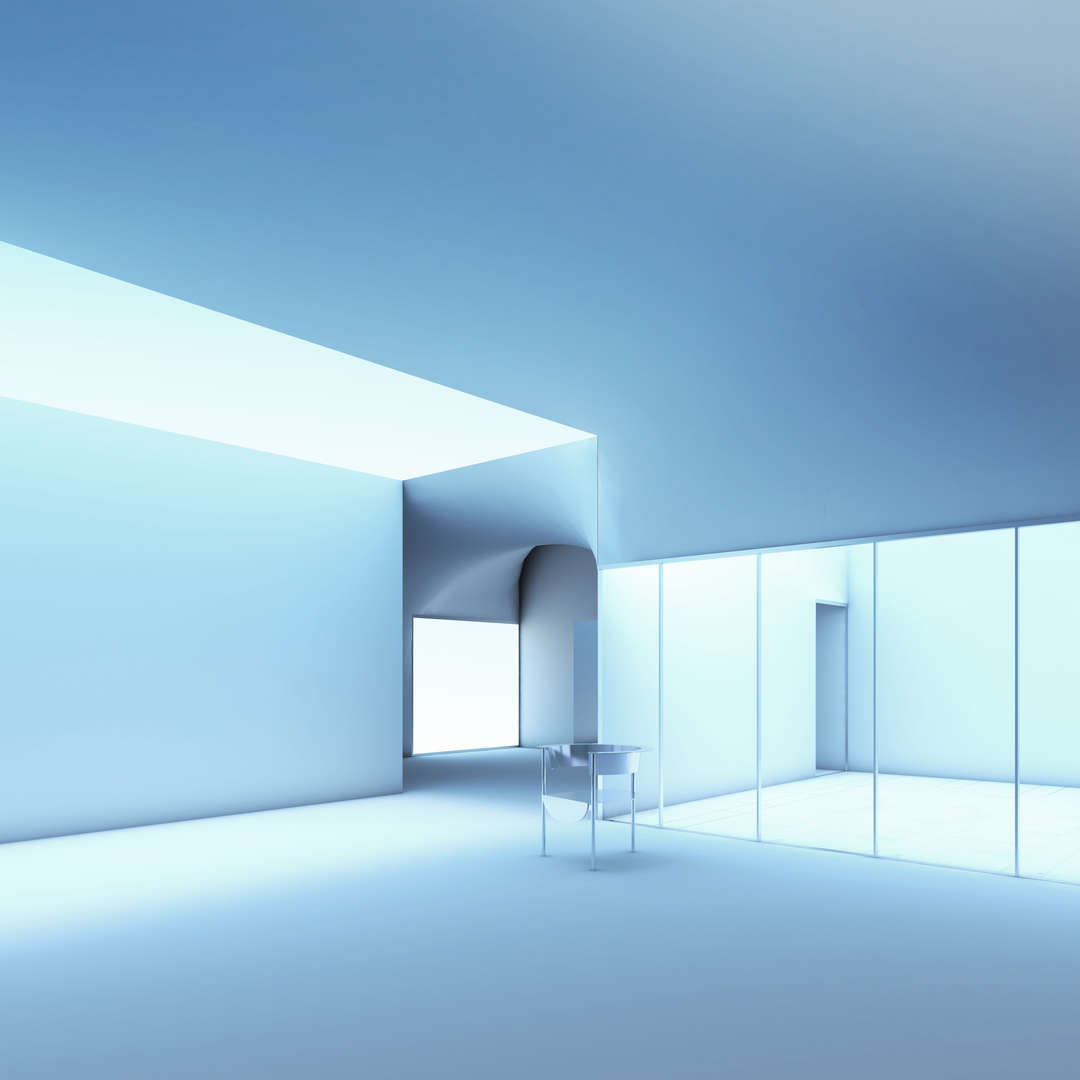 Beispiel Wohngebäude
Einfamilienhaus mit geneigter Dachfläche
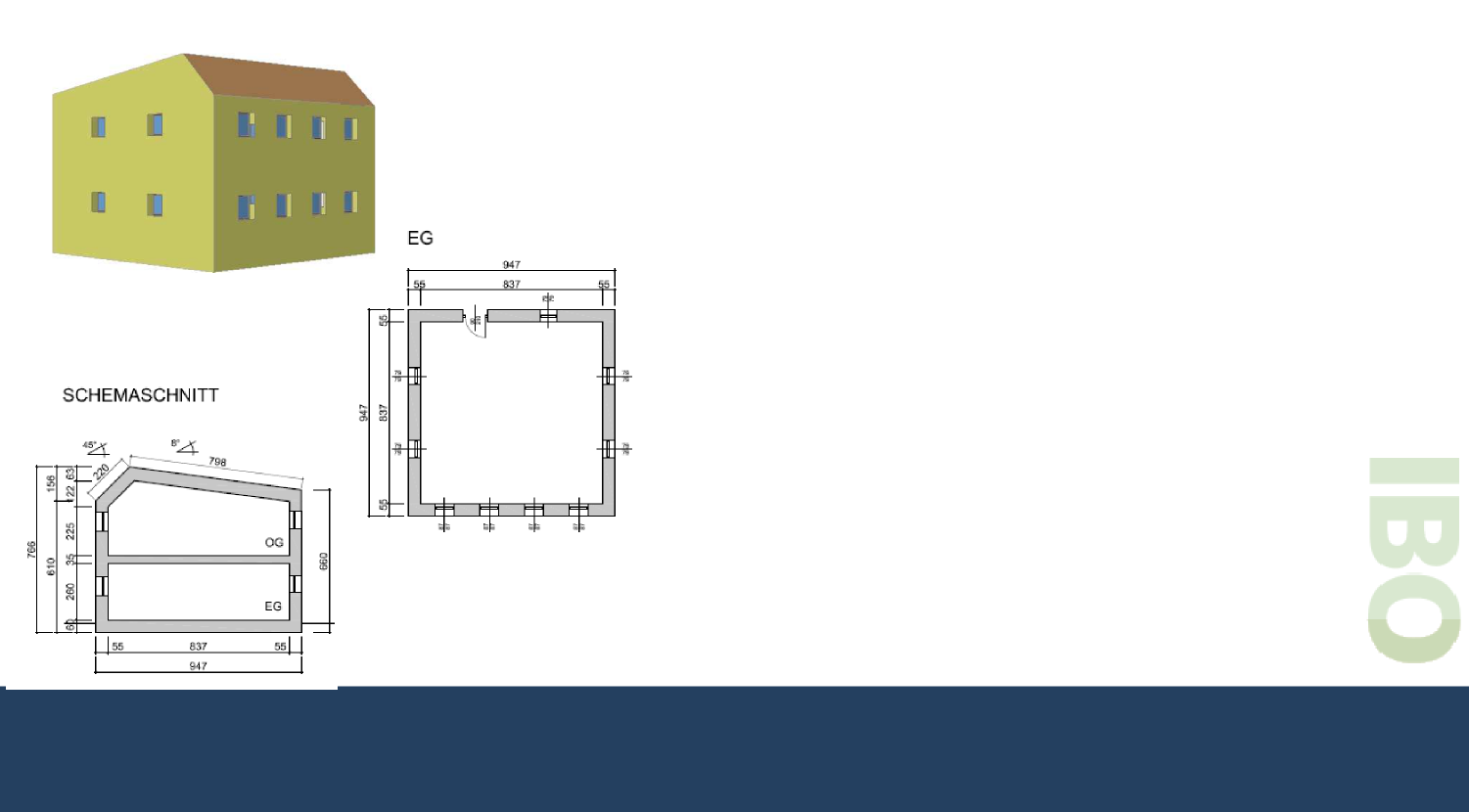 Typ: Einfamilienhaus 
Kürzel: EFHs 
Beschreibung: "durchschnittliches" Einfamilienhaus in Passivhausbauweise (maximale 
Fördergröße laut österreichischen Wohnbauförderungsgesetzen 130 m2 - 150 m2 NFL, durchschnittliche NFL bei Wohnungen von Hauseigentümern 2008 laut Mikrozensus Statistik Austria 134,1 m2) mit einhüftigem Satteldach
Baukörper: kompakter Baukörper (quadratischer Grundriss), 2 Geschosse (RH = 2,6 
m), nicht unterkellert, einhüftiges Satteldach 
BGF: 179,36 m2 
WNFL: 126,11 m2 
Volumen: 635,55 m3 
Hüllfläche: 440,62 m2 
AV-Verhältnis: 0,69
Nutzung: Normnutzung für Einfamilienhäuser lt. ÖNORM B 8110-5 
Personenbelegung: statistisch: 2,96 Personen 
berücksichtigt: 3 Personen
Varianten: 3 Varianten durch Vergrößerung der Glasfläche in der Südfassade 
EFHs_V1:mindesterforderliche Belichtungsfläche nach OIB RL 3 (davon 10% nach Norden, je 25% nach Osten und Westen, 50% nach Süden) EFHs_V2:doppelte Glasfläche in der Südfassade EFHs_V3:4-fache Glasfläche in der Südfassade
[7]
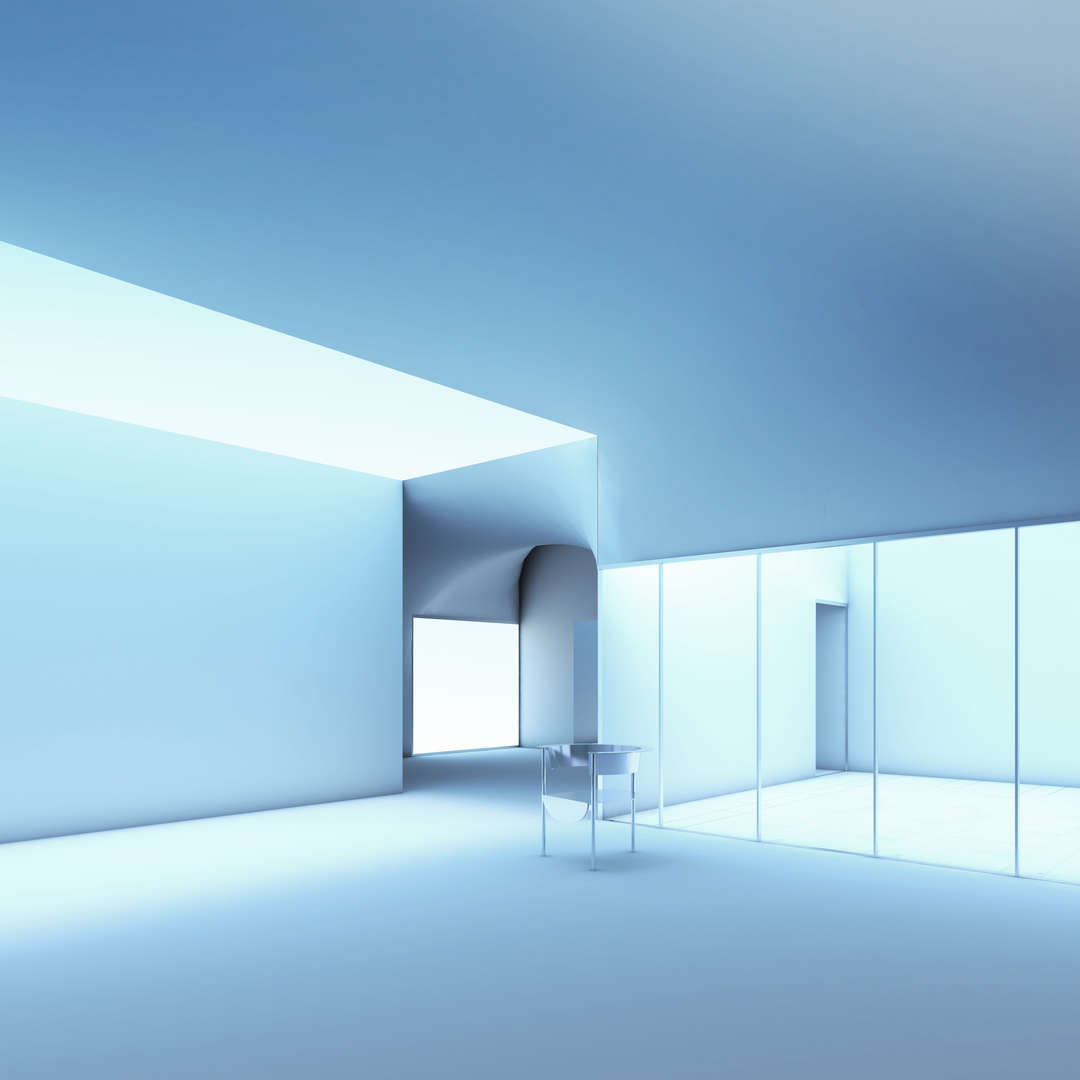 Beispiel Wohngebäude
mehrgeschoßiger Wohnbau
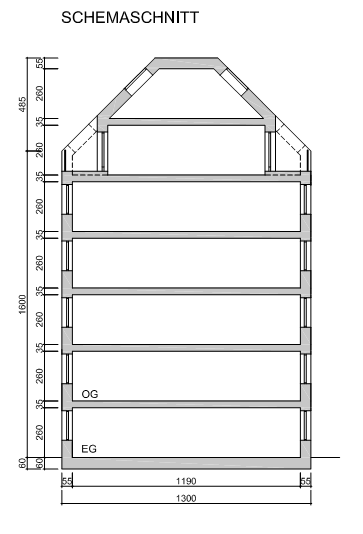 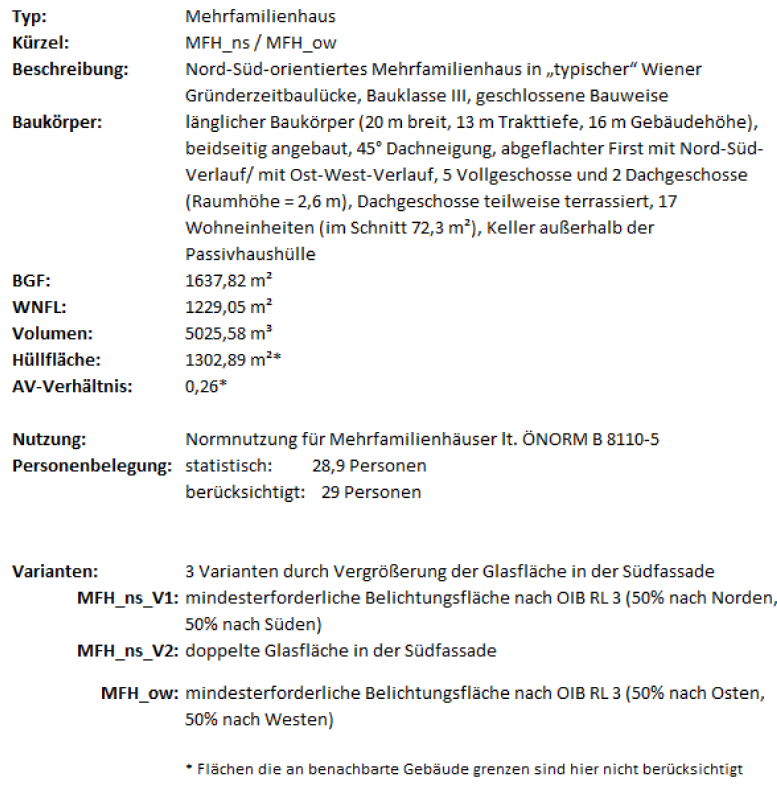 [7]
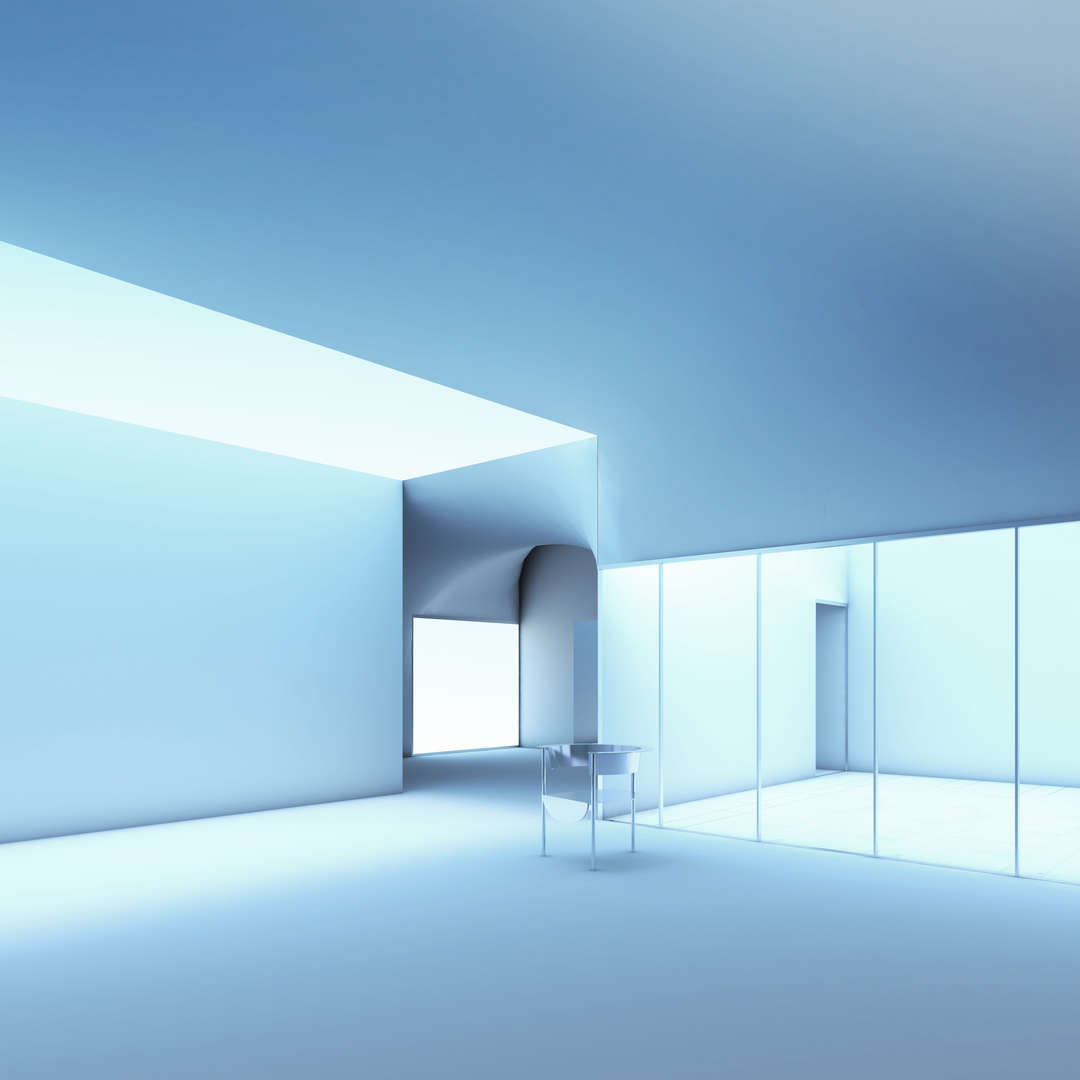 Beispiel Bürogebäude
Typ: Bürogebäude 
Kürzel: BÜRO 
Beschreibung: neungeschoßiges, freistehendes Bürogebäude, in Anlehnung an das 
Chemiehochhaus Getreidemarkt (ca. 230 APL bei 30 m2 NGF/APL, 9 Geschoße von OG 2 bis OG 10), Flachdach 
Baukörper: länglicher, hoher Baukörper mit Flachdach 
BGF: 6750,00 m2 
NGF: 5737,50 m2 
Volumen: 27600,00 m3 
Hüllfläche: 6284,00 m2 
AV-Verhältnis: 0,23 
Nutzung: Büronutzung 
Personenbelegung: ca. 230 Arbeitsplätze (bei 25m2 NGF/APL)
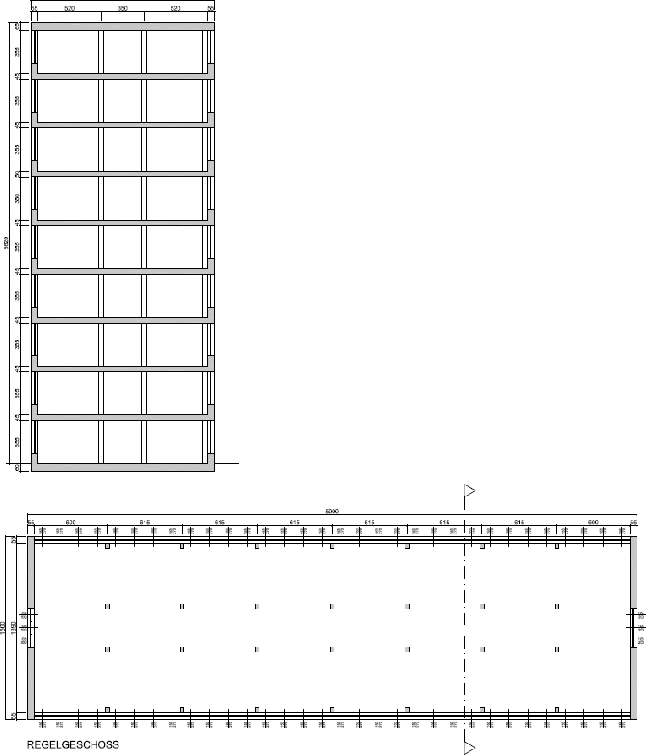 Varianten: Varianten mit Ganzglasfassade oder Doppelfassade möglich, 
Baukörpervariationen (Veränderung der Kompaktheit) möglich 
BÜRO_ow:Ost-West orientiert (Längsachse verläuft von Norden nach Süden) BÜRO_ns:Nord-Süd orientiert (Längsachse verläuft von Osten nach Westen)
[7]
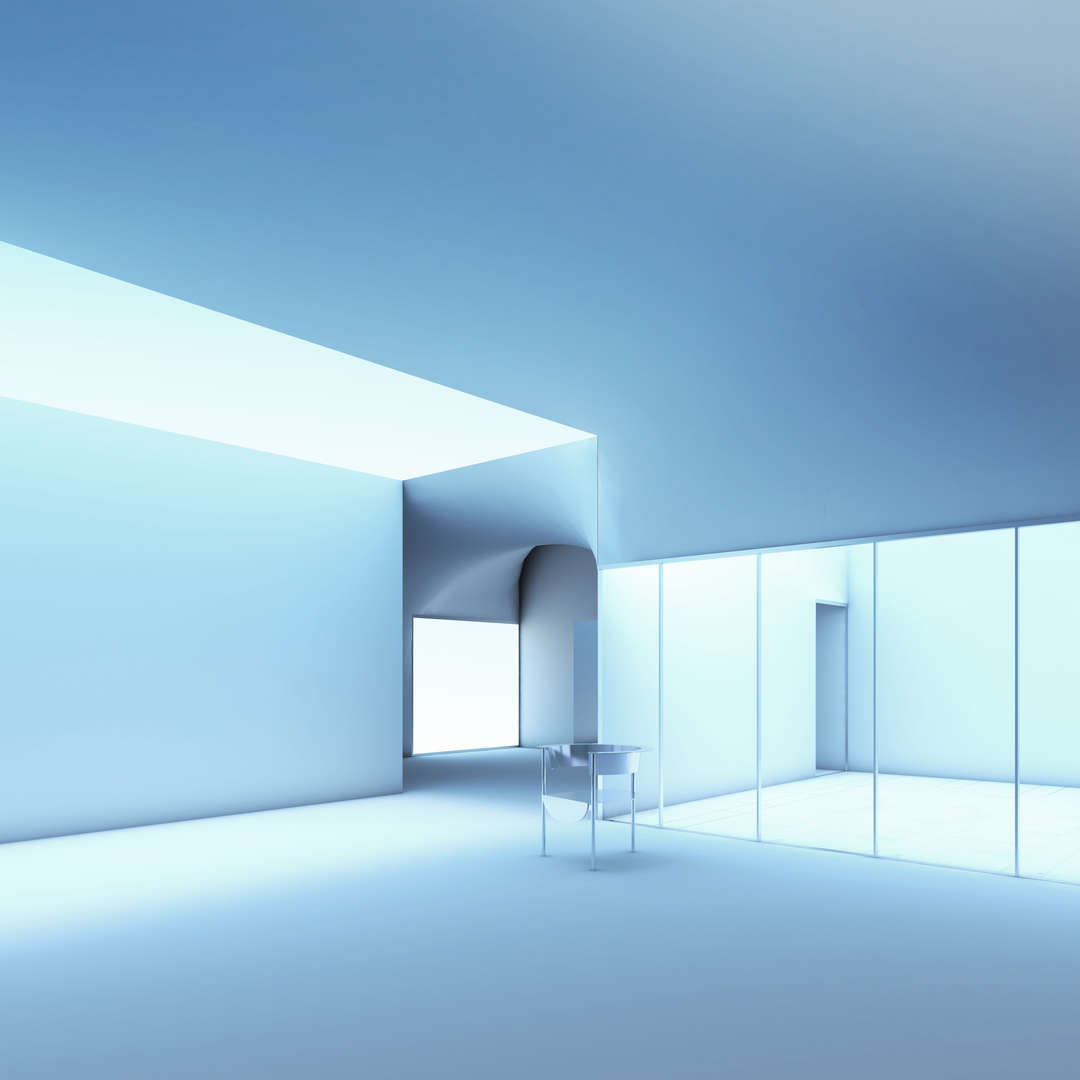 Beispiel Werkshalle
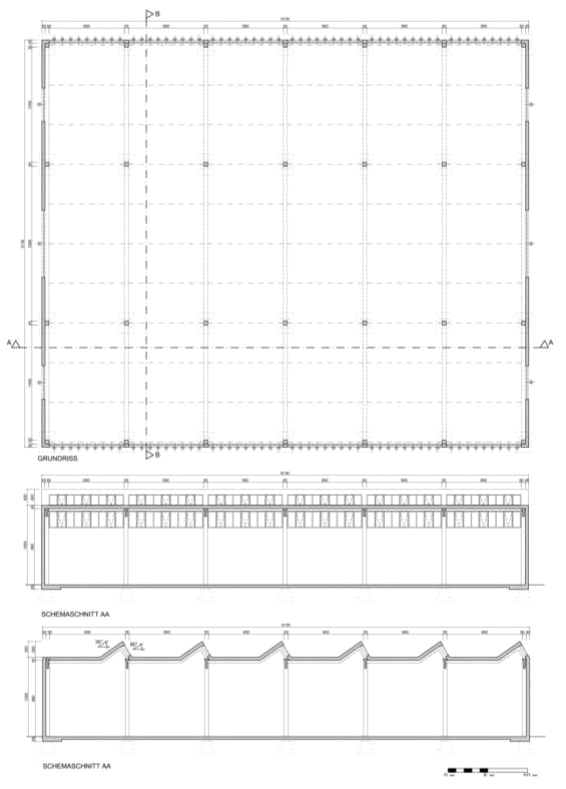 Typ: Werkshalle IFT
Kürzel: WIFT
Beschreibung: dreischiffige, freistehende Werkhalle (ohne angebauten Büro-,
Verwaltungstrakt), in Anlehnung an die neue 
Werkhalle des IFT
(Nettogrundfläche ca. 3000 m² ohne Büroflächen), Flach- bzw. Pultdach,
überhöhtes Mittelschiff für seitliche Belichtung der Mittelhalle
Baukörper: kompakter Baukörper mit Flach- bzw. Pultdach und überhöhtem Mittelschiff
BGF: 3144,69 m²
NGF: 3048,25 m²
Volumen: 35945,09 m³
Hüllfläche: 9006,90 m²
AV-Verhältnis: 0,25
Personenbelegung: lt. Raumbuch IFT
Veränderliche
Parameter: Ost-West-verlaufender Sheddachkonstruktion
[7]
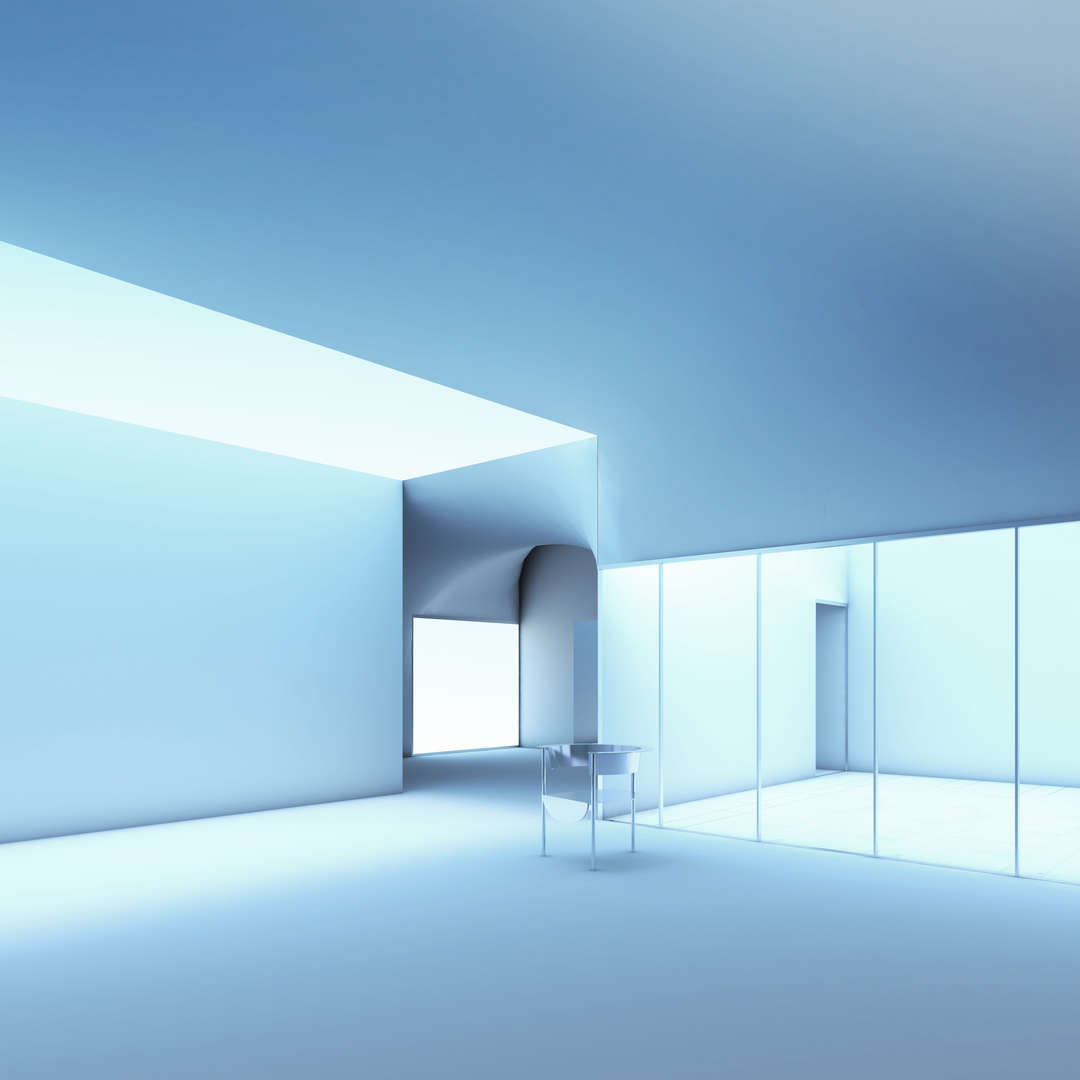 Parameter für Simulationsreihen
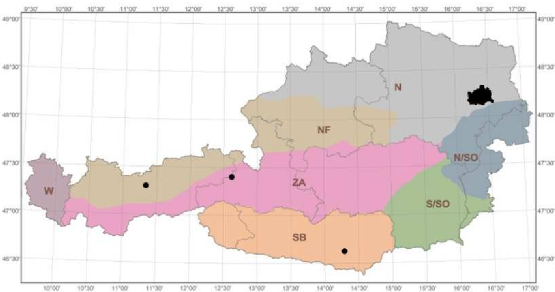 Standort 
Orientierung 
Bauweise 
Baukörper
Verglasungsanteil in der Südfassade 
Verschattungssituation
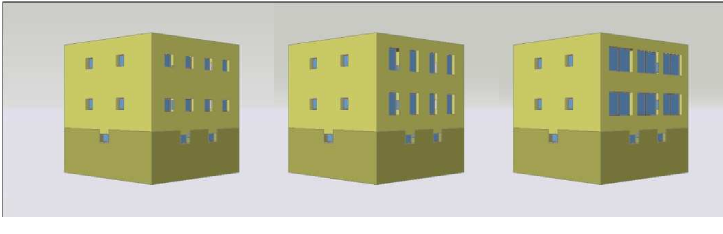 [7]
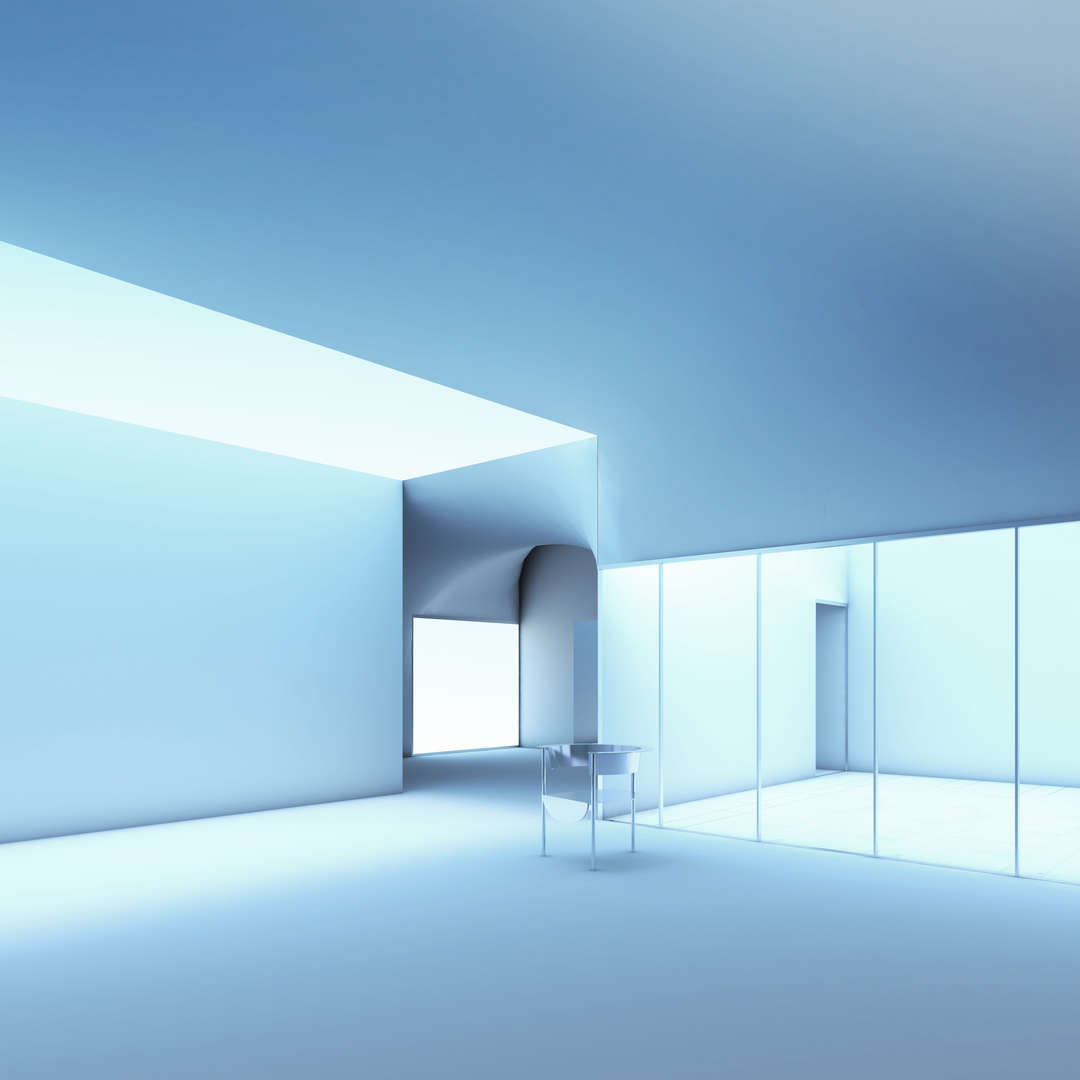 Energetische Entwurfsoptimierung 

Standortklima
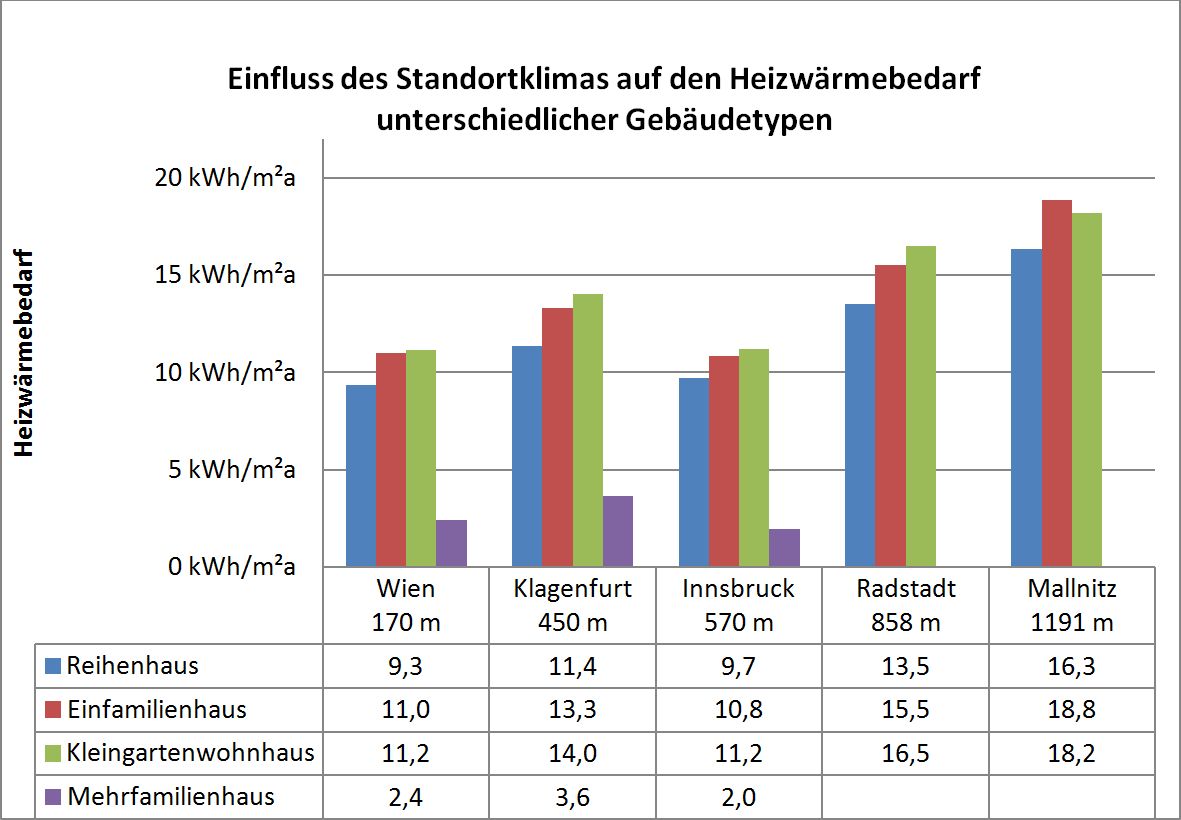 Gegenüberstellung des Heizwärmebedarfs unterschiedlicher Modellgebäudetypen in Abhängigkeit des Gebäude-standorts. 
Es werden hier die nach Süden ausgerichteten Gebäude mit eher kleiner südseitiger Verglasung dargestellt. 
Deutlich erkennbar, dass der Heizwärmebedarf gleicher Modellgebäude an unter-schiedlichen Standorten je nach Klima stark schwanken kann.
[7]
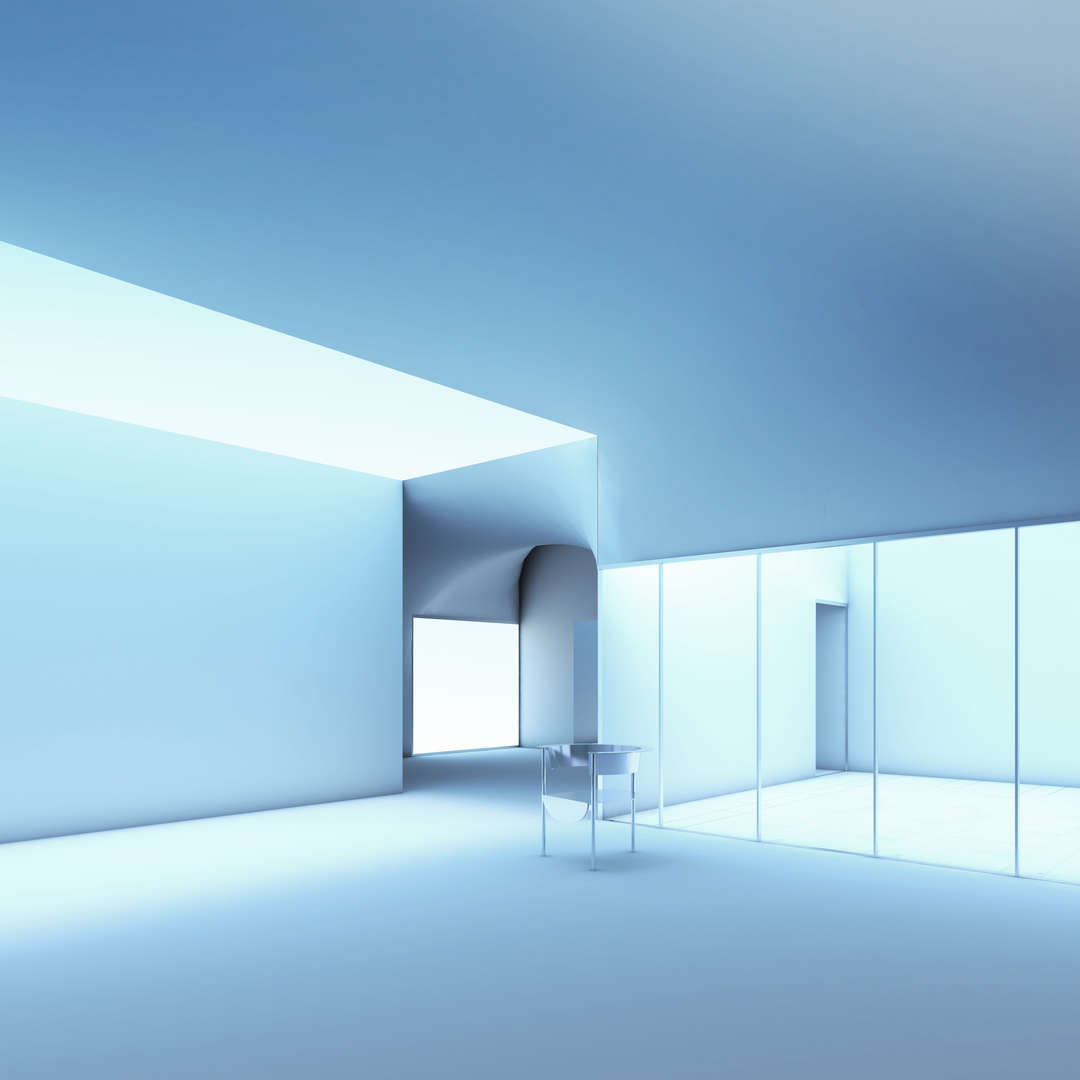 Energetische Entwurfsoptimierung 

Standortklima
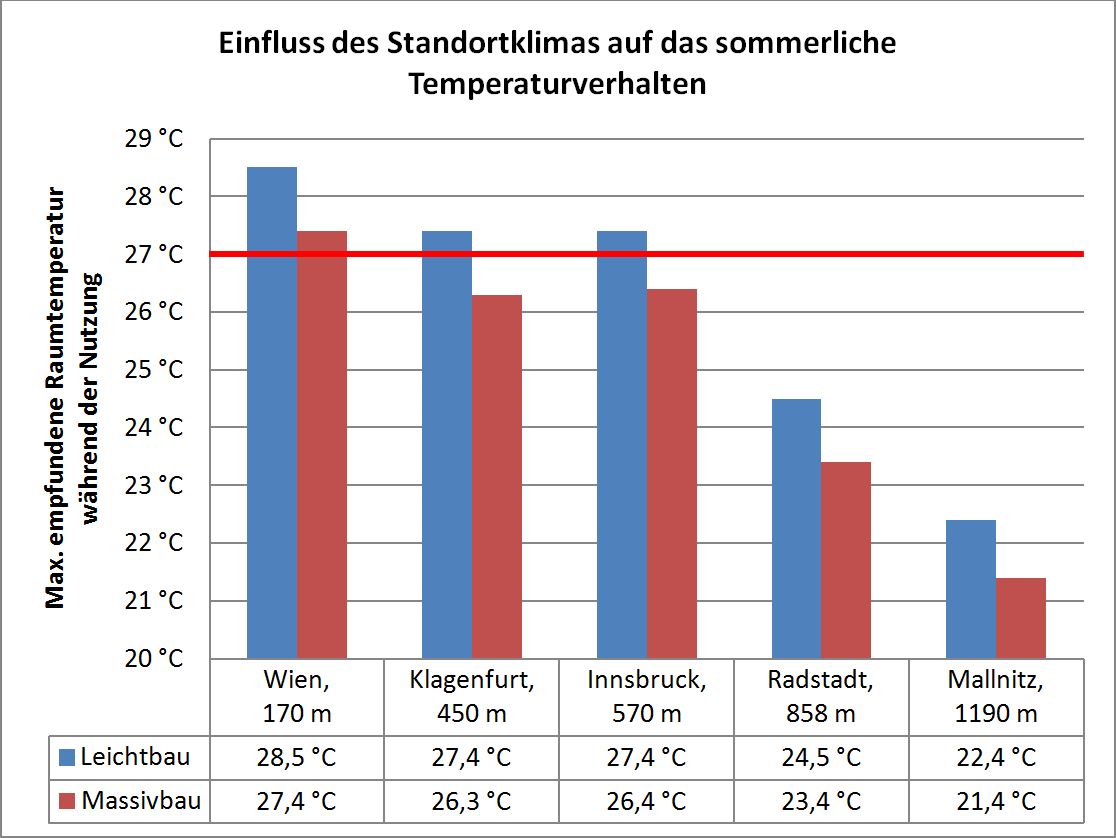 Temperaturverhalten eines Test-raums mit großer südorientierter Glasfläche in der Sommertauglichkeitssimulation an fünf Standorten mit unterschiedlicher Klimalage und Seehöhe. 
die auftretenden Raumtemperaturen nehmen mit zunehmender Höhenlage tendenziell ab. 
Eine Ausnahme bilden dabei die Standorte Klagenfurt und Innsbruck da die solaren Wärmeeinträge in Innsbruck etwas größer sind als jene in Klagenfurt.
[7]
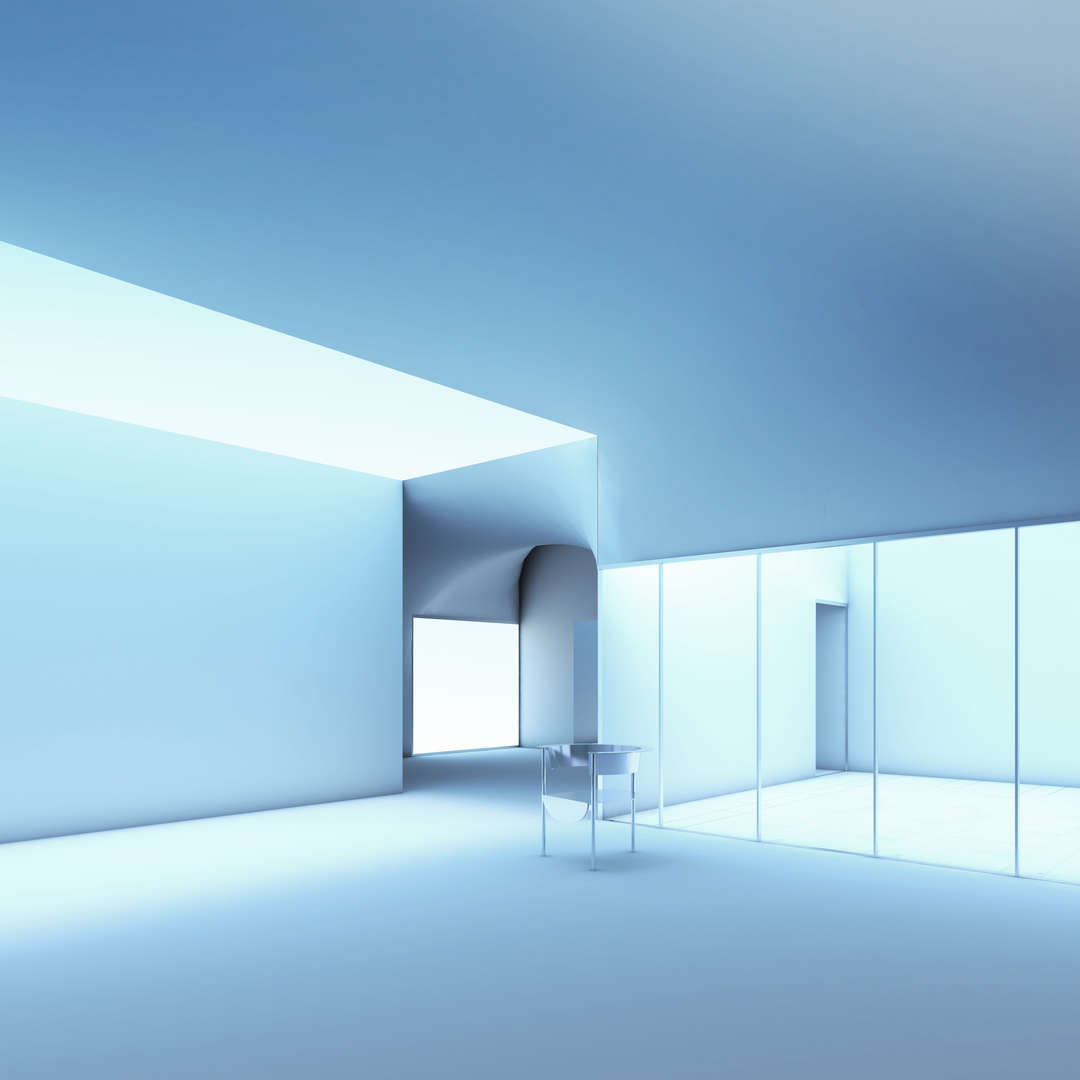 Energetische Entwurfsoptimierung
Verschattung
Einfluss der Verschattung auf den Heizwärmebedarf beim  ost-west- und nord-südorientierten Mehrfamilienhaus (MFHow bzw. MFHns) mit kleinstem Verglasungsanteil (V1) an unterschiedlichen Standorten.
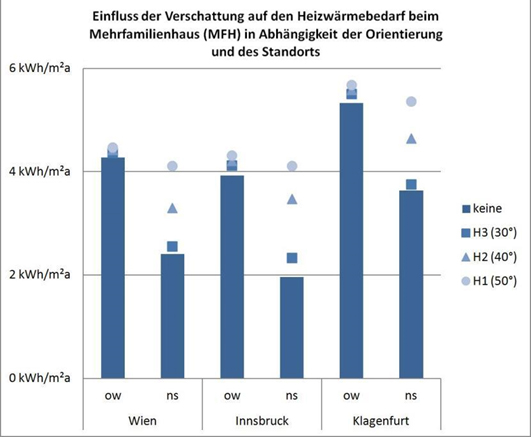 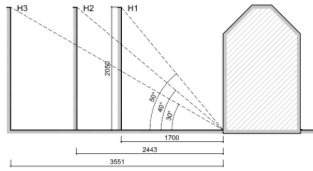 [7]
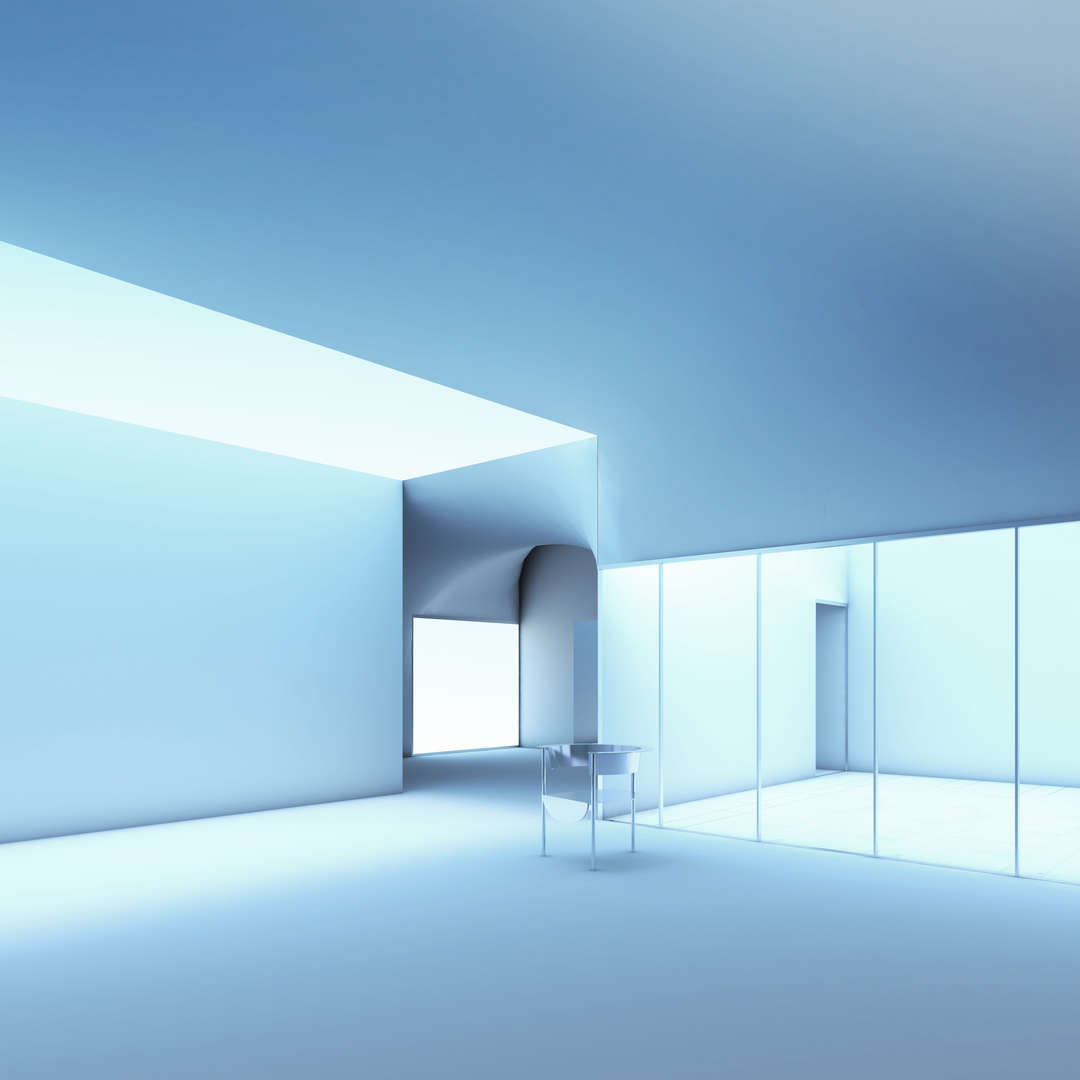 Energetische Entwurfsoptimierung 

Südorientierte Verglasungsflächen
Flächenbezogener Heizwärmebedarf eines  nord-südorientierten Reihenhaus-Modellgebäudes bei unterschiedlich großer südorientierter Verglasungsfläche an verschiedenen Standorten. 
Je höher die Strahlungs-gewinne an einem Standort sind, desto stärker wirken sich passive Solarenergiegewinne auf die Wärmebilanz des Gebäudes aus
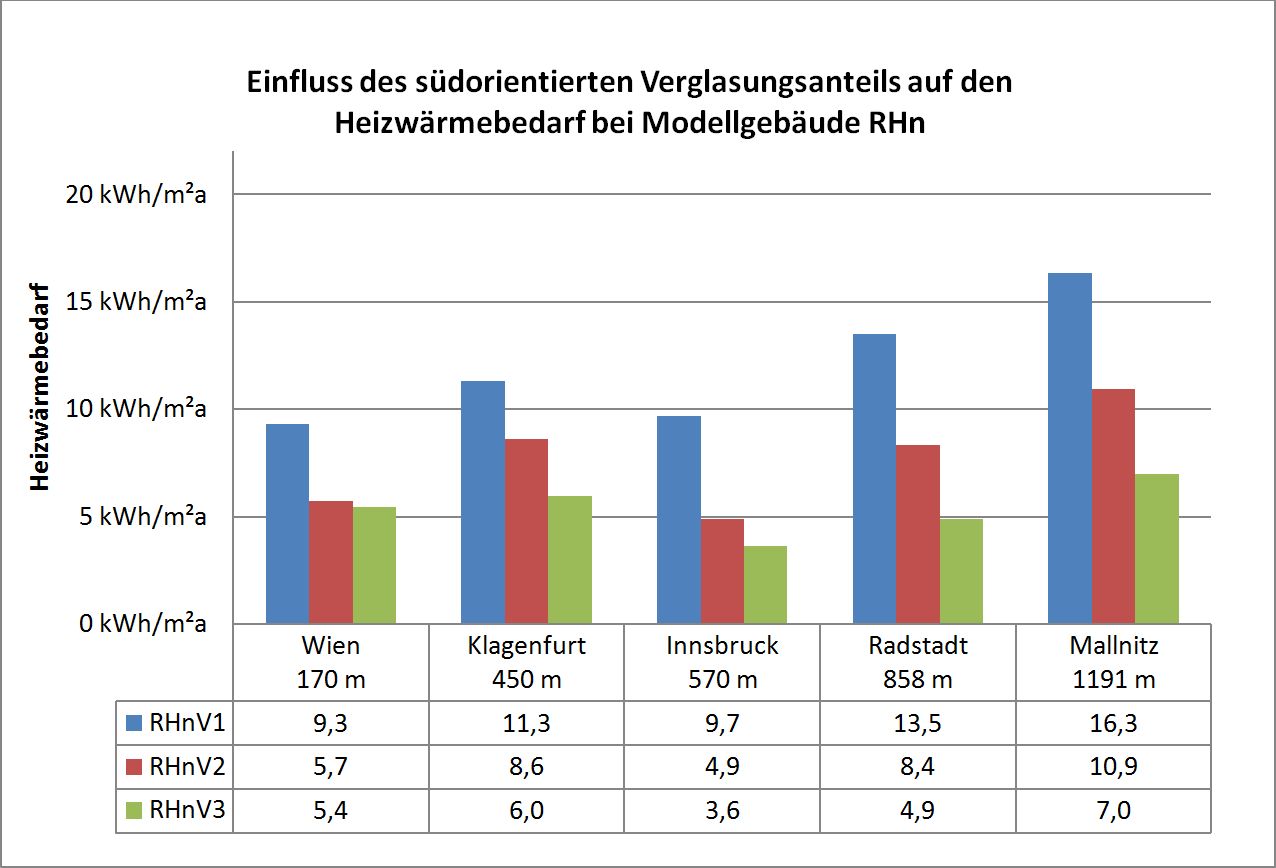 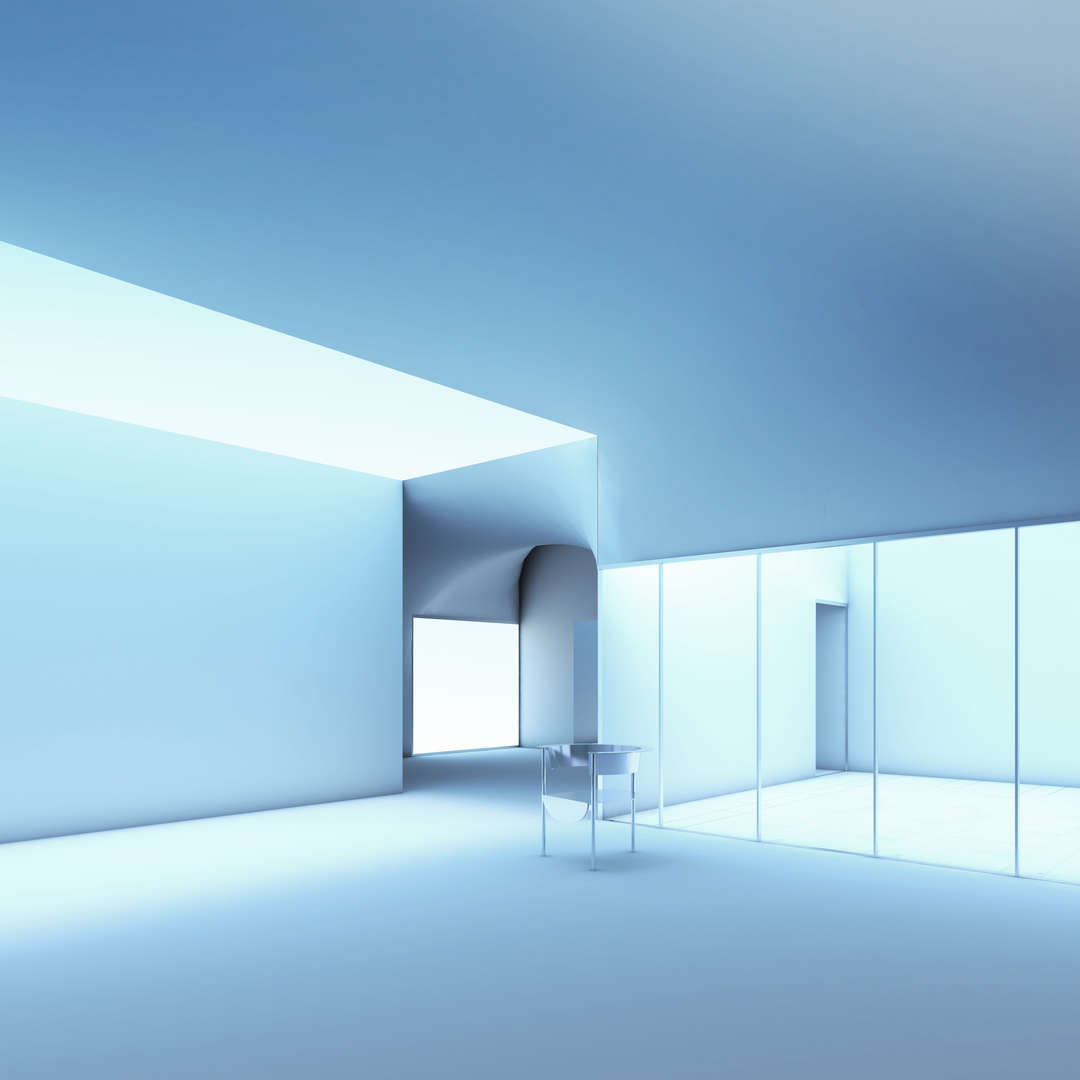 Energetische Entwurfsoptimierung 

Dachgeschoßräume mit Schrägverglasung
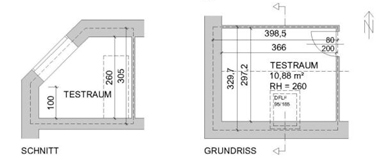 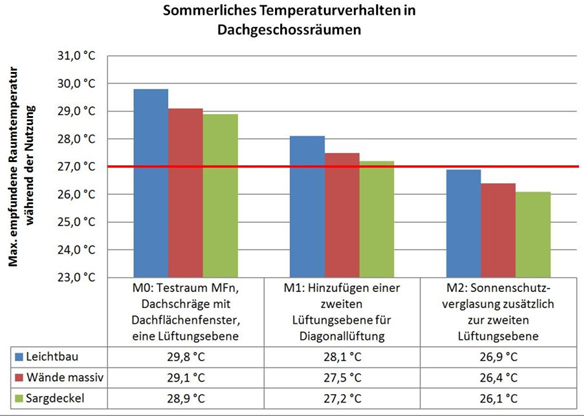 Schnitt und Grundriss des Testraums im nord-südorientierten Mehrfamilienhaus  (Variante M0 mit einer Lüftungsebene).
Wirksamkeit verschiedener Maßnahmen zur Verbesserung der Sommertauglichkeit des Testraums im nord-südorientierten Mehrfamilienhaus am Standort Innsbruck.
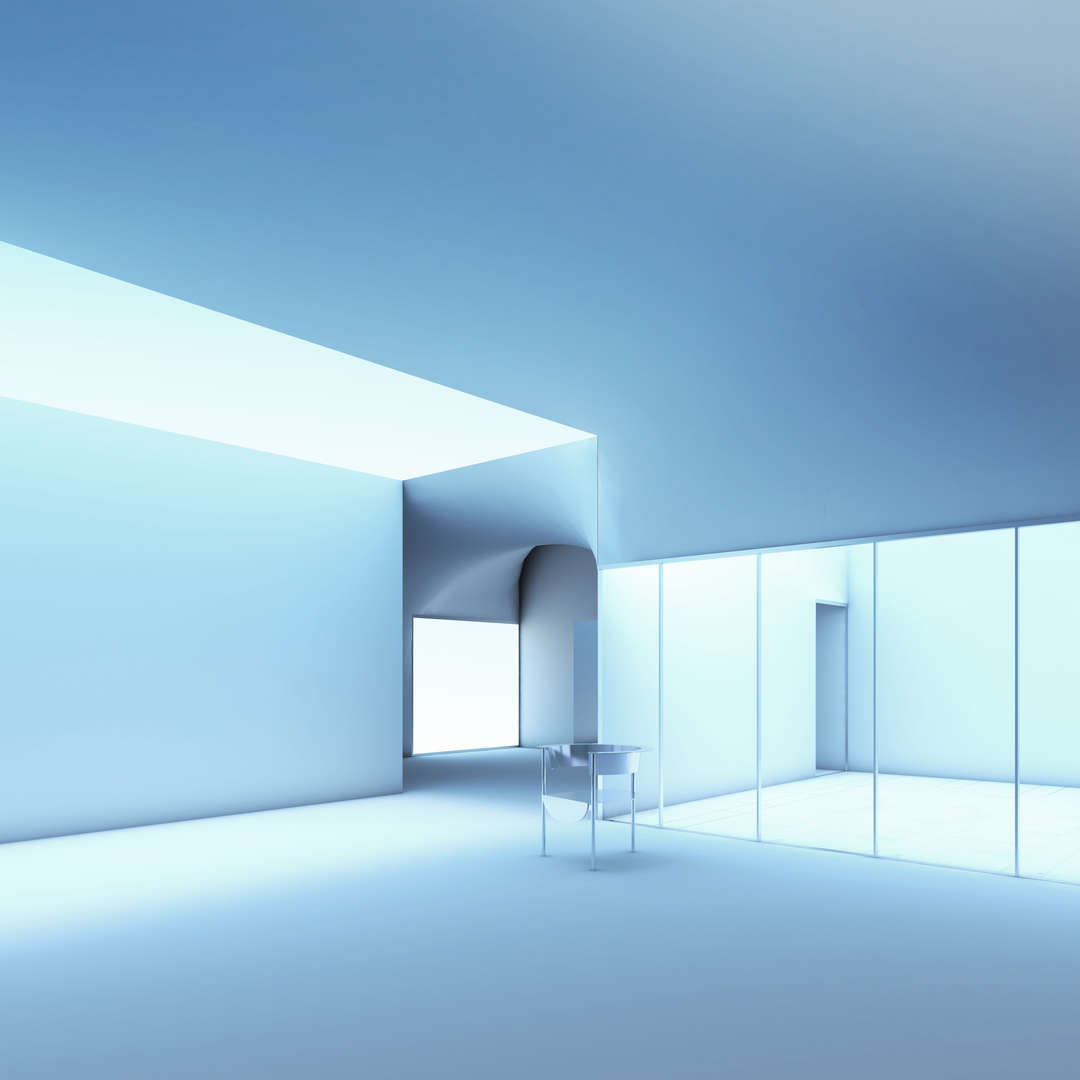 Energetische Entwurfsoptimierung 

Orientierung großer Glasflächen
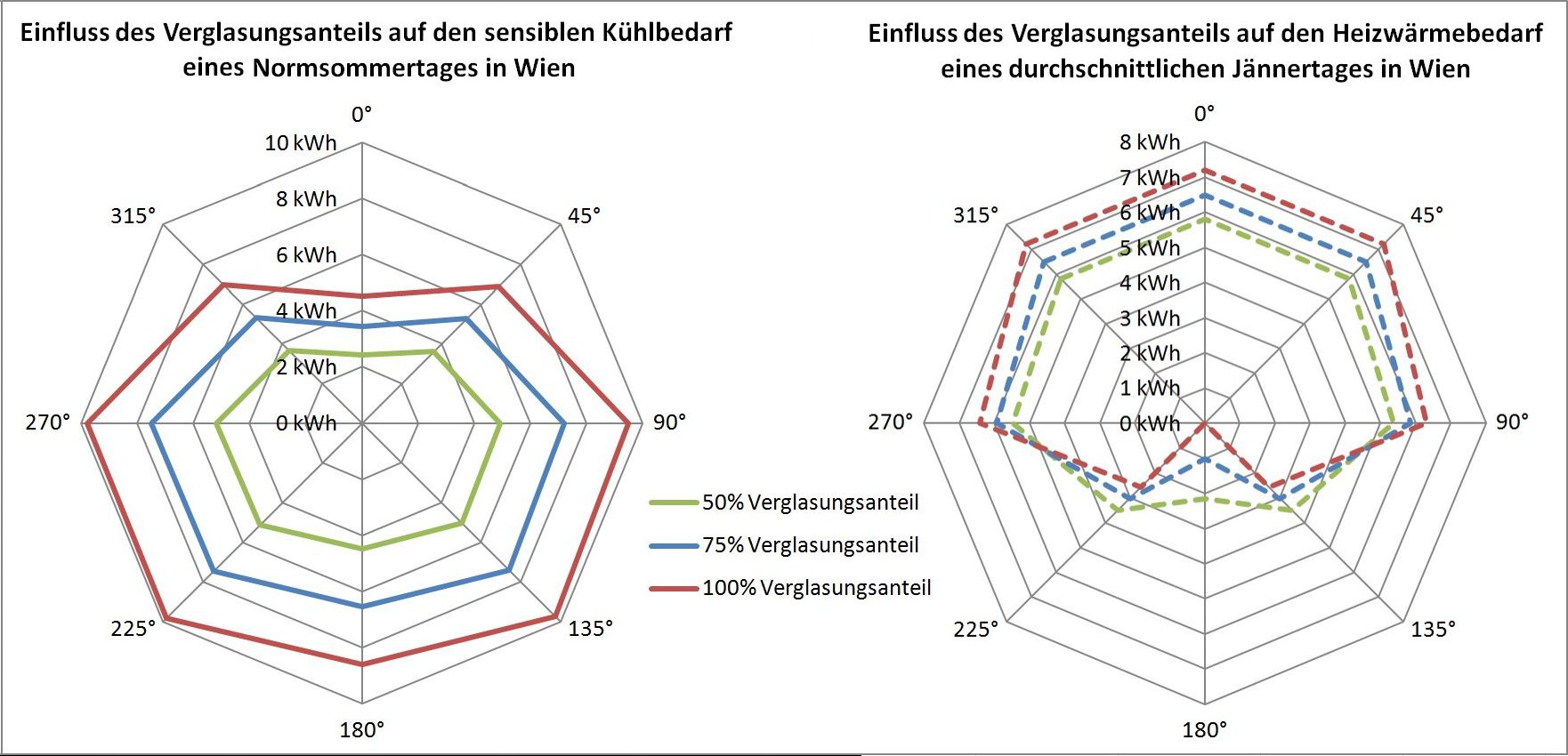 [7]
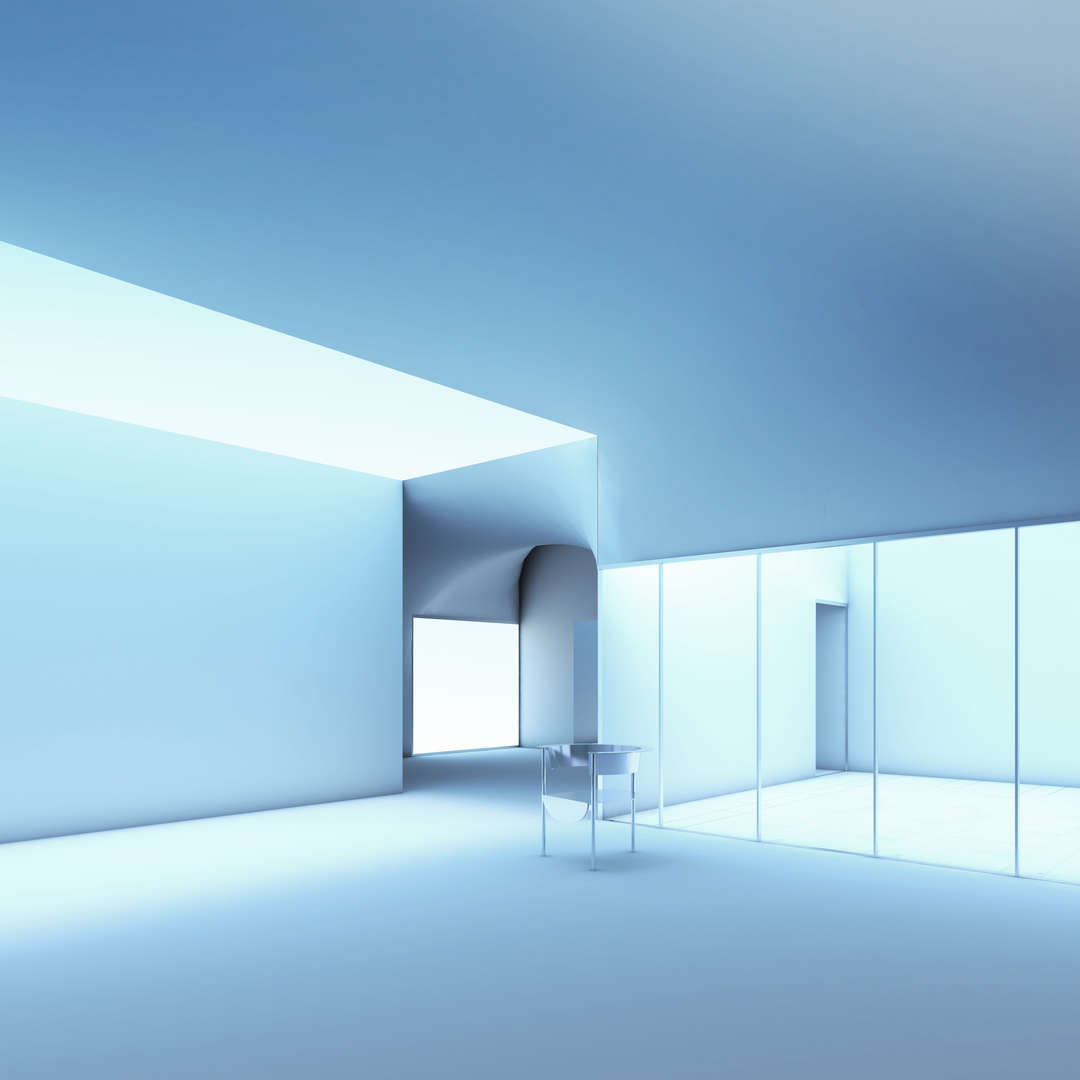 Energetische Entwurfsoptimierung 

Orientierung großer Glasflächen
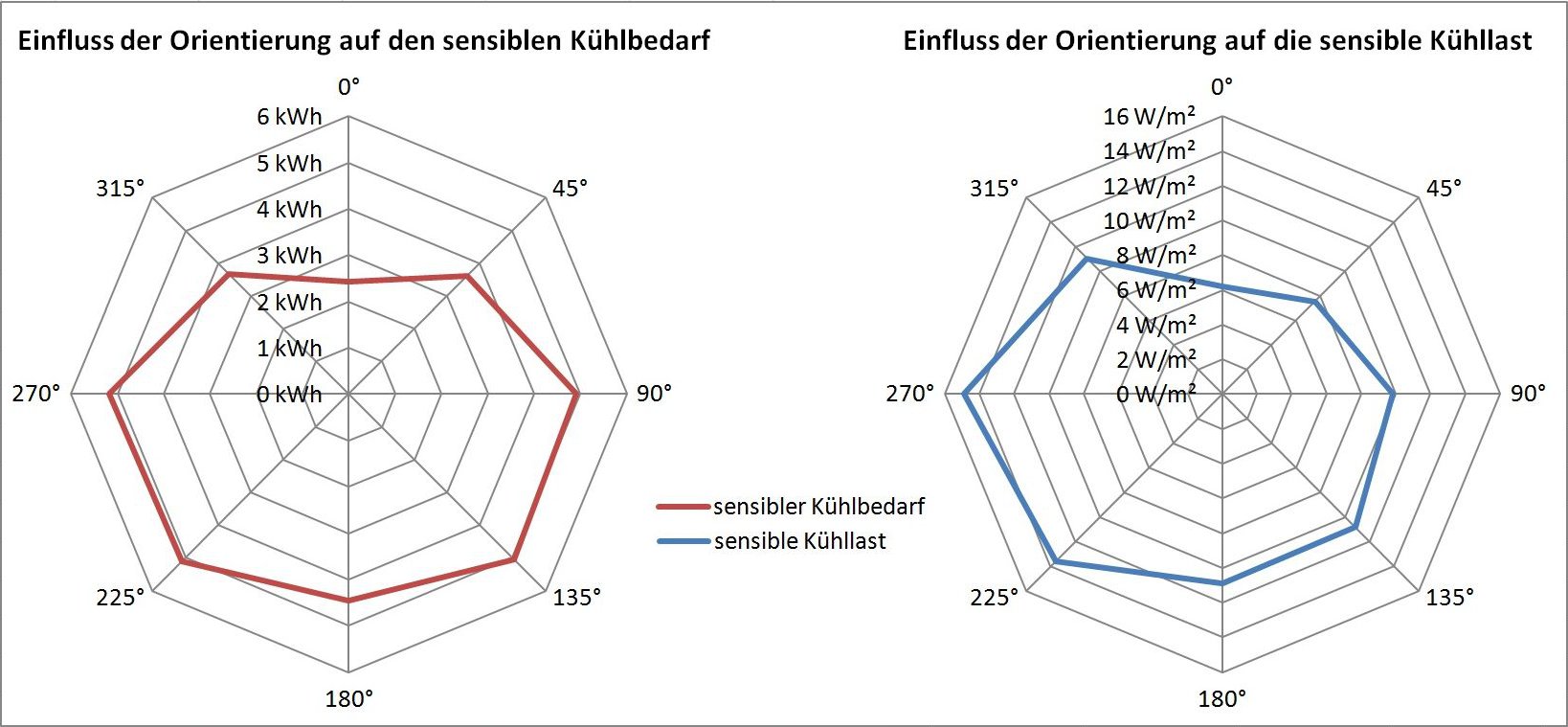 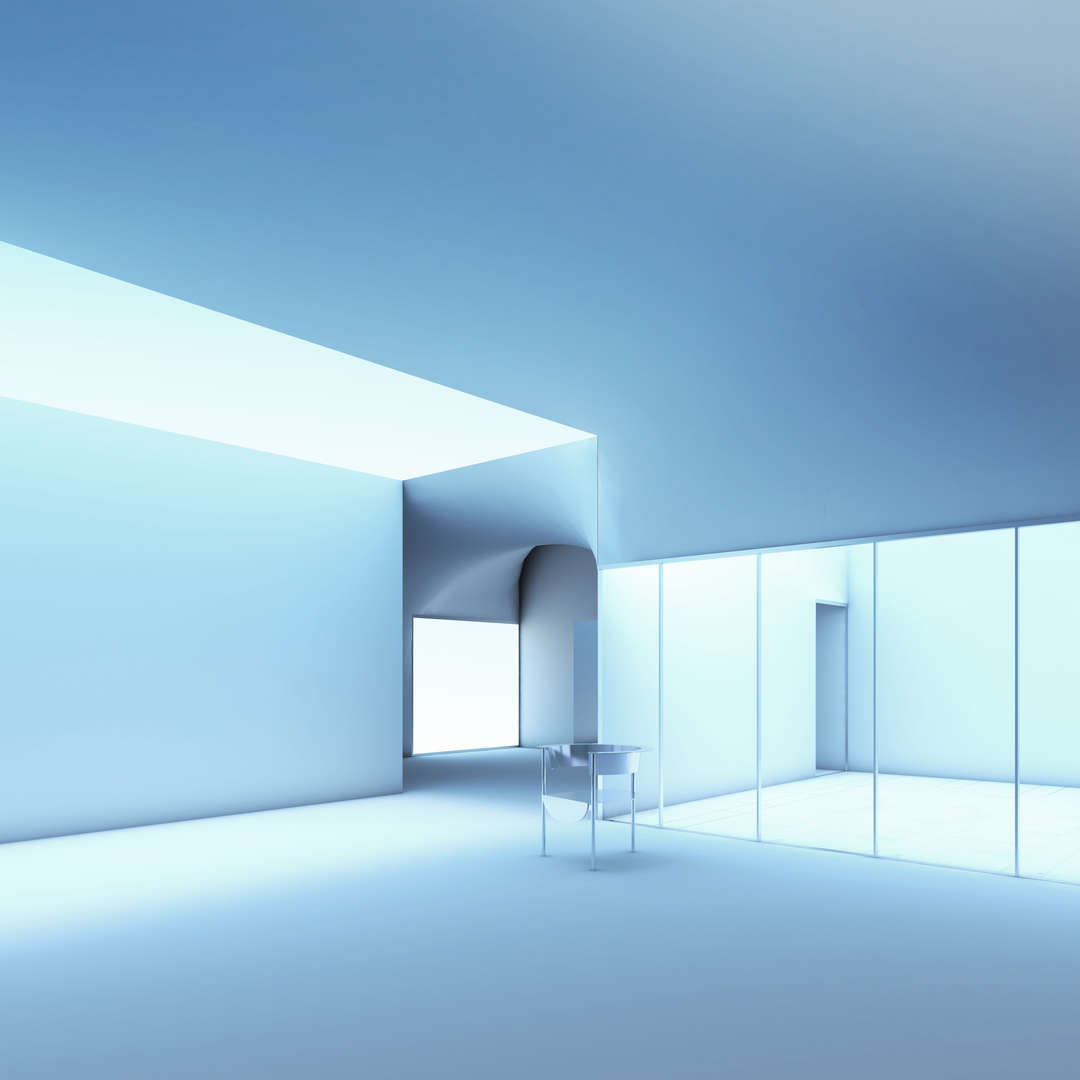 Gebäudeintegrierte Energieträgertechnologien

Nutzung verschiedener regenerativer Energieträgertechnologien 
intelligenter Energiemix 
räumliche und zeitliche Schwankungen ausgleichen
Flächenbedarf durch Nutzung  vorhandener Flächen ausgleichen 
Anwendungsmöglichkeiten, Auswahlkriterien, typische Kennzahlen, bautechnische Besonderheiten und rechtliche Rahmenbedingungen und Nutzung gebäudeintegrierter Photovoltaik, Kraft-Wärme-Kopplung, Biomasse, Umgebungswärme, Kleinwindkraft, Kleinwasserkraft und Solarthermie werden im sechsteiligen „Planungsleitfaden Plusenergie“ [4-6] diskutiert.
[7]
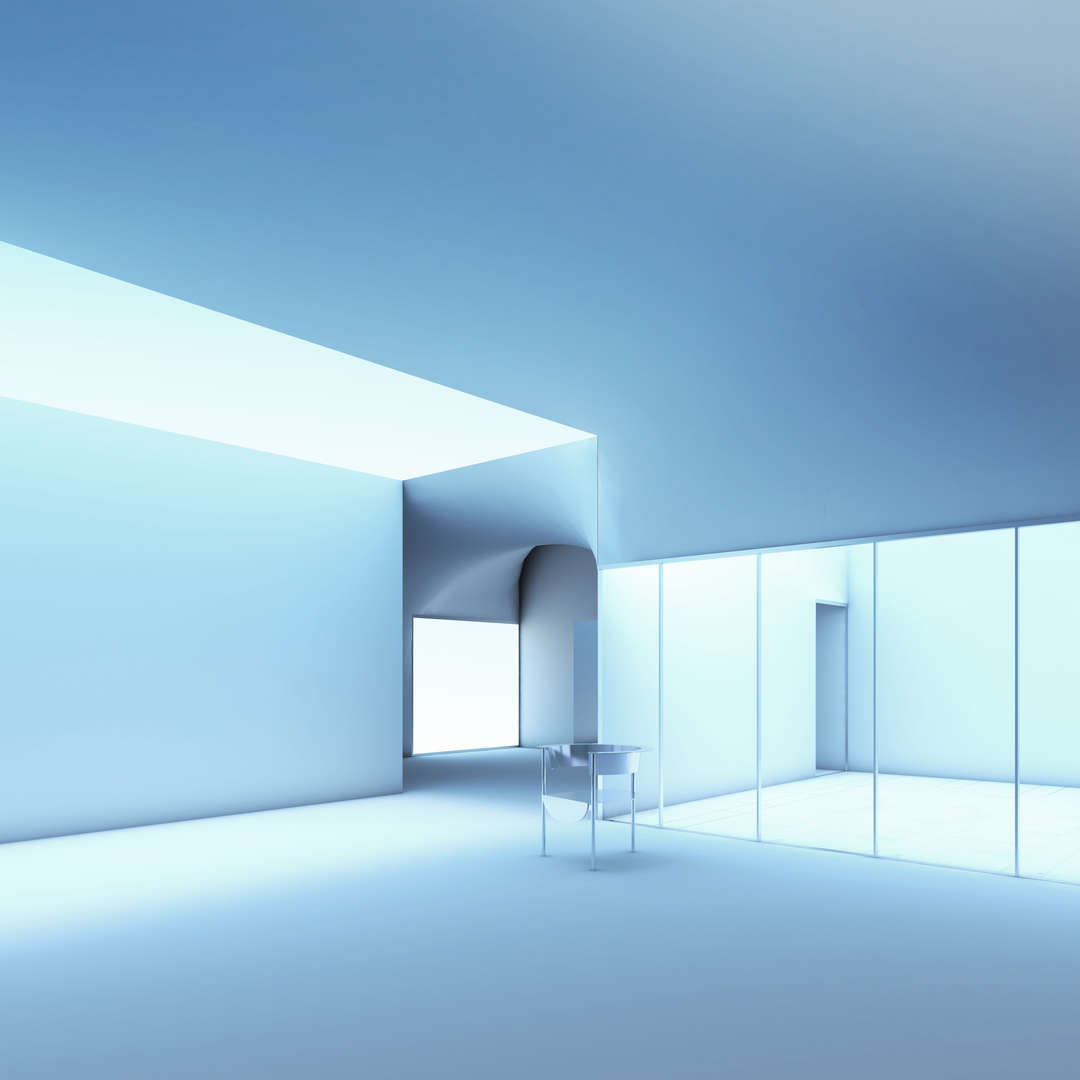 Einsatz im Gebäudebereich
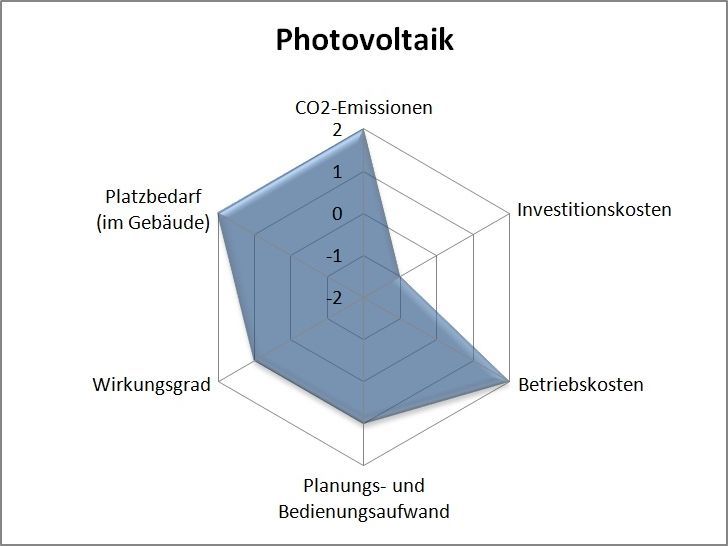 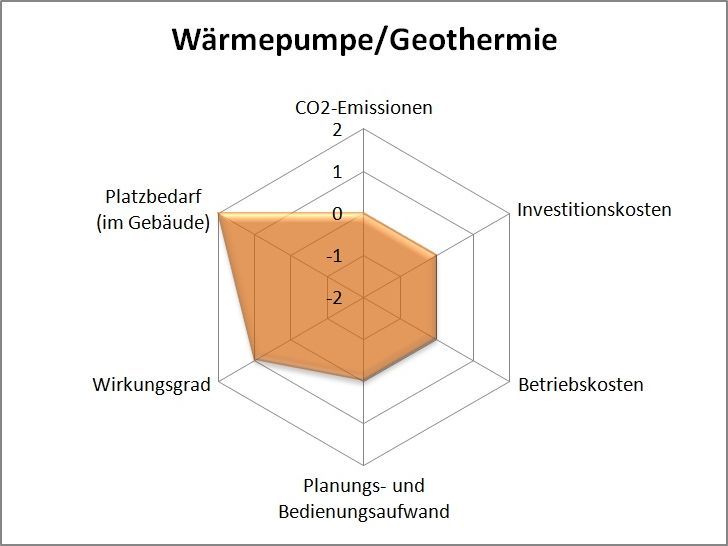 Vergleichende Bewertung der Technologien  Wärmepumpe/Geothermie und Photovoltaik. Positive Werte drücken eine positive Einschätzung des jeweiligen Parameters aus, während negative Werte Defizite in den jeweiligen Bereichen symbolisieren. Der Wert Null beschreibt eine durchschnittliche Einstufung der Technologie in dieser Kategorie.
[8]
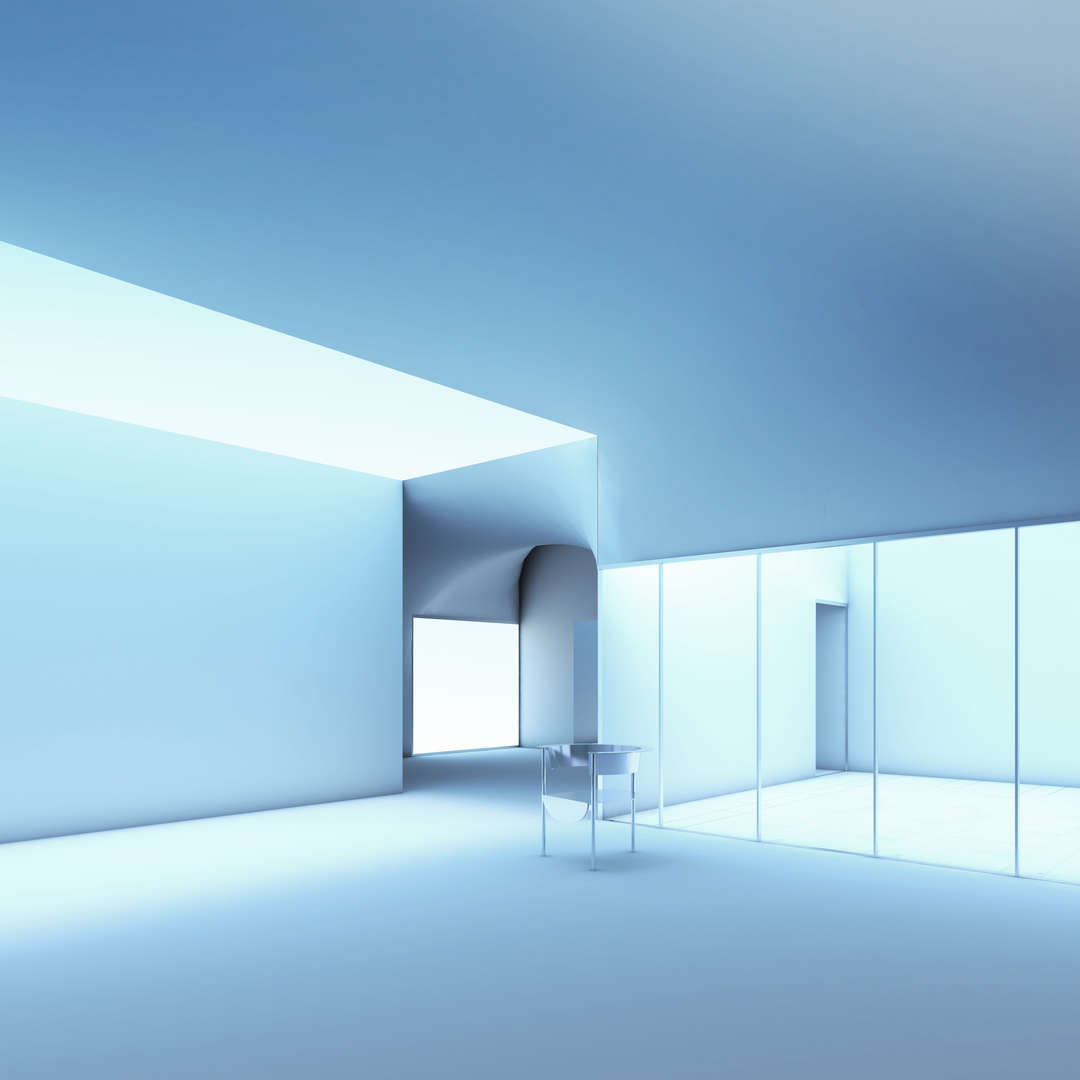 Einsatz im Gebäudebereich
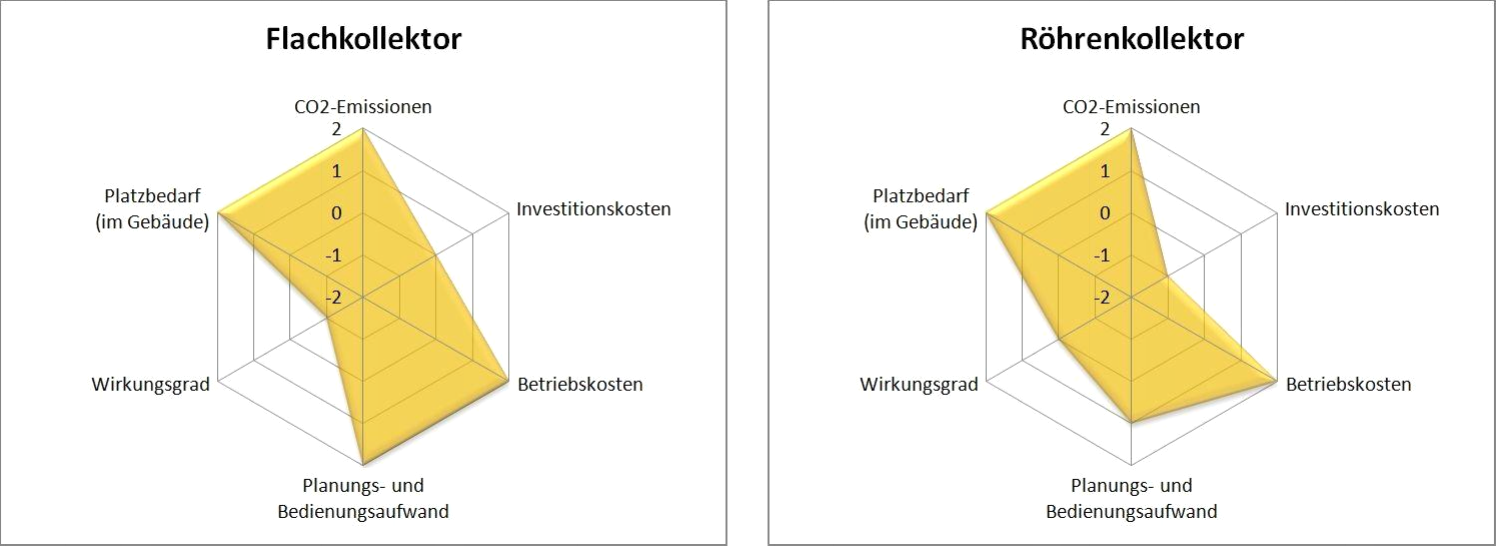 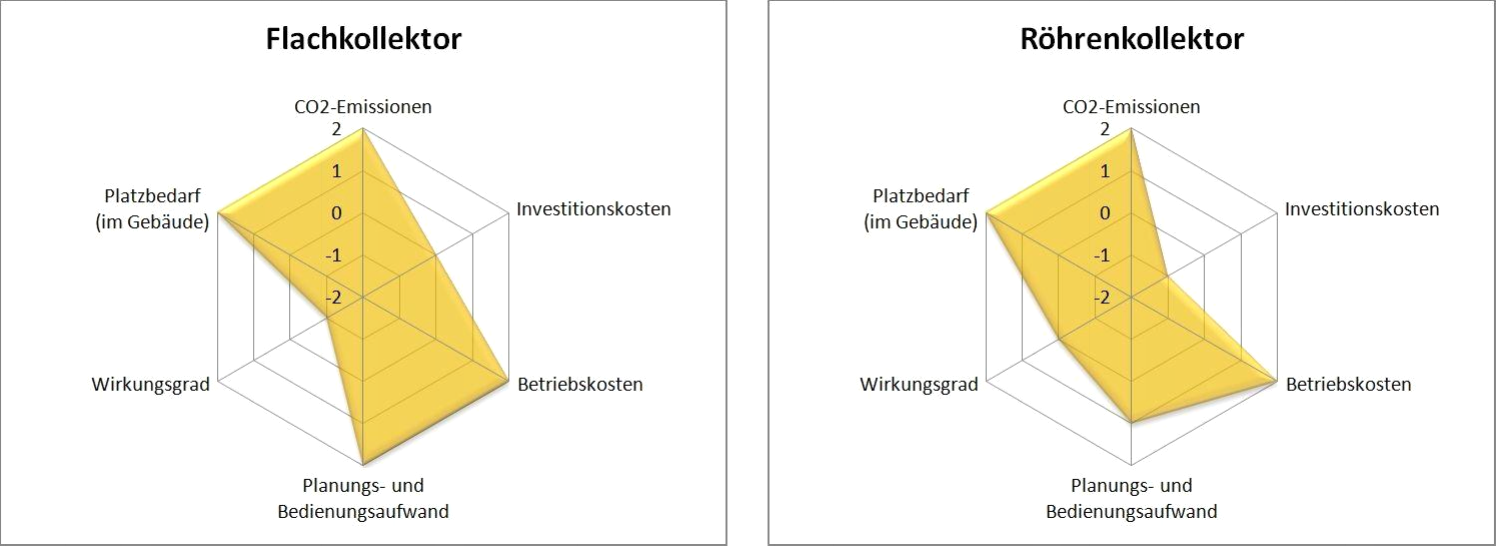 Vergleichende Bewertung der Technologien  Flachkollektor und Röhrenkollektor. Positive Werte drücken eine positive Einschätzung des jeweiligen Parameters aus, während negative Werte Defizite in den jeweiligen Bereichen symbolisieren. Der Wert Null beschreibt eine durchschnittliche Einstufung der Technologie in dieser Kategorie.
[8]
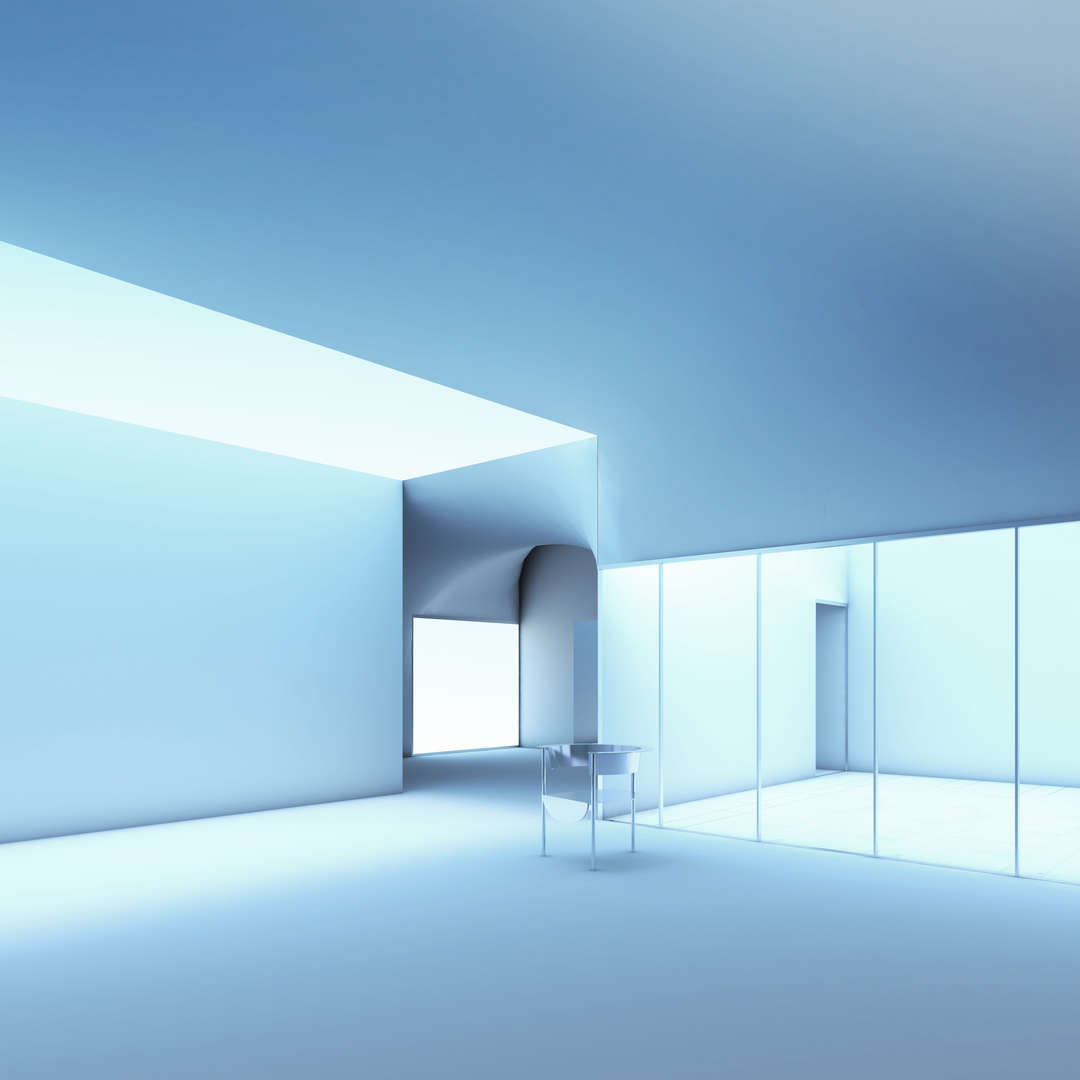 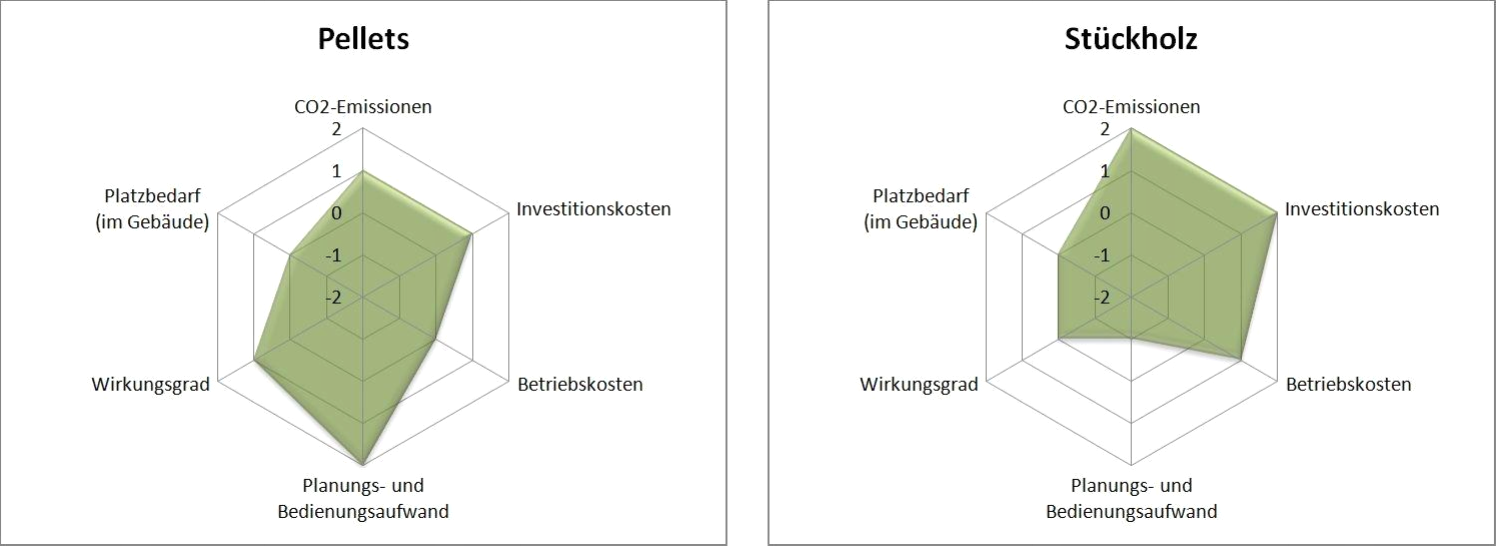 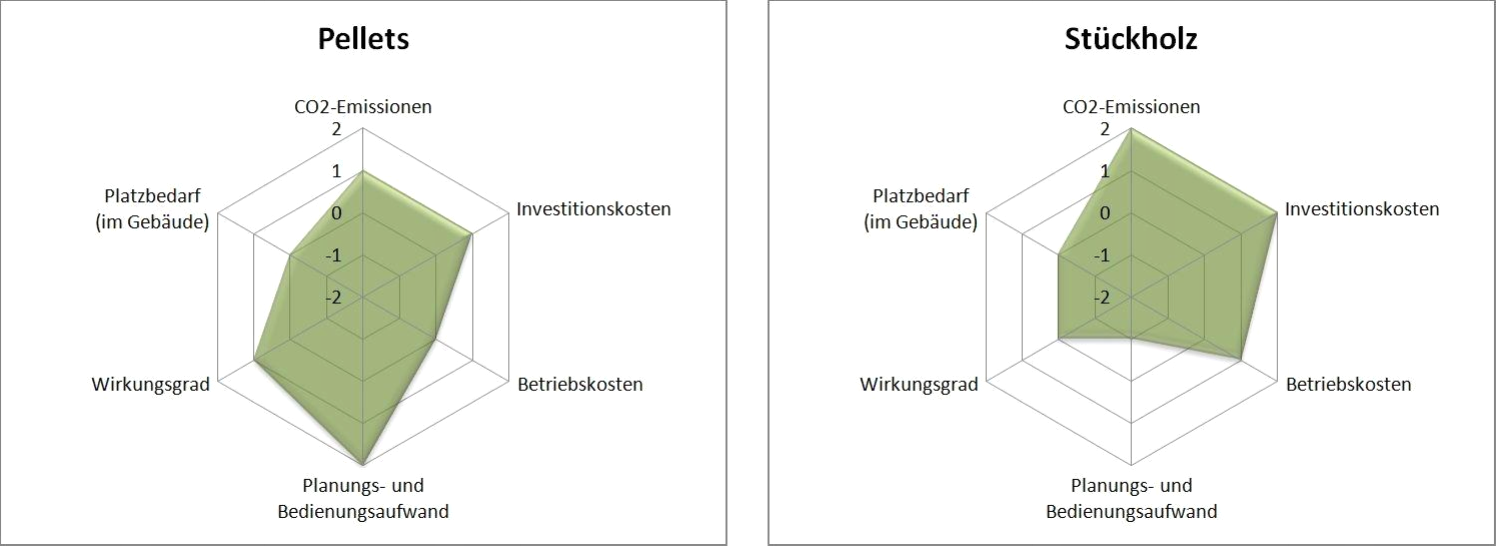 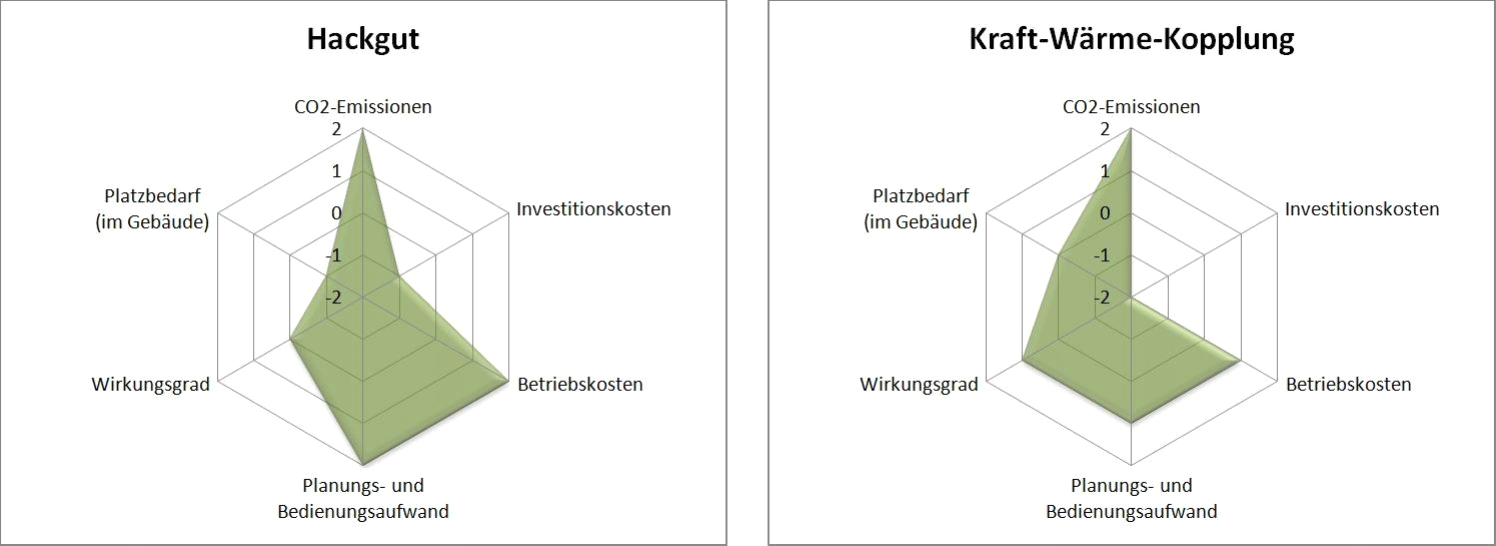 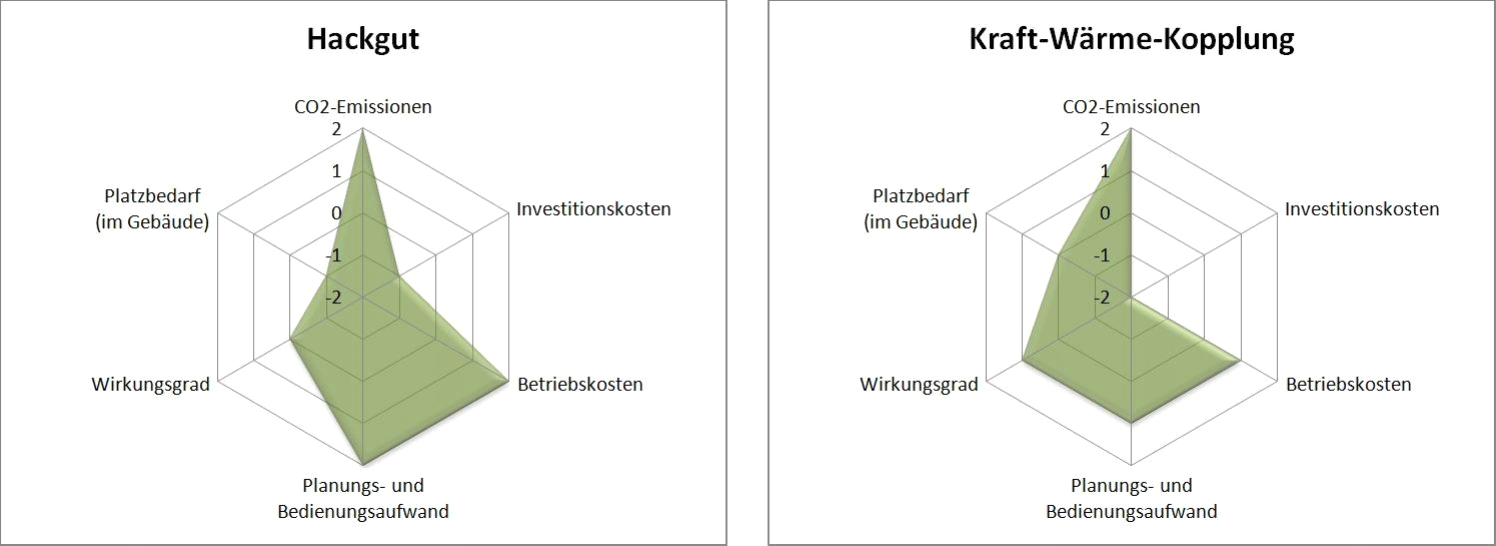 [8]
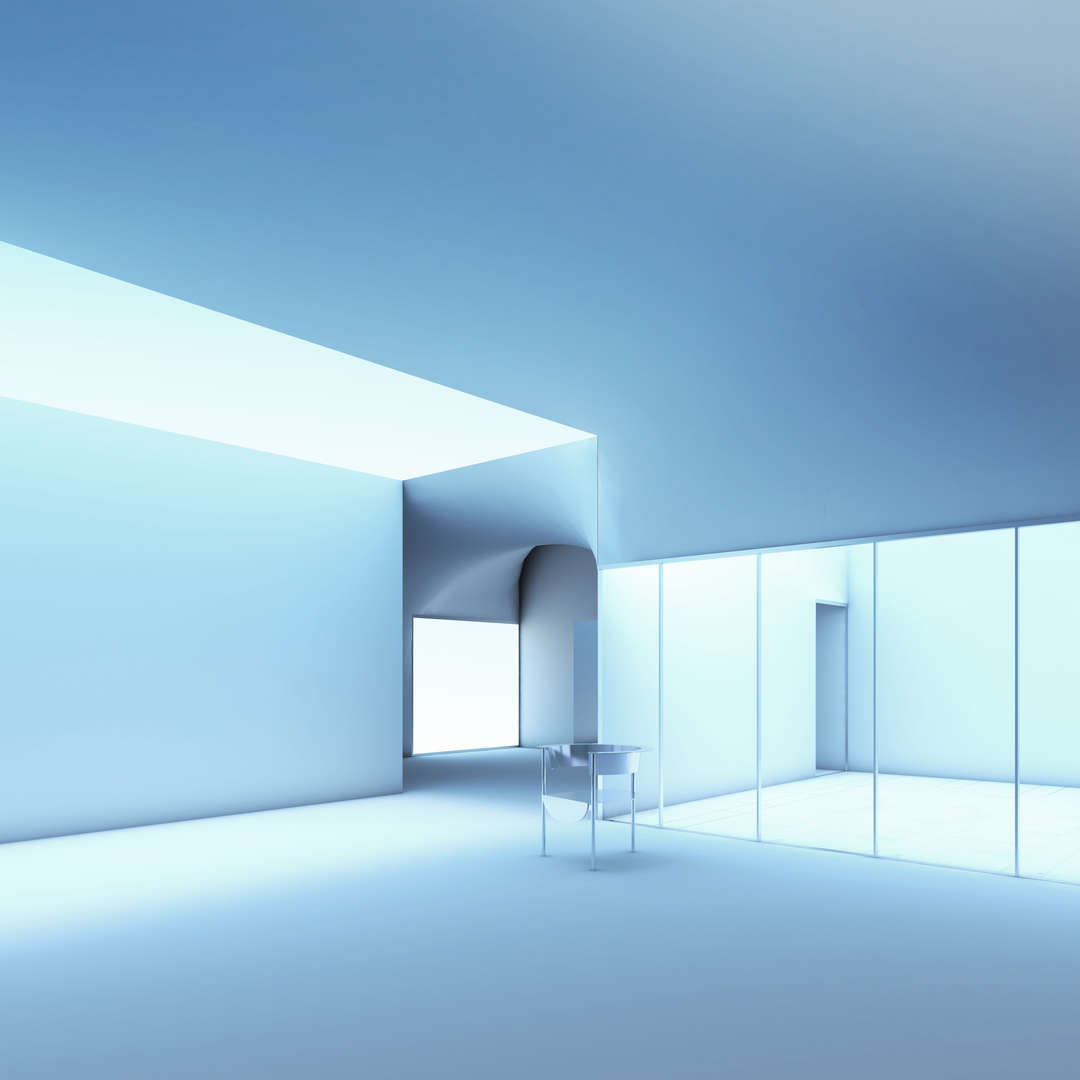 Einsatz im Gebäudebereich
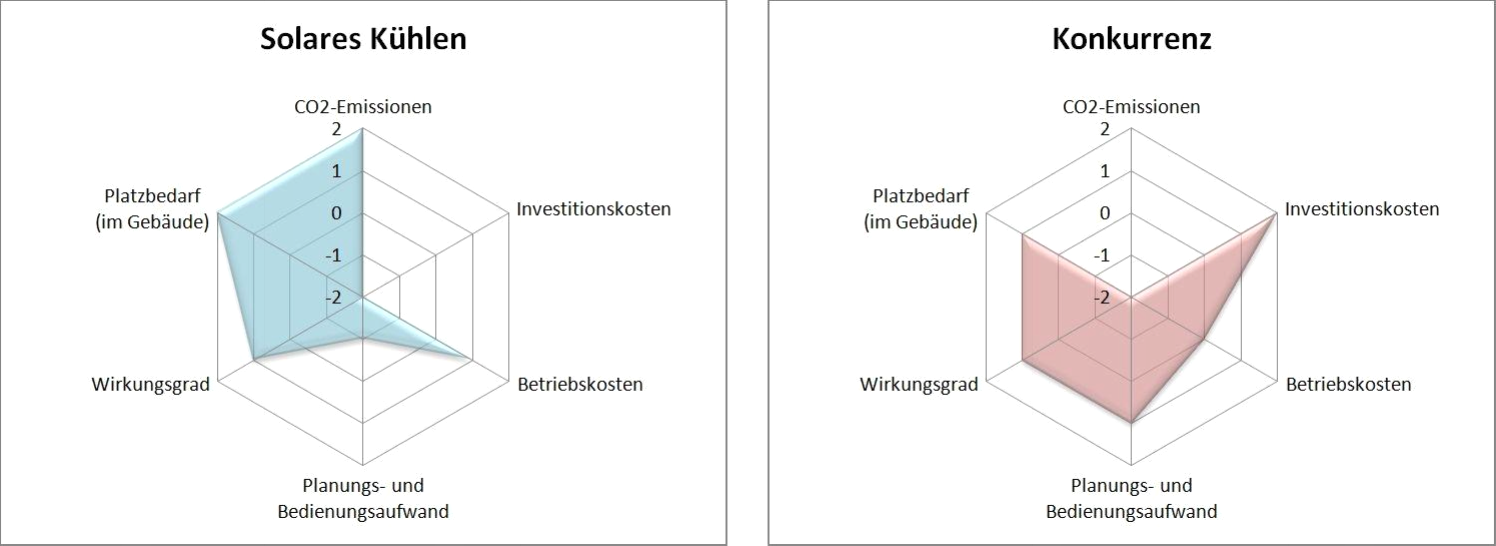 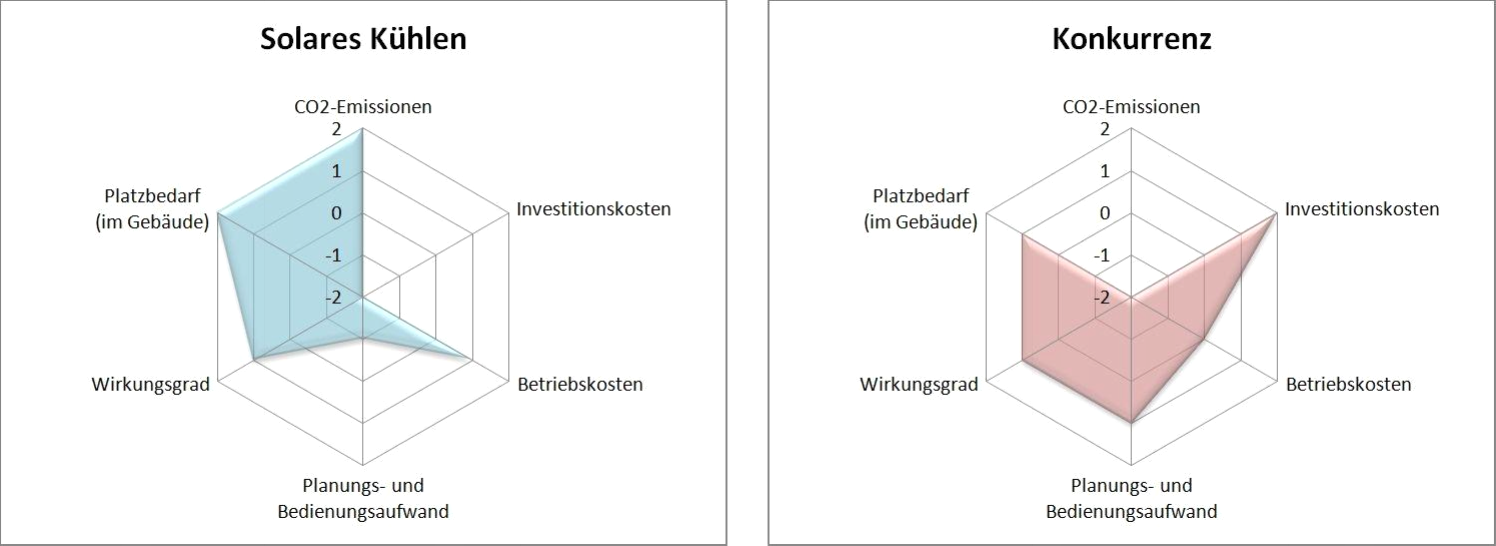 Vergleichende Bewertung der Technologien  Flachkollektor und Röhrenkollektor. Positive Werte drücken eine positive Einschätzung des jeweiligen Parameters aus, während negative Werte Defizite in den jeweiligen Bereichen symbolisieren. Der Wert Null beschreibt eine durchschnittliche Einstufung der Technologie in dieser Kategorie.
[8]
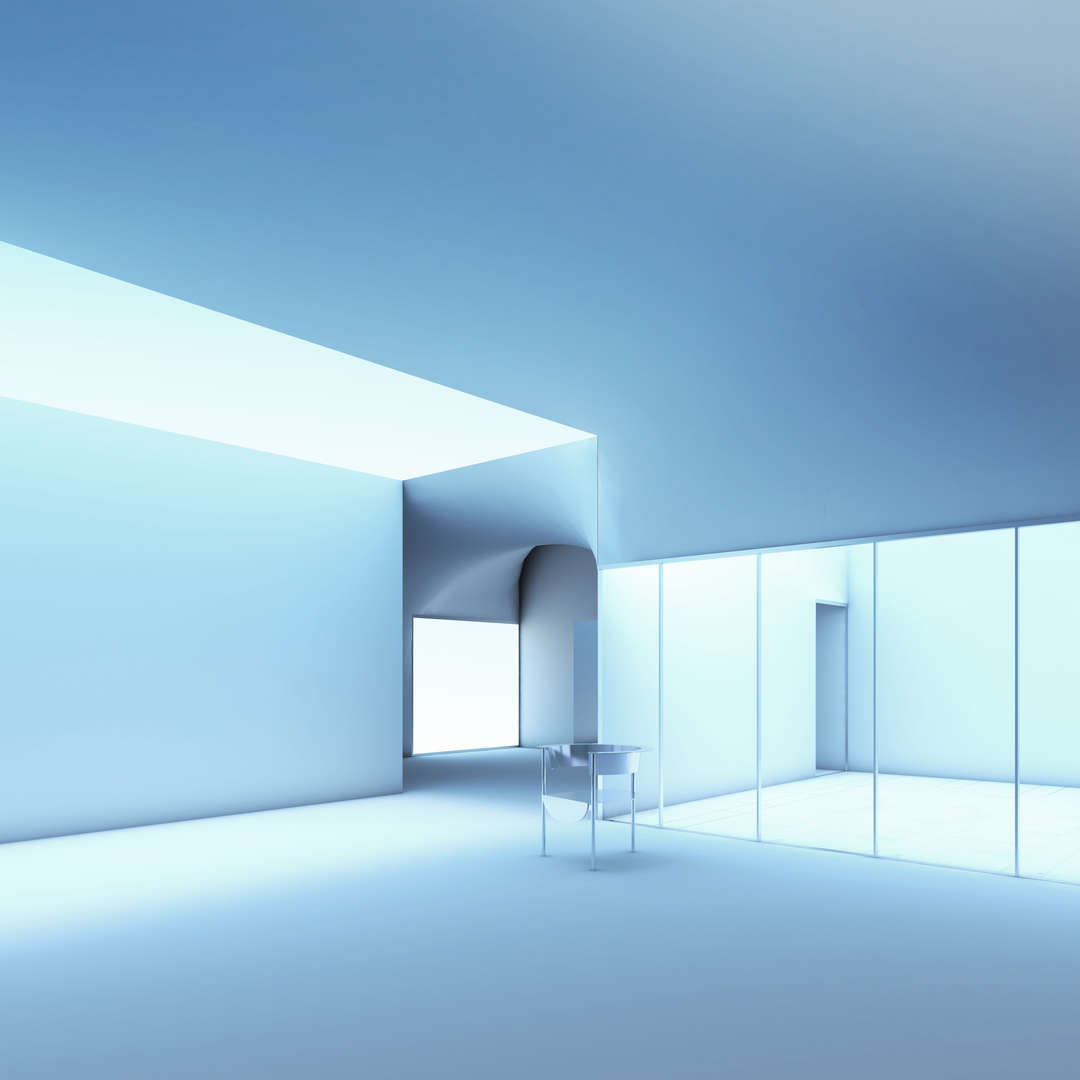 Architektur und Gestaltung
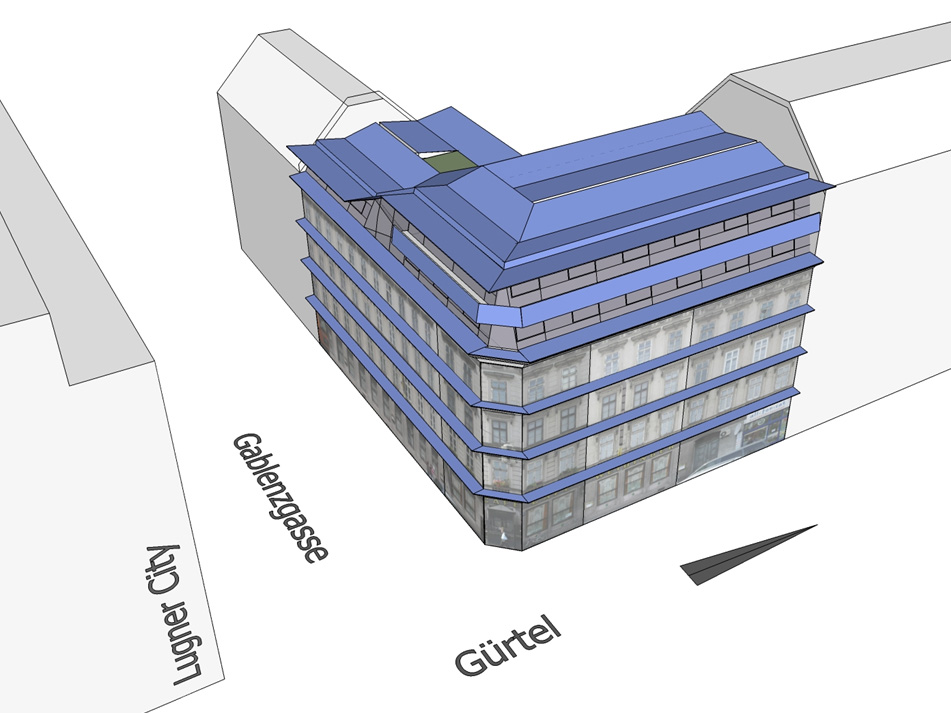 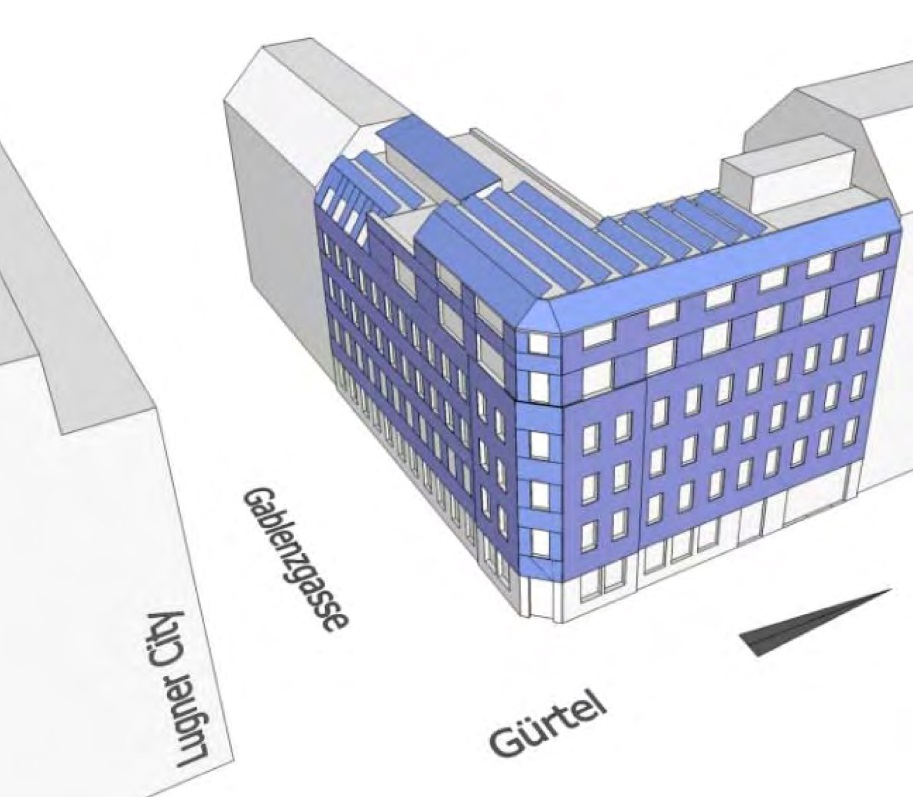 Ansicht Variante A – Ausgangsvariante [3] Abb.41
Finale Variante D .[3] Abb.38
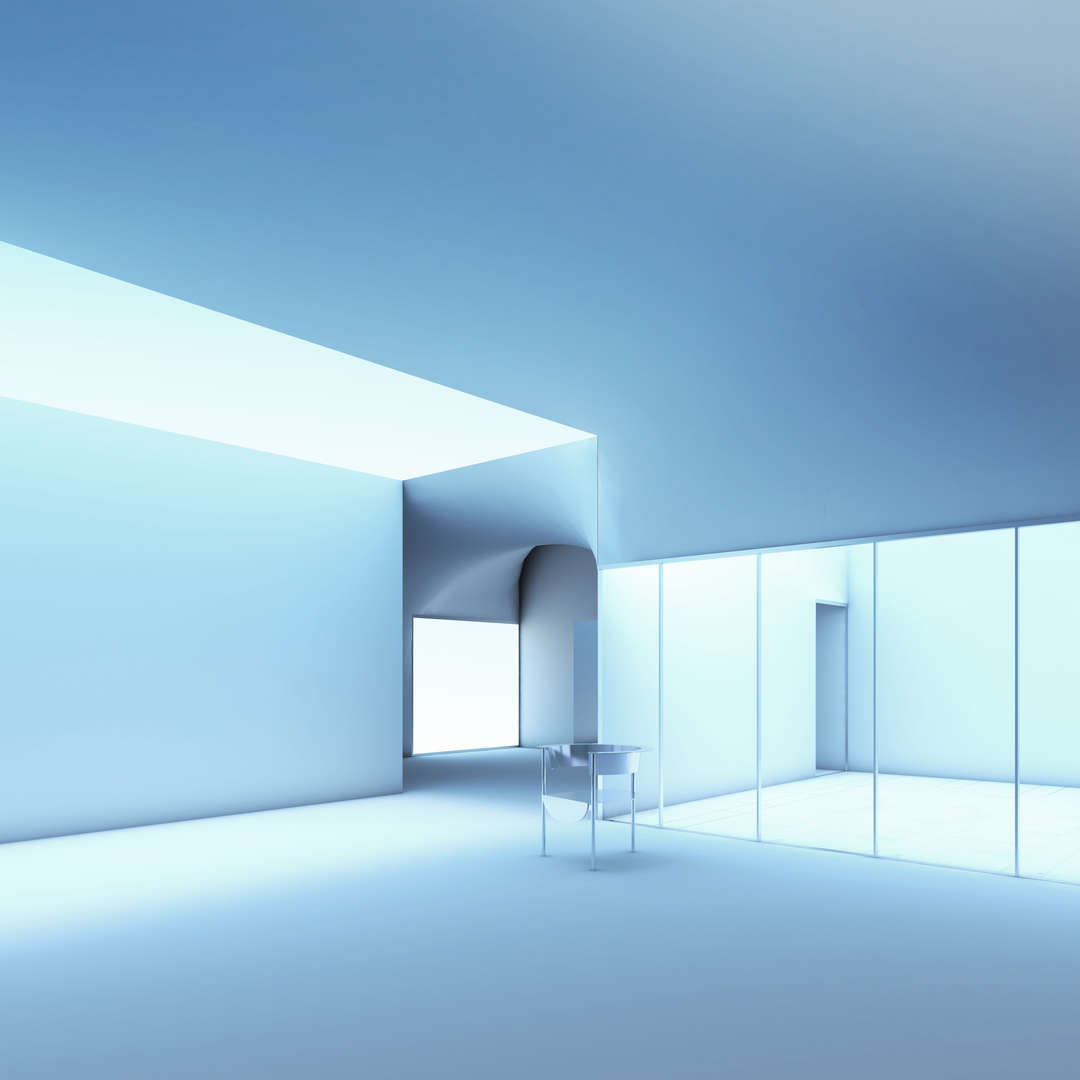 Planungsleitfaden Plusenergie
Der sechsteilige Planungsleitfaden
für Planer, Architekten und Bauherren
unterstützt bei der Entwicklung und Umsetzung ambitionierter Bauprojekte mit geplantem Einsatz regenerativer Energieträger vom Grundlagenermittlungsstadium bis hin zur Vorentwurfs- und Entwurfsphase.
liefert das erforderliche Basiswissen zum gebäudeintegrierten Einsatz erneuerbarer Energieträgertechnologien. 
gibt konkrete Planungsempfehlungen zur energetischen Optimierung des Gebäudeentwurfs.
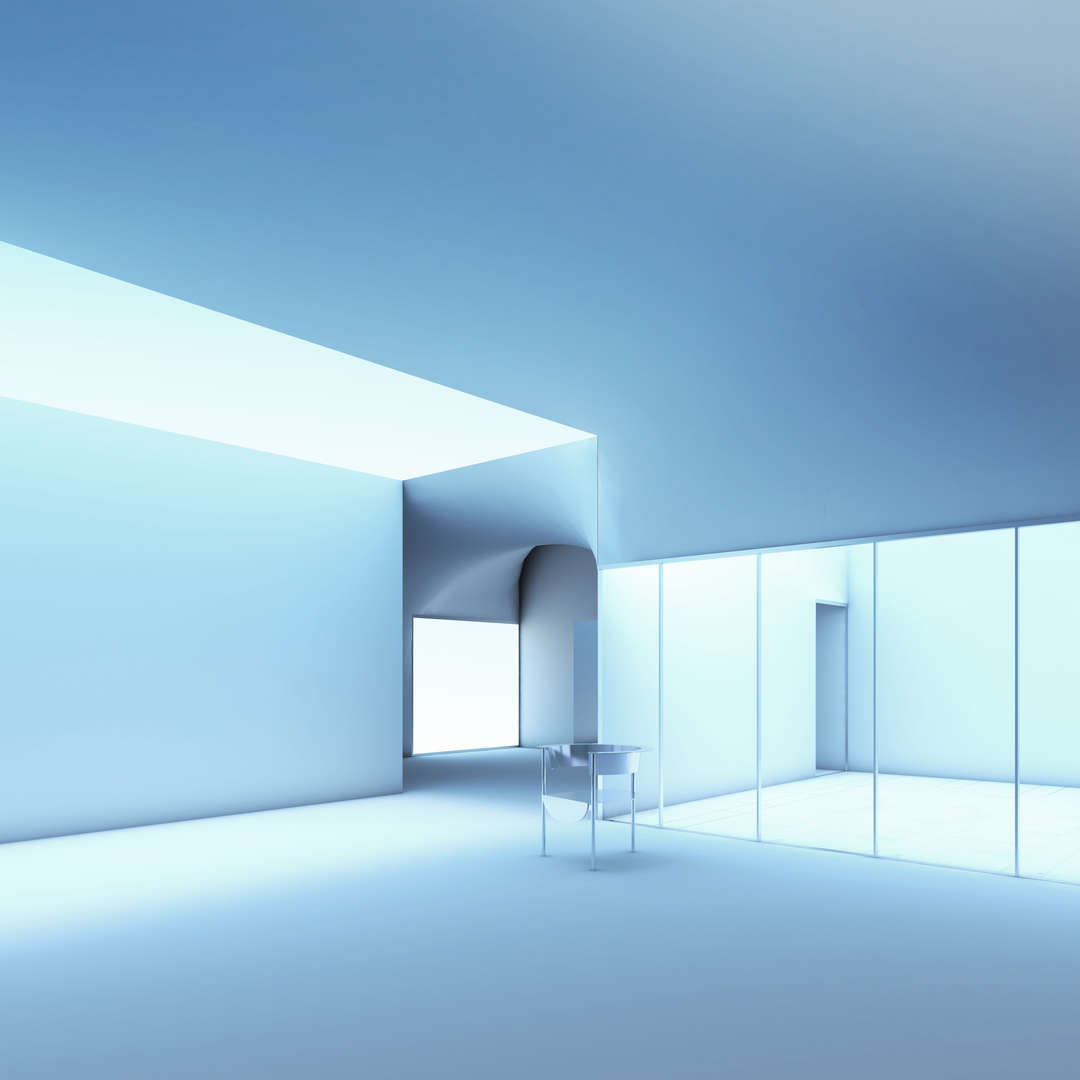 Realisierte Projekte in Österreich
Plus-Energie-Dachgeschossausbau Ybbsstraße
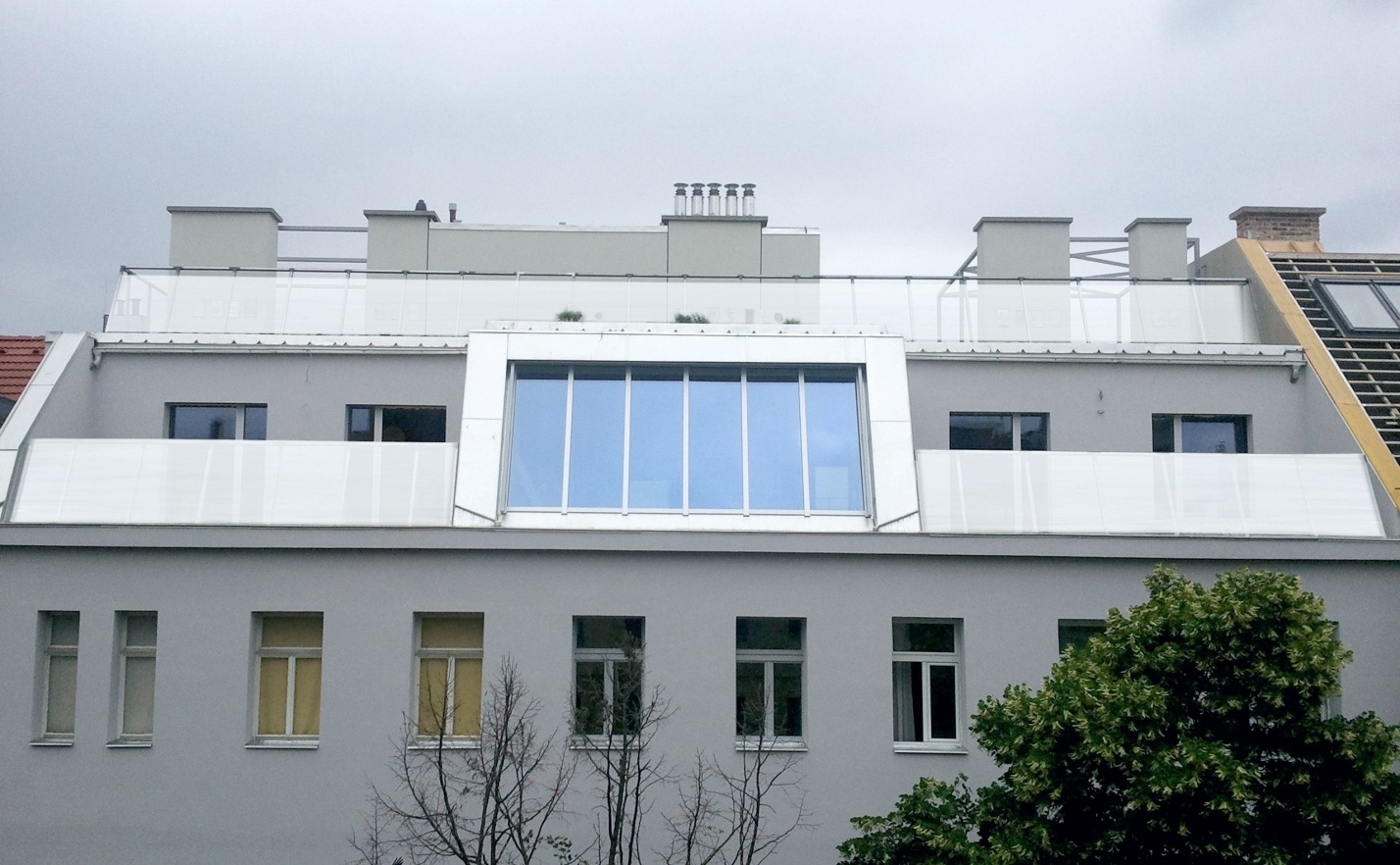 [5]
Plus-Energie-Dachgeschossausbau eines typischen Wiener Gründerzeithauses in der Ybbsstraße in Wien. Das Projekt soll die Anwendbarkeit des Plus-Energie-Konzeptes auf Dachgeschoßausbauten von Gründerzeithäusern aufzeigen. (© Schöberl und Pöll GmbH)
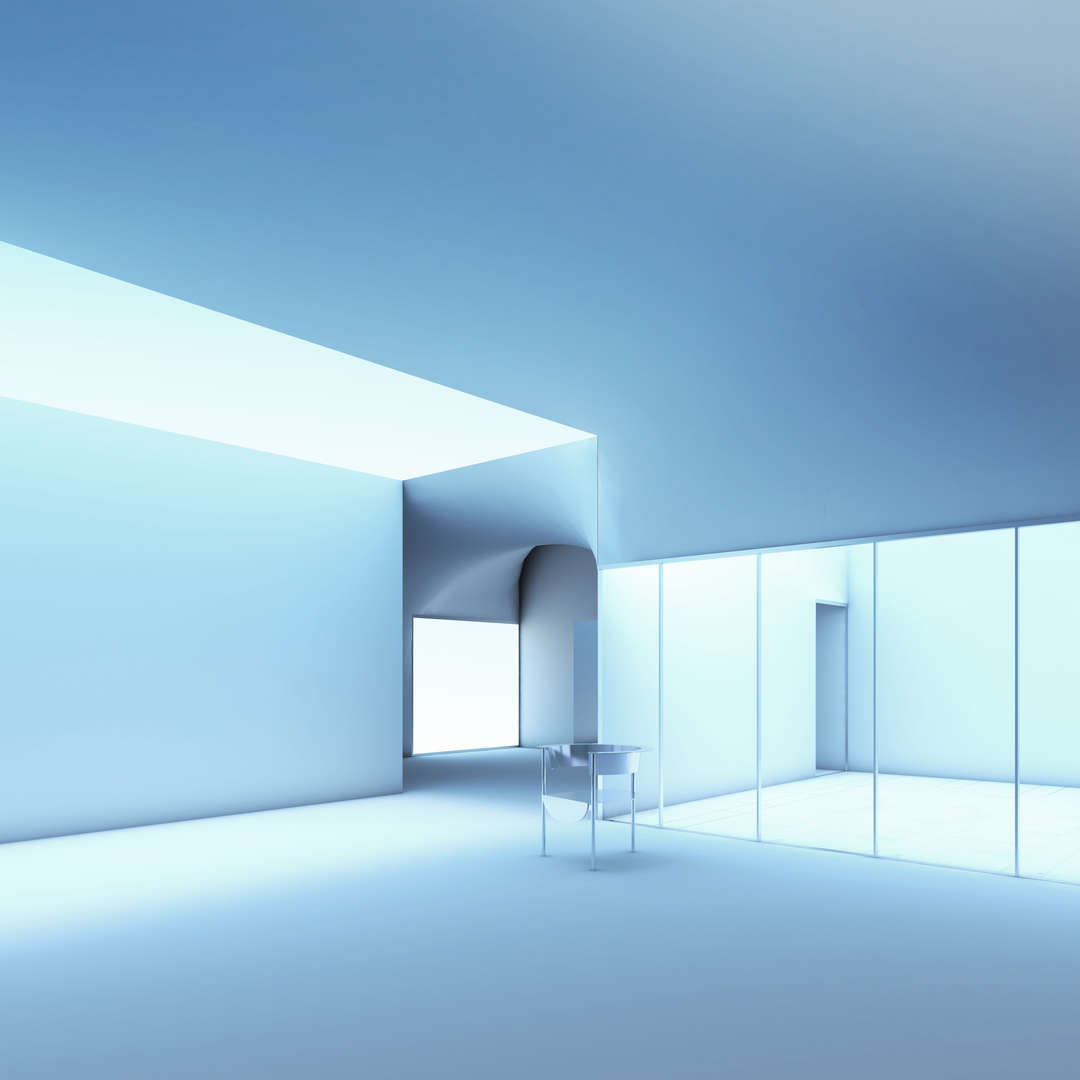 Realisierte Projekte in Österreich
Plus-Energie-Dachgeschossausbau Ybbsstraße
[5]
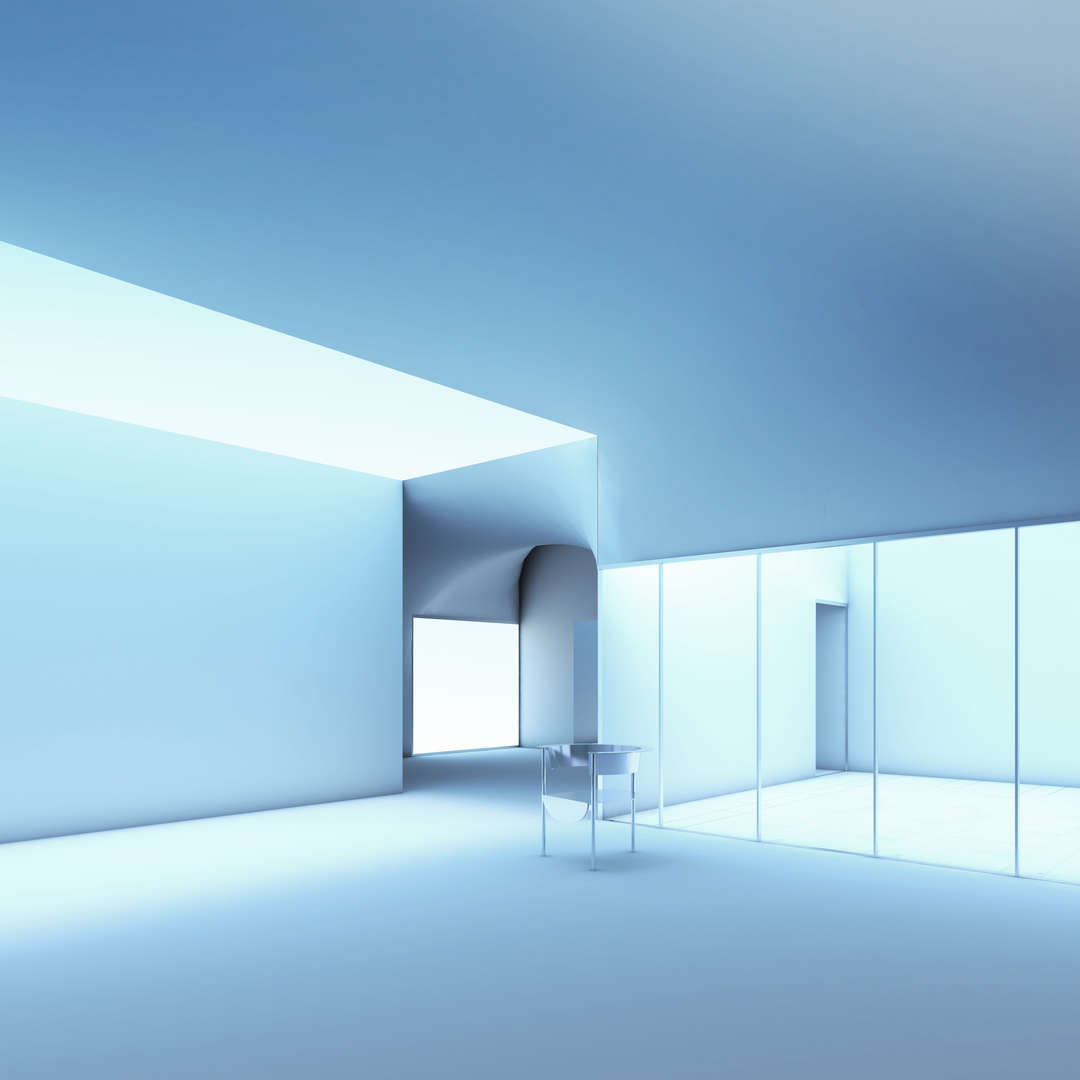 Realisierte Projekte in Österreich
Plus-Energie-Dachgeschossausbau Ybbsstraße
[5]
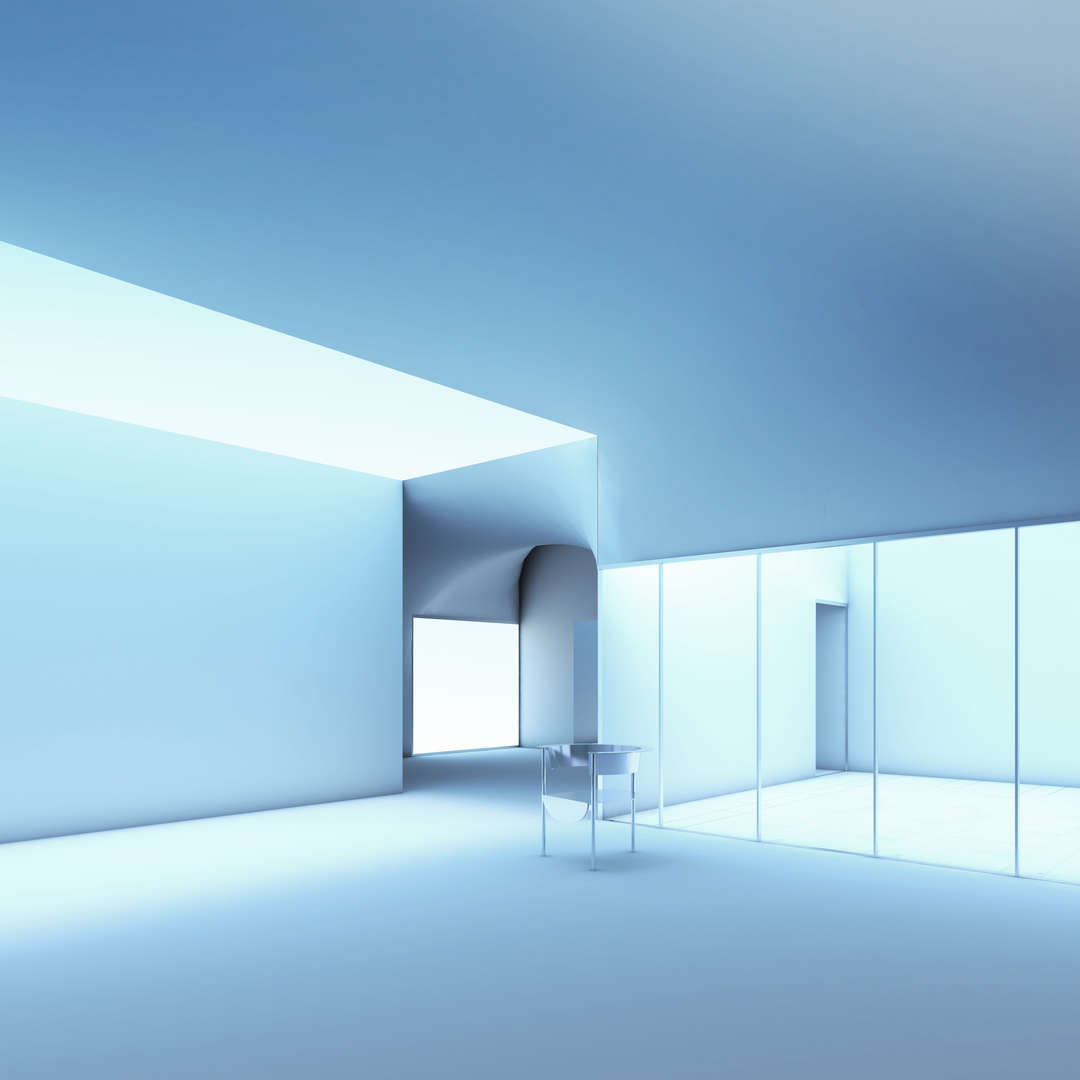 Realisierte Projekte in Österreich
Plusenergiewohnen Weiz
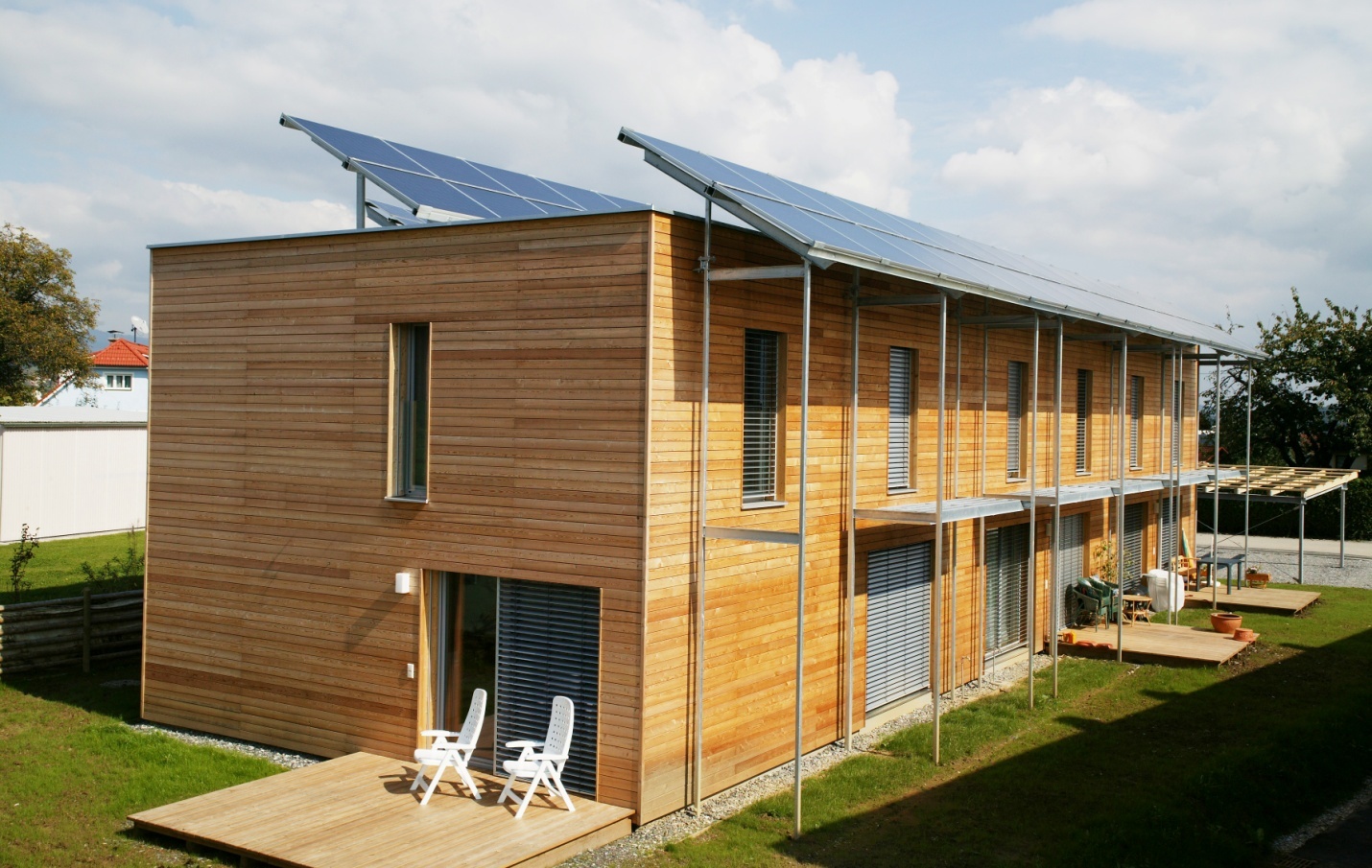 [5]
Plusenergie-Reihenhausanlage in Weiz in der Steiermark. Die 24 Holzfertigteilgebäude wurden in Passivhausqualität ausgeführt. Sie decken mit ihrer über 1000 m² großen PV-Anlage nicht nur den Eigenbedarf an Strom, sondern erwirtschaften über 1 Jahr bilanziert sogar einen Überschuss. (© ARCH° BUERO KALTENEGGER)
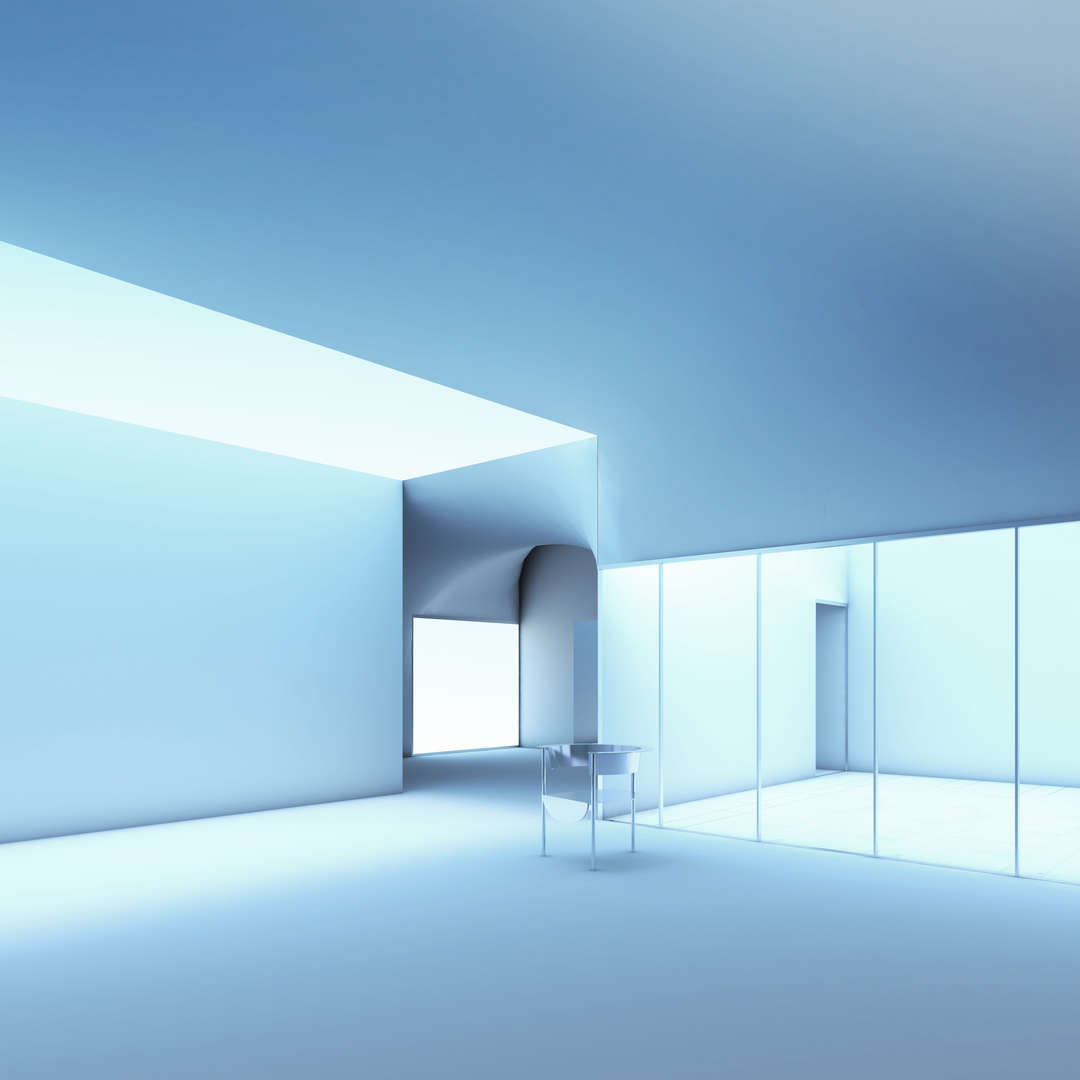 Realisierte Projekte in Österreich
Plusenergiewohnen Weiz
[5]
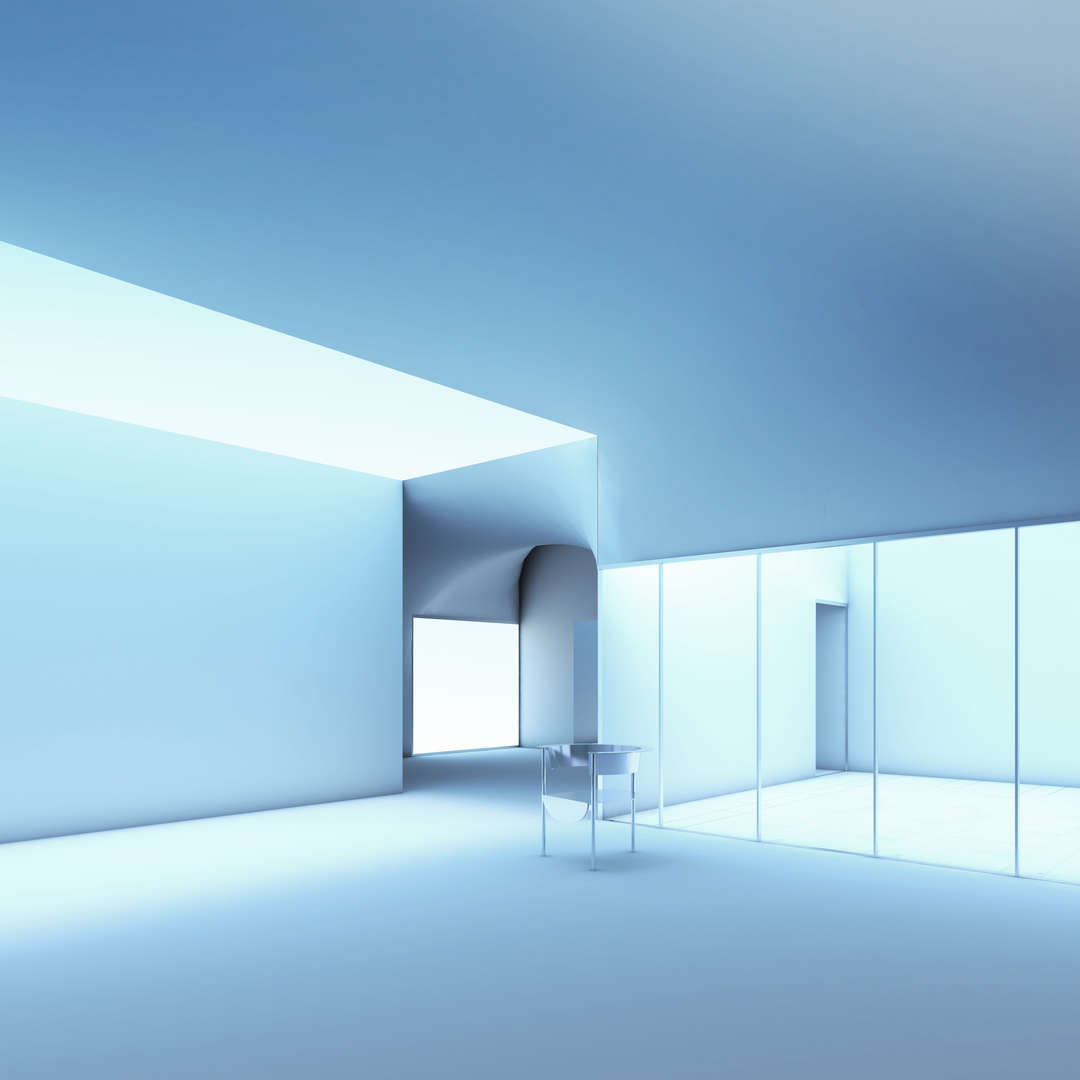 Realisierte Projekte in Österreich
Plusenergiewohnen Weiz
[5]
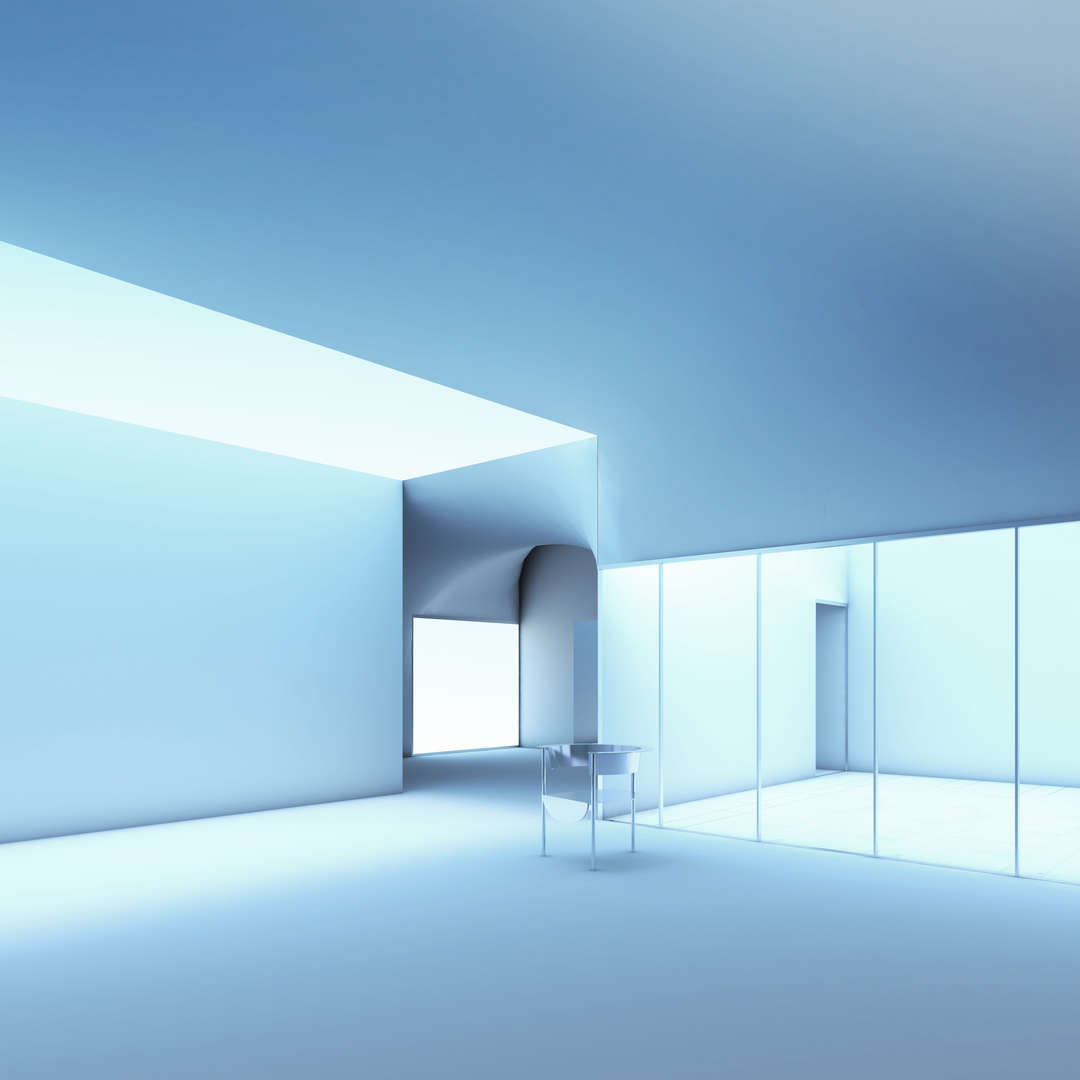 Realisierte Projekte in Österreich
Null-Energie-Bilanz Zubau am Boutiquehotel Stadthalle Wien
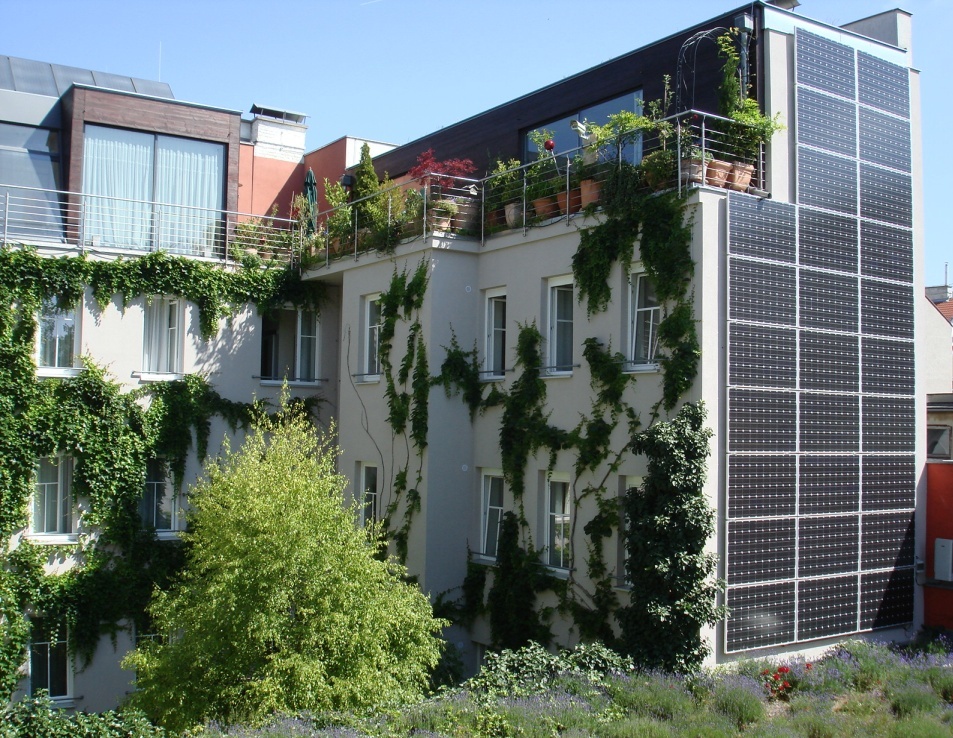 [5]
Boutiquehotel Stadthalle Wien. Der 2009 neu errichtete Zubau strebt ab dem 1. Obergeschoß eine Null-Energie-Bilanz an. (© DI Heinrich Trimmel)
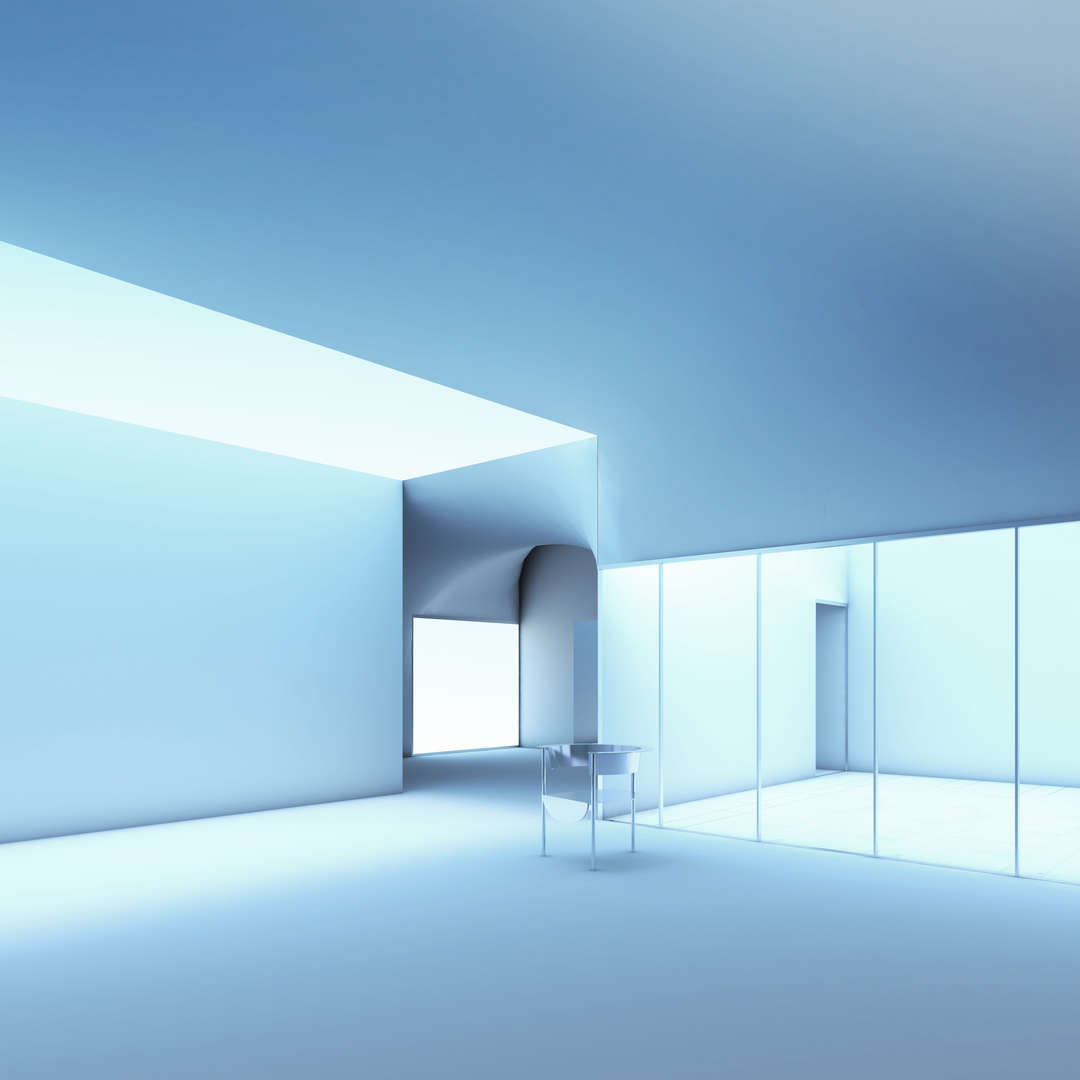 Realisierte Projekte in Österreich
Null-Energie-Bilanz Zubau am Boutiquehotel Stadthalle Wien
[5]
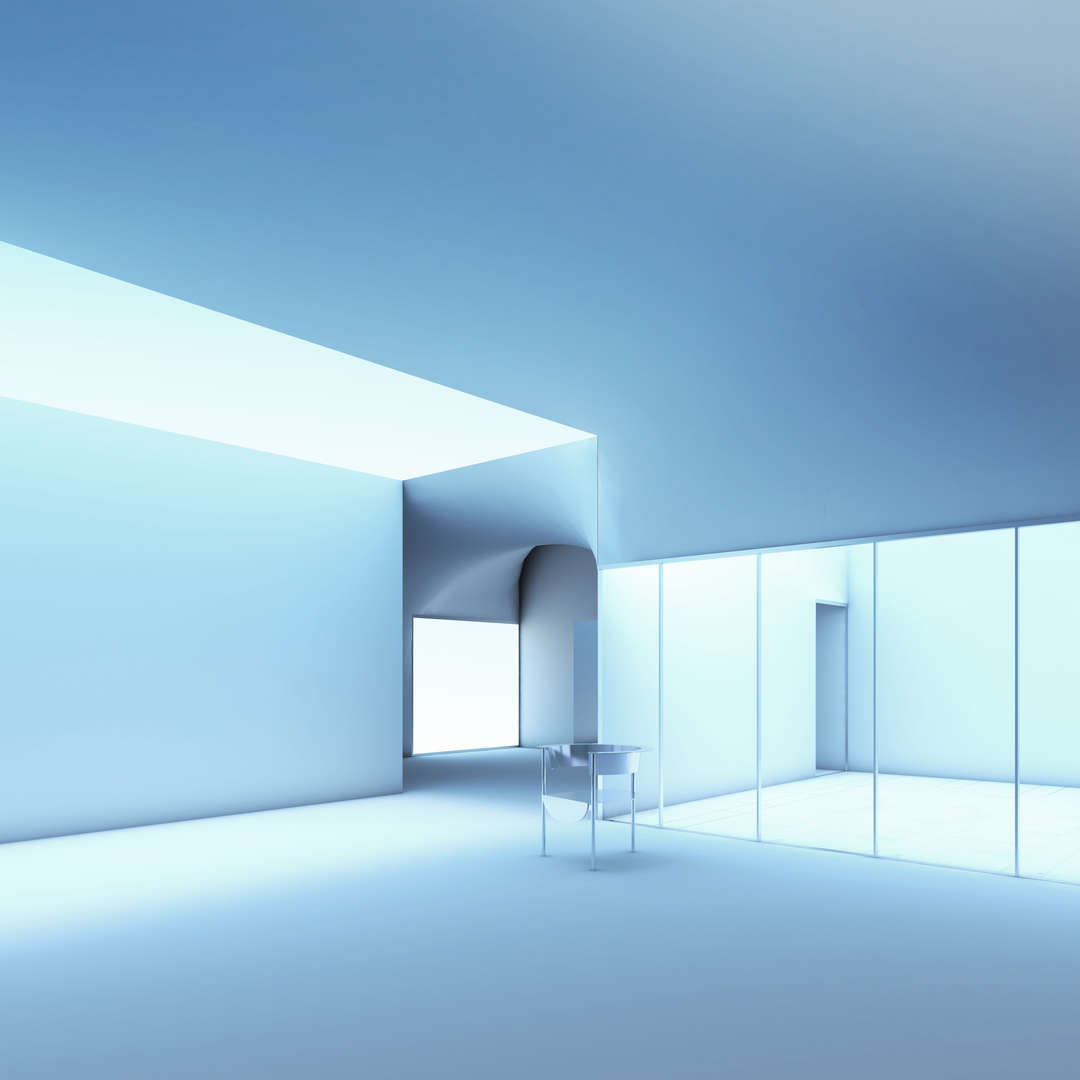 Realisierte Projekte in Österreich
Null-Energie-Bilanz Zubau am Boutiquehotel Stadthalle Wien
[5]
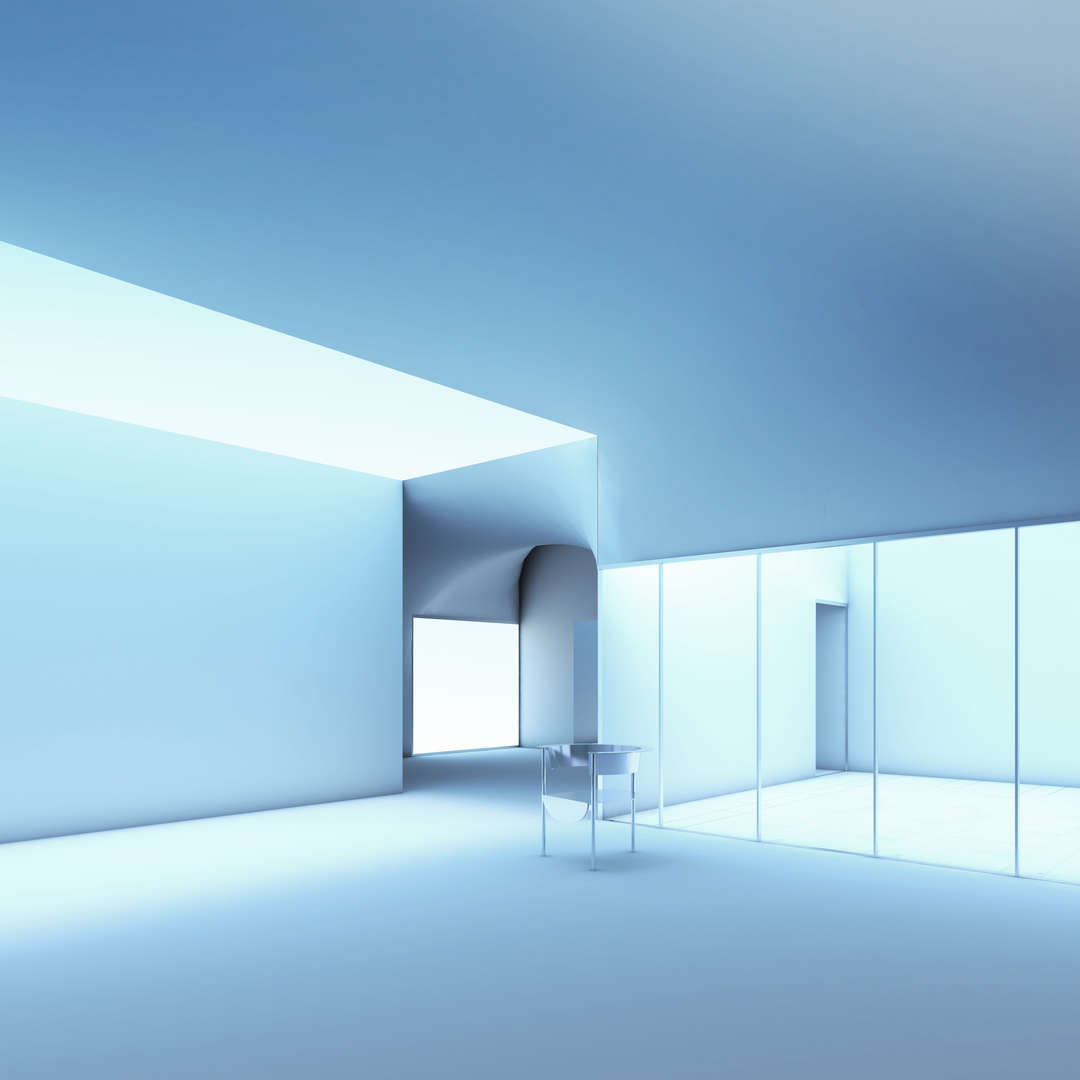 Realisierte Projekte in Österreich
ENERGYbase
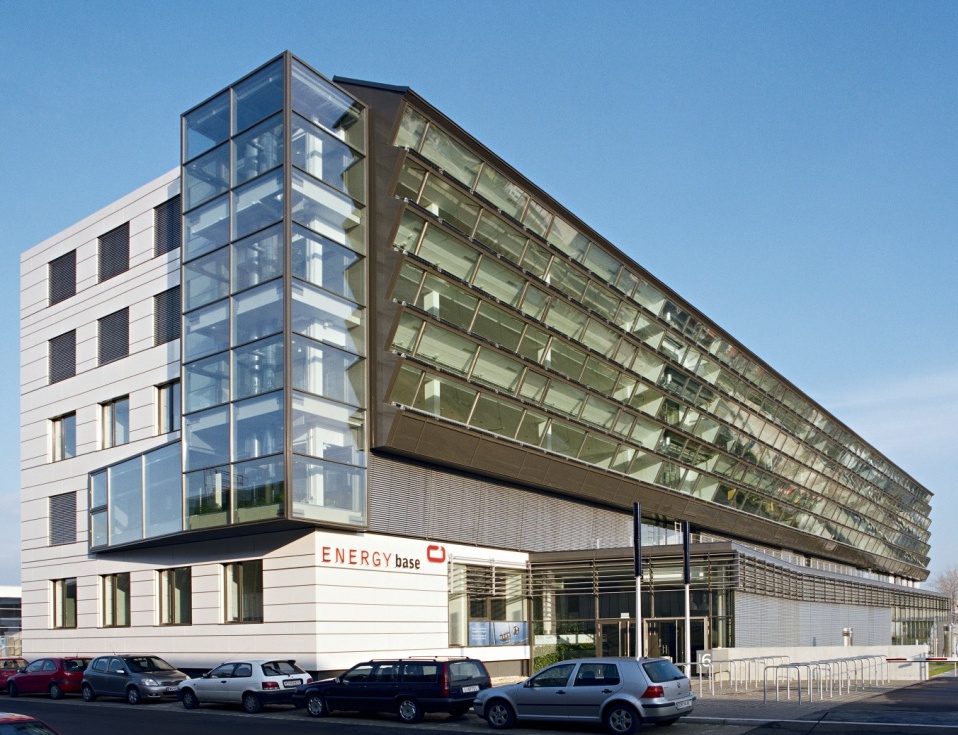 [5]
ENERGYbase. Das Bürogebäude in Passivhausbauweise in Wien vereint Energieeffizienz und erneuerbare Energien mit höchstem Nutzerkomfort. (© Hurnaus)
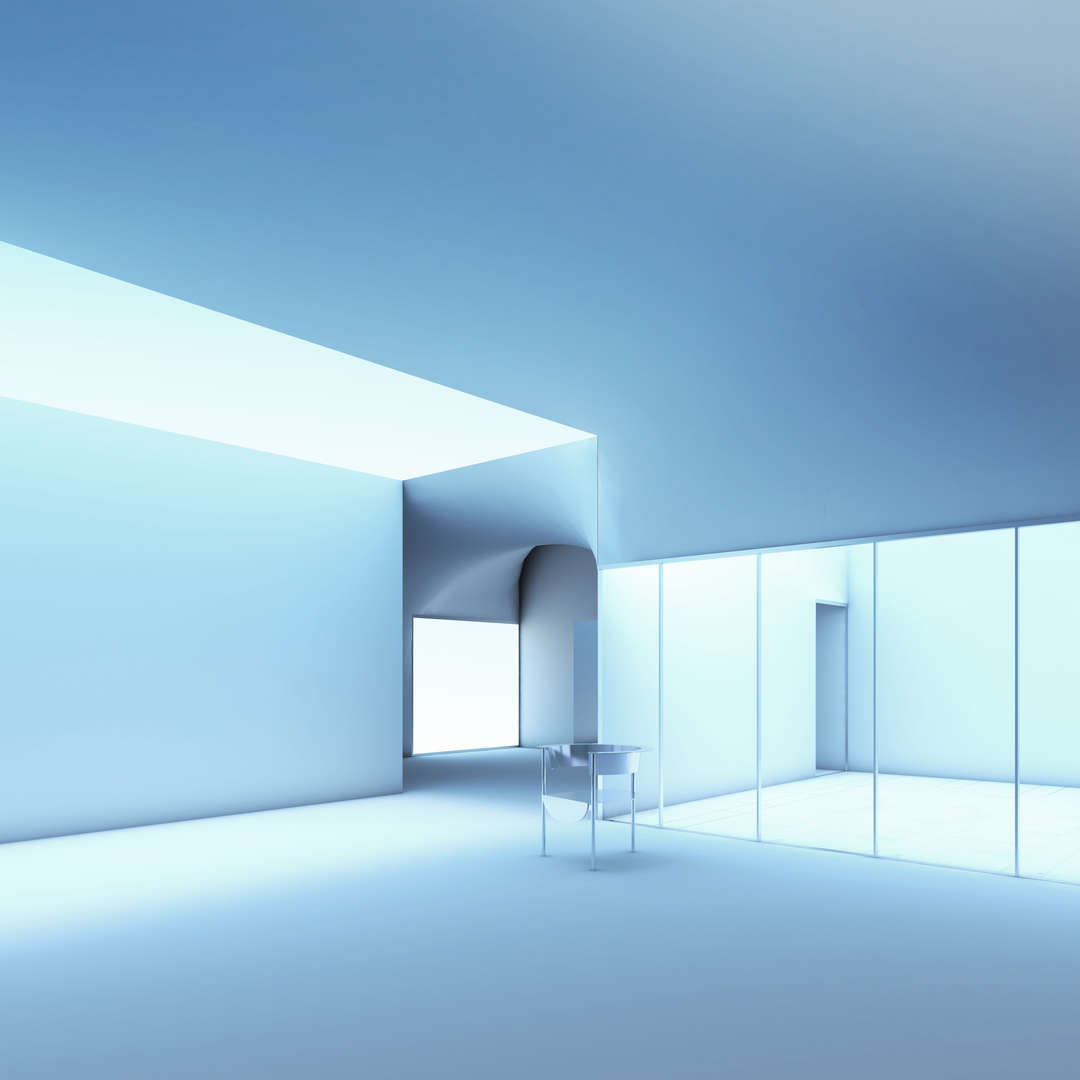 Realisierte Projekte in Österreich
ENERGYbase
[5]
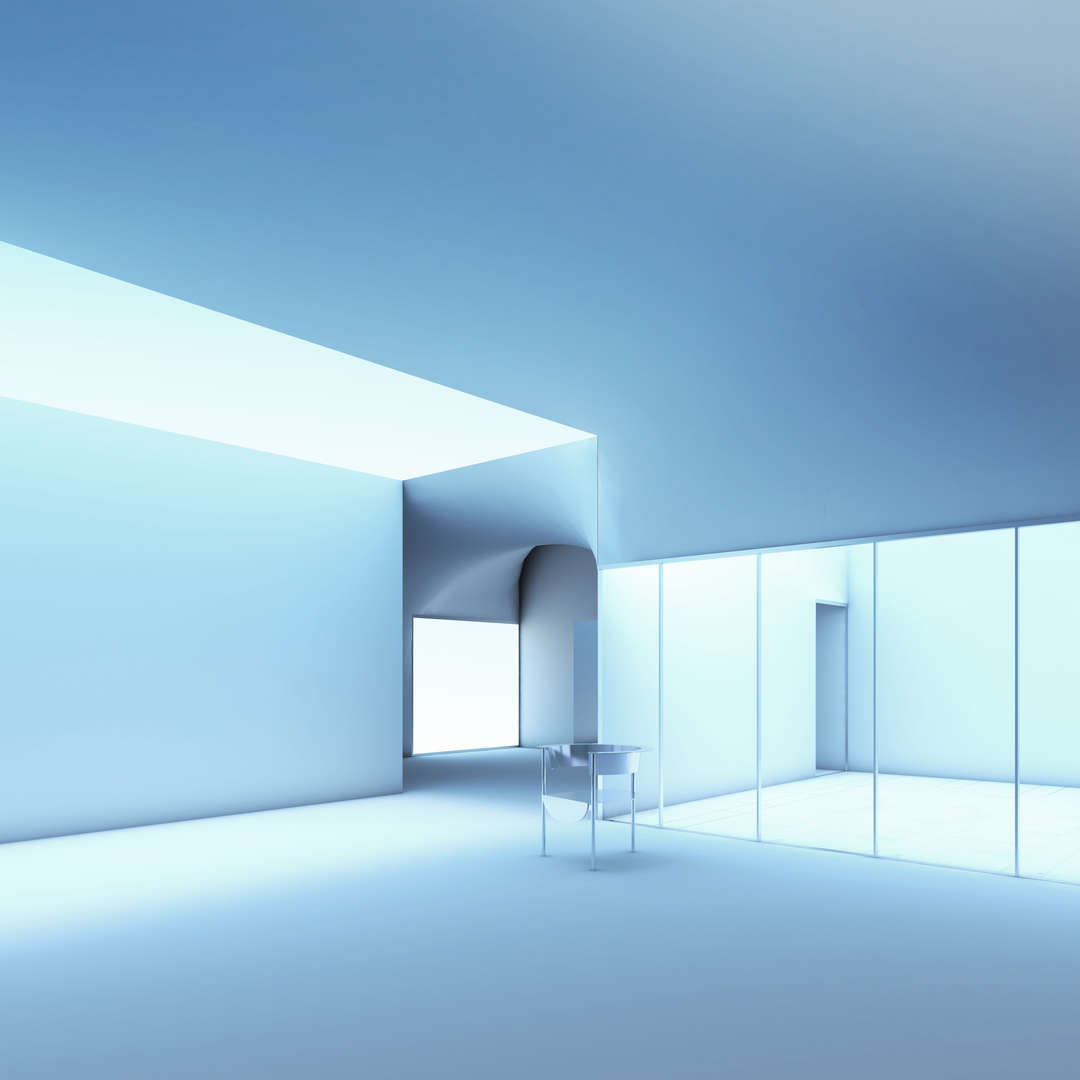 Realisierte Projekte in Österreich
ENERGYbase
[5]
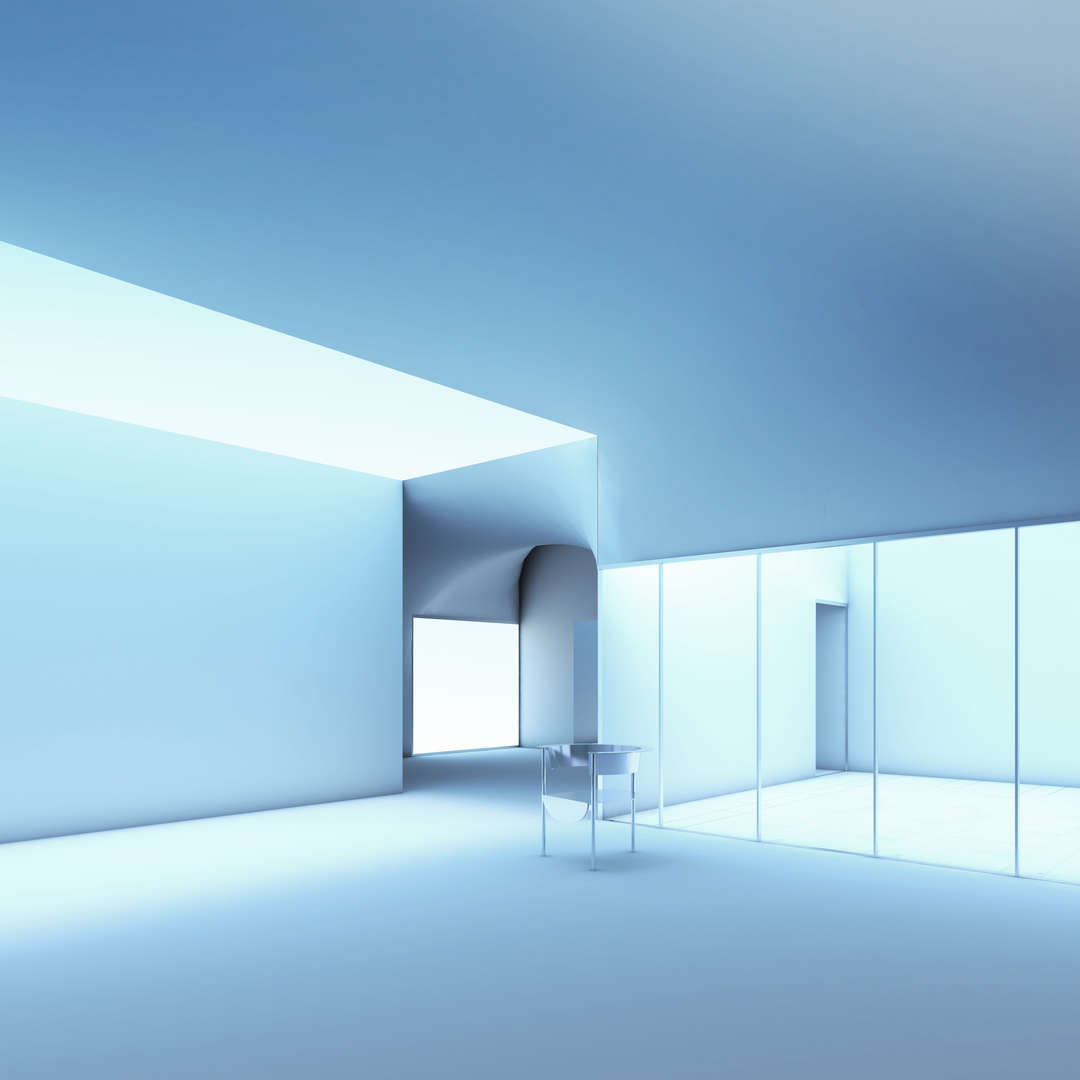 Realisierte Projekte in Österreich
Schiestlhaus am Hochschwab
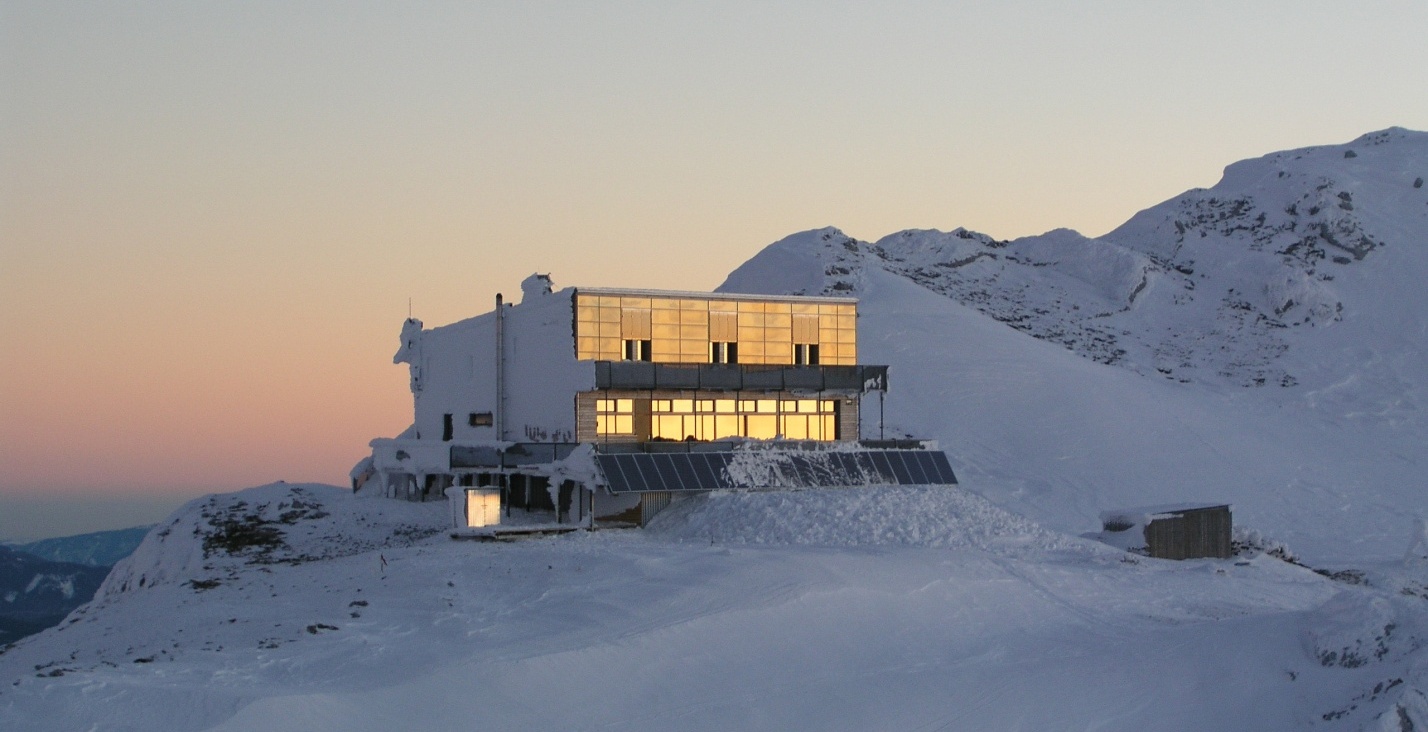 [5]
Das Schiestlhaus am Hochschwab erreicht trotz extremer klimatischer Bedingungen auf 2.145 m Seehöhe nicht nur Passivhausqualität, sondern ist  weitgehend energieautark. (© Resch ÖTK)
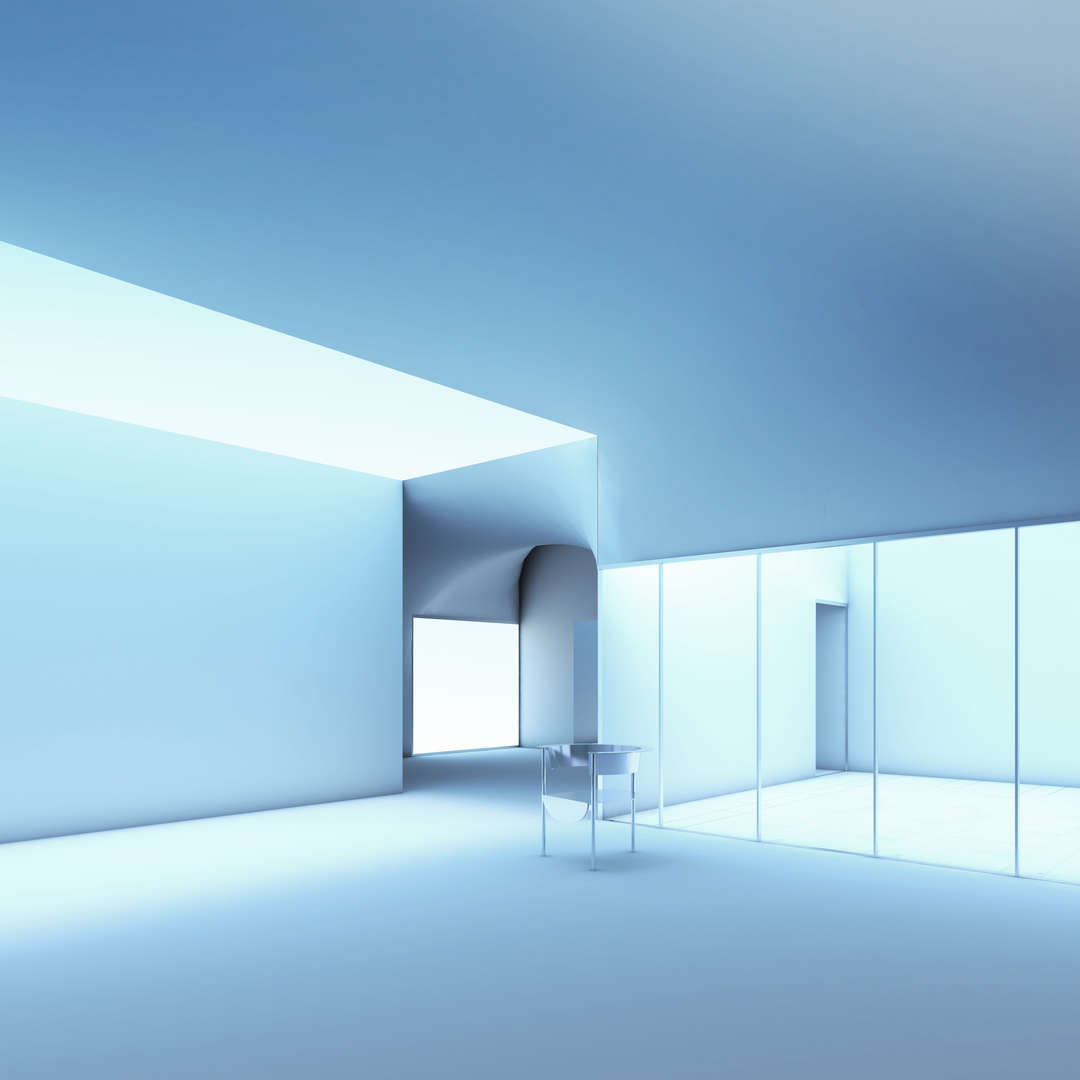 Realisierte Projekte in Österreich
Schiestlhaus am Hochschwab
[5]
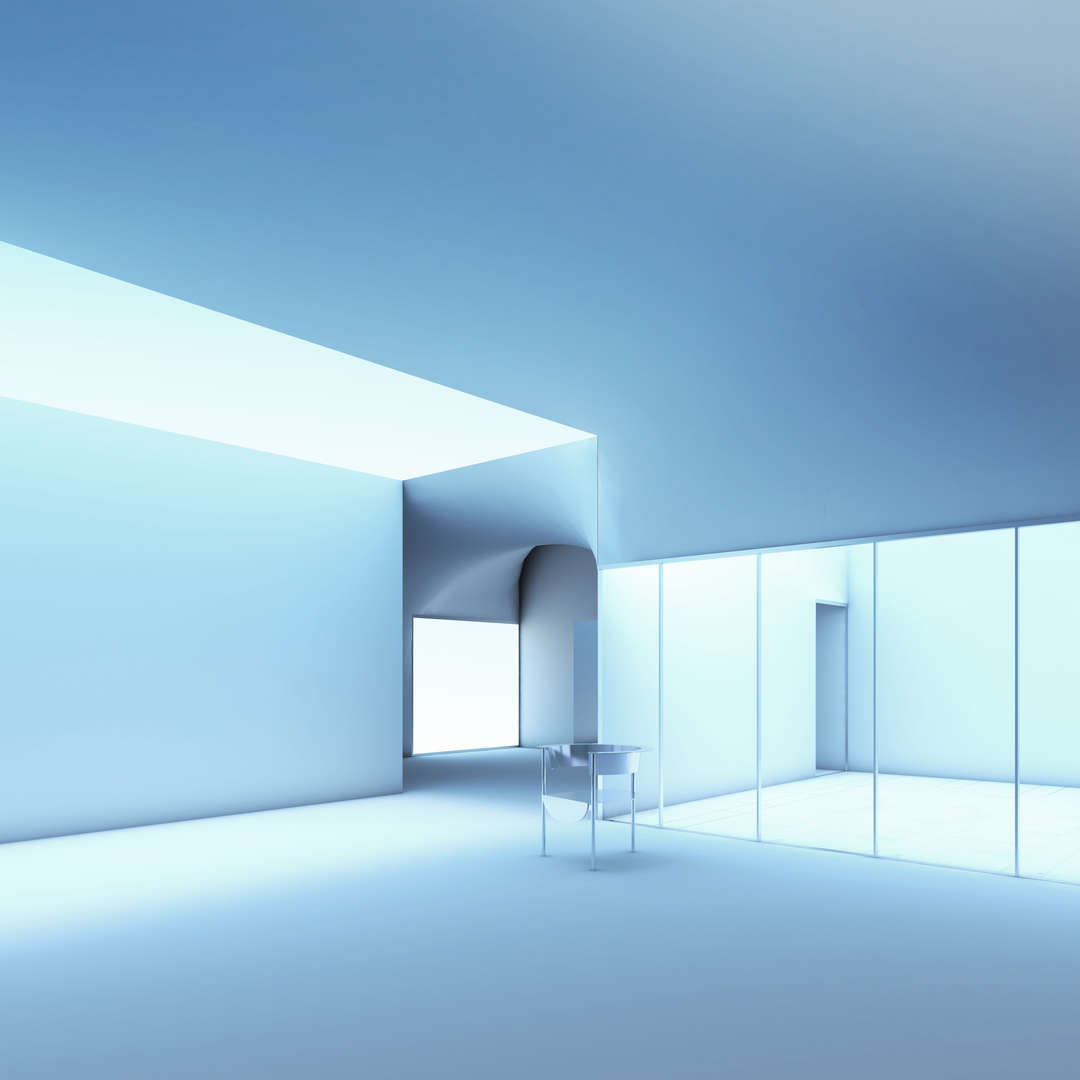 Realisierte Projekte in Österreich
Schiestlhaus am Hochschwab
[5]
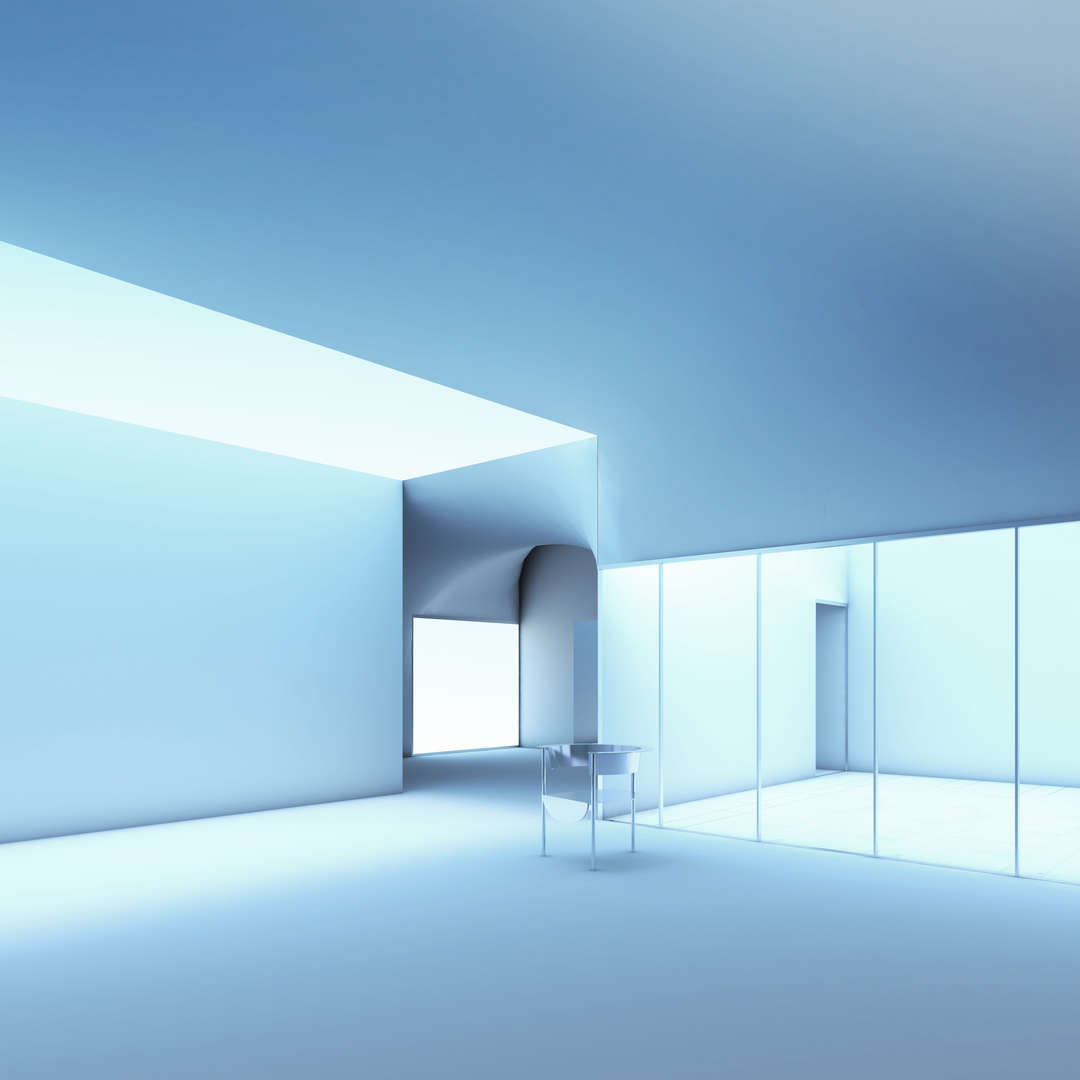 Realisierte Projekte in Österreich
Energieautonomes Stadthaus B14
Der erste Bauabschnitt OFFICE B14 des Energieautonomen Stadthauses B14 in Wels wurde 2011 fertig gestellt. Es bildet eine architektonisch qualitätsvolle Erweiterung des bestehenden Wohngebäudes aus den 60er Jahren, das umfassend saniert, aufgestockt und in das anspruchsvolle Gesamtenergiekonzept eingegliedert wird. (© PAUATArchitekten)
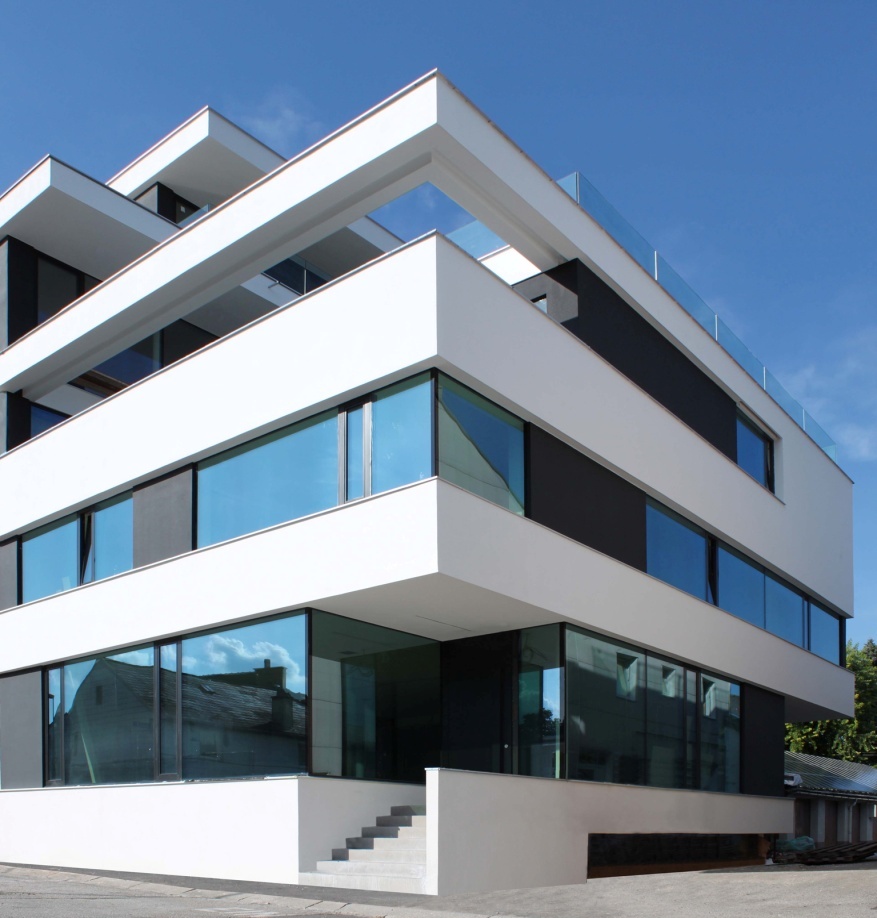 [5]
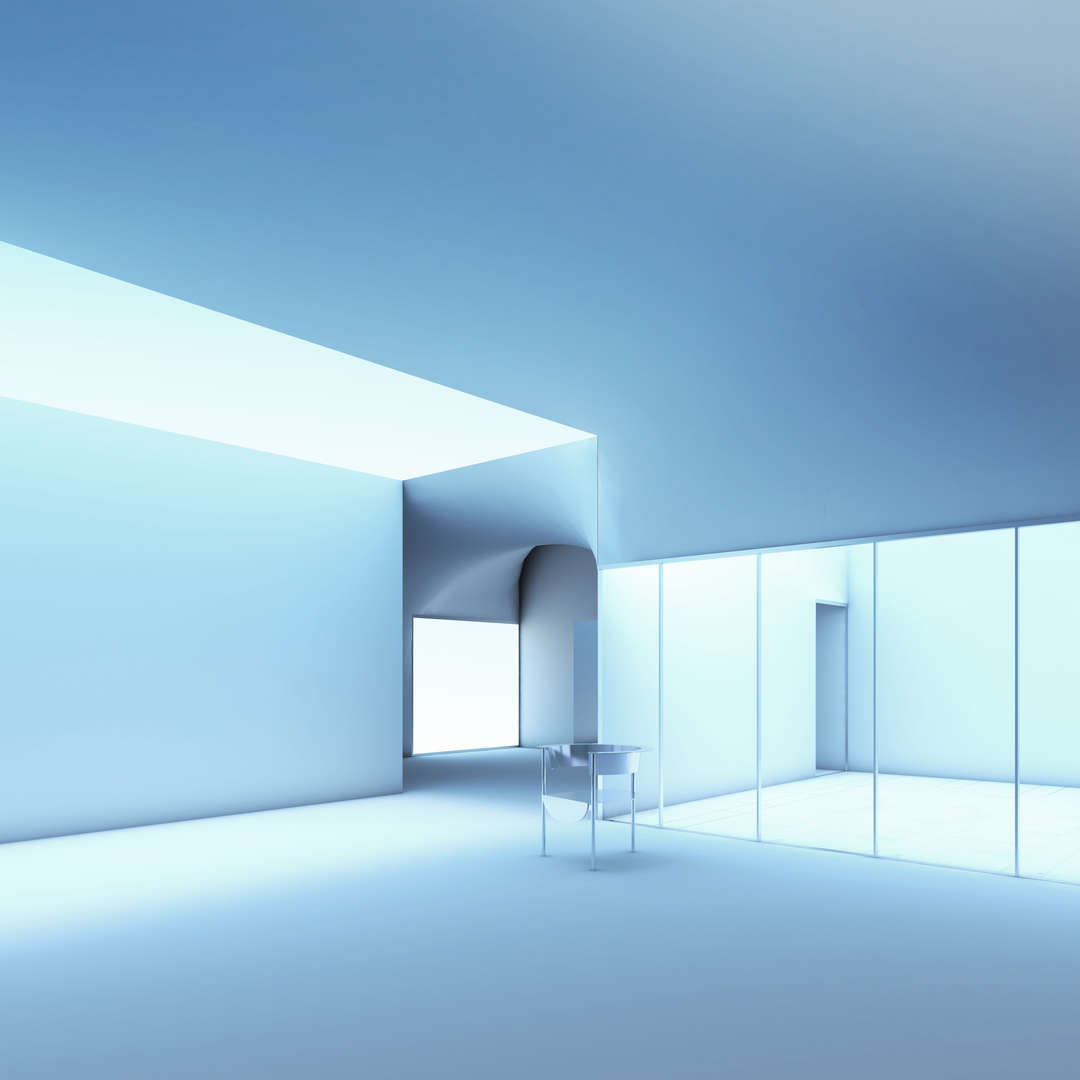 Realisierte Projekte in Österreich
Energieautonomes Stadthaus B14
[5]
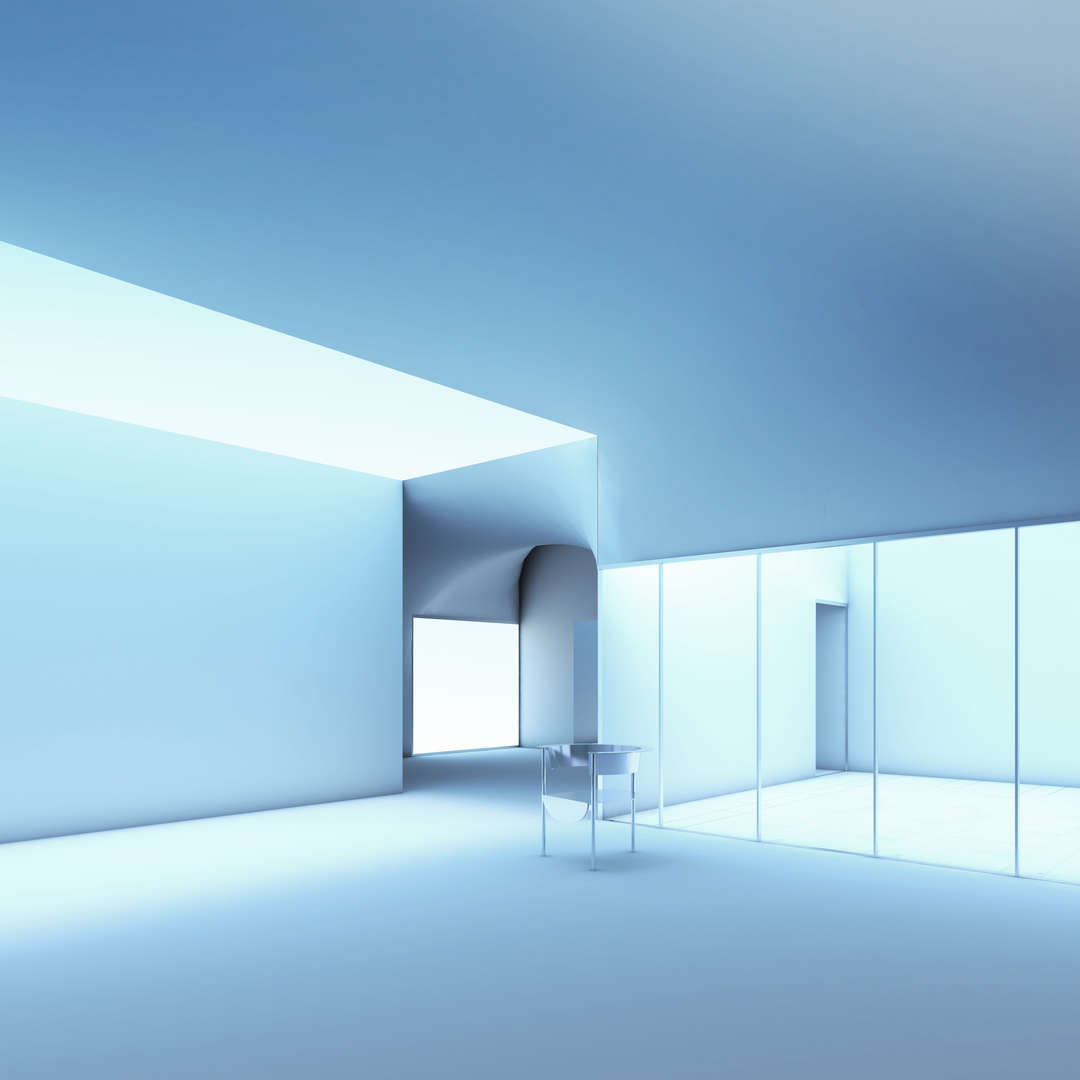 Realisierte Projekte in Österreich
Energieautonomes Stadthaus B14
[5]
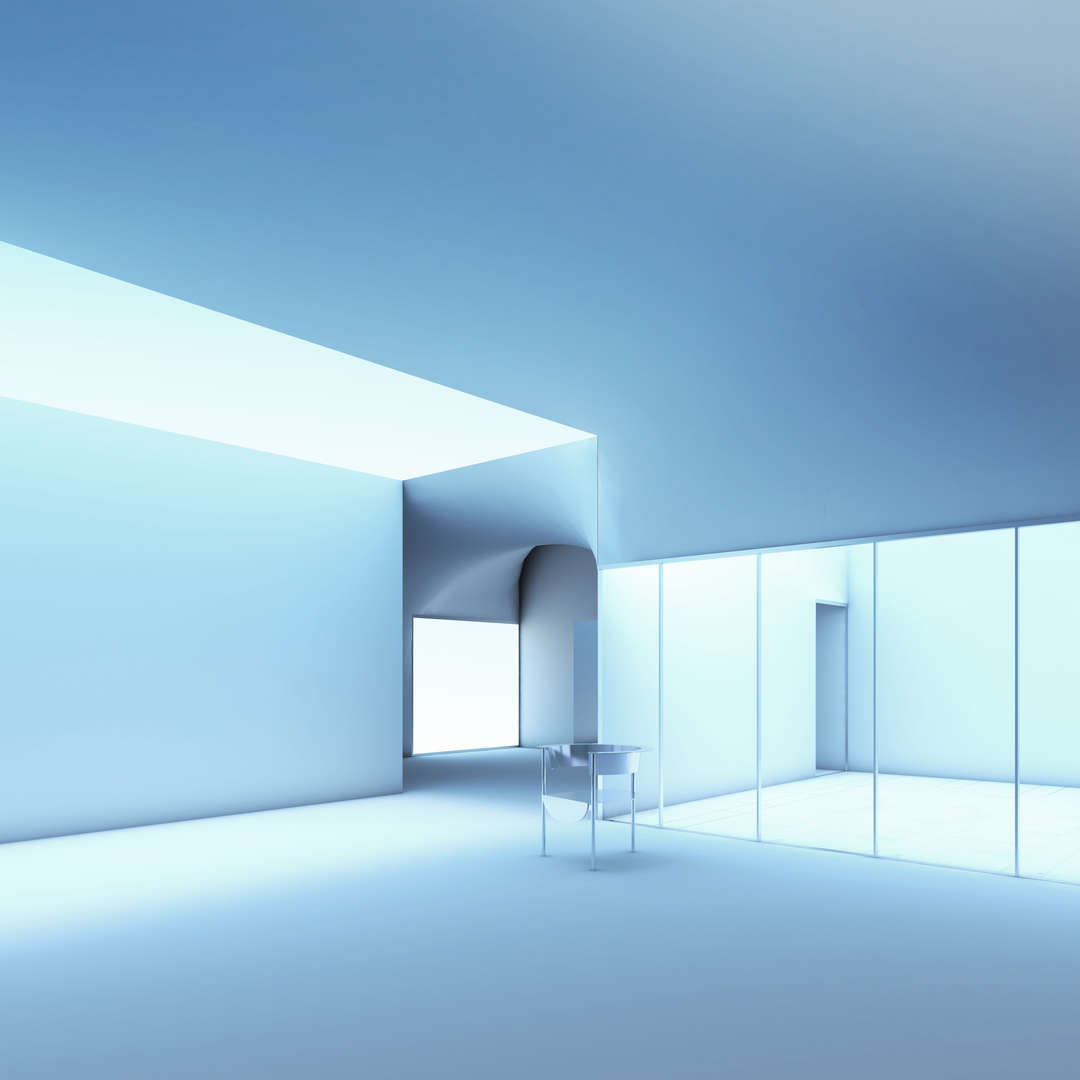 Realisierte Projekte in Österreich
VELUX Sunlighthouse
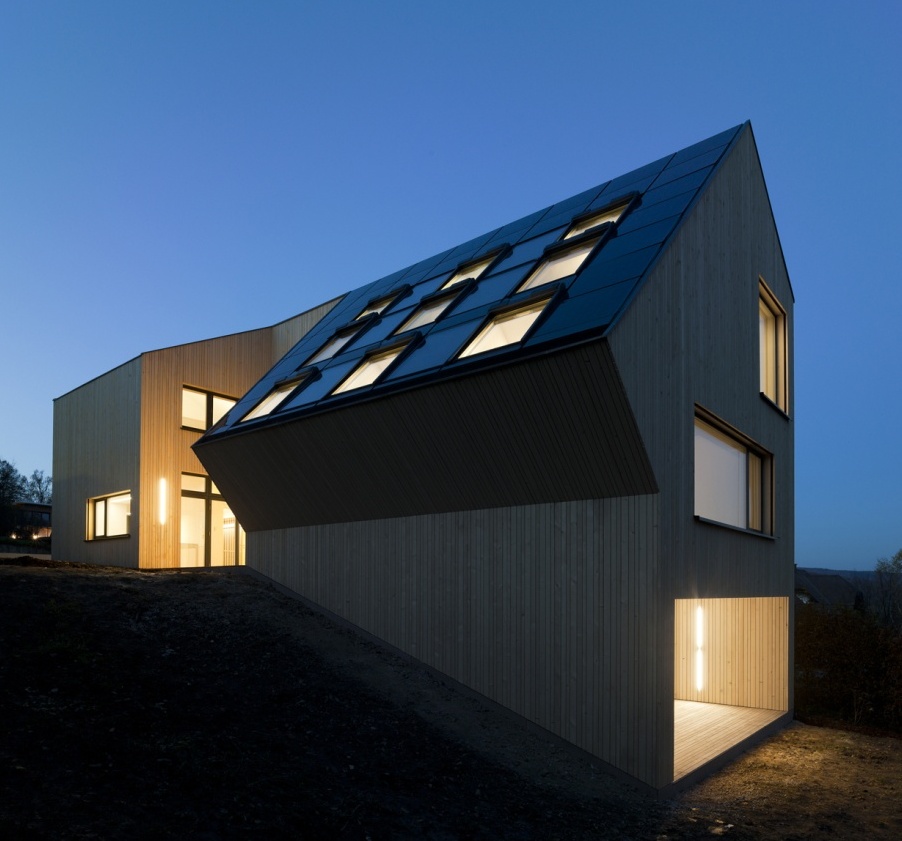 Das VELUX Sunlighthouse in Pressbaum soll innerhalb von 30 Jahren mehr CO2-Emissionen einsparen, als bei seiner Errichtung und durch den Betrieb verursacht werden. (© Adam Mork, Kopenhagen)
[5]
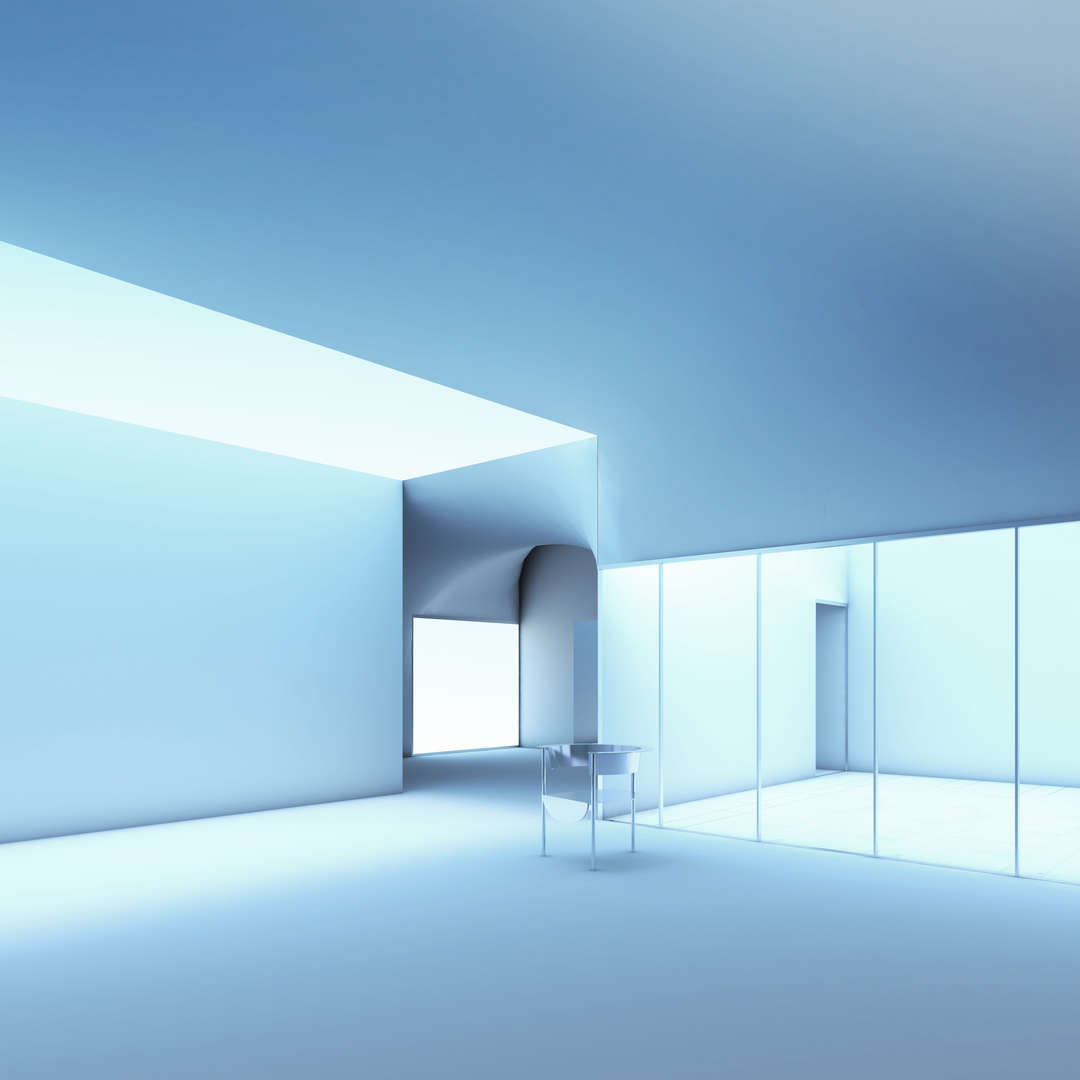 Realisierte Projekte in Österreich
VELUX Sunlighthouse
[5]
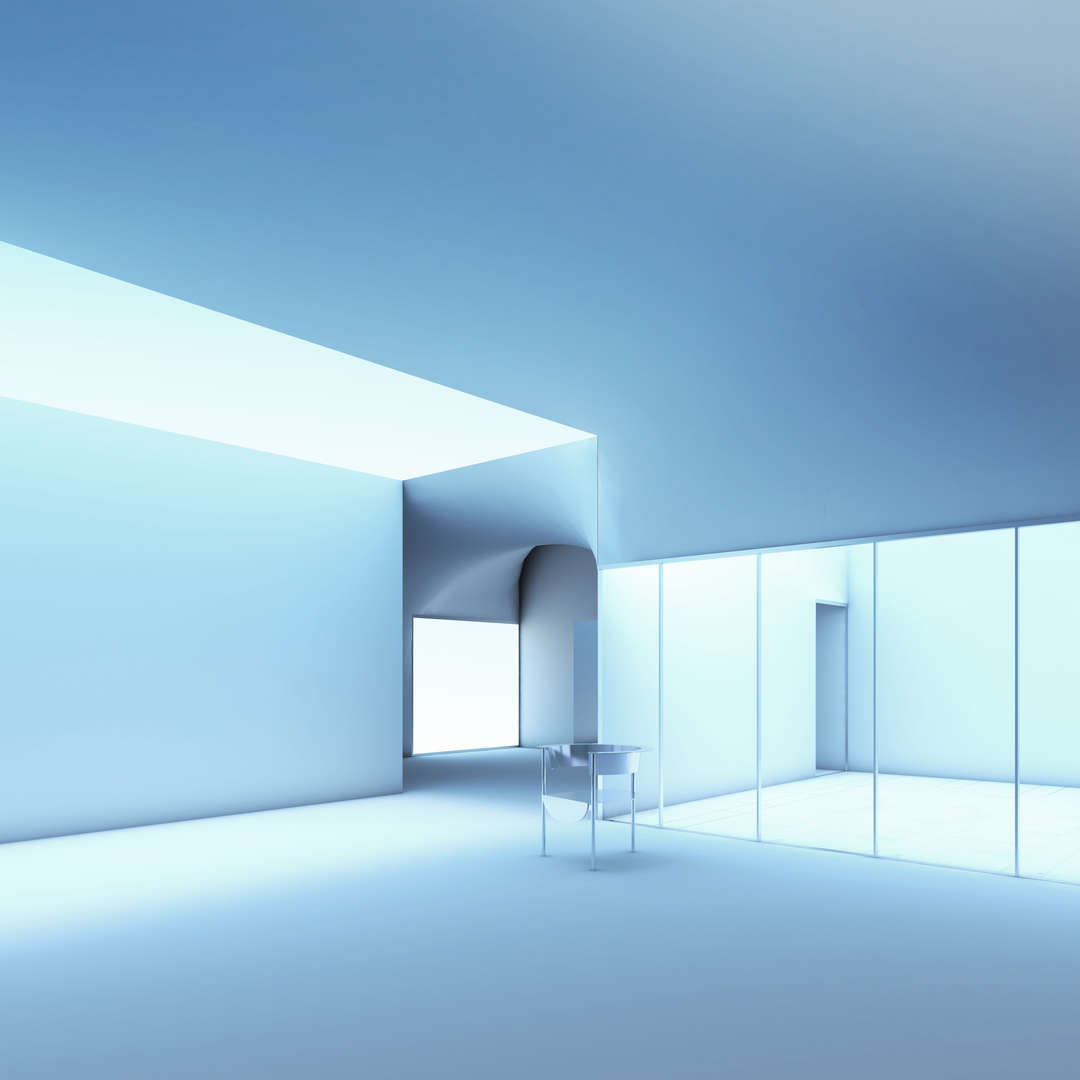 Realisierte Projekte in Österreich
VELUX Sunlighthouse
[5]
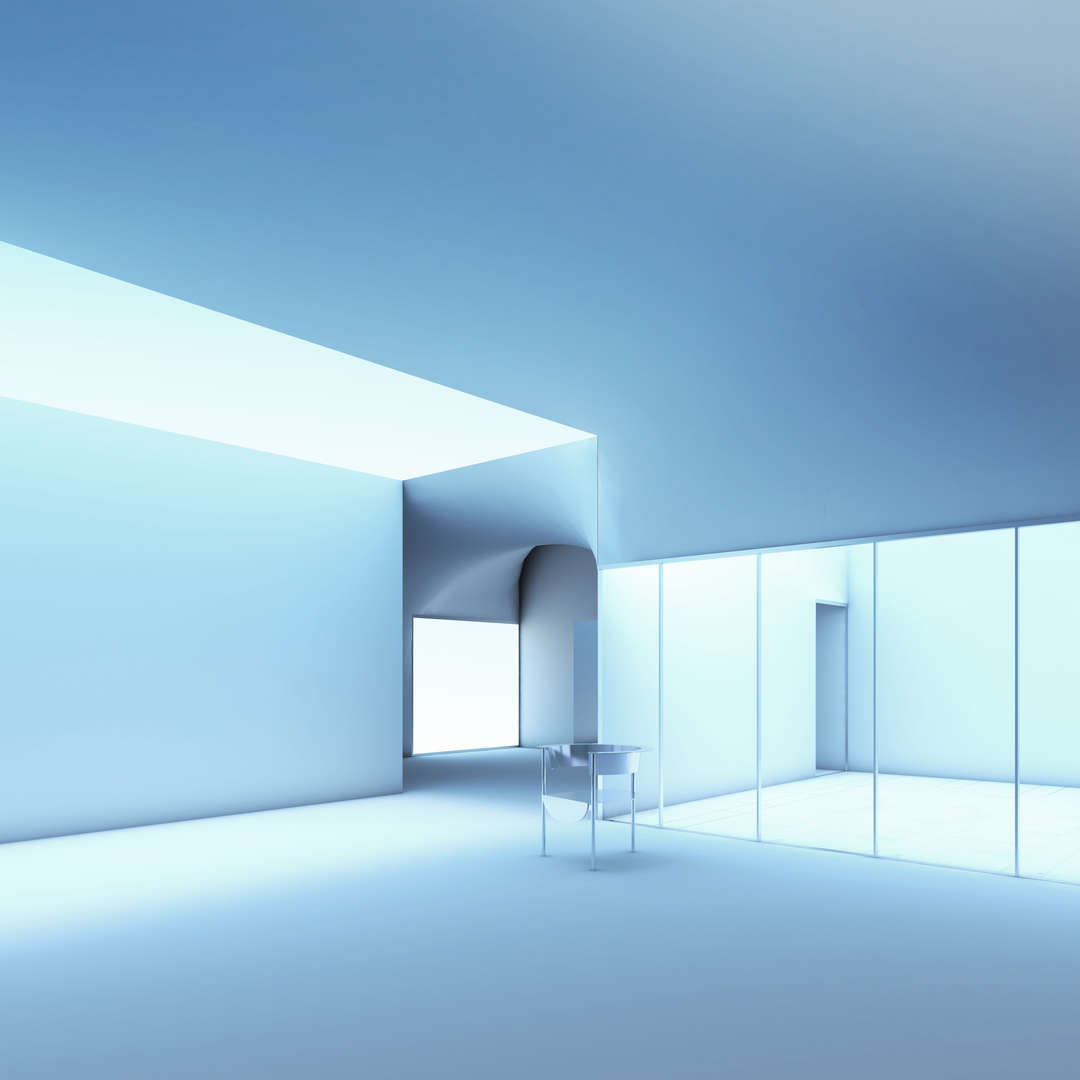 Planungsleitfaden Plusenergie
Zusammenarbeit und Kommunikation mit Fachplanern werden erleichtert 
Bewusstsein für die Aufgabenbereiche der verschiedenen Projektbeteiligten im Planungsprozess wird geschärft 

Grundlage für eine erfolgreiche Umsetzung anspruchsvoller und qualitativ hochwertiger Projekte
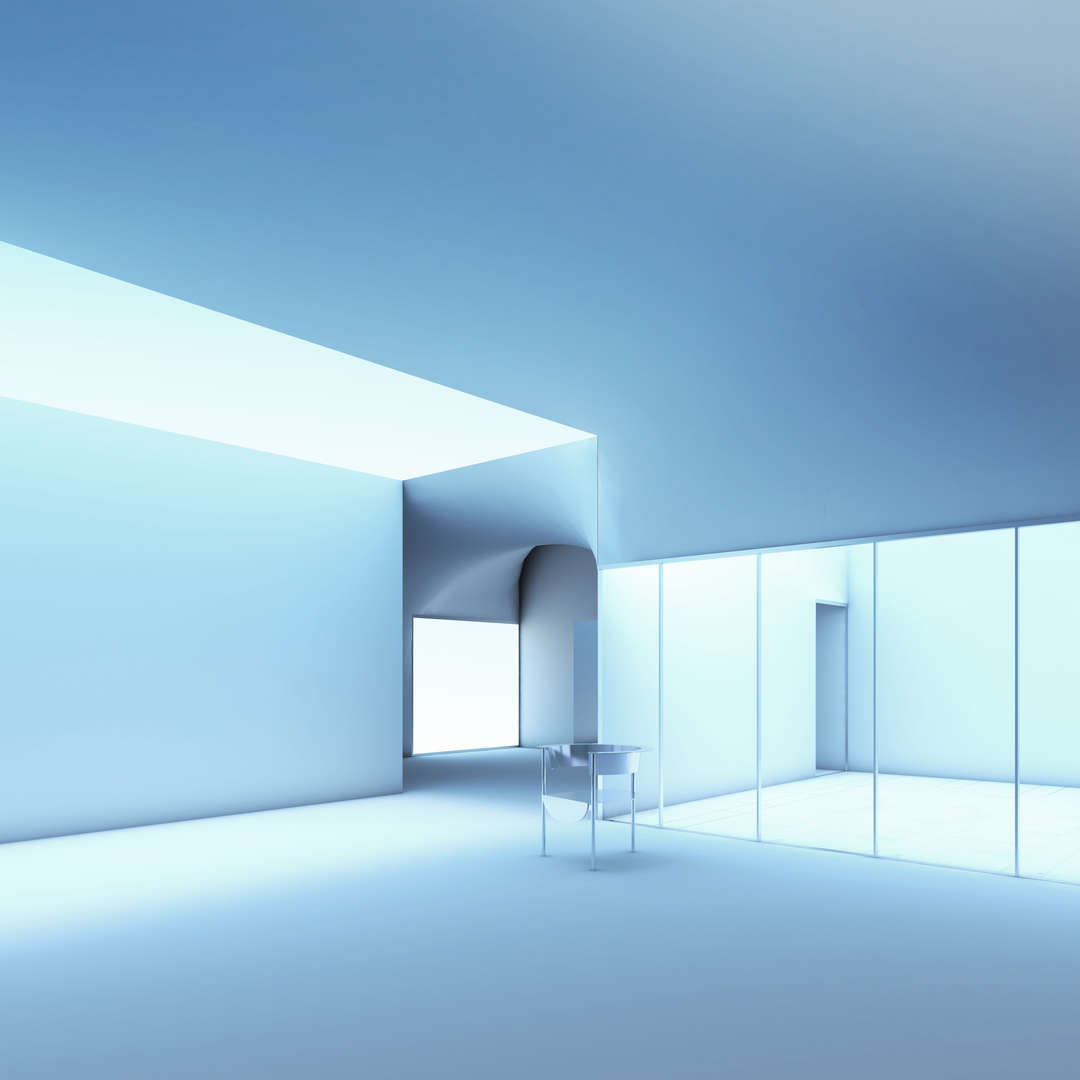 Planungsleitfaden Plusenergie
Der sechsteilige Planungsleitfaden kann kostenlos heruntergeladen werden unter:

http://www.hausderzukunft.at/results.html/id6074.

Die dargestellten Ergebnisse gehen aus dem FFG geförderten Projekt  „Gebäude maximaler Energieeffizienz mit integrierter erneuerbarer Energieerschließung“ und dem darauf aufbauenden Planungsleitfaden Plusenergie hervor.
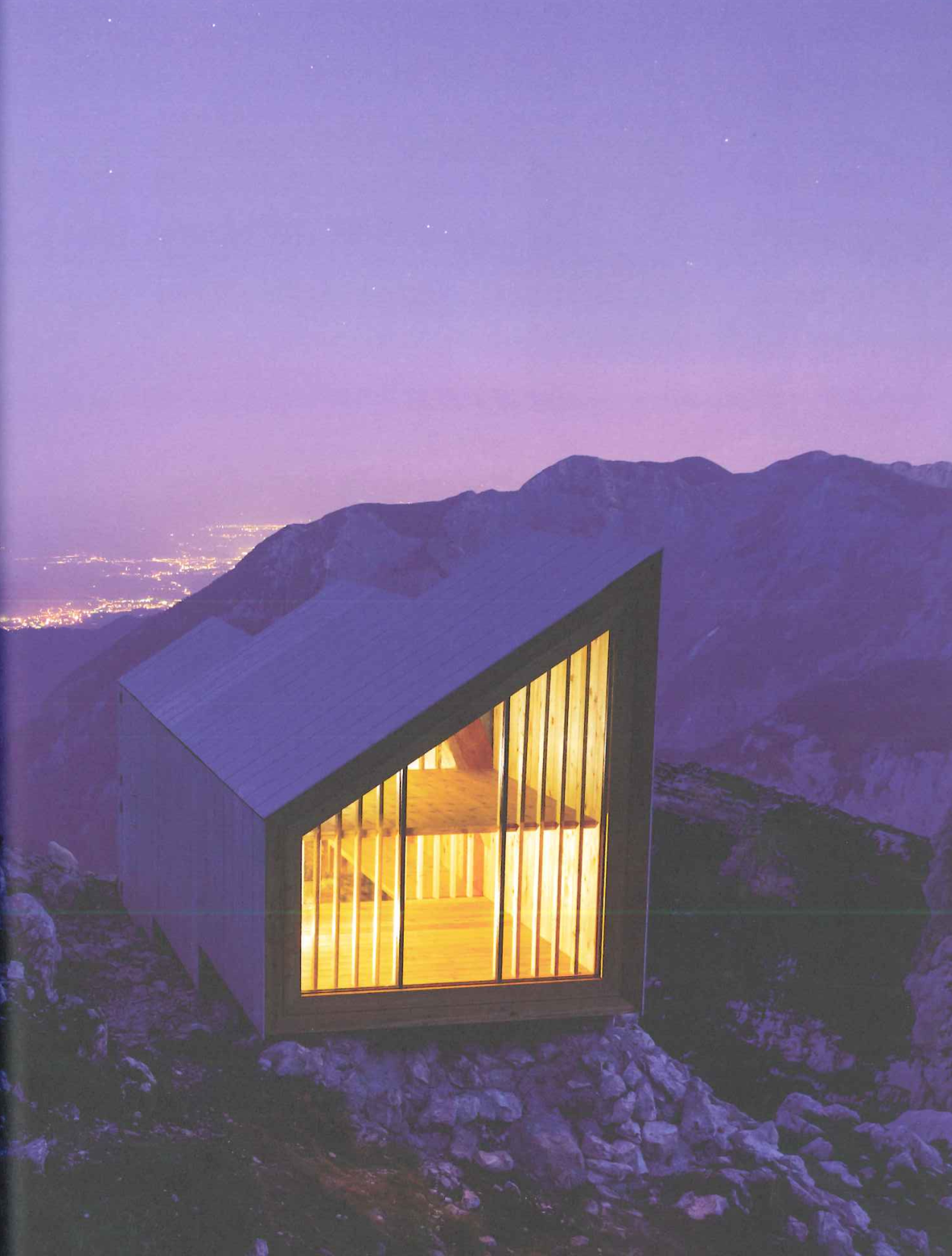 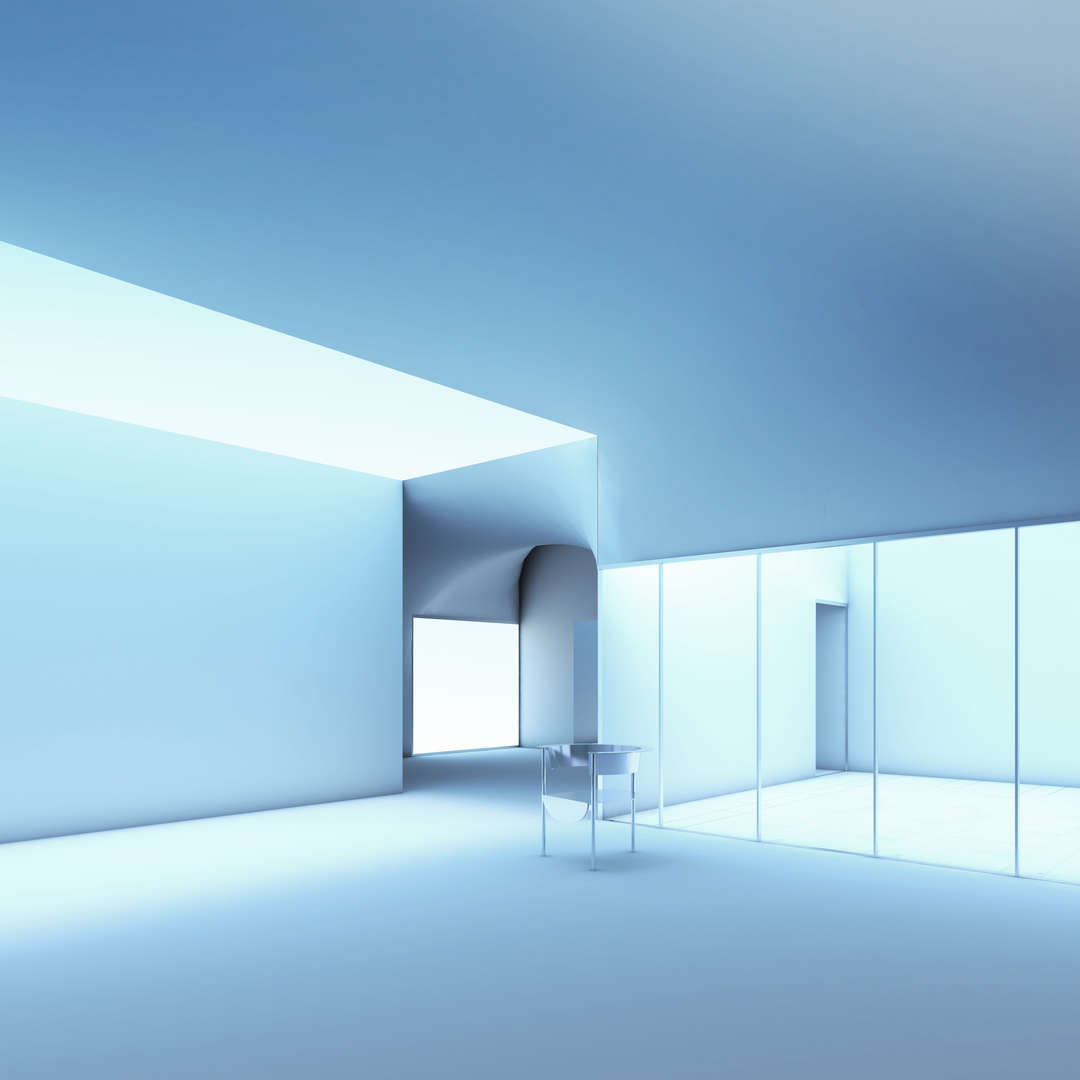 Biwag in den Alpen
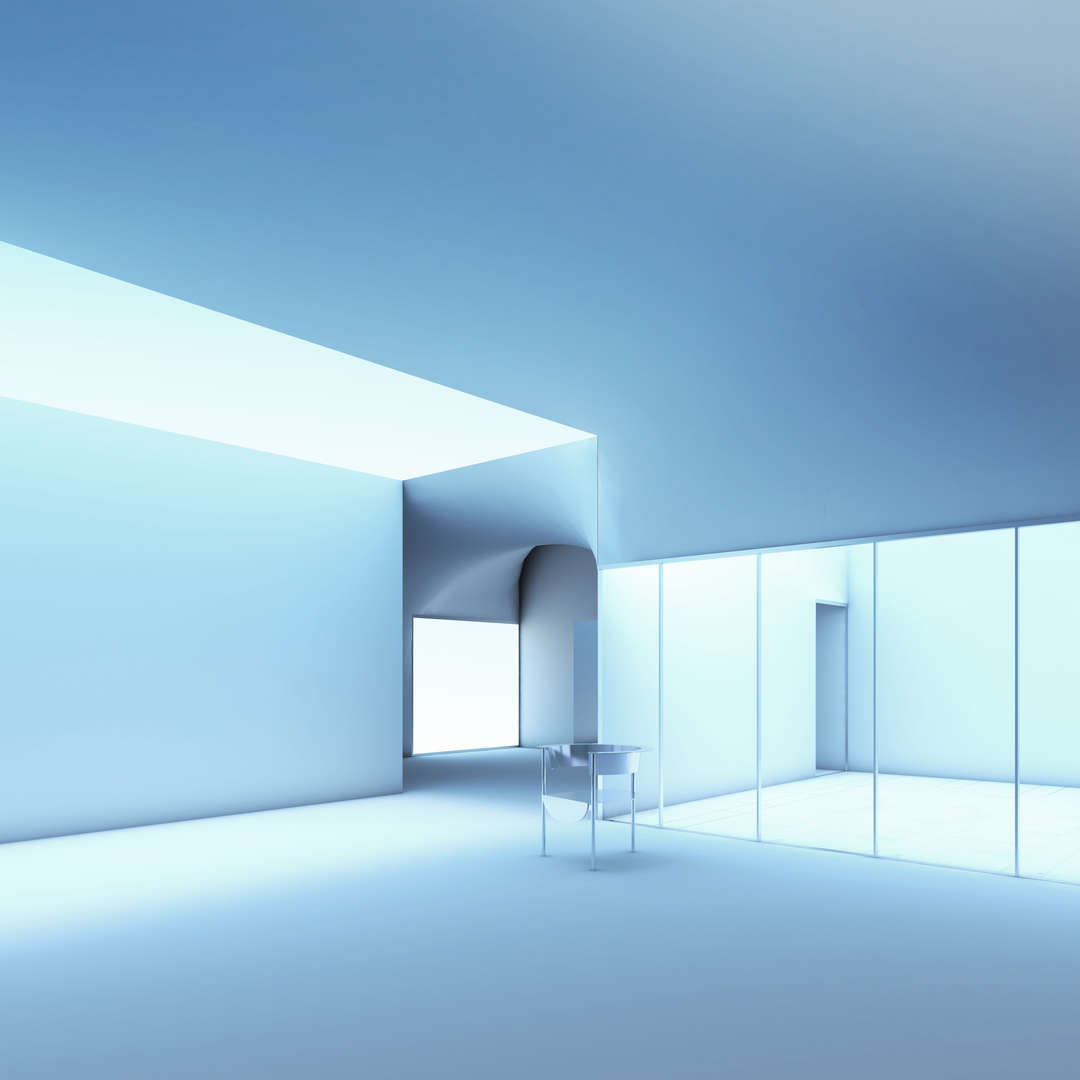 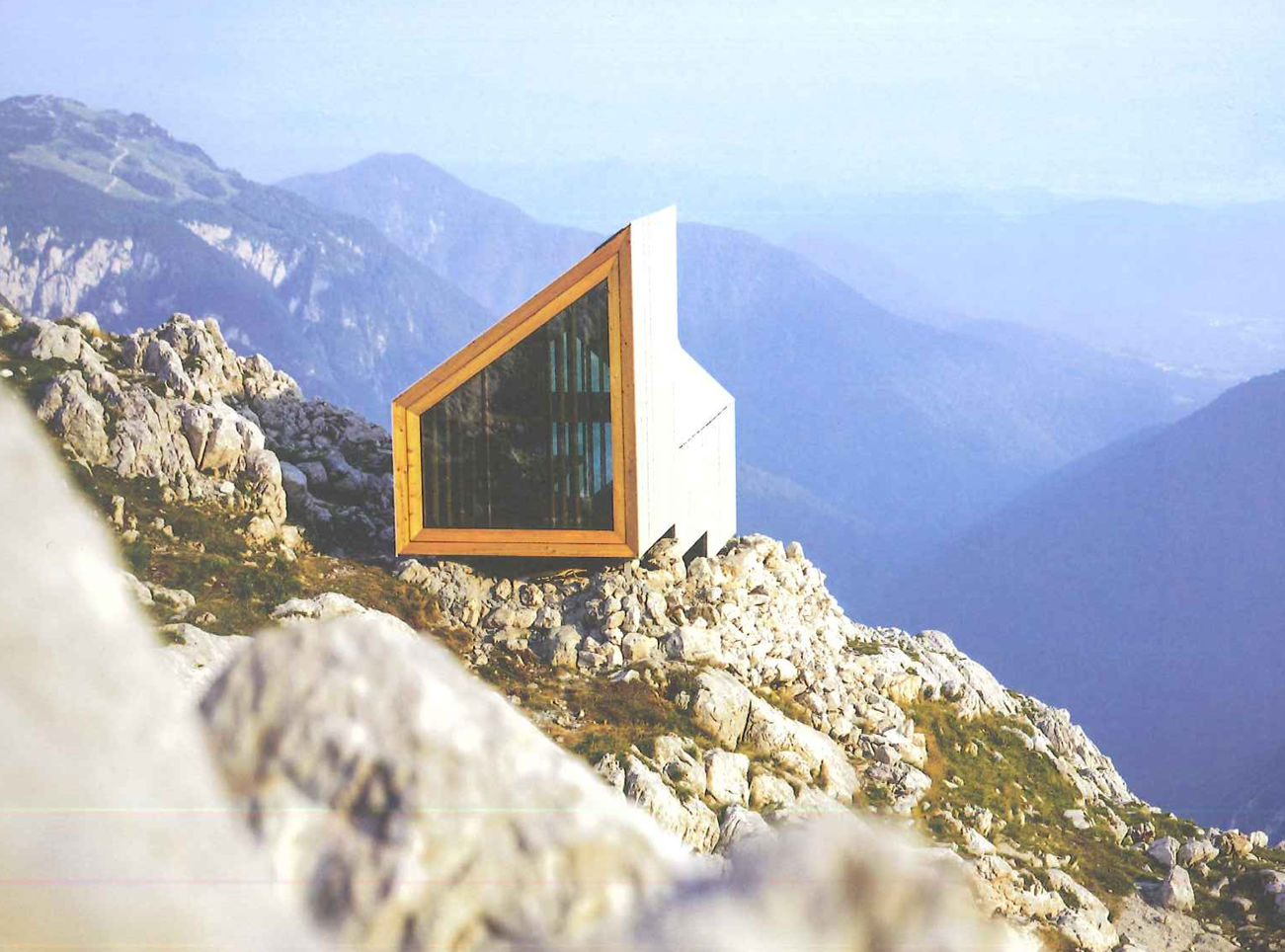 Biwag in den Alpen
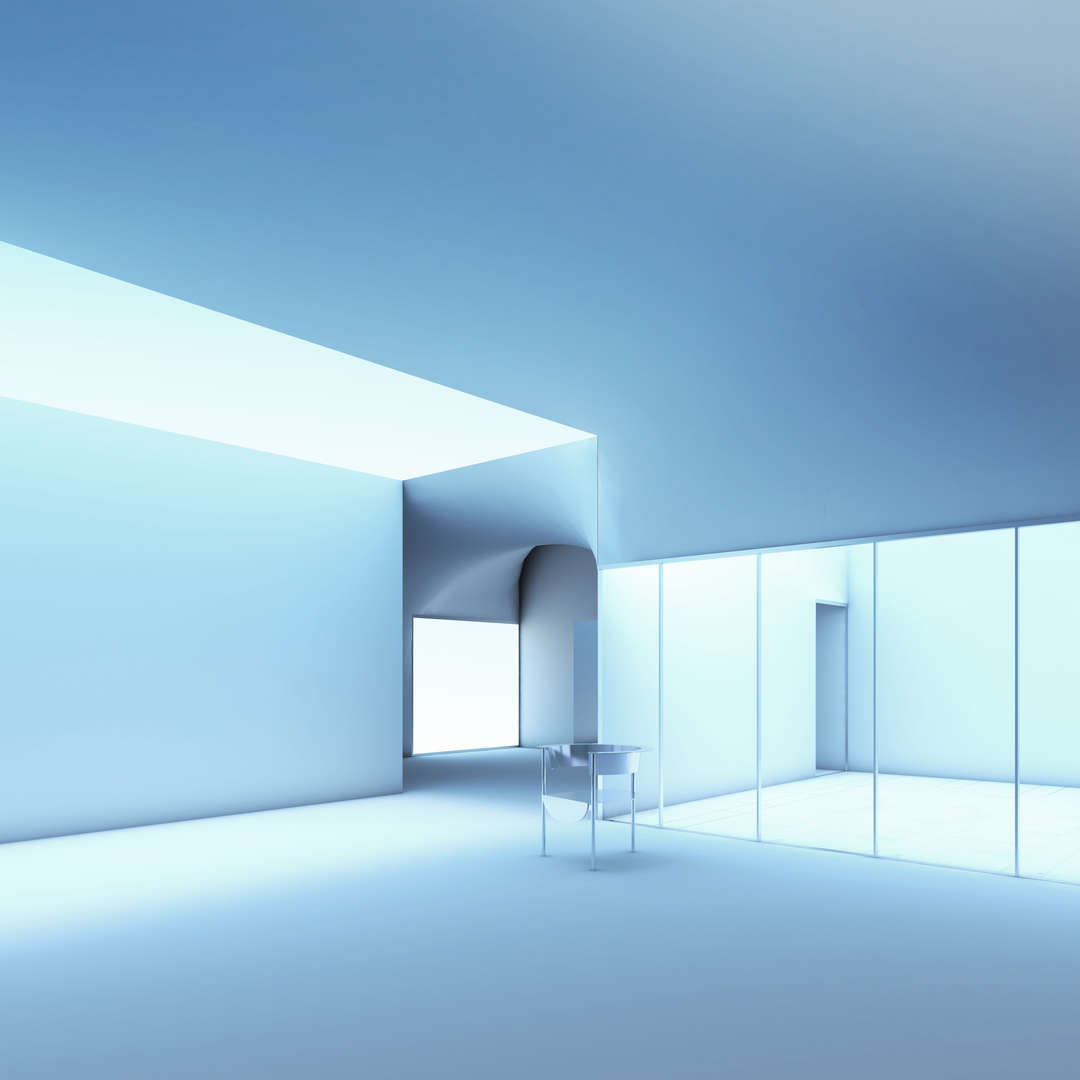 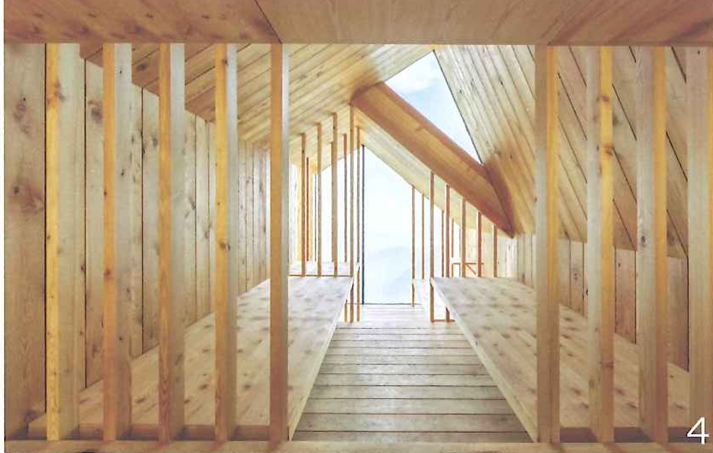 Biwag in den Alpen
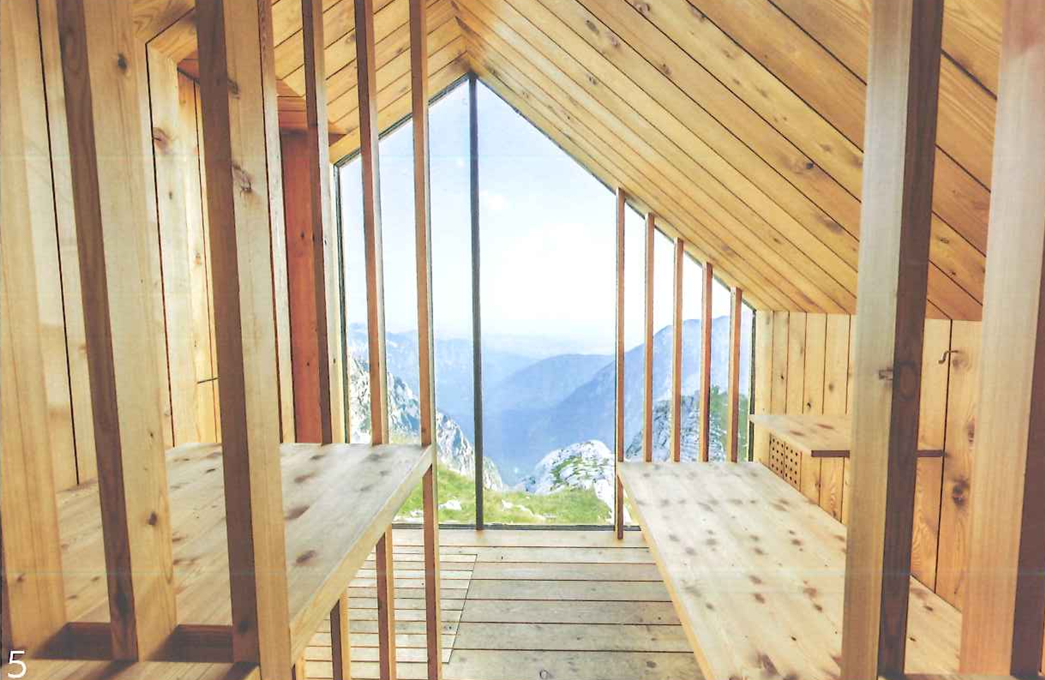 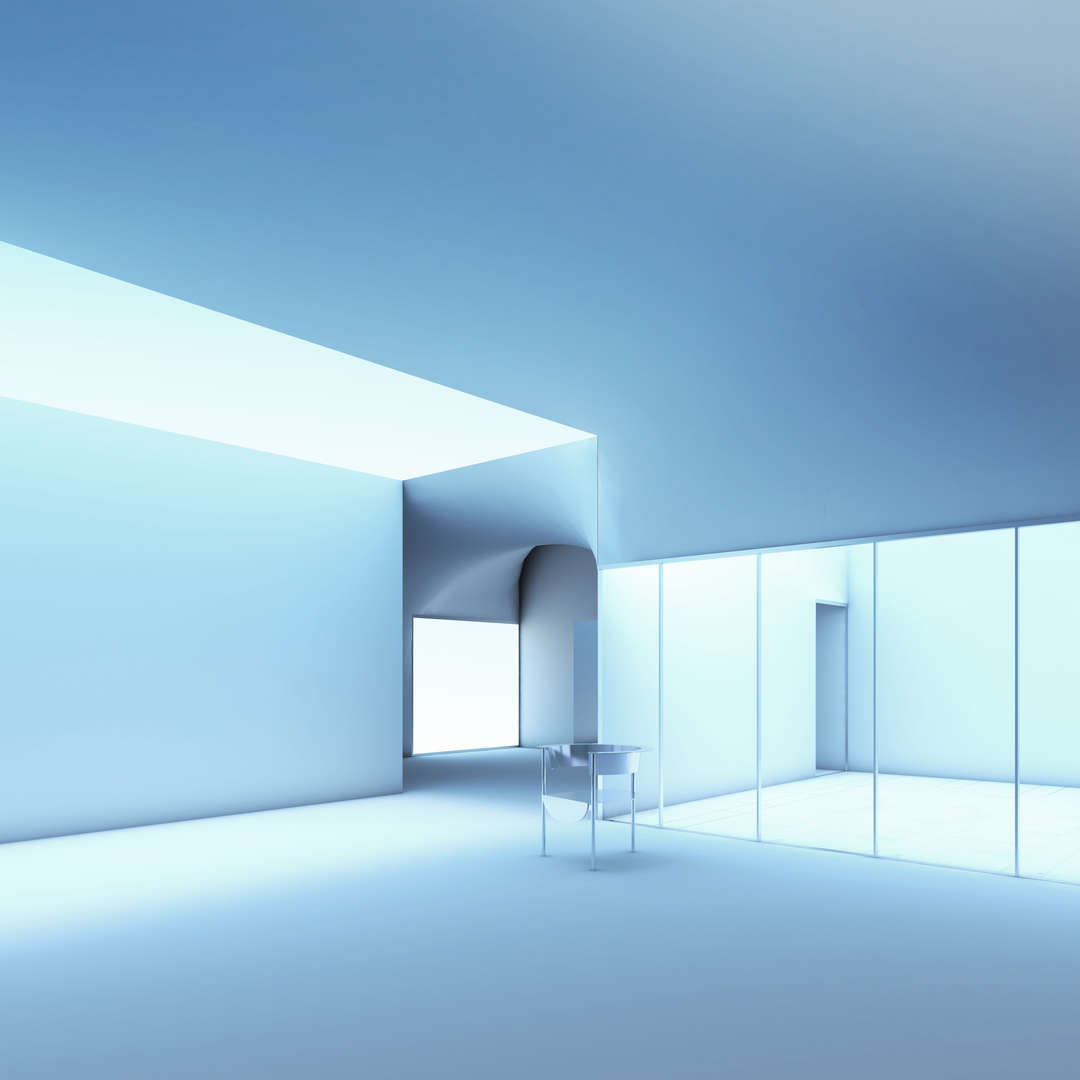 Biwag in den Alpen
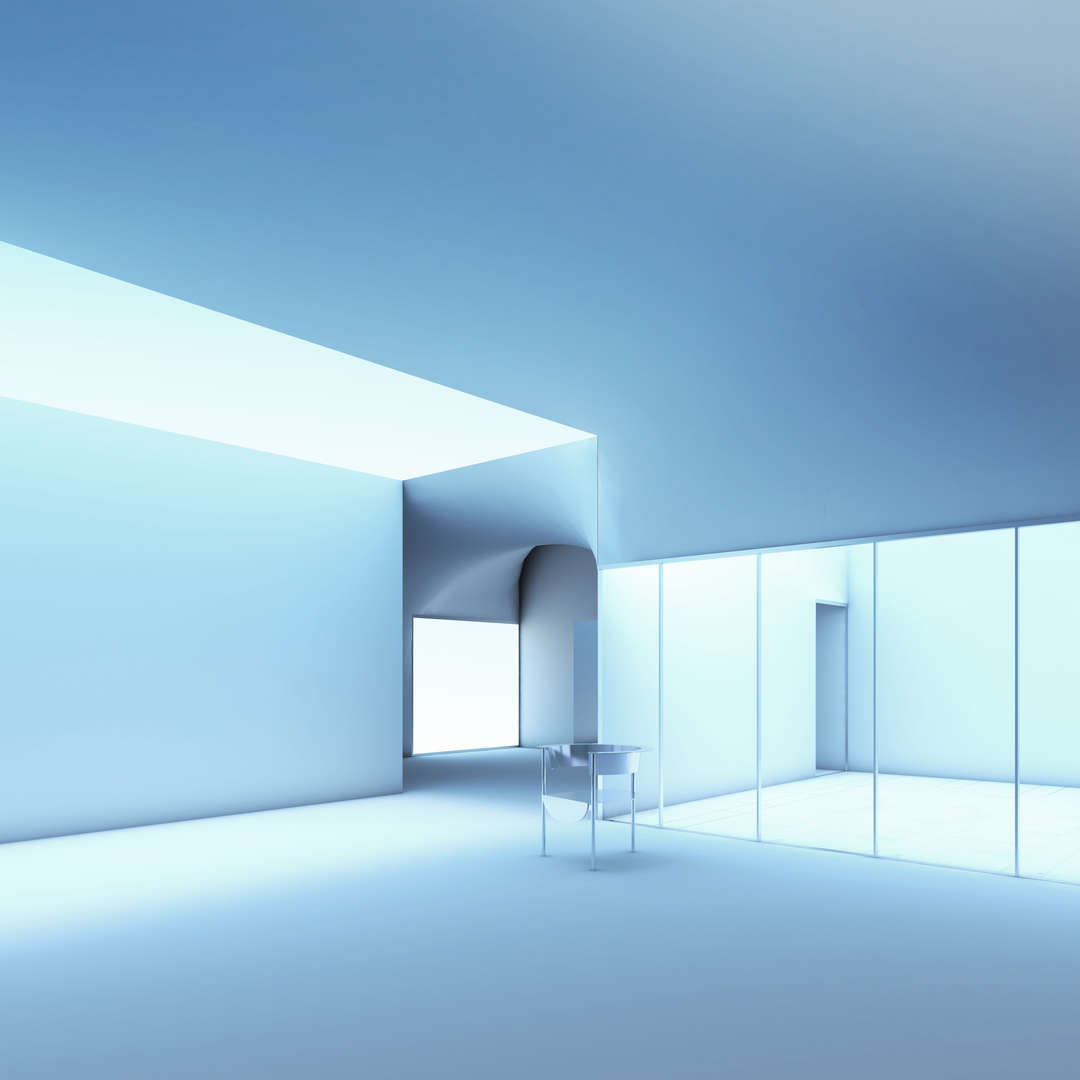 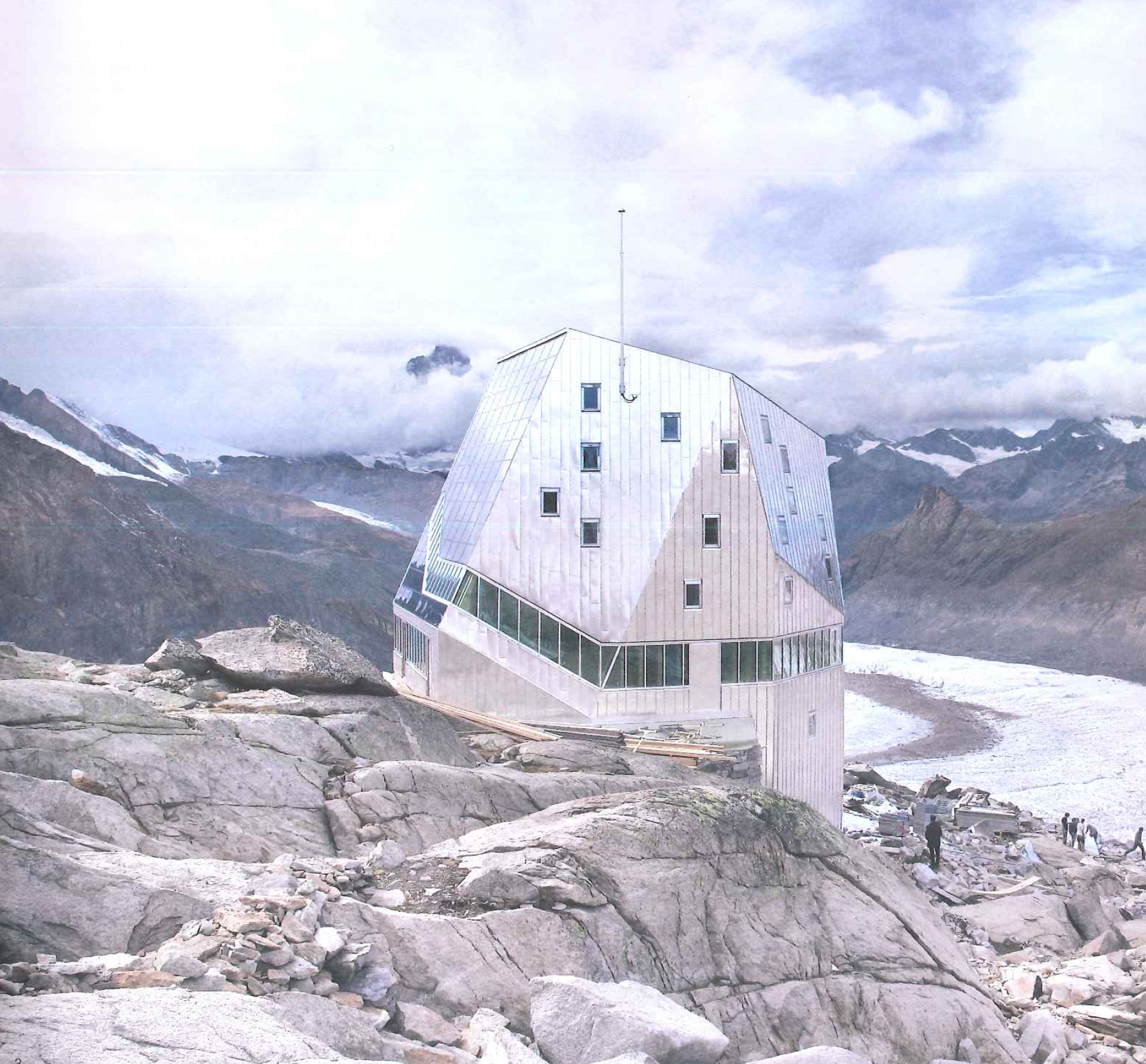 Monte Rosa Hütte bei Zermatt
Self-sufficient in ice and snow
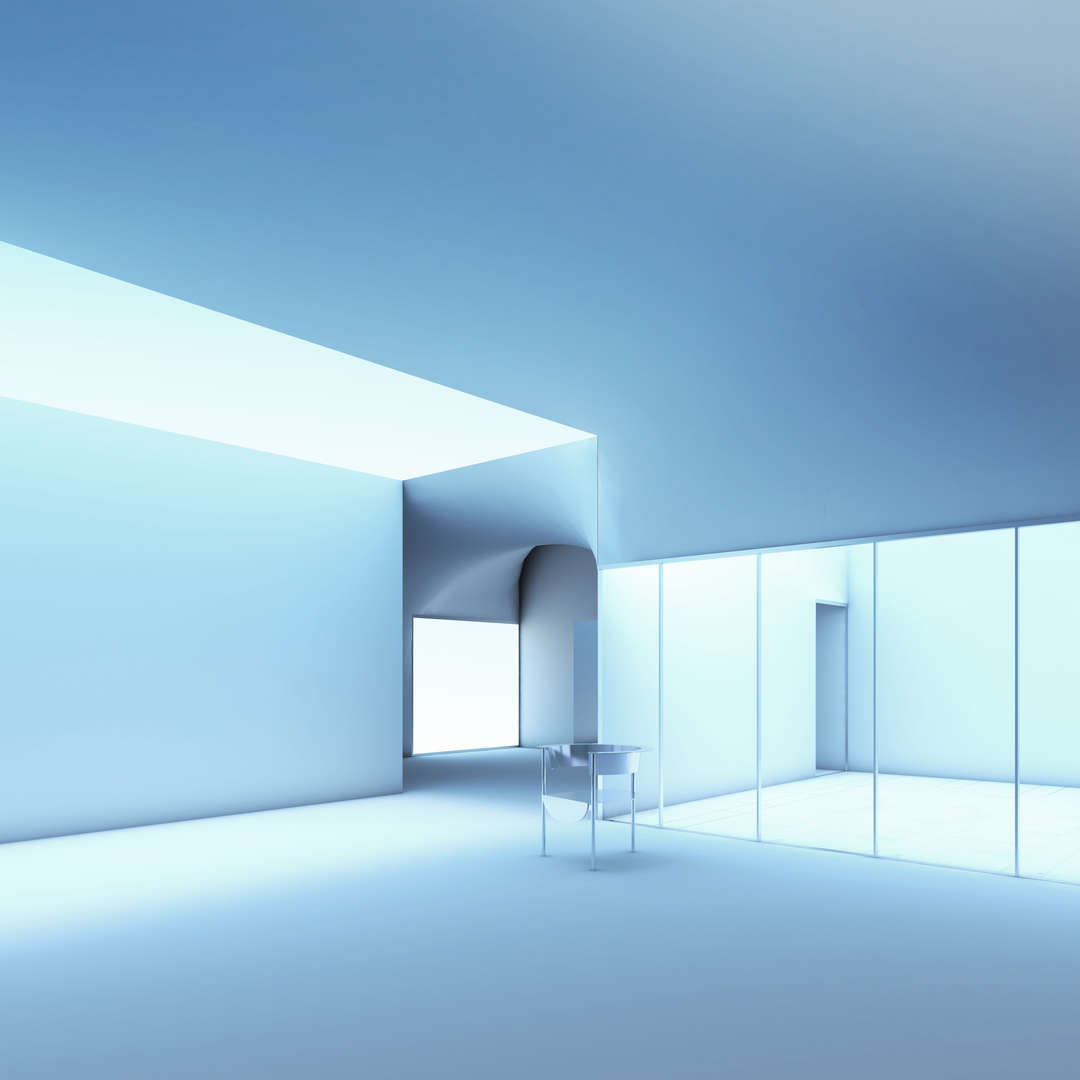 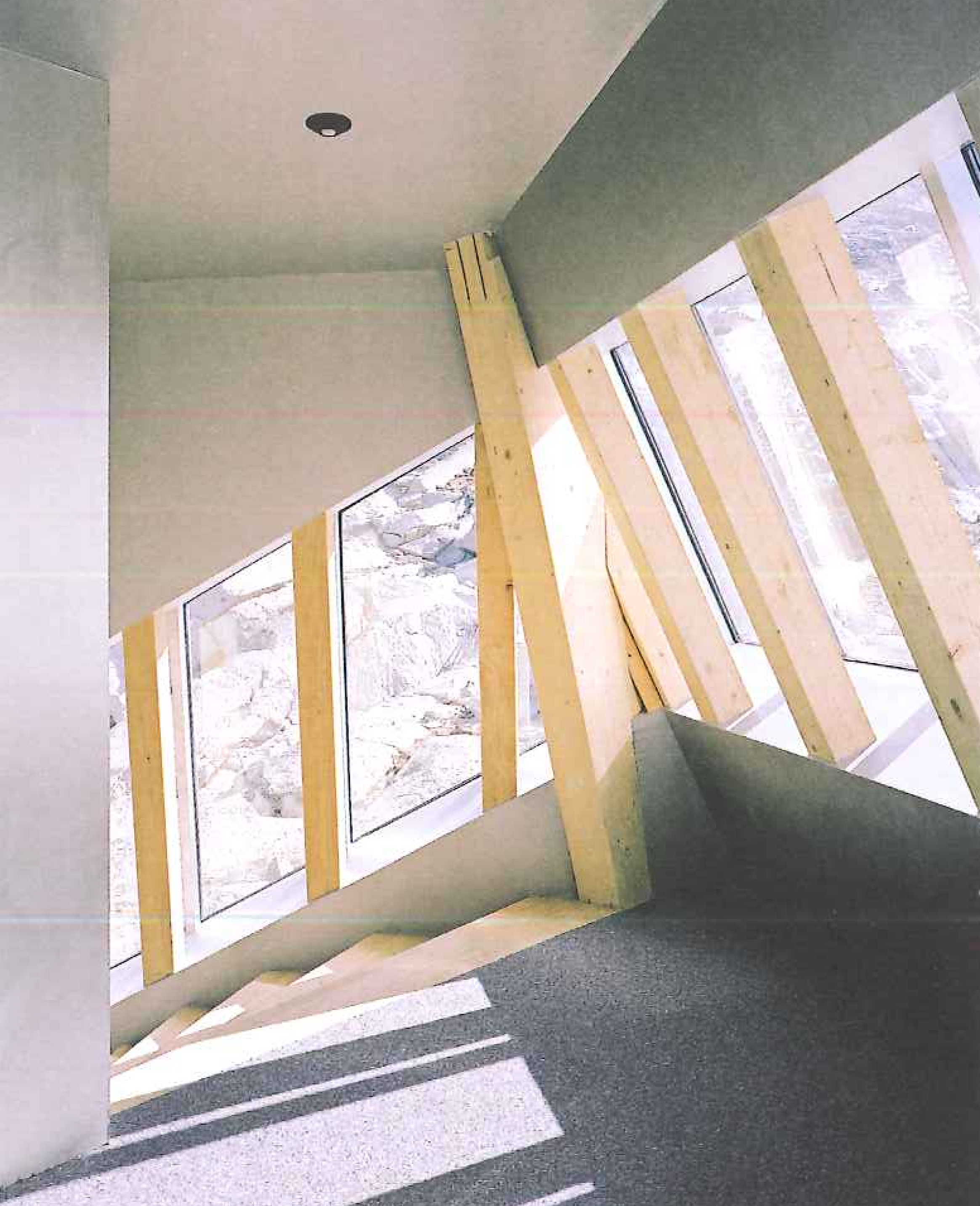 Monte Rosa Hütte bei Zermatt
Self-sufficient in ice and snow
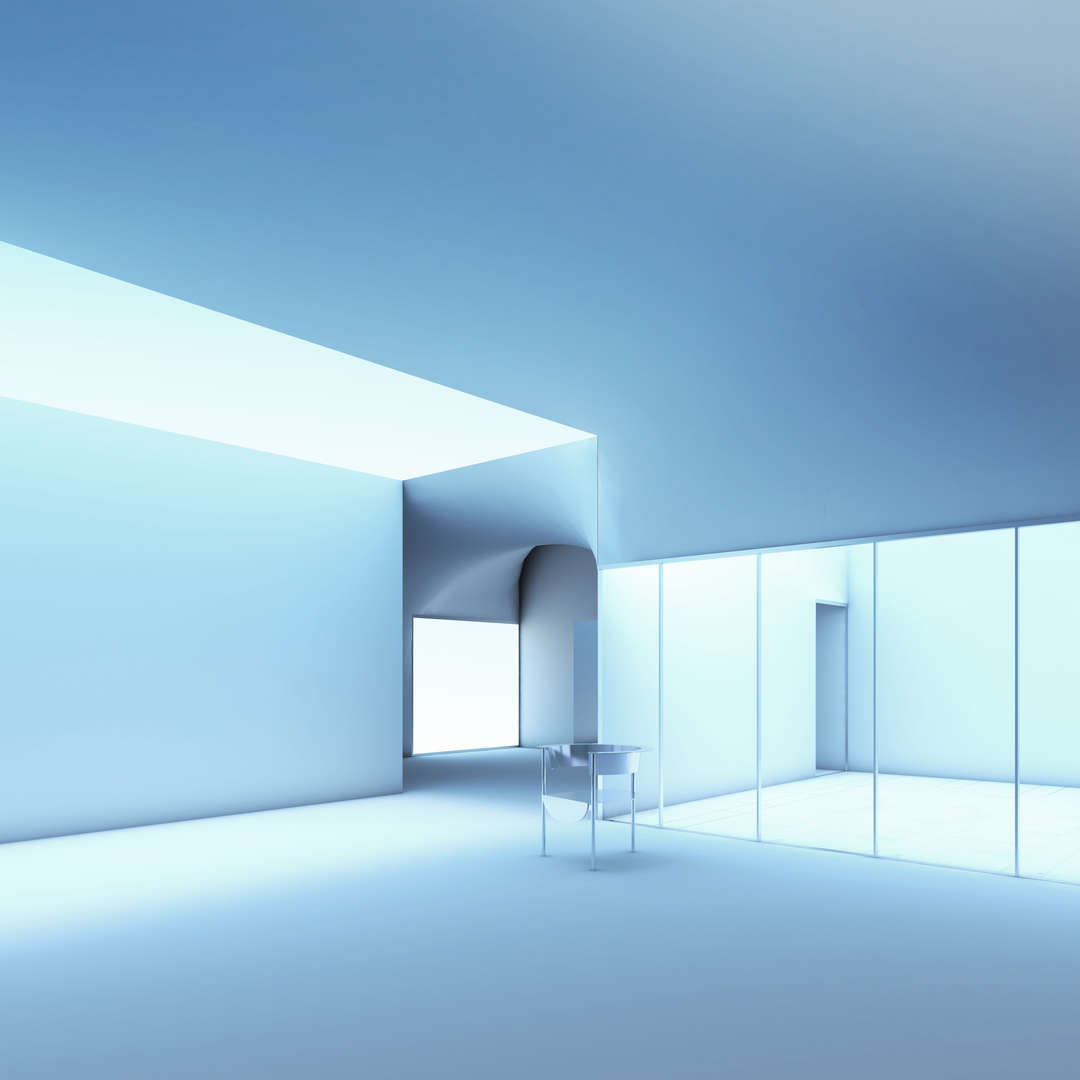 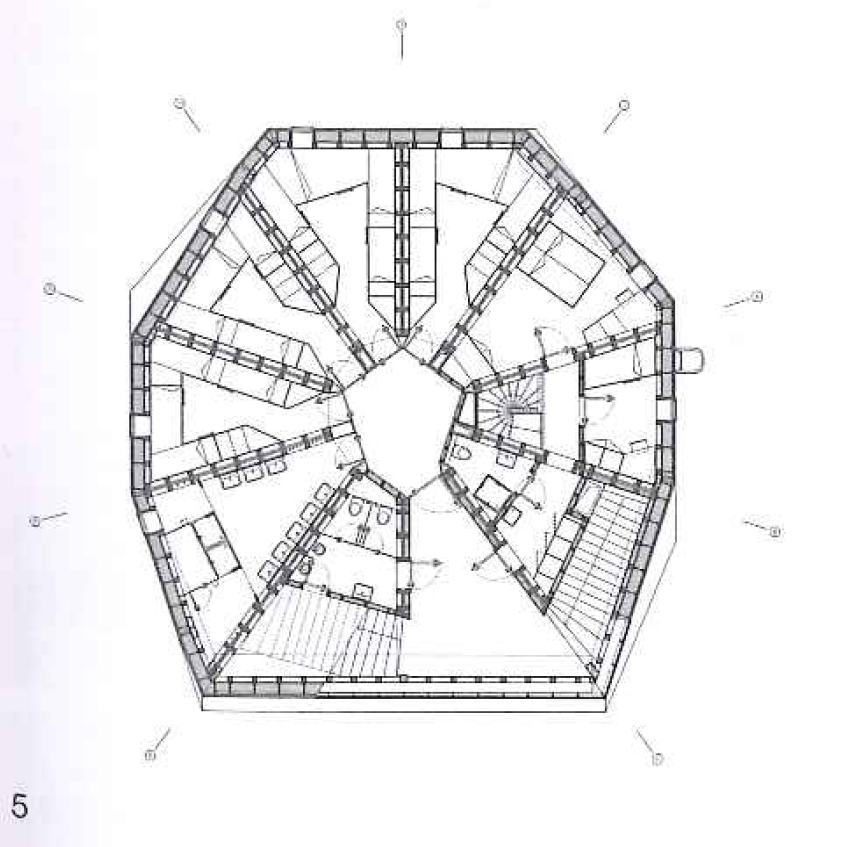 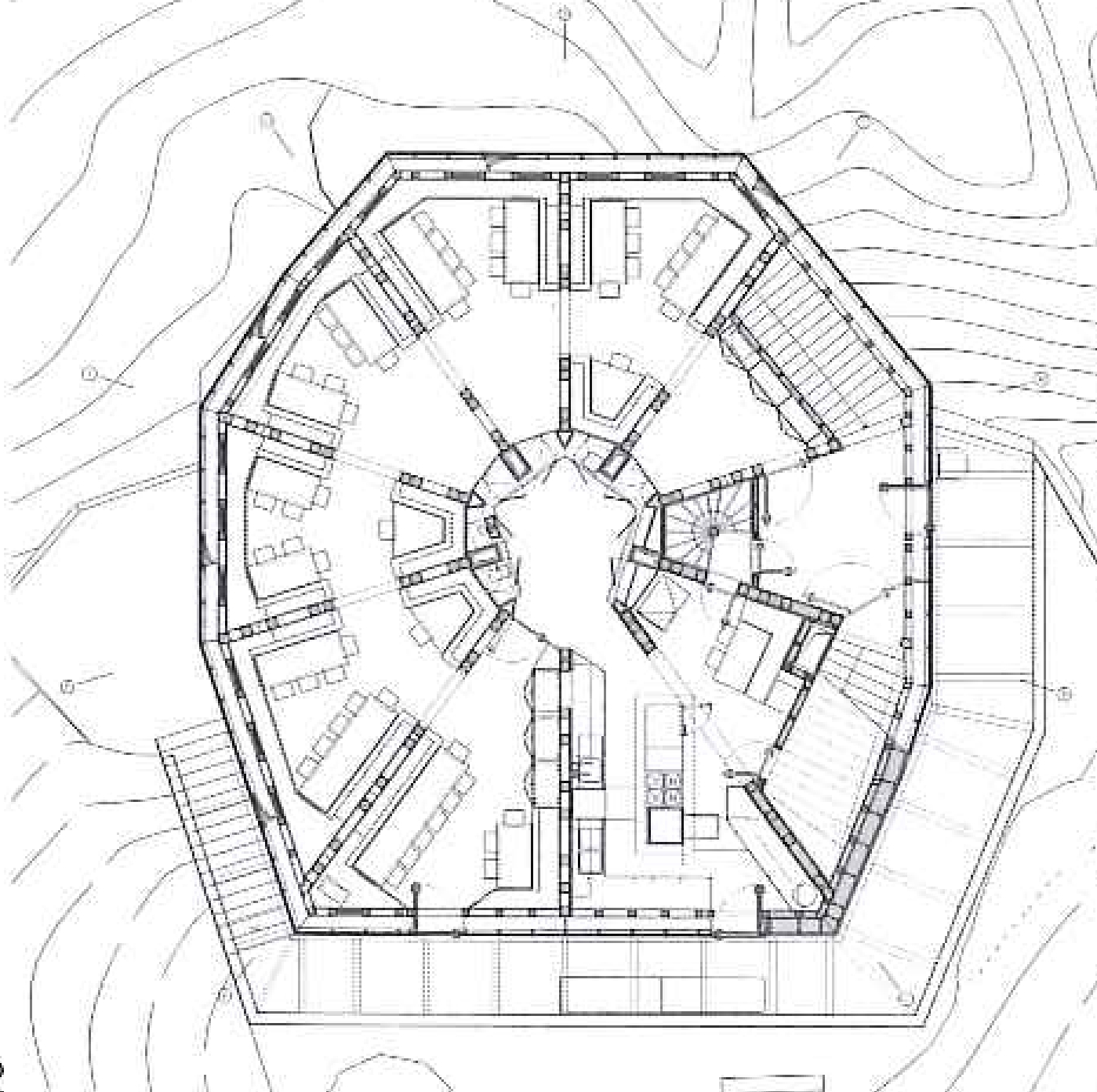 Monte Rosa Hütte bei Zermatt
Self-sufficient in ice and snow
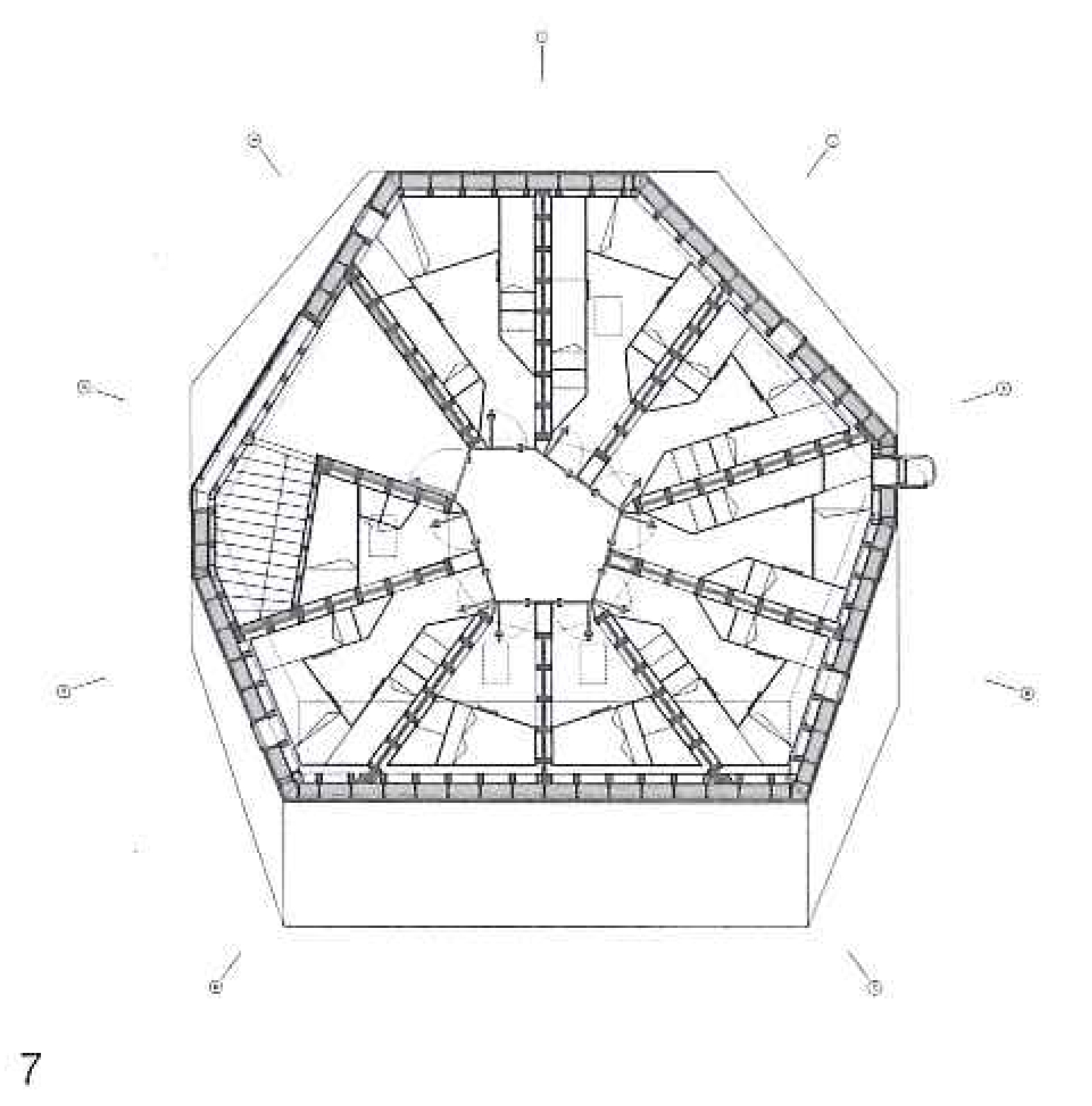 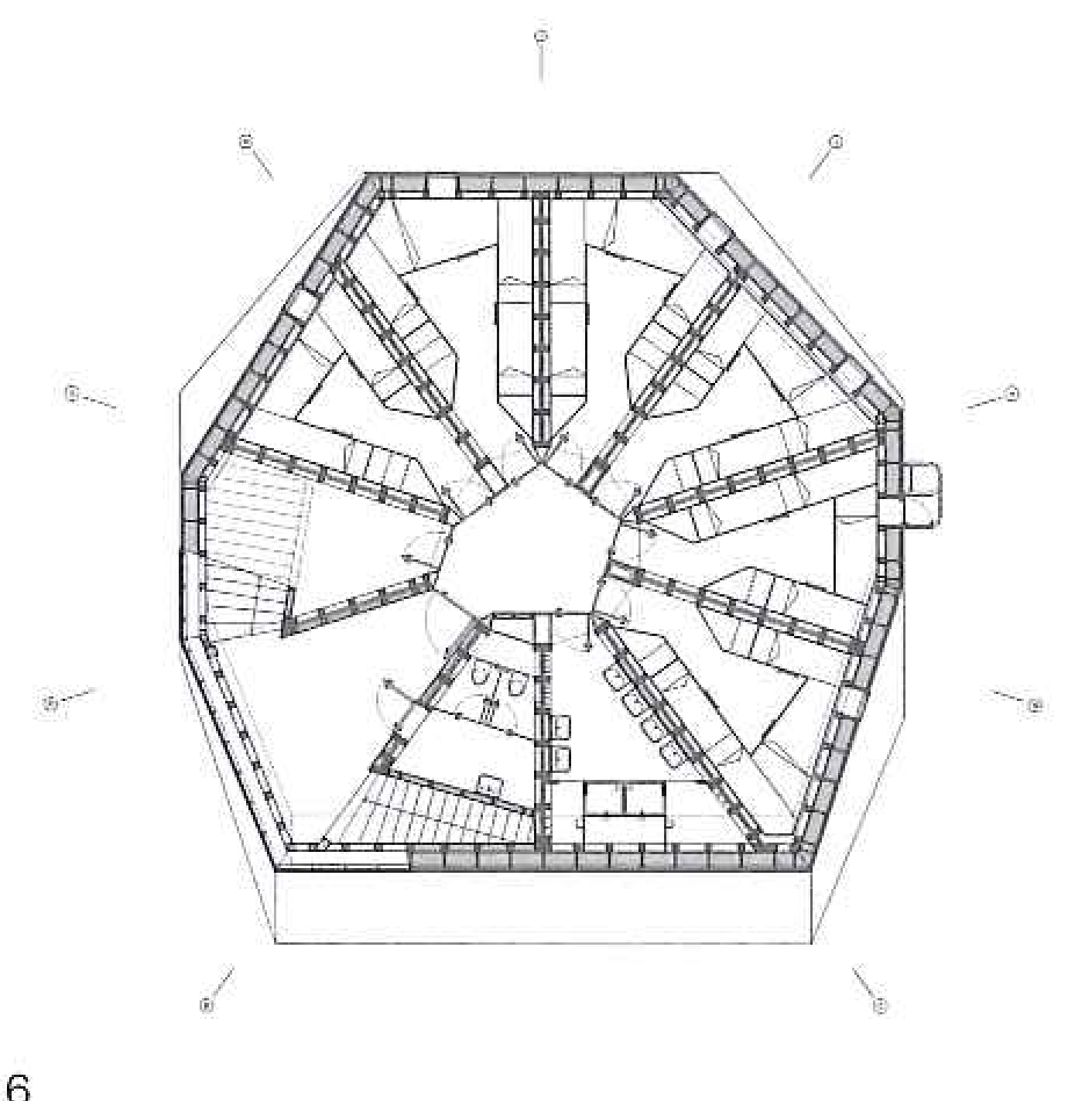 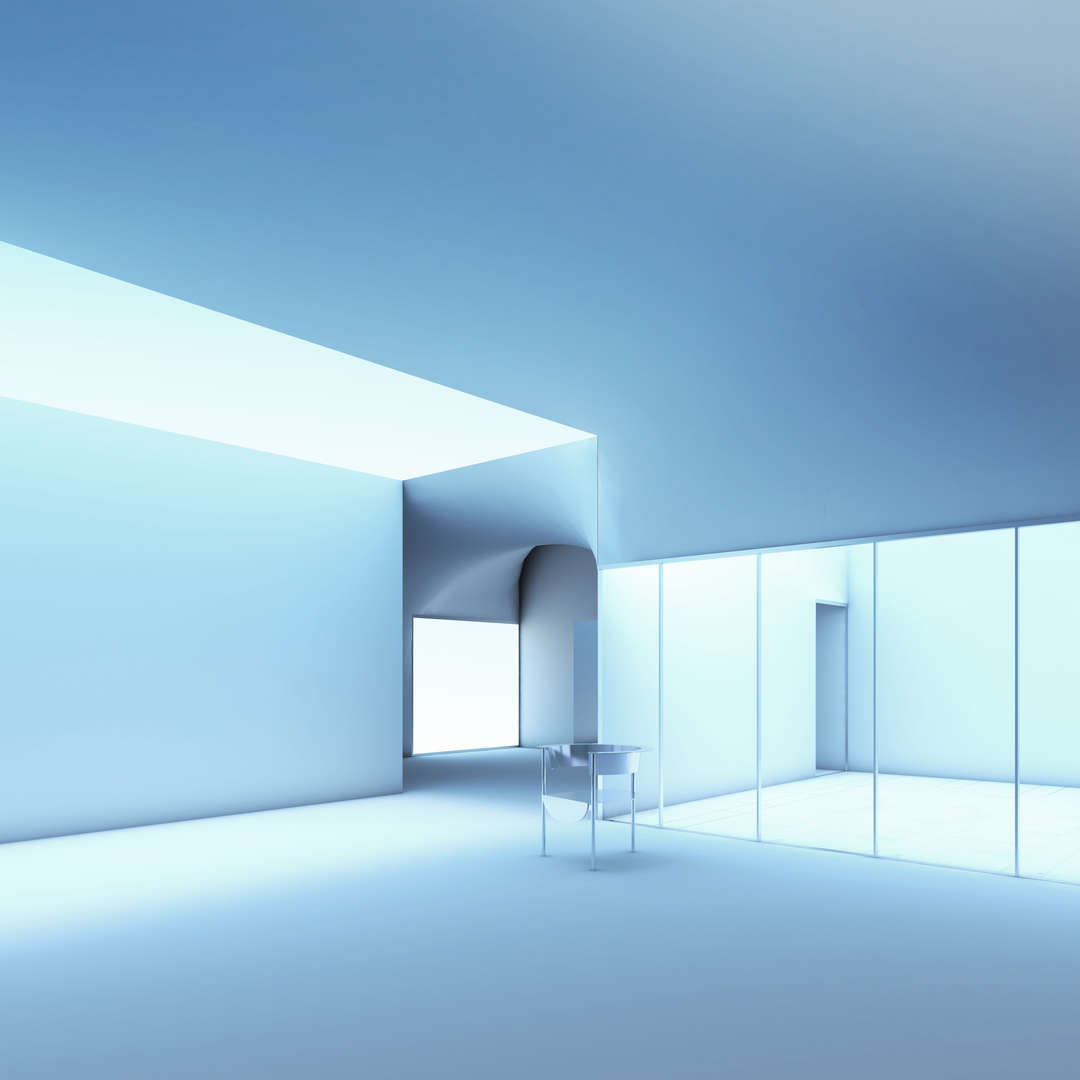 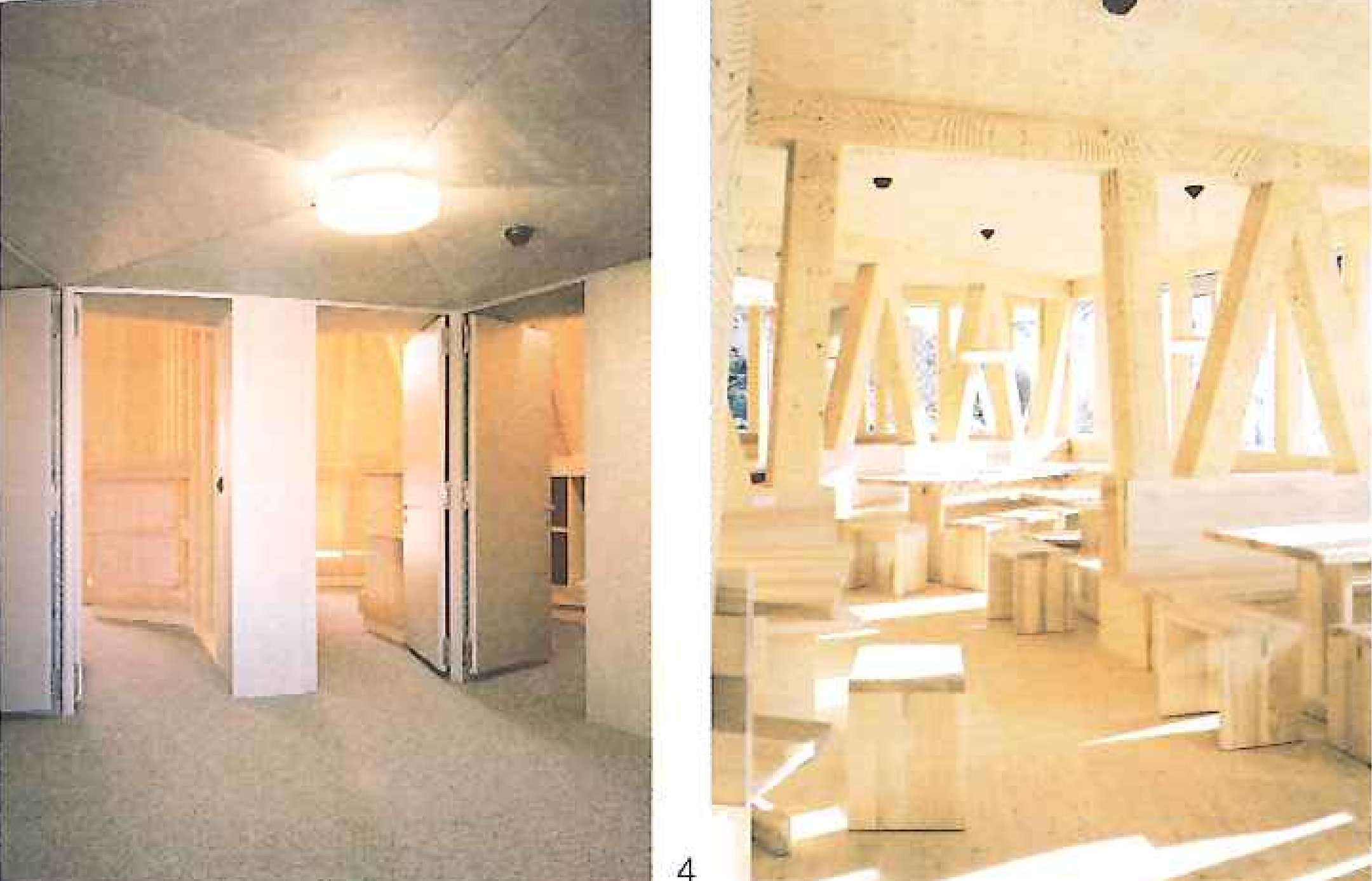 Monte Rosa Hütte bei Zermatt
Self-sufficient in ice and snow
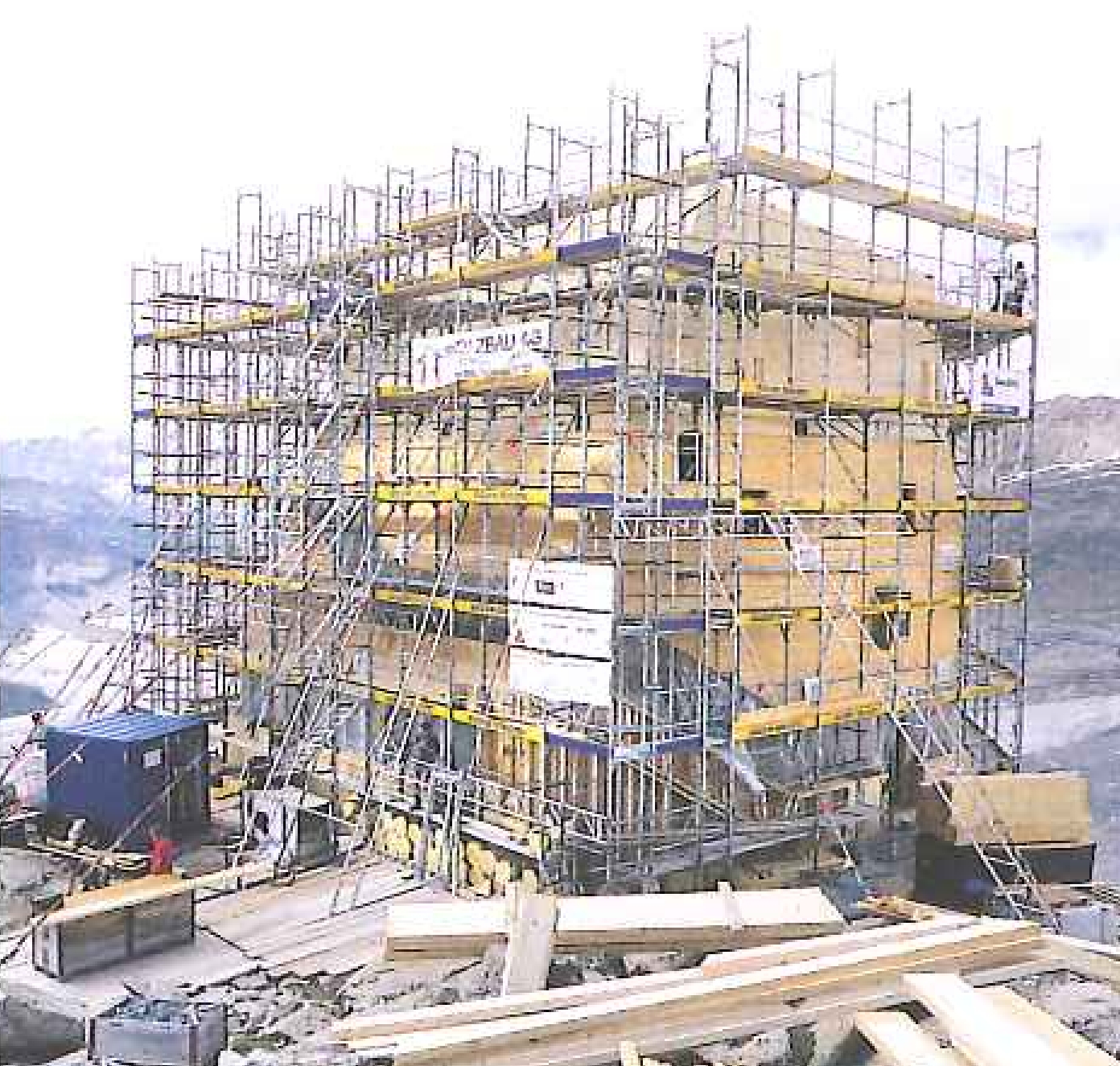 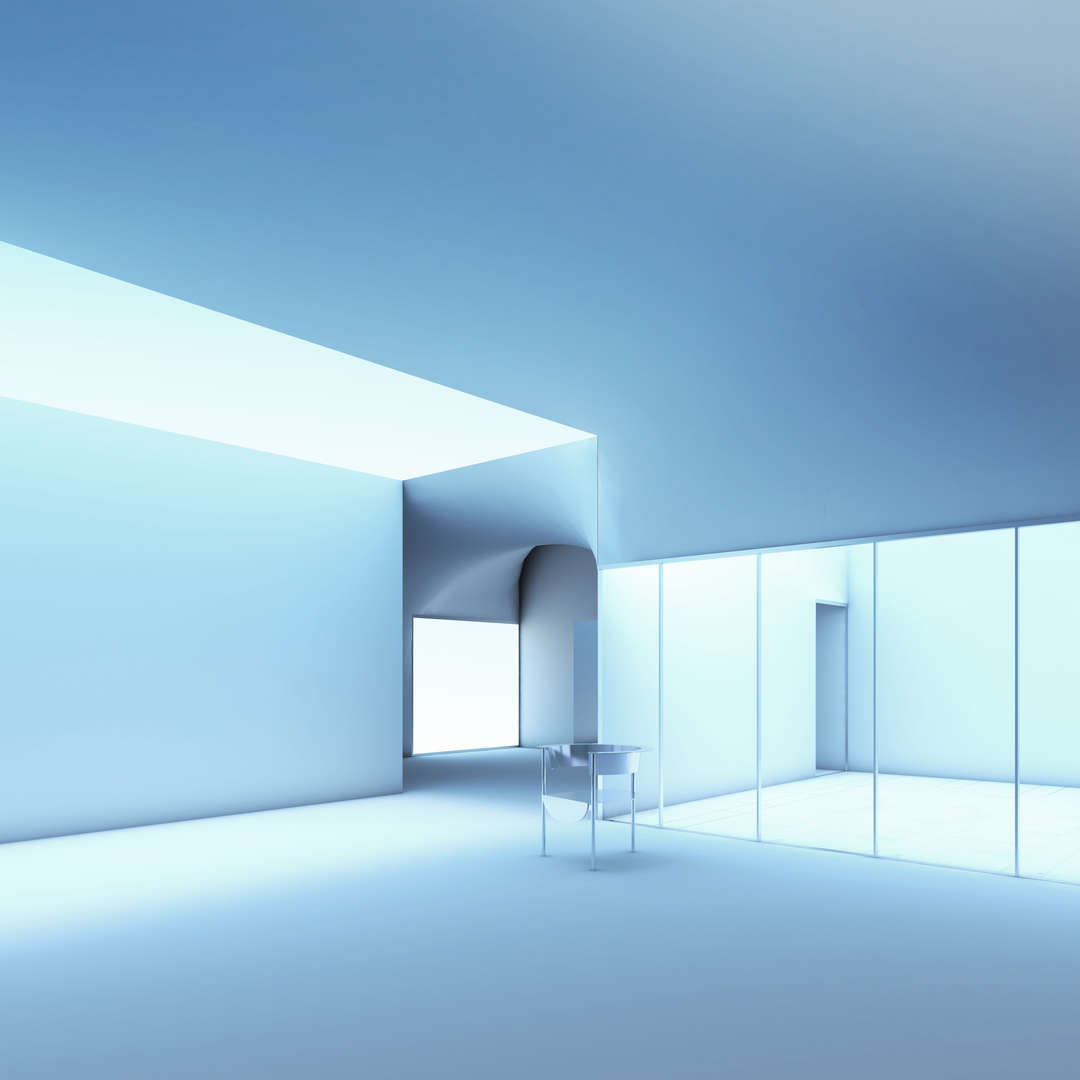 Monte Rosa Hütte bei Zermatt
Self-sufficient in ice and snow
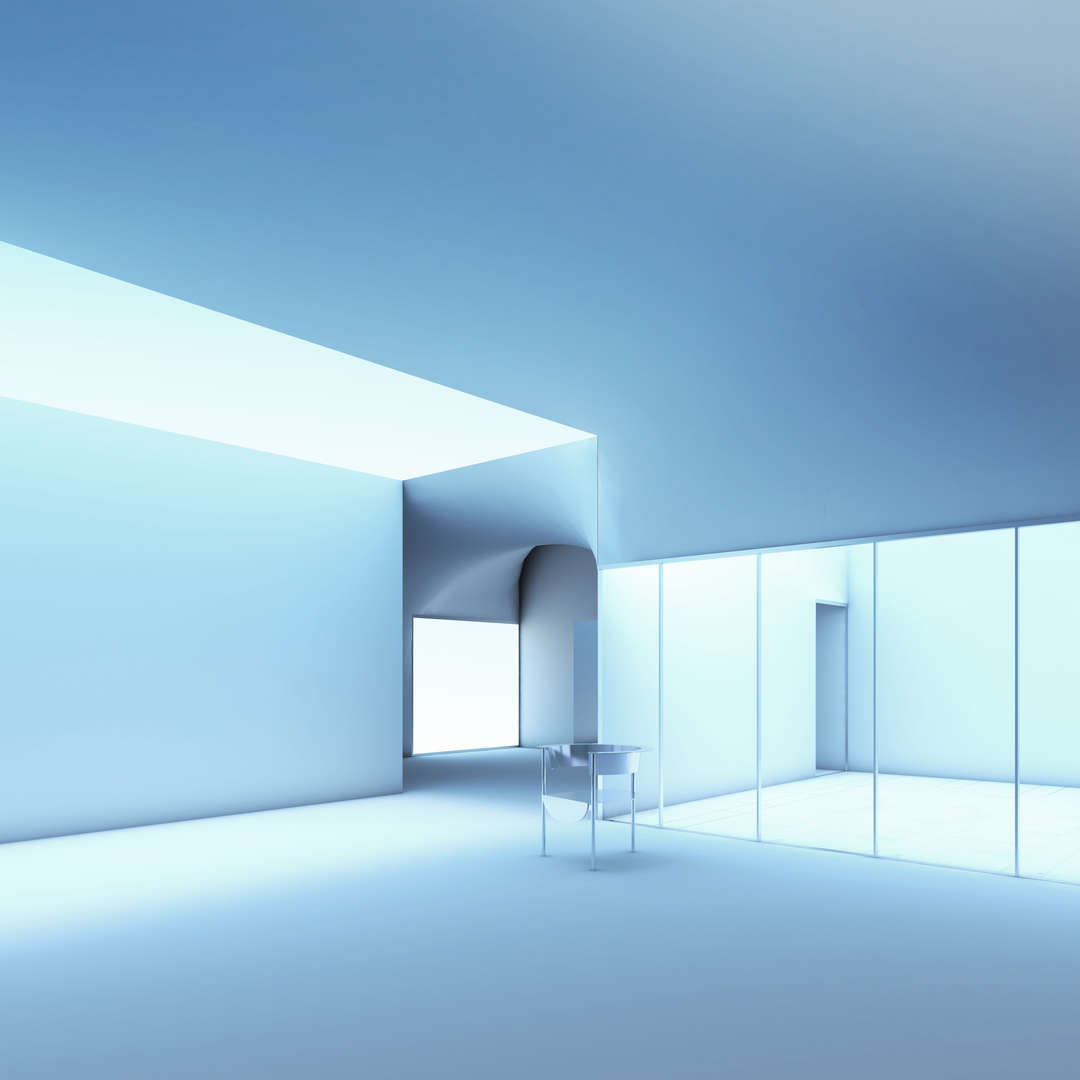 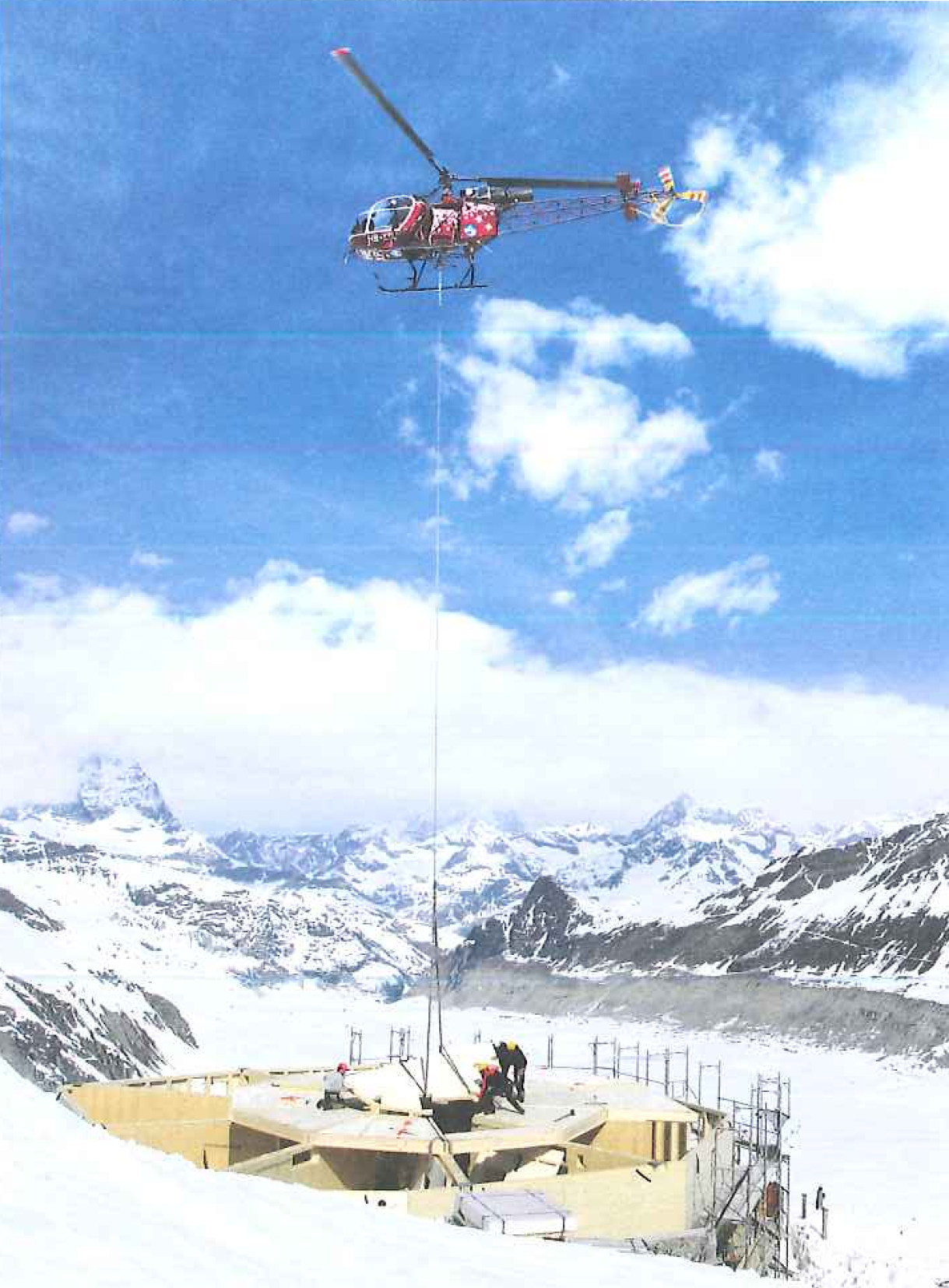 Monte Rosa Hütte bei Zermatt
Self-sufficient in ice and snow
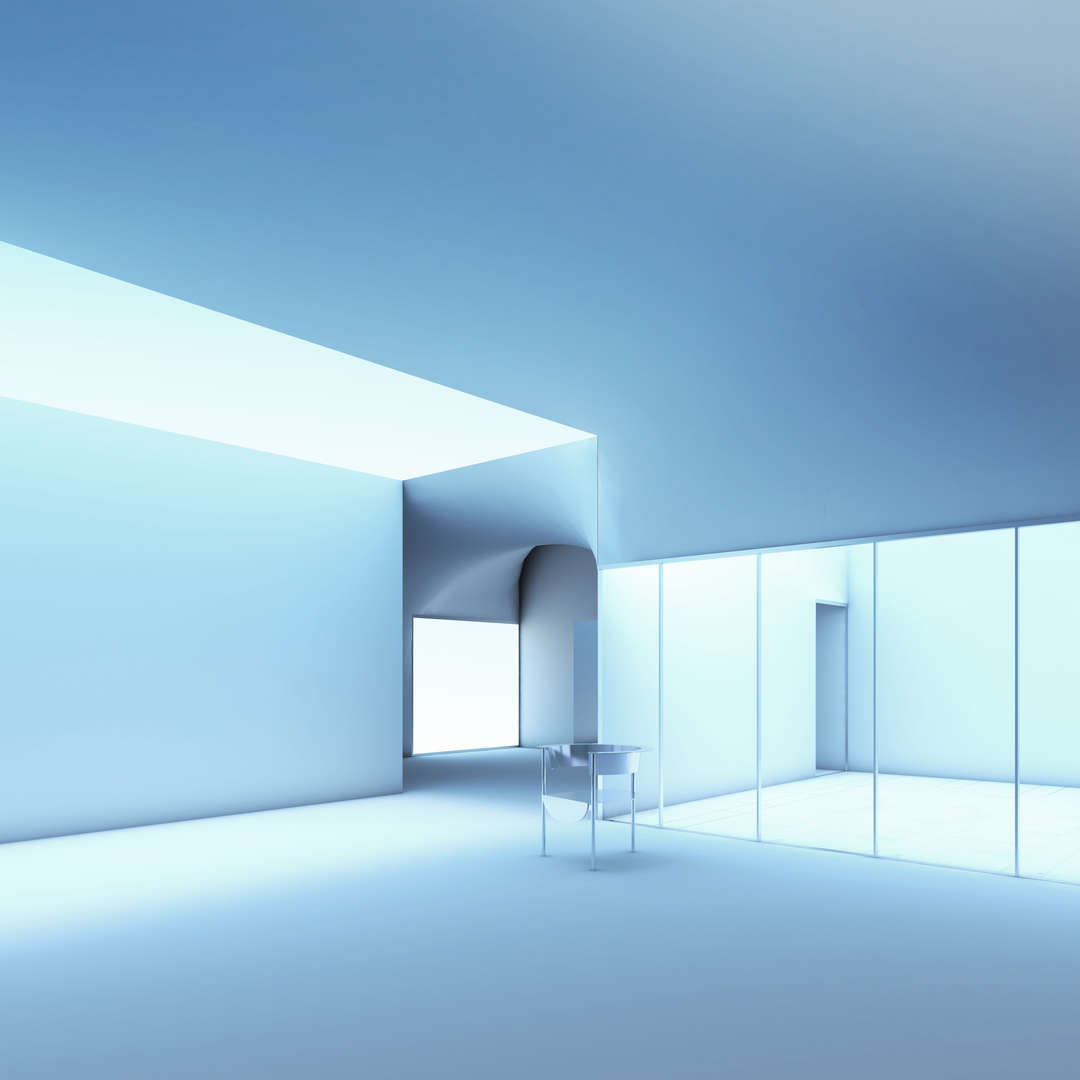 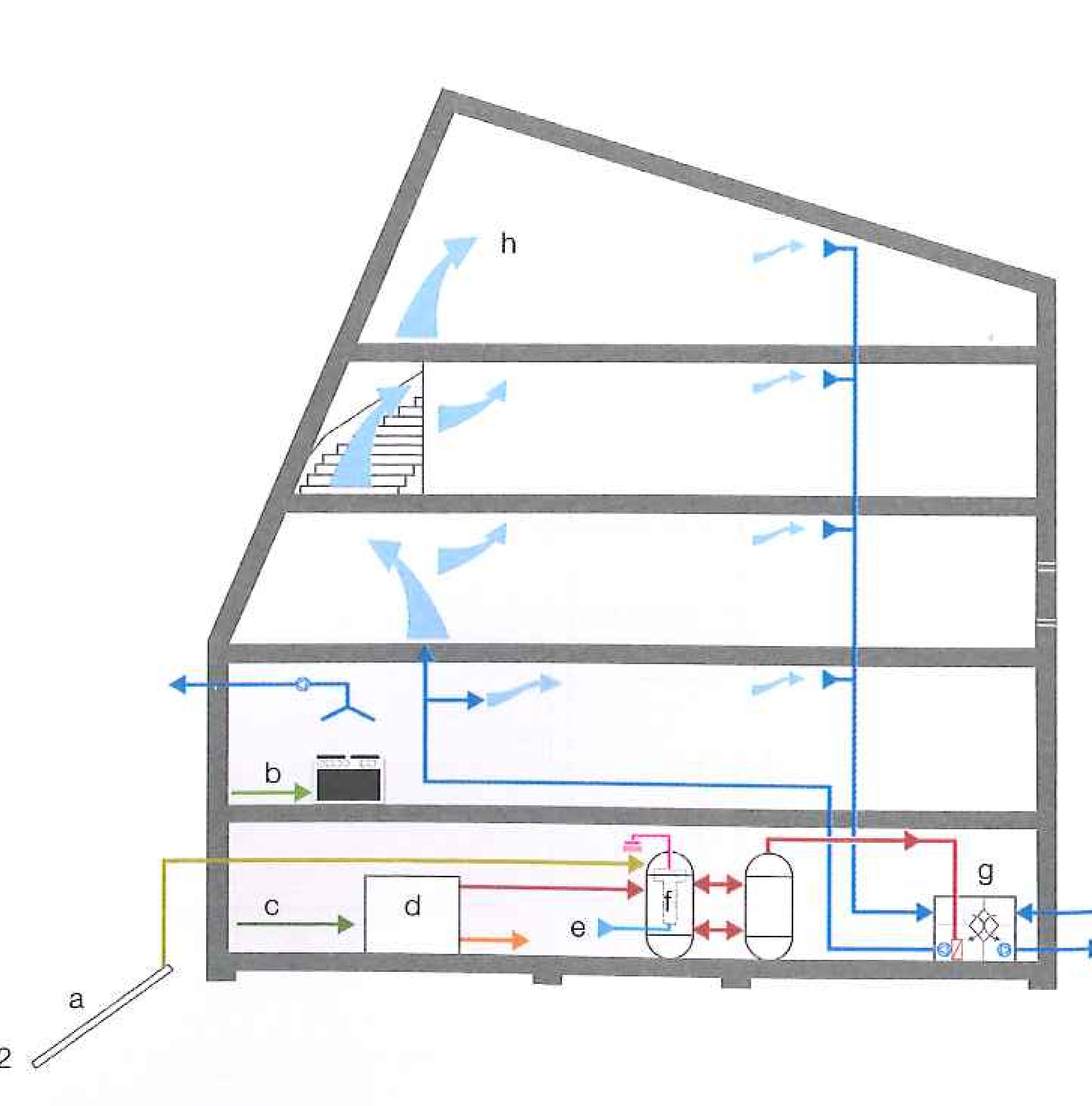 Monte Rosa Hütte bei Zermatt
Self-sufficient in ice and snow
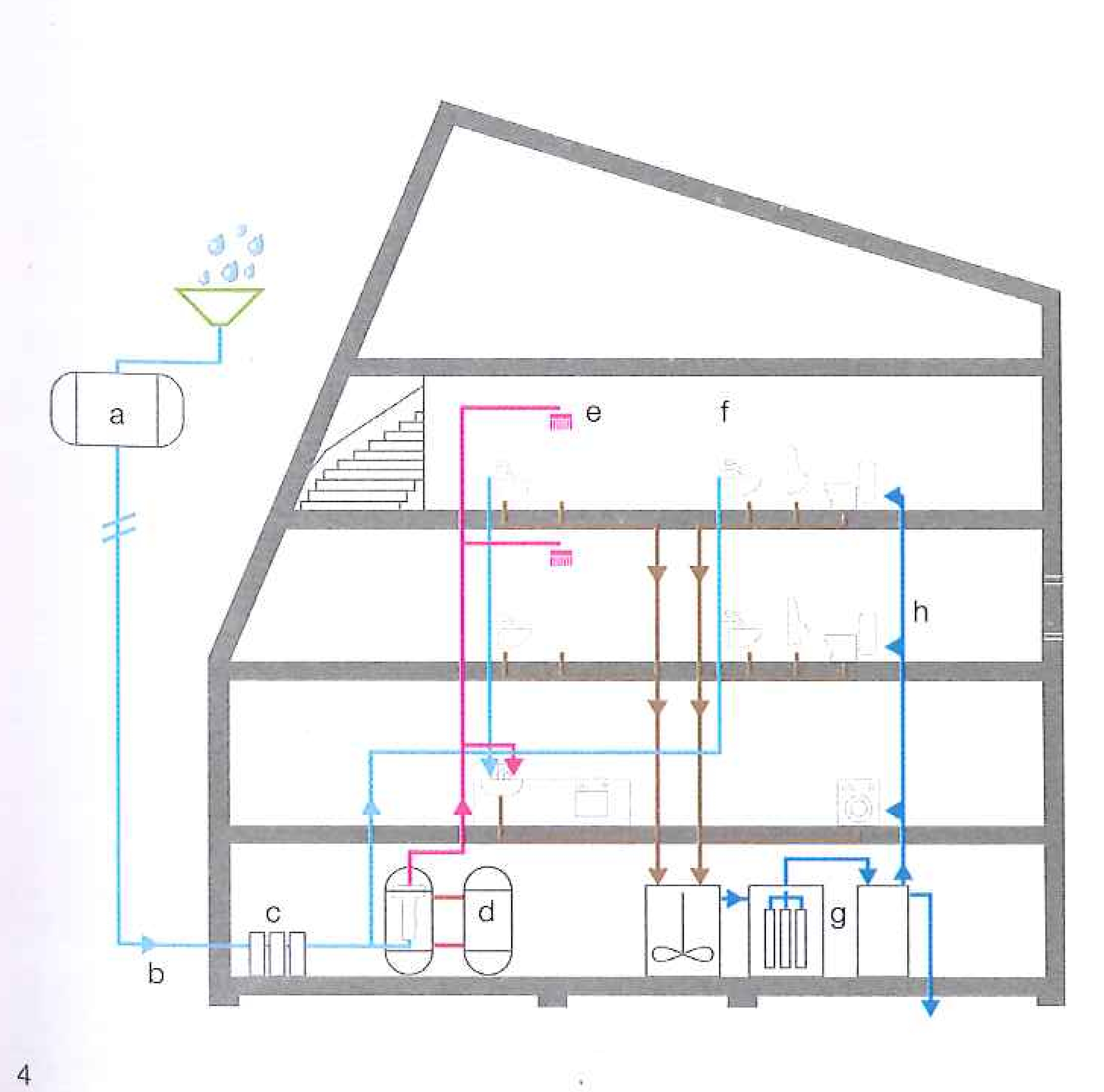 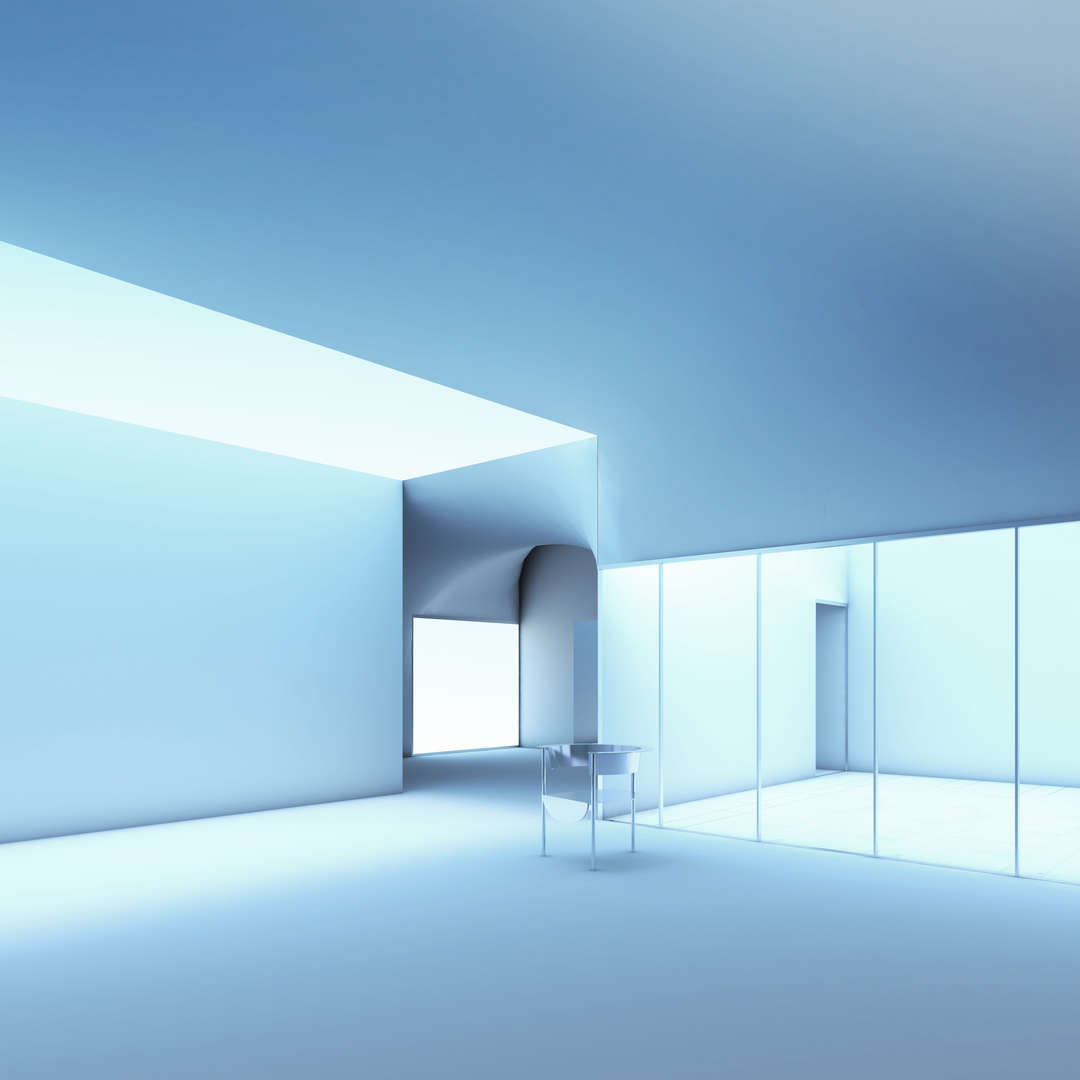 Monte Rosa Hütte bei Zermatt
Self-sufficient in ice and snow
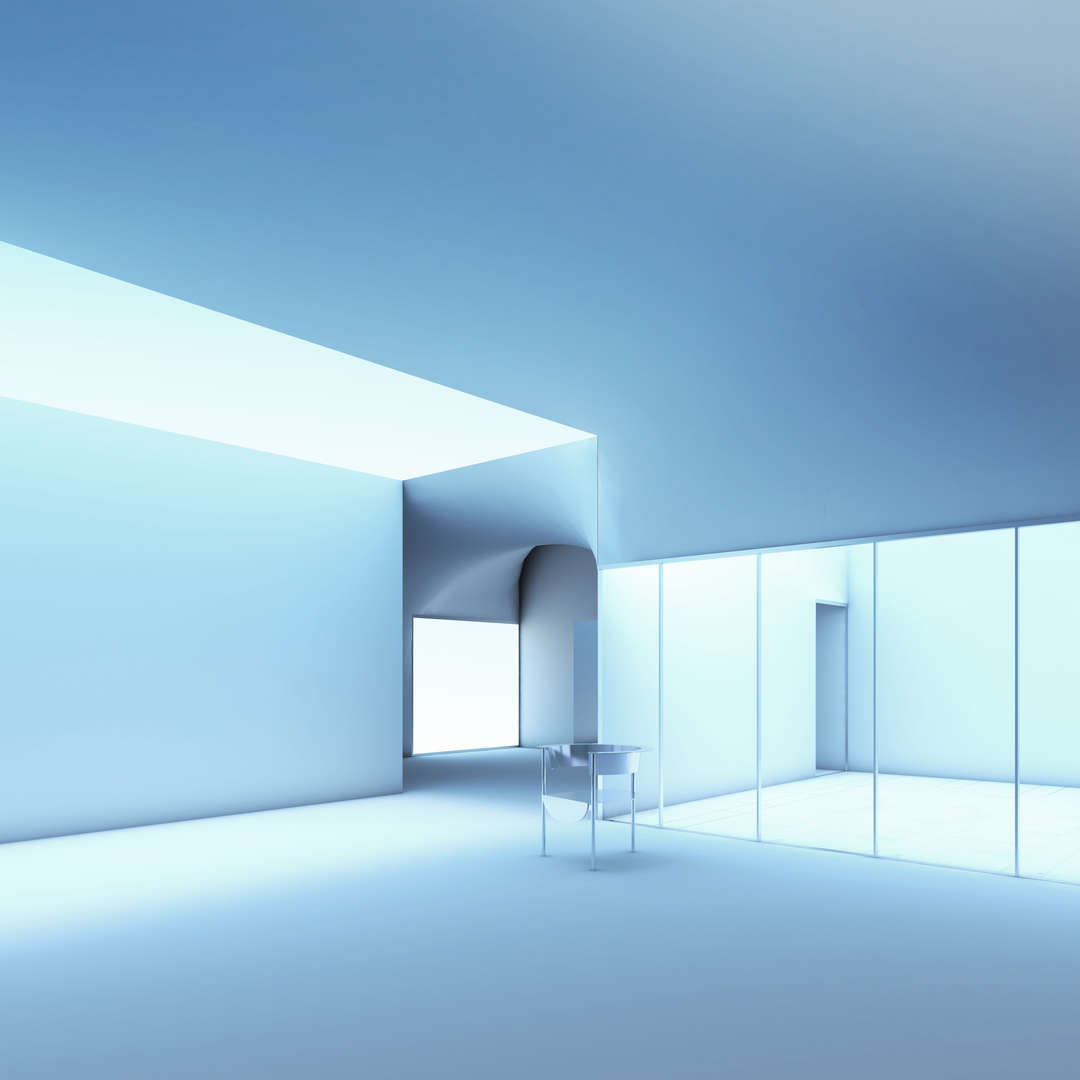 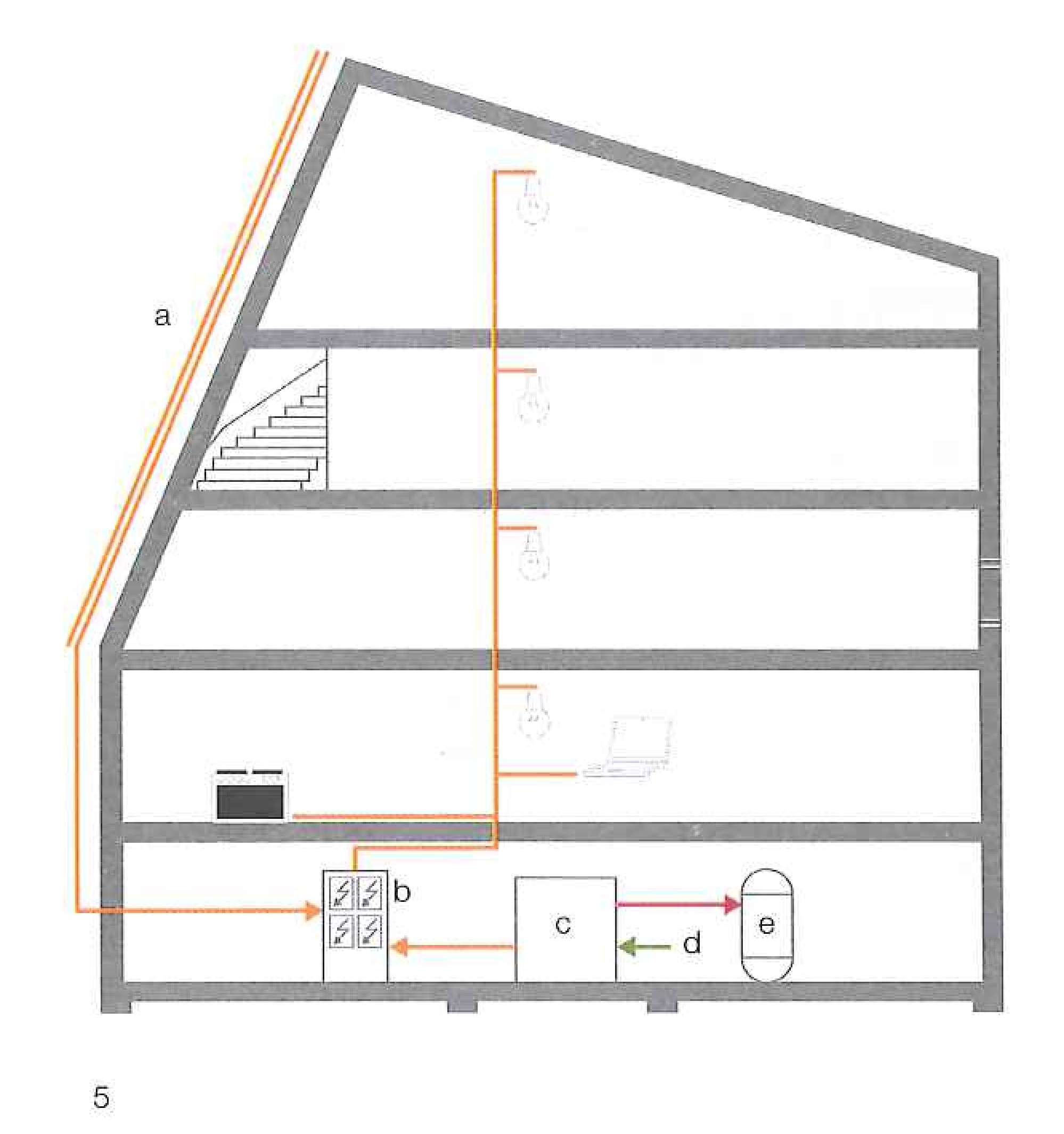 Monte Rosa Hütte bei Zermatt
Self-sufficient in ice and snow
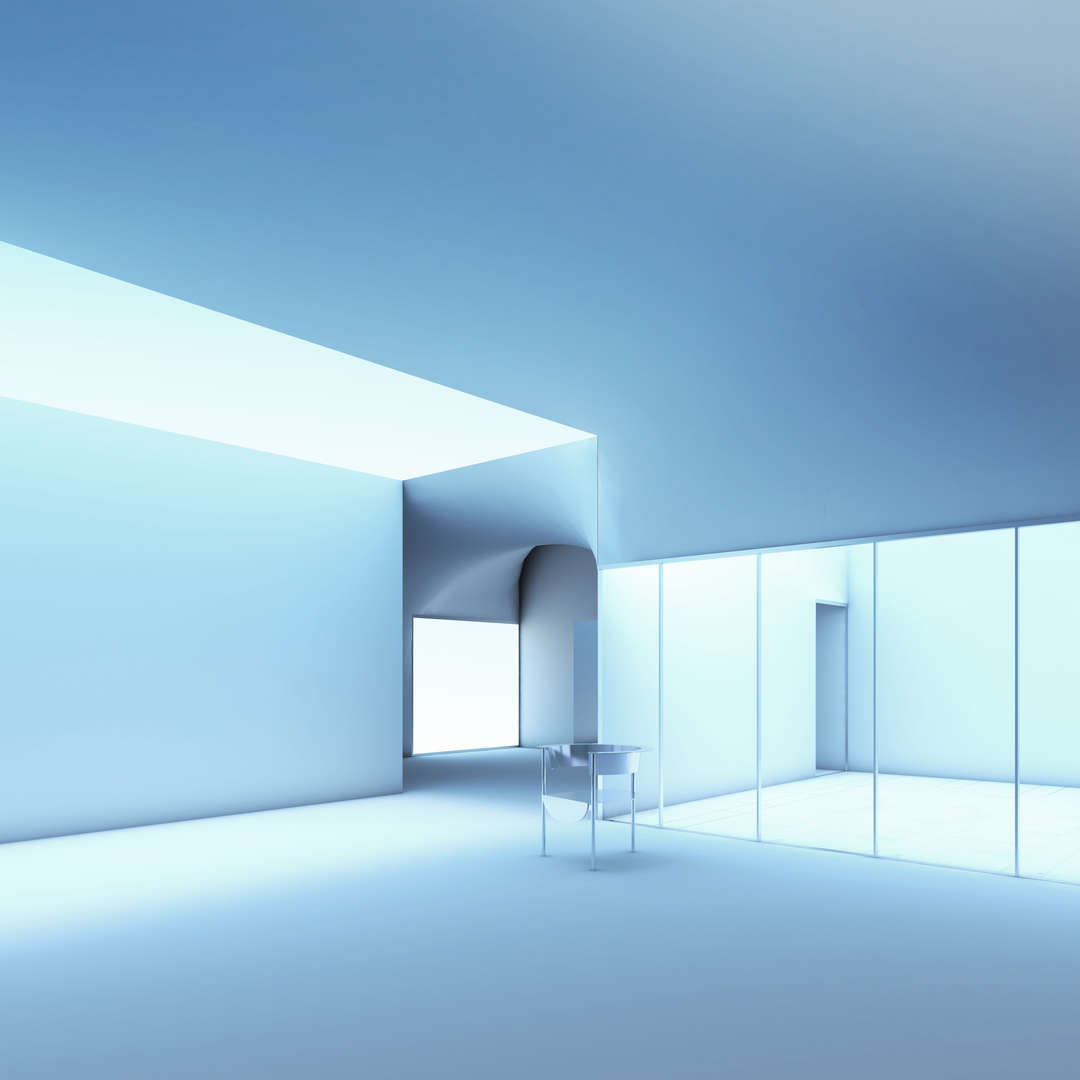 Monte Rosa Hütte bei Zermatt
Self-sufficient in ice and snow
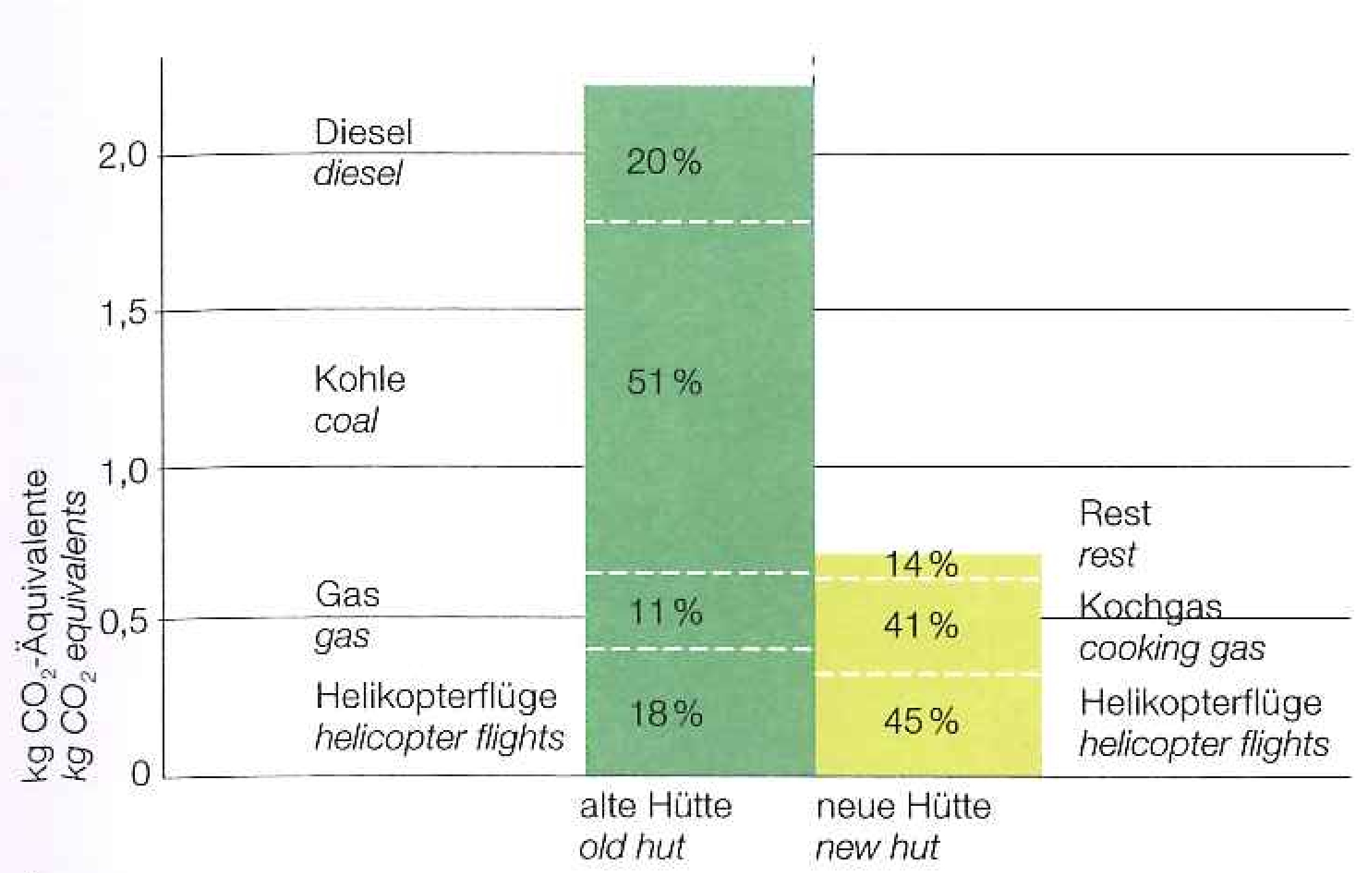 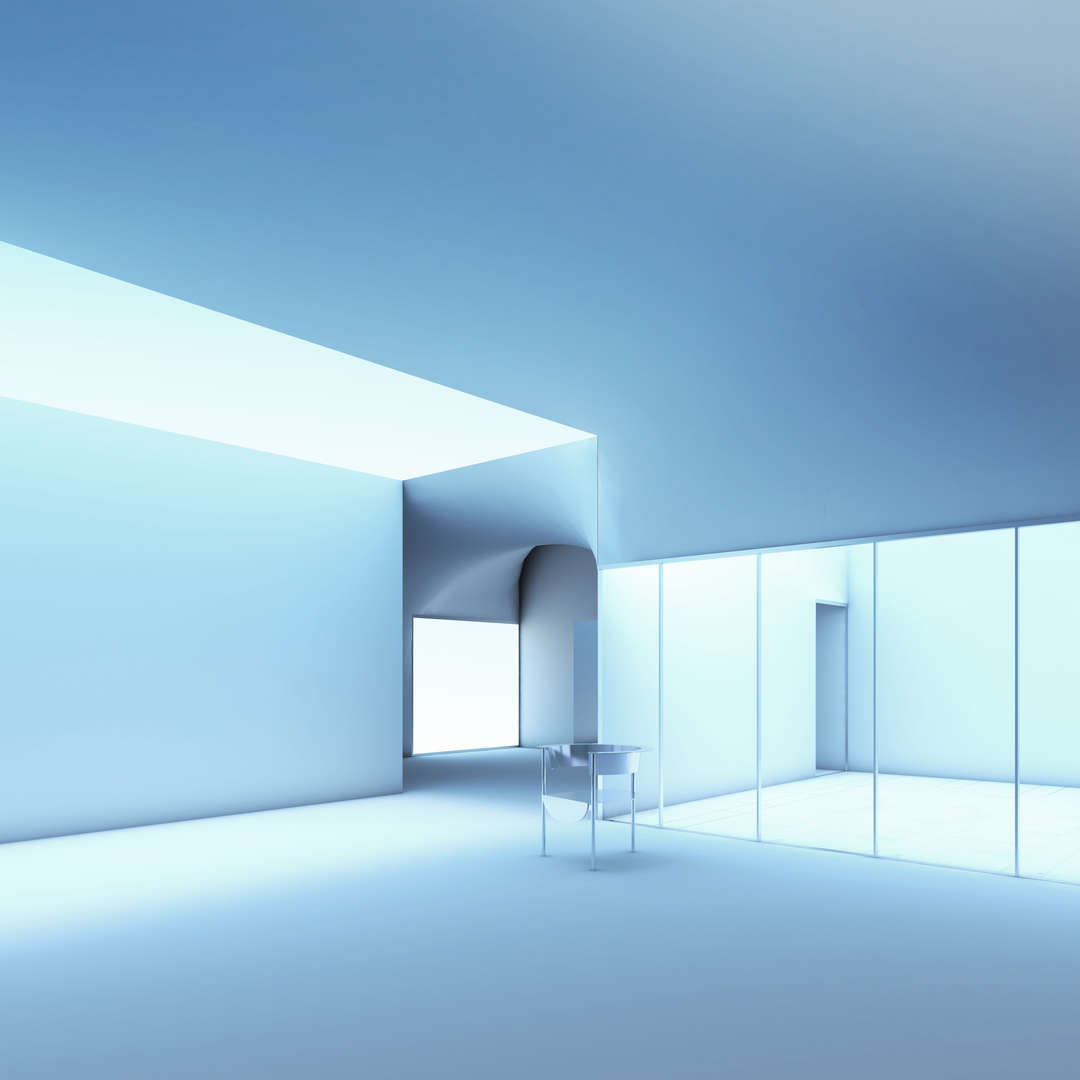 Monte Rosa Hütte bei Zermatt
Self-sufficient in ice and snow
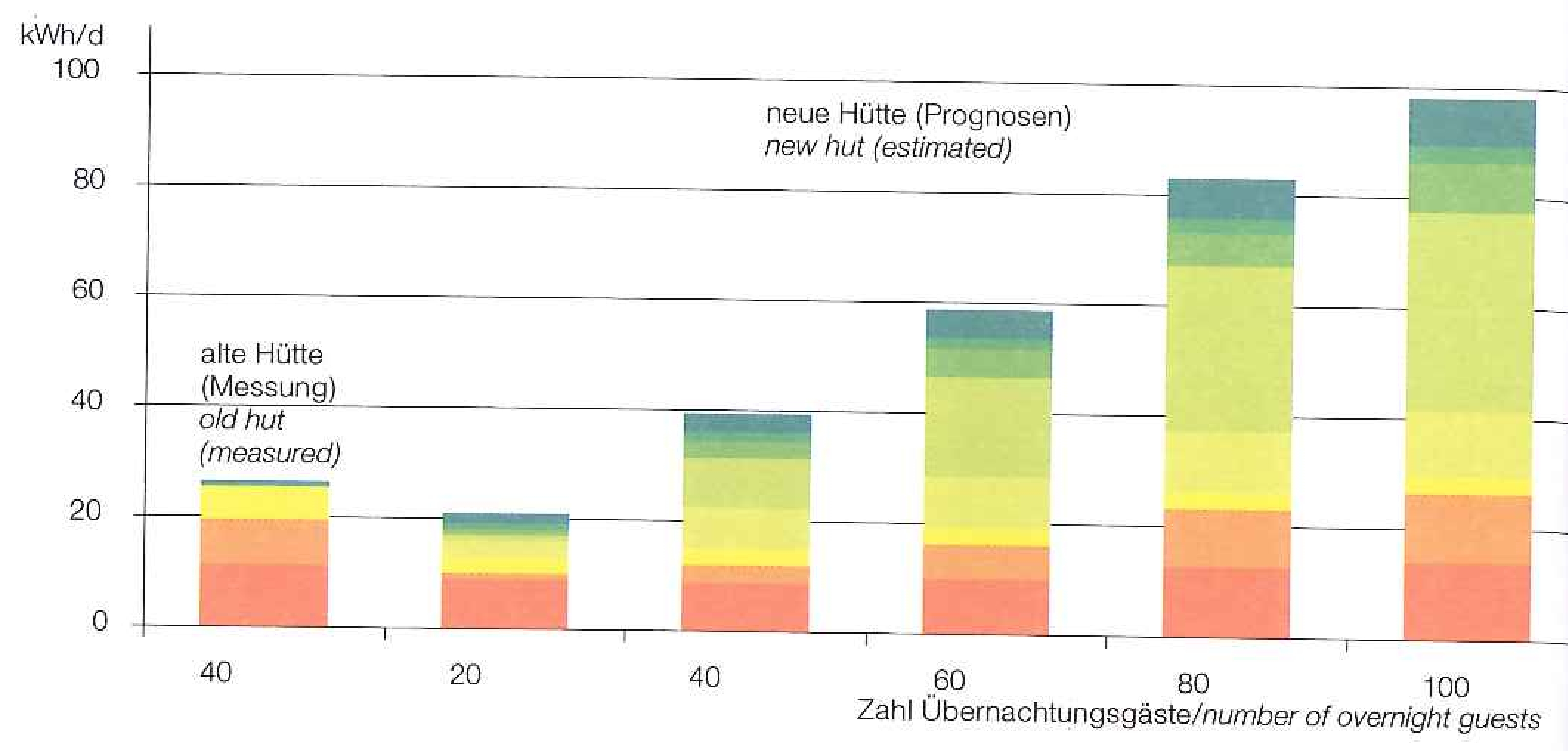 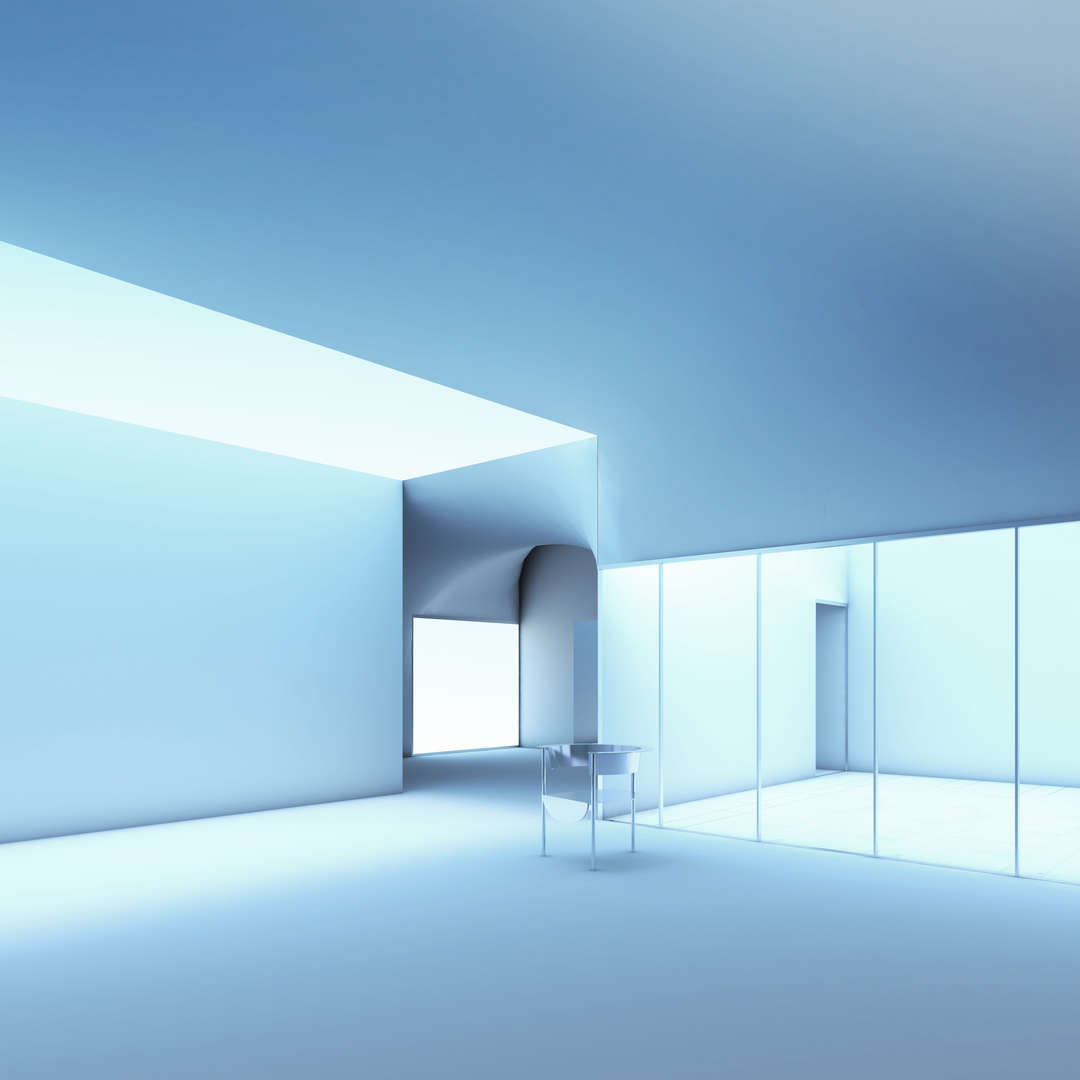 Monte Rosa Hütte bei Zermatt
Self-sufficient in ice and snow
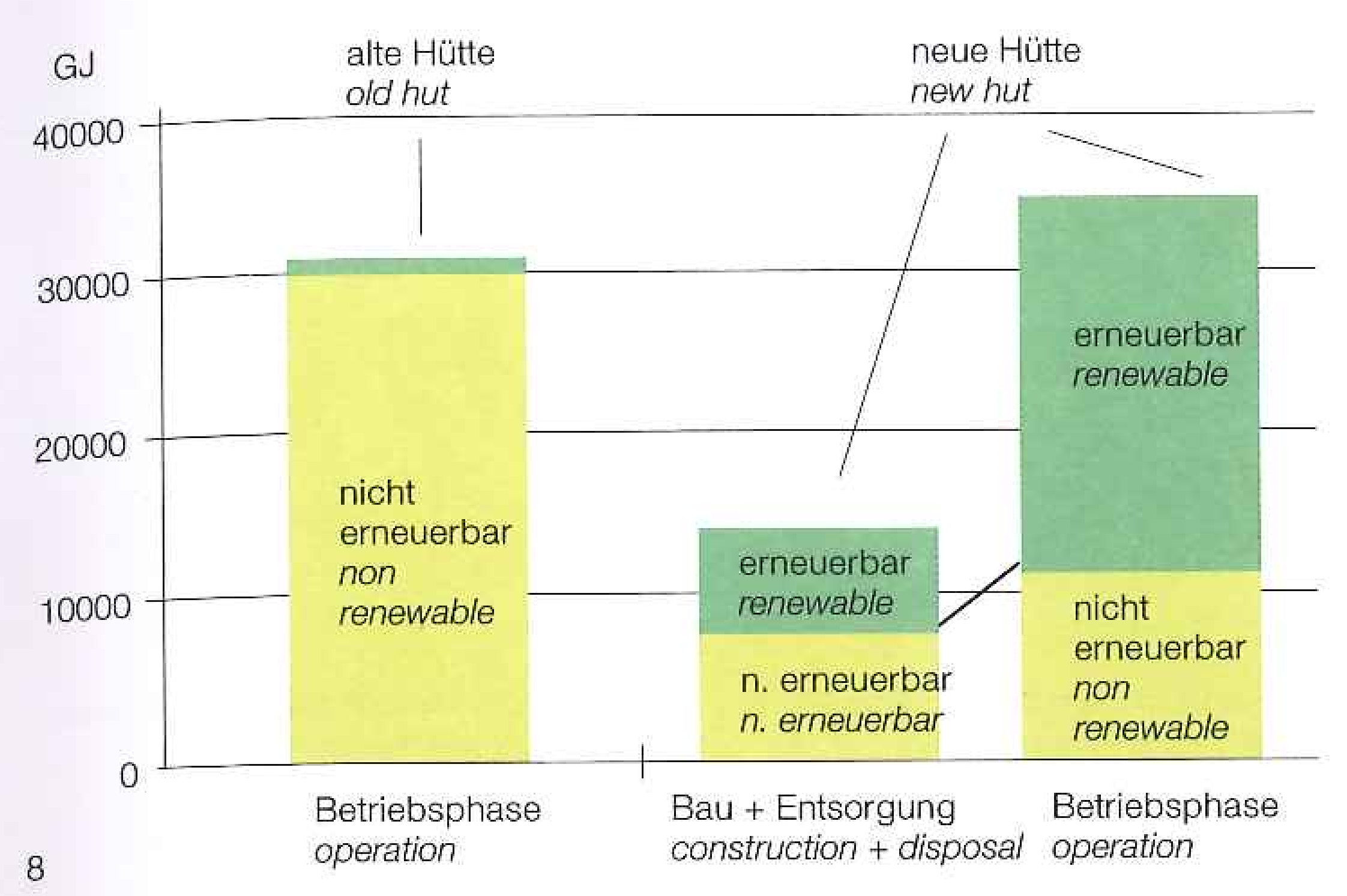 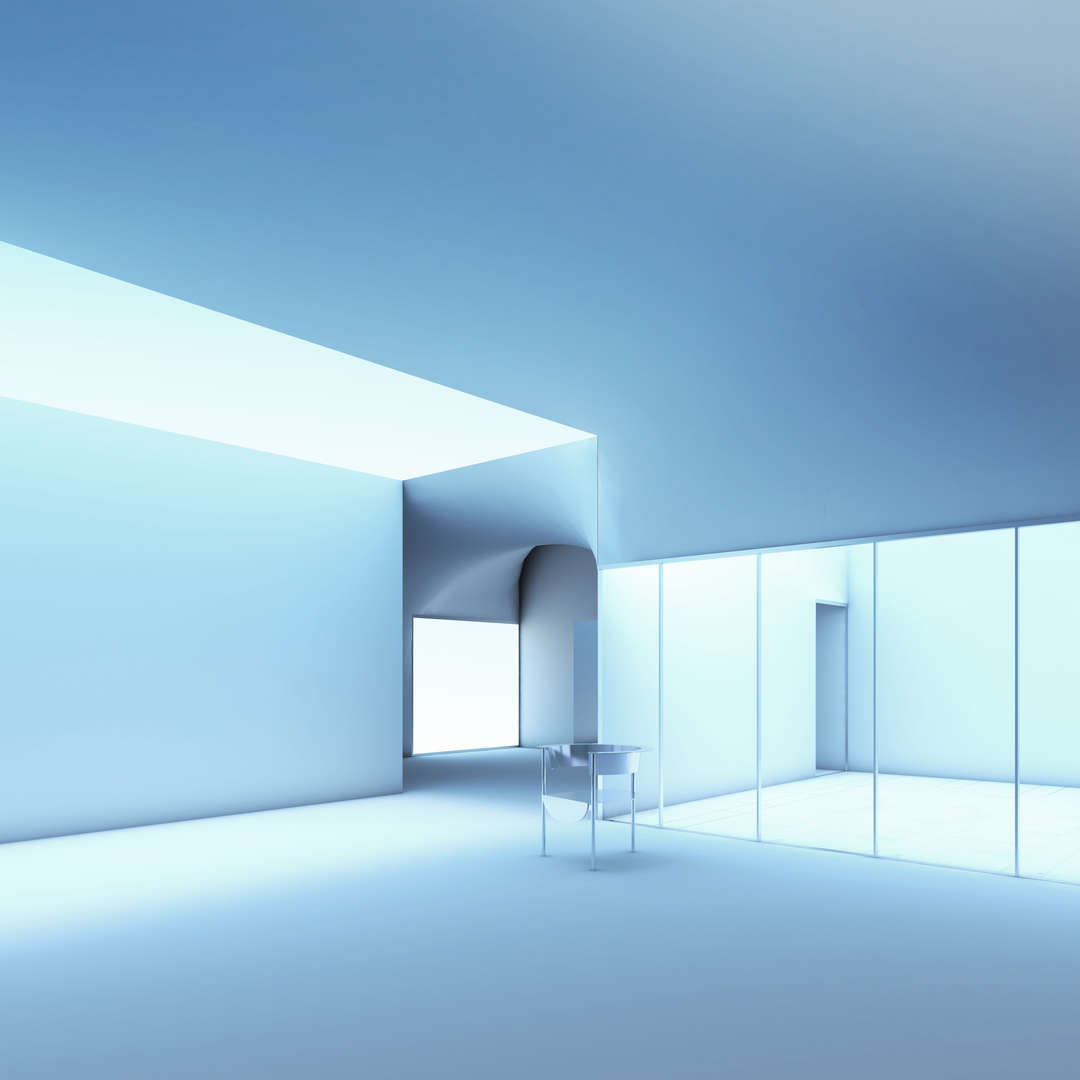 Monte Rosa Hütte bei Zermatt
Self-sufficient in ice and snow
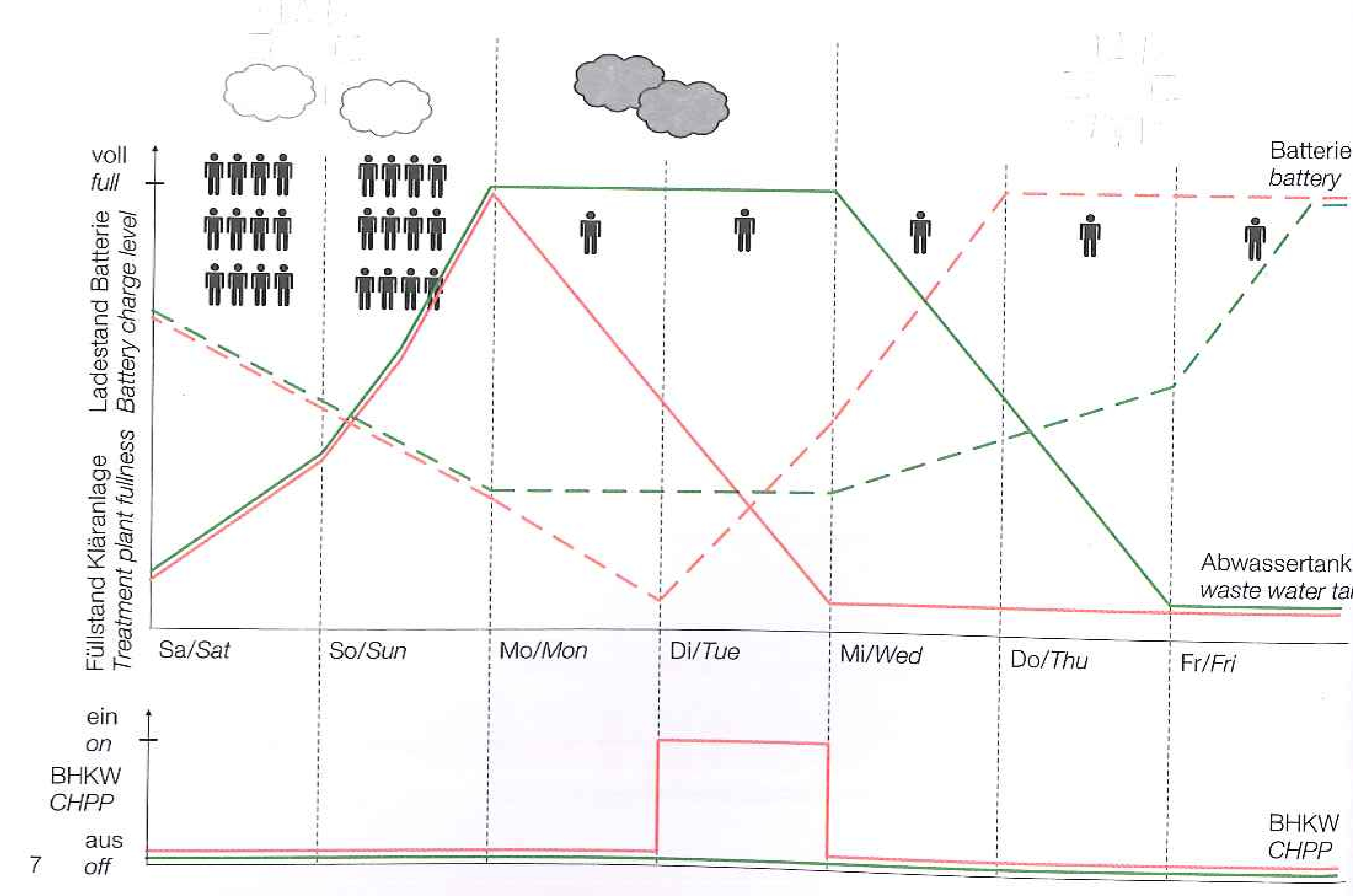 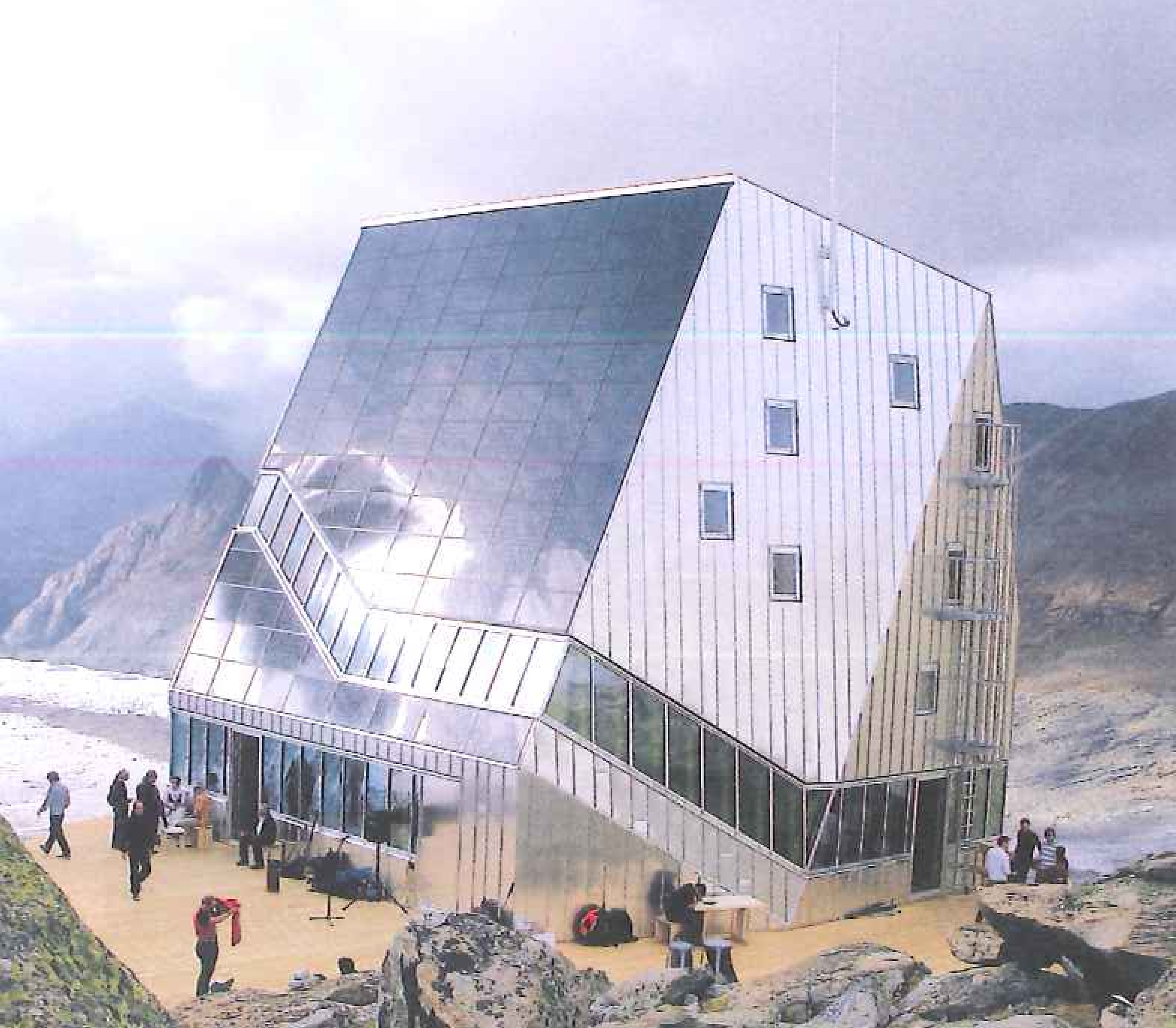 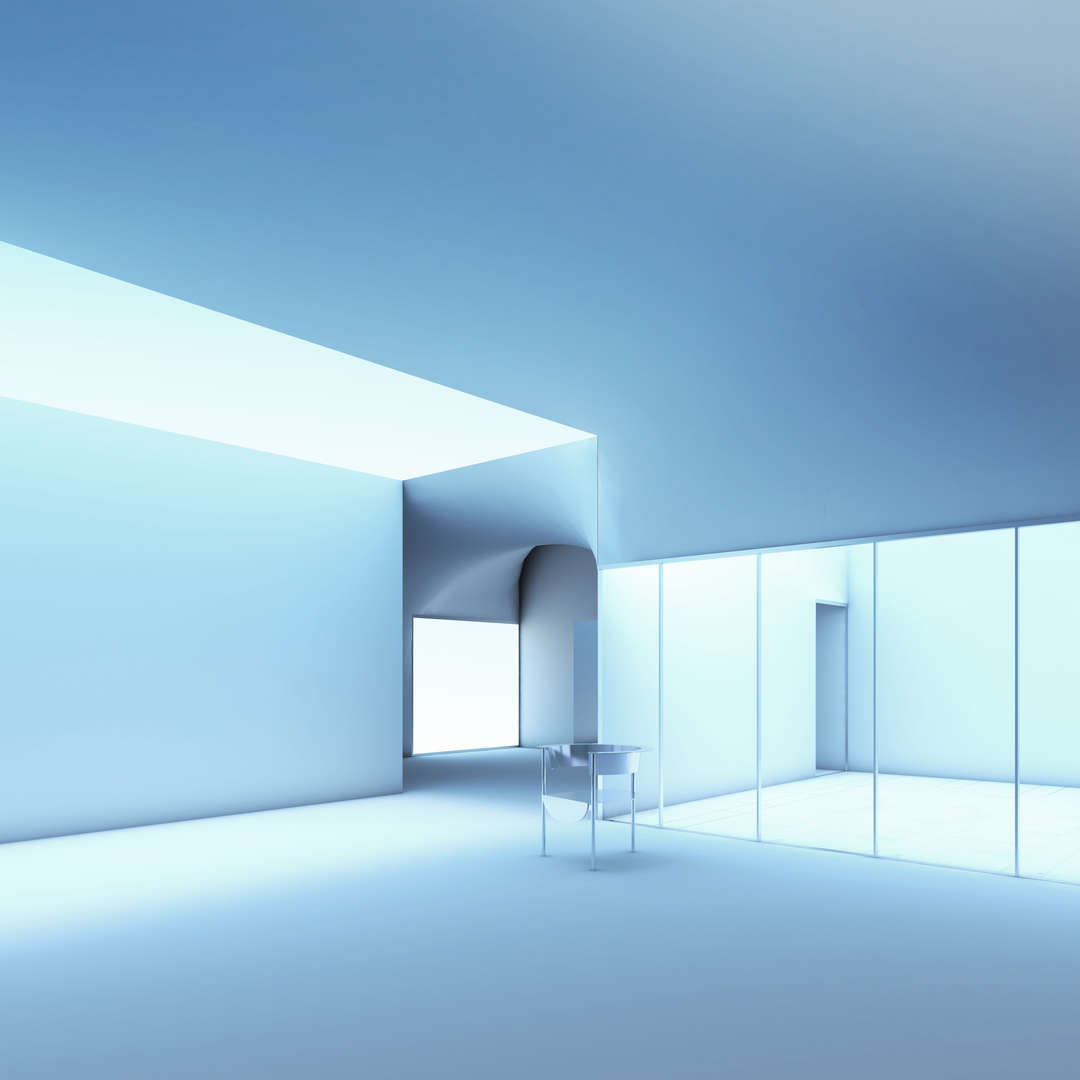 Monte Rosa Hütte bei Zermatt
Self-sufficient in ice and snow
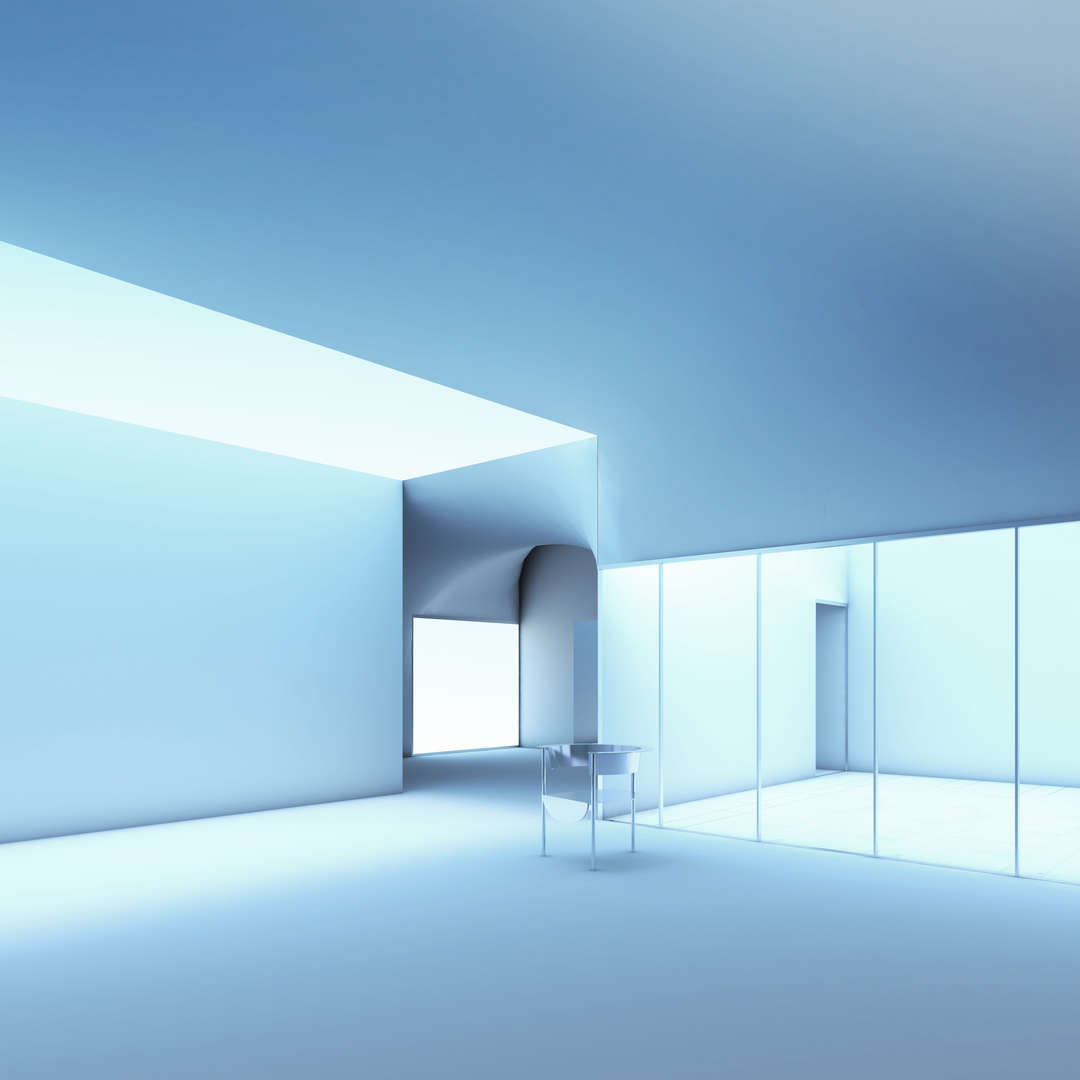 Energiebilanz und Heizwärmebedarf
Berechnung nach PHPP
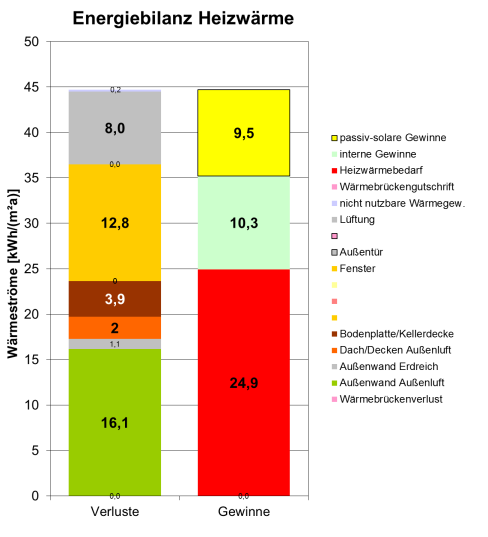 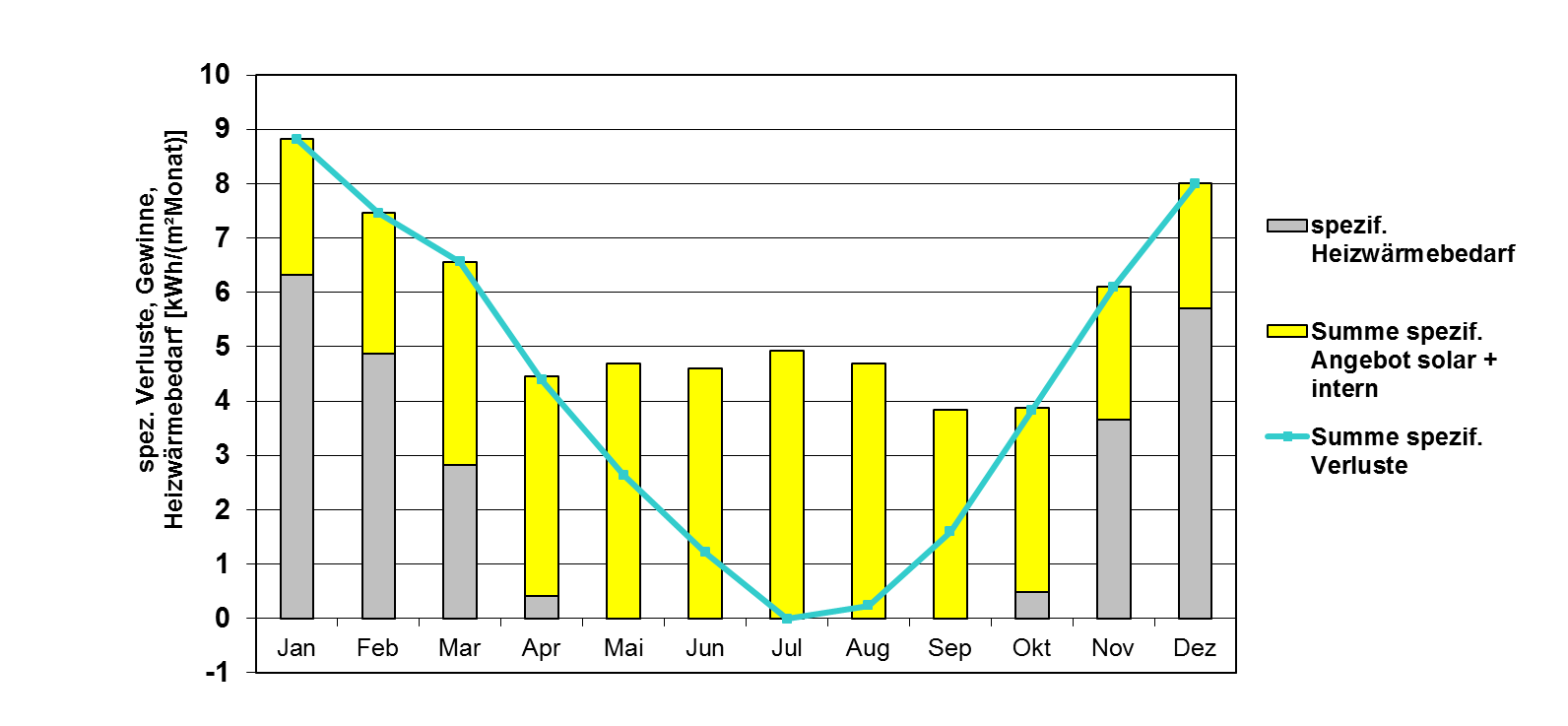 Links: Energiebilanz Heizwärme aus Berechnung PHPP, 
Rechts: Heizwärmebedarf, spez. Verluste, Gewinne pro Monate [11]
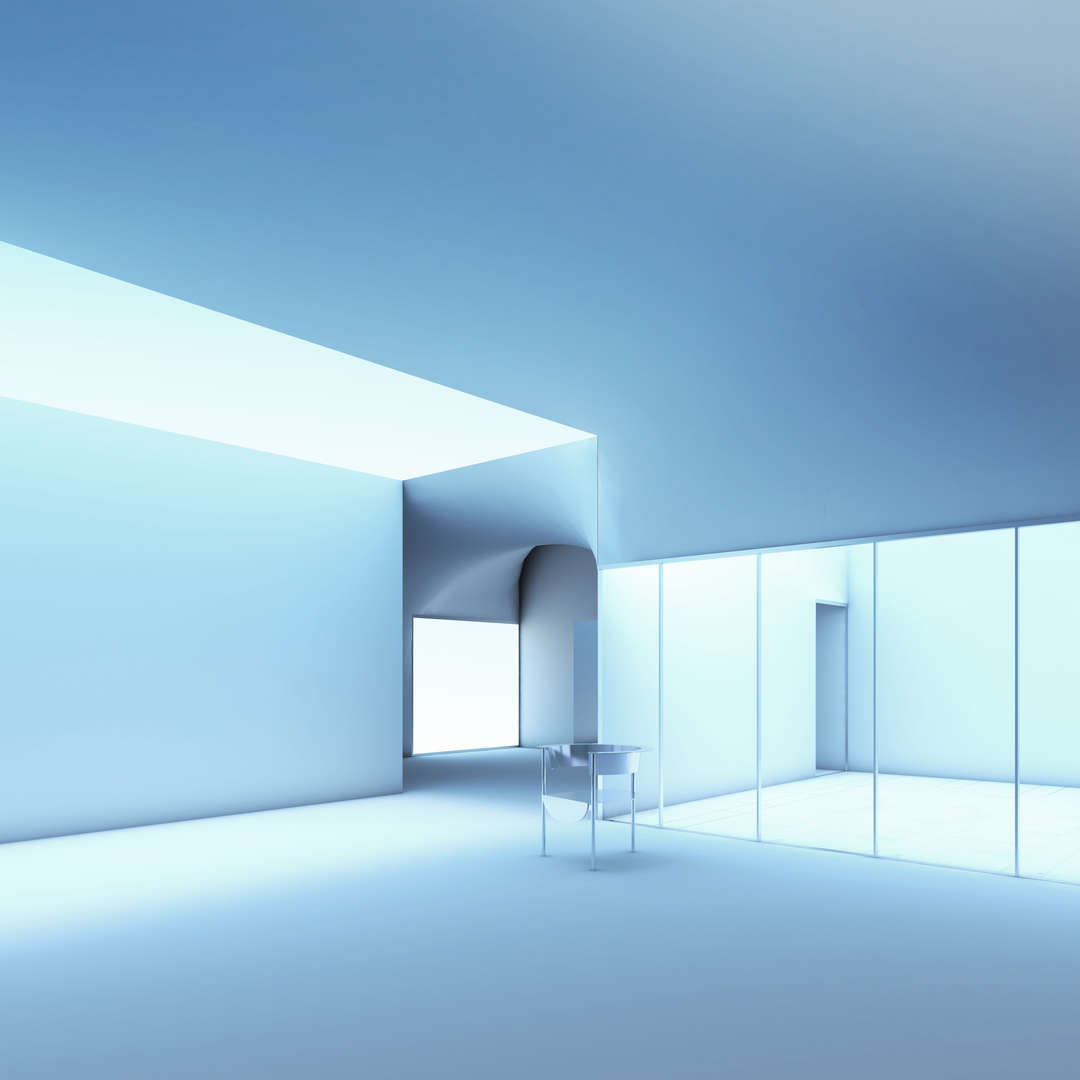 Energiemonitoring
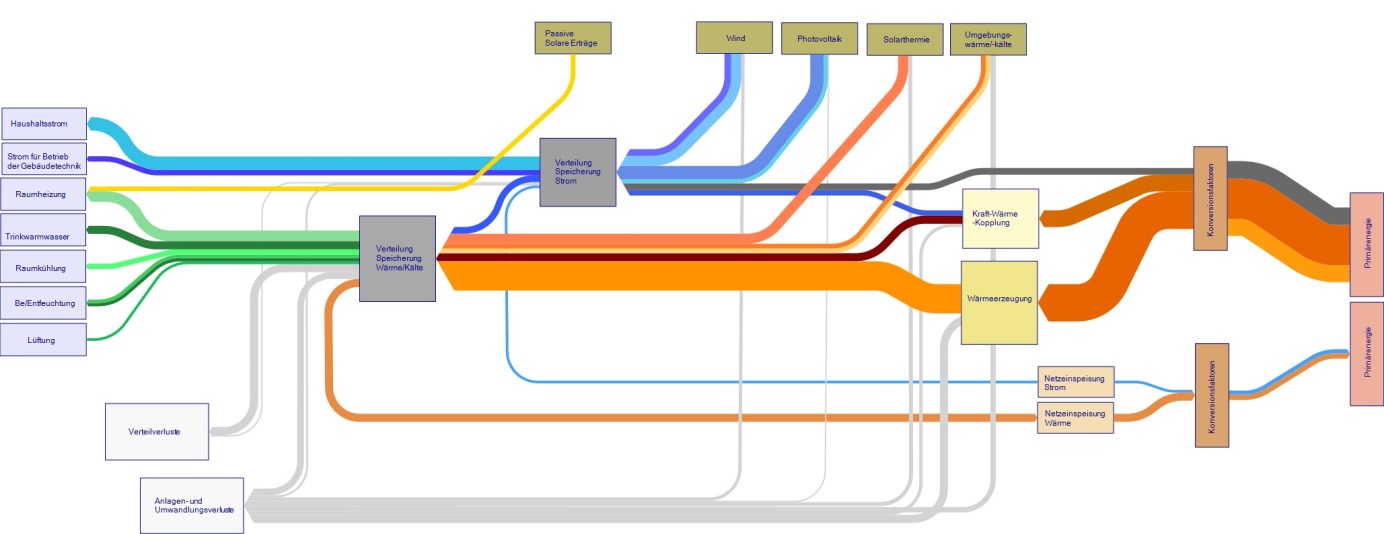 Energieflussdiagramm (in Anlehnung an ÖNORM EN 15603:2013-05 Entwurf, (Darstellung e!sankey V3.2.0.424) [11]
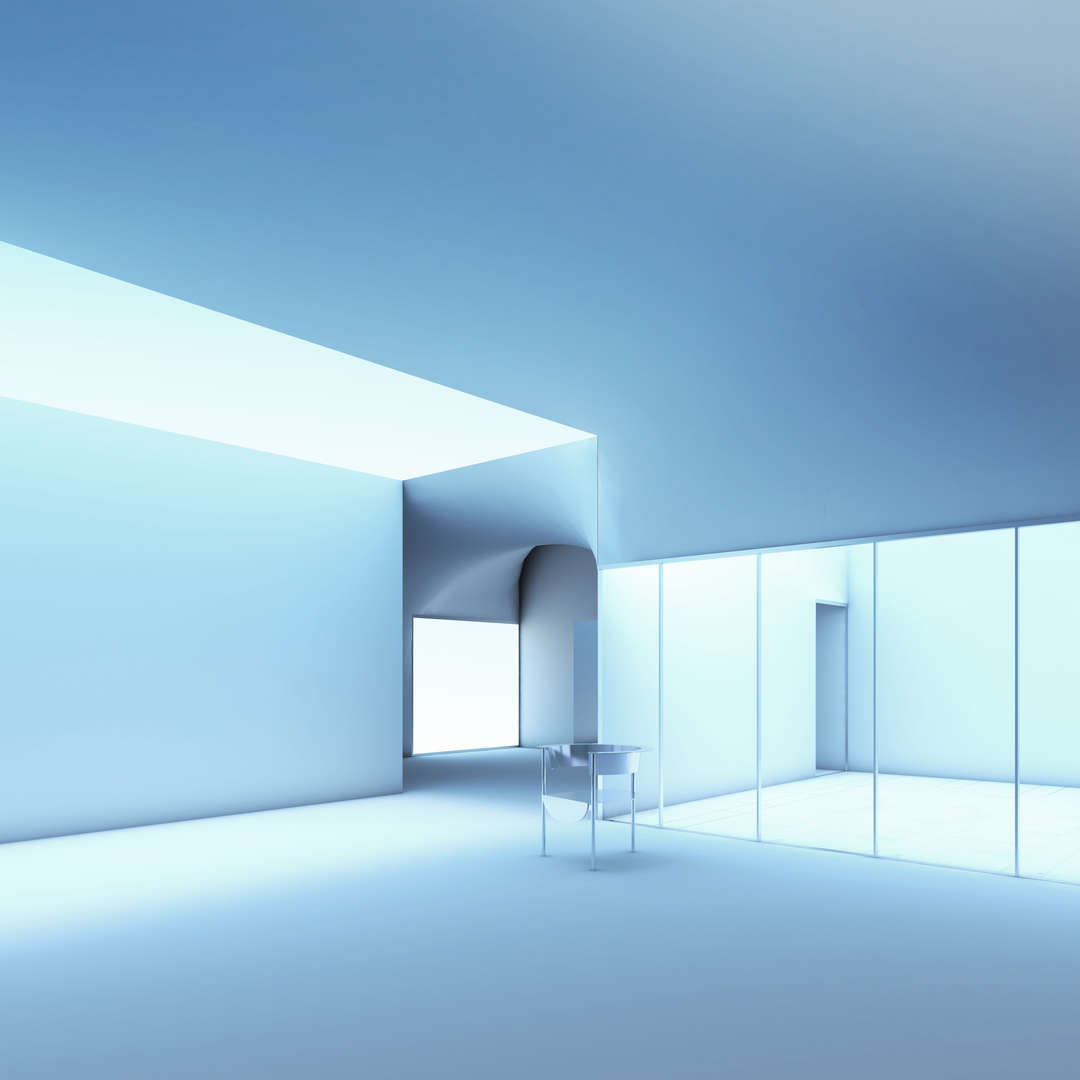 Literatur- und Bildquellen
Voss, K., Nullenergiehaus, Plusenergiehaus, Nullemissionshaus – Was steckt dahinter und wie gelingt die Umsetzung. Konferenzbeitrag zum 14. Herbstseminar 2008: Visionen werden wahr! Im Rahmen der Hausbau- und Energiemesse, Bern 2008. 
Reiß, B., et al., Marktreifes Plus-Energie-Büro. Berichte aus Energie- und Umweltforschung, 2011. 49/2011.
Schneider, U., et al., Gründerzeit mit Zukunft Subprojekt 2: Grundlagen und Machbarkeitsstudien Plusenergiestandard für das Gründerzeithaus Cafe Weidinger, Lerchenfelder Gürtel Machbarkeitsstudie. Berichte aus Energie- und Umweltforschung, 2013. 1h/2013.
Haselhuhn, R., Photovoltaik - Gebäude liefern Strom. 6. Auflage, ed. B.I.d.F.K. (Hrsg.). Berlin, 2010: Beuth Verlag.
Ipser, C., R. Bointner, and K. Stieldorf, Planungsleitfaden Plusenergie - Energieeffizienz und gebäudeintegrierte regenerative Energieträgertechnologien in Vorentwurf und Entwurf - Teil 1 - Einleitung, Grundlagen und Projektbeispiele. GEBIN 2012.
Knappl, U., C. Ipser, and K. Stieldorf, Planungsleitfaden Plusenergie - Energieeffizienz und gebäudeintegrierte regenerative Energieträgertechnologien in Vorentwurf und Entwurf - Teil 2 - Energieeffizienz in Städtebau und Raumplanung GEBIN, 2012.
Ipser, C., et al., Planungsleitfaden Plusenergie - Energieeffizienz und gebäudeintegrierte regenerative Energieträgertechnologien in Vorentwurf und Entwurf - Teil 3 - Parameterstudien und Planungsempfehlungen zur Entwurfsoptimierung und Steigerung der Energieeffizienz von Gebäuden. GEBIN, 2012.
Steiner, T., et al., Planungsleitfaden Plusenergie - Energieeffizienz und gebäudeintegrierte regenerative Energieträgertechnologien in Vorentwurf und Entwurf - Teil 4 - Erneuerbare Energieträgertechnologien. GEBIN, 2012.
Ipser, C., T. Steiner, and K. Stieldorf, Planungsleitfaden Plusenergie - Energieeffizienz und gebäudeintegrierte regenerative Energieträgertechnologien in Vorentwurf und Entwurf - Teil 5 - Entwurfsleitfaden Photovoltaik. GEBIN, 2012.
Steiner, T., C. Ipser, and K. Stieldorf, Planungsleitfaden Plusenergie - Energieeffizienz und gebäudeintegrierte regenerative Energieträgertechnologien in Vorentwurf und Entwurf - Teil 6 - Entwurfsleitfaden Solarthermie. GEBIN, 2012.
Steiner, T. and B. Lipp, Monitoring Energie und Innenraumklima - Zwischenbericht. MonitorPLUS - Monitoring der Leitprojekte aus Haus der Zukunft PLUS, 2013.
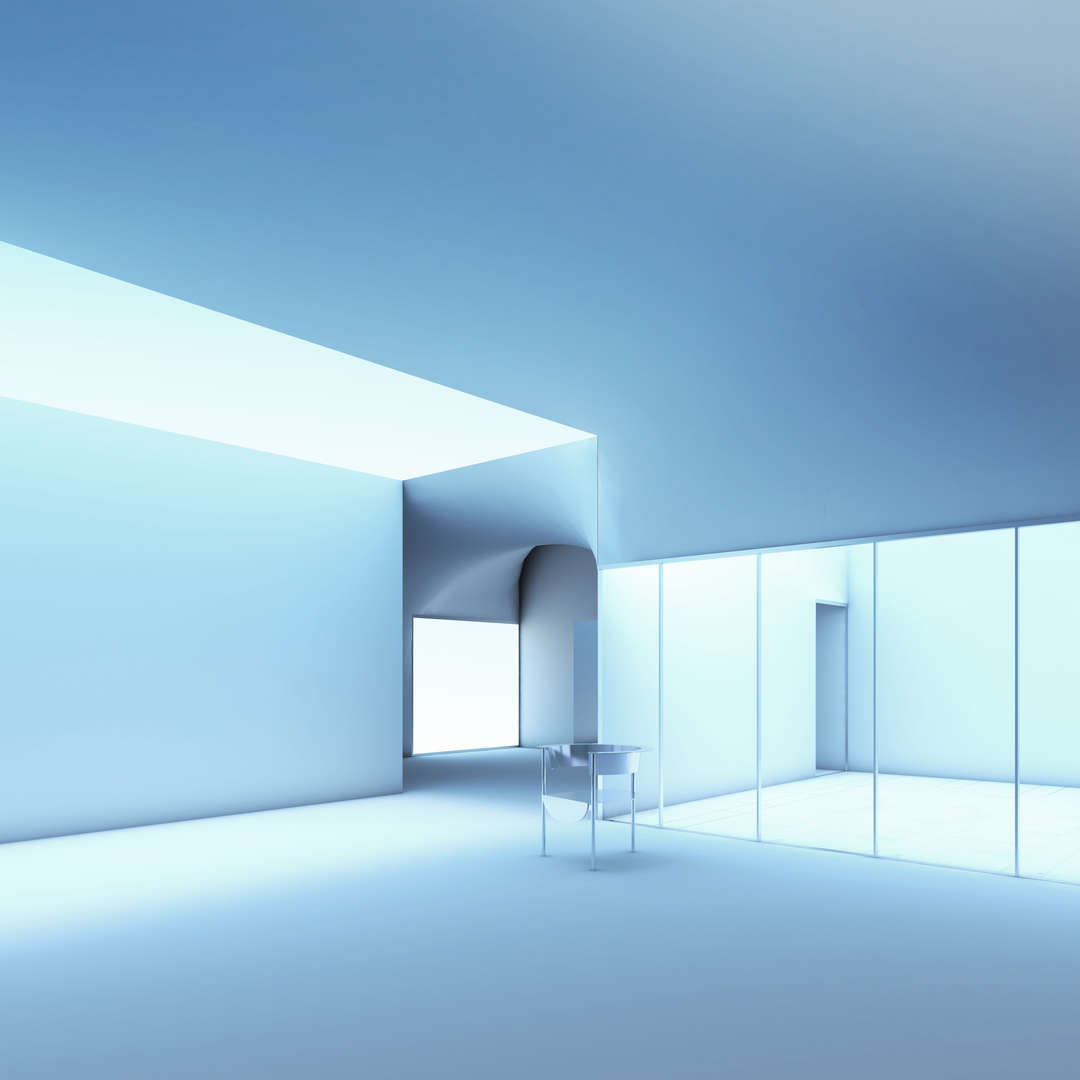 Ausblick auf die nächste Einheit
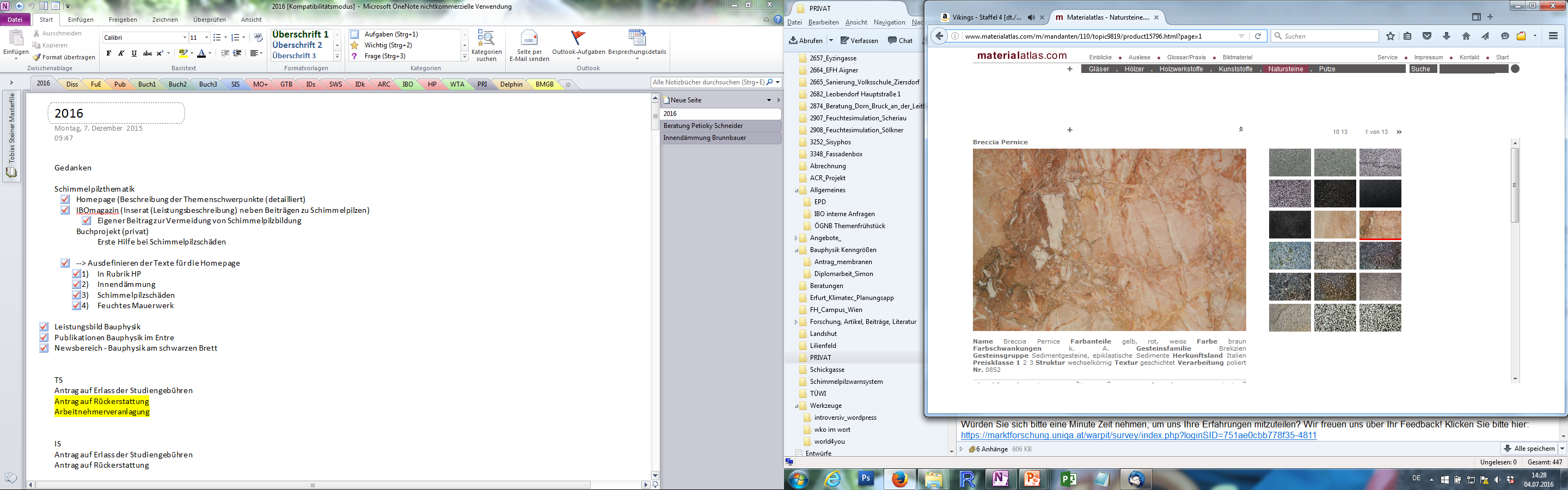 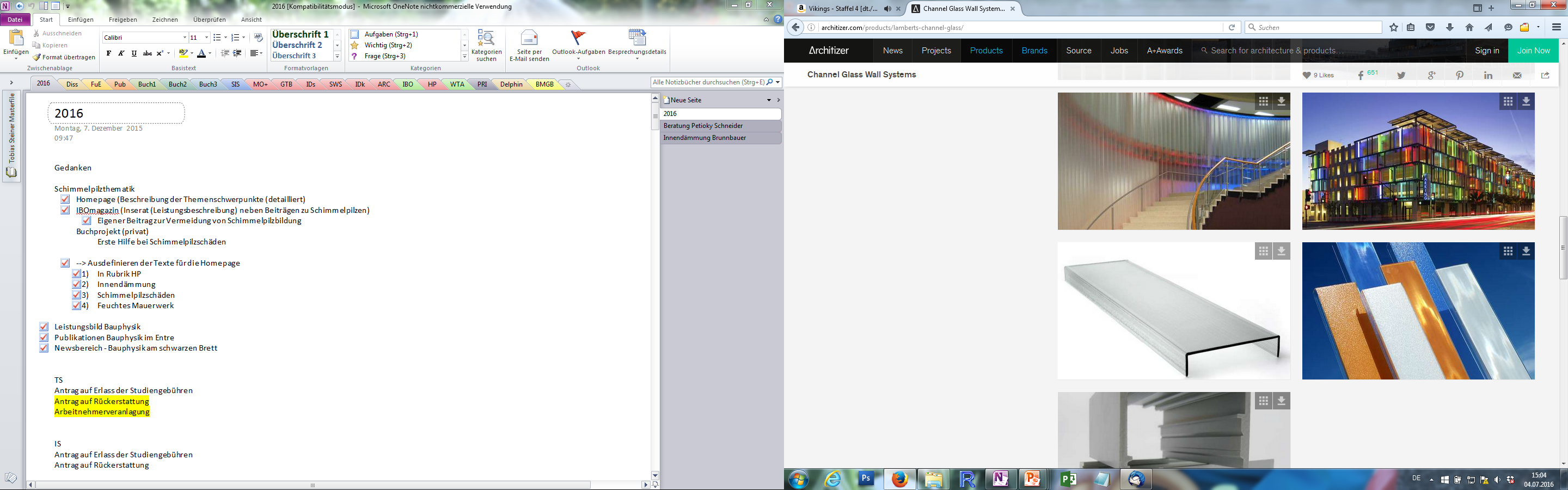